Geophysical Remote Sensing in Archaeology and Its Application
to the Detection of Graves
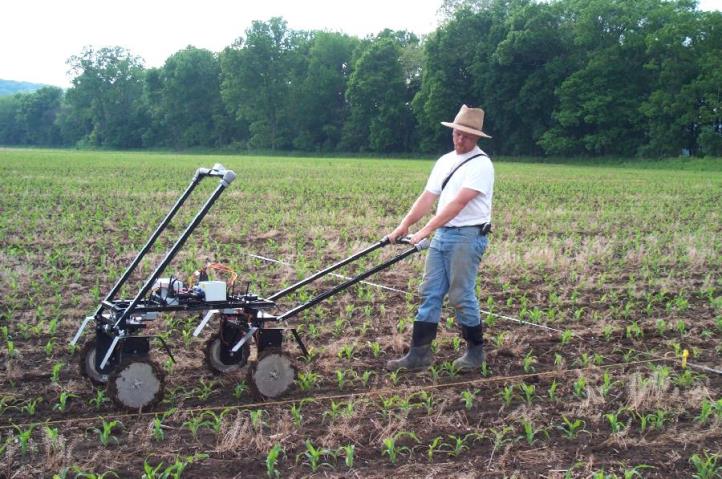 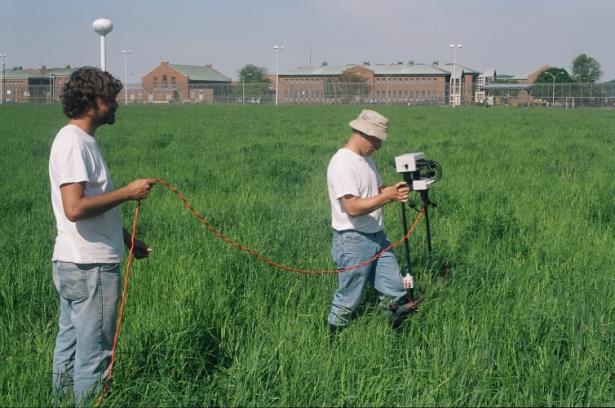 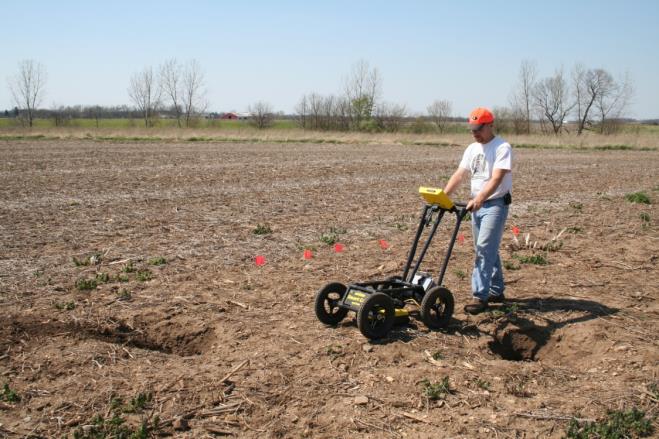 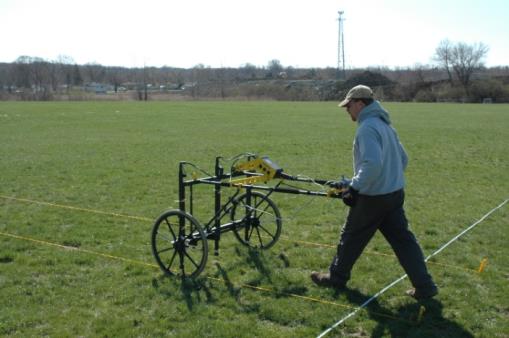 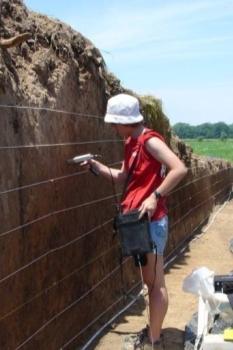 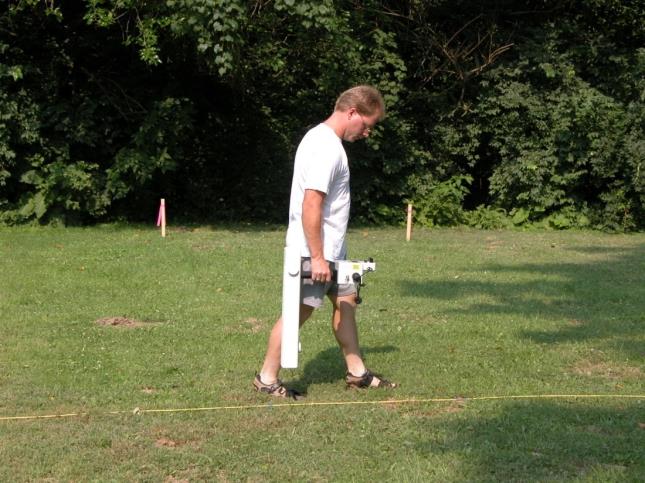 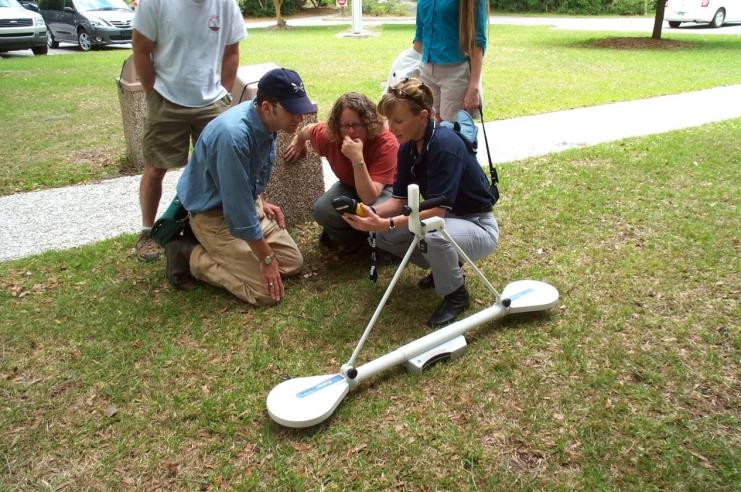 Jarrod Burks, Ph.D.
Ohio Valley Archaeology, Inc.
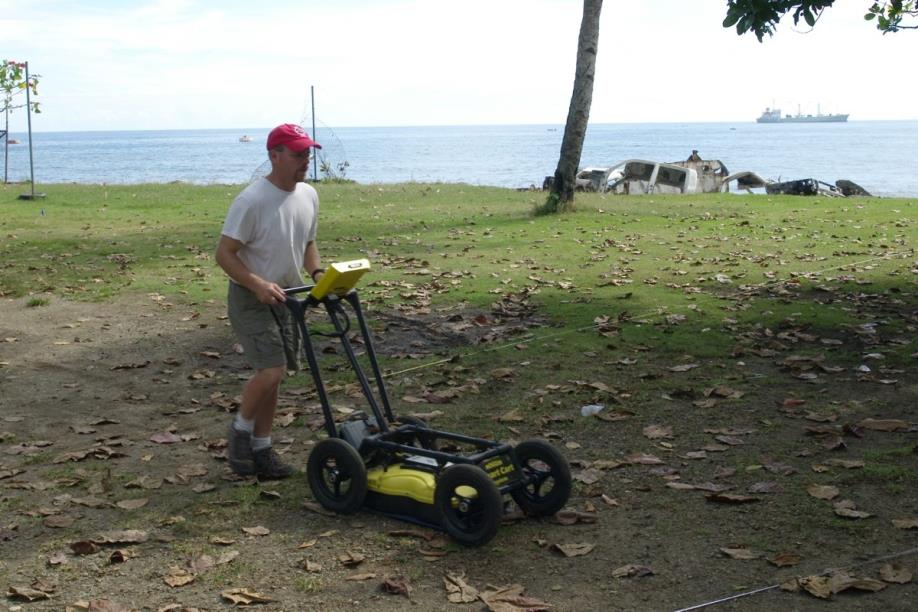 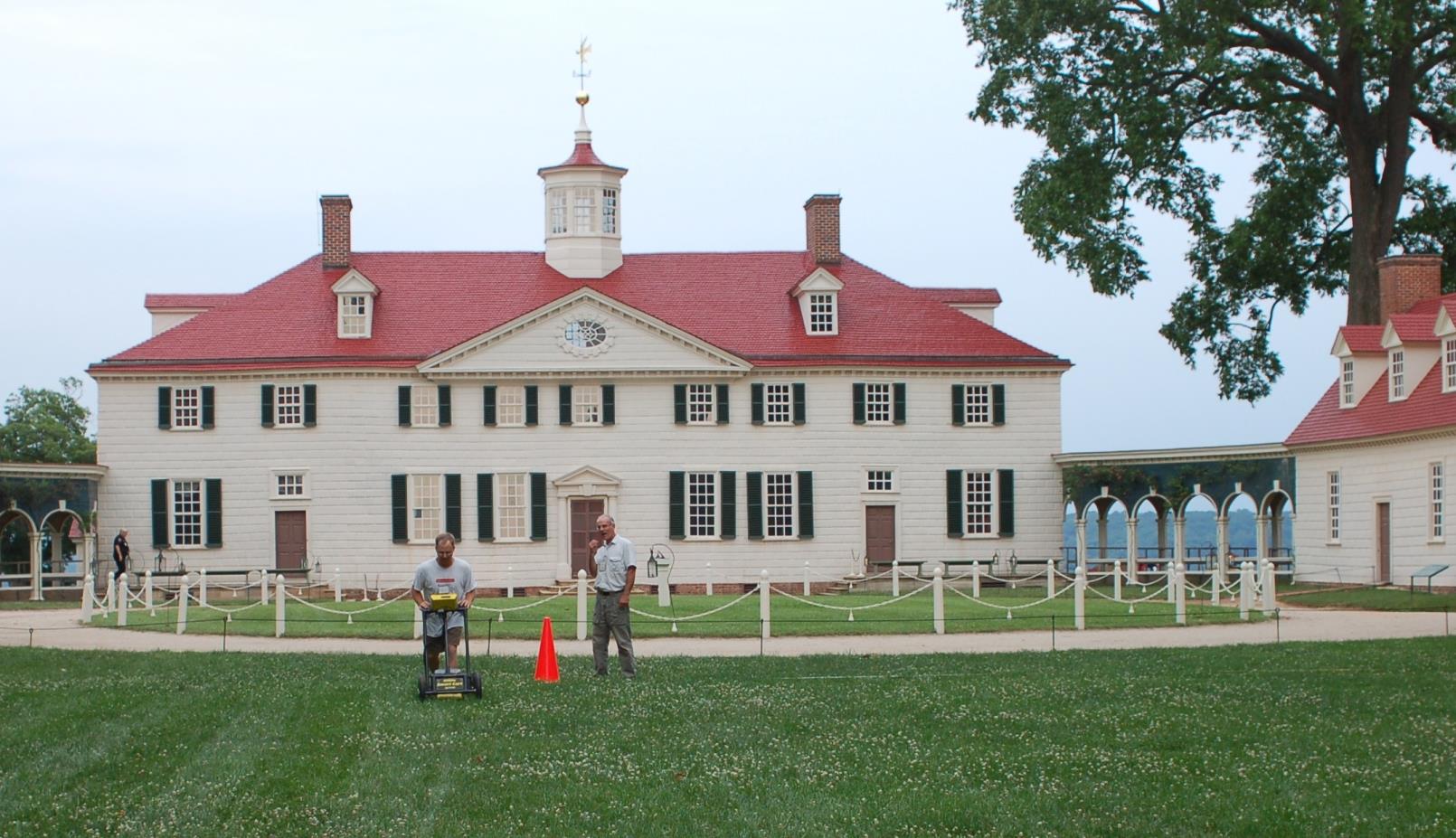 Guadalcanal, Solomon Islands
My Day Job….
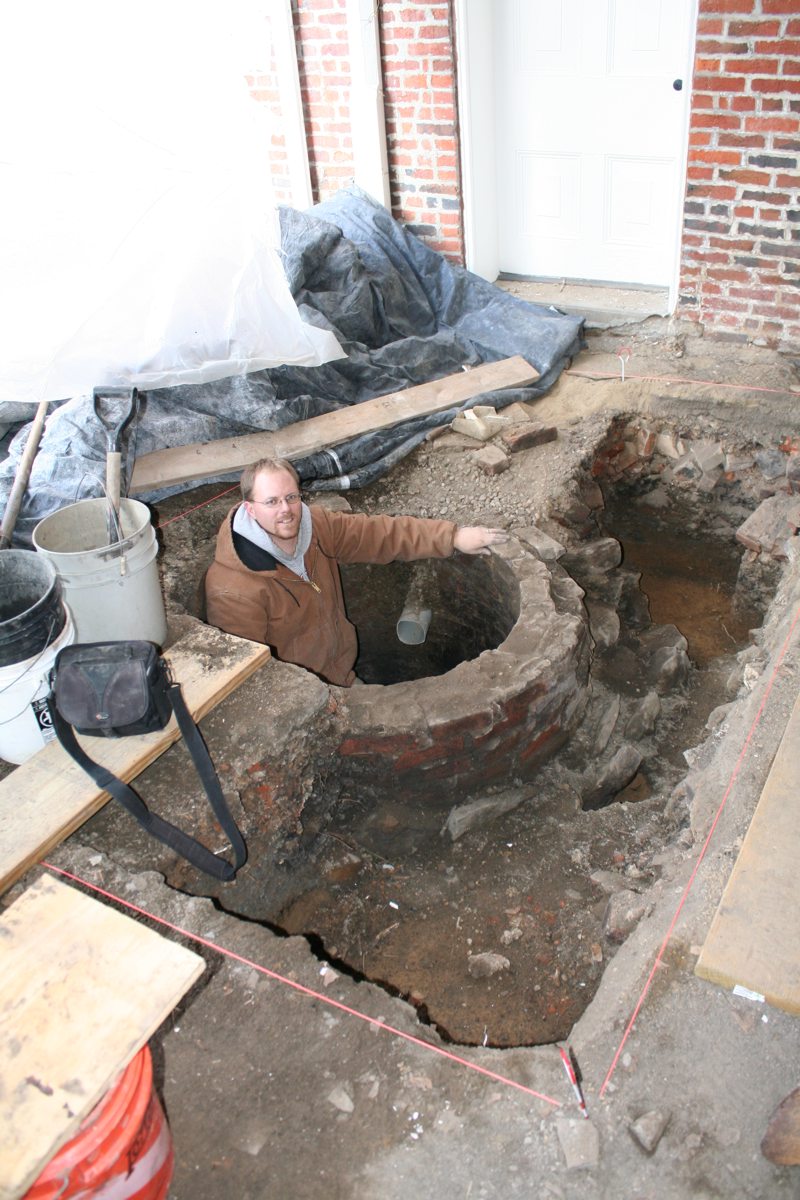 McCook House
Carrollton, OH
Mount Vernon, VA
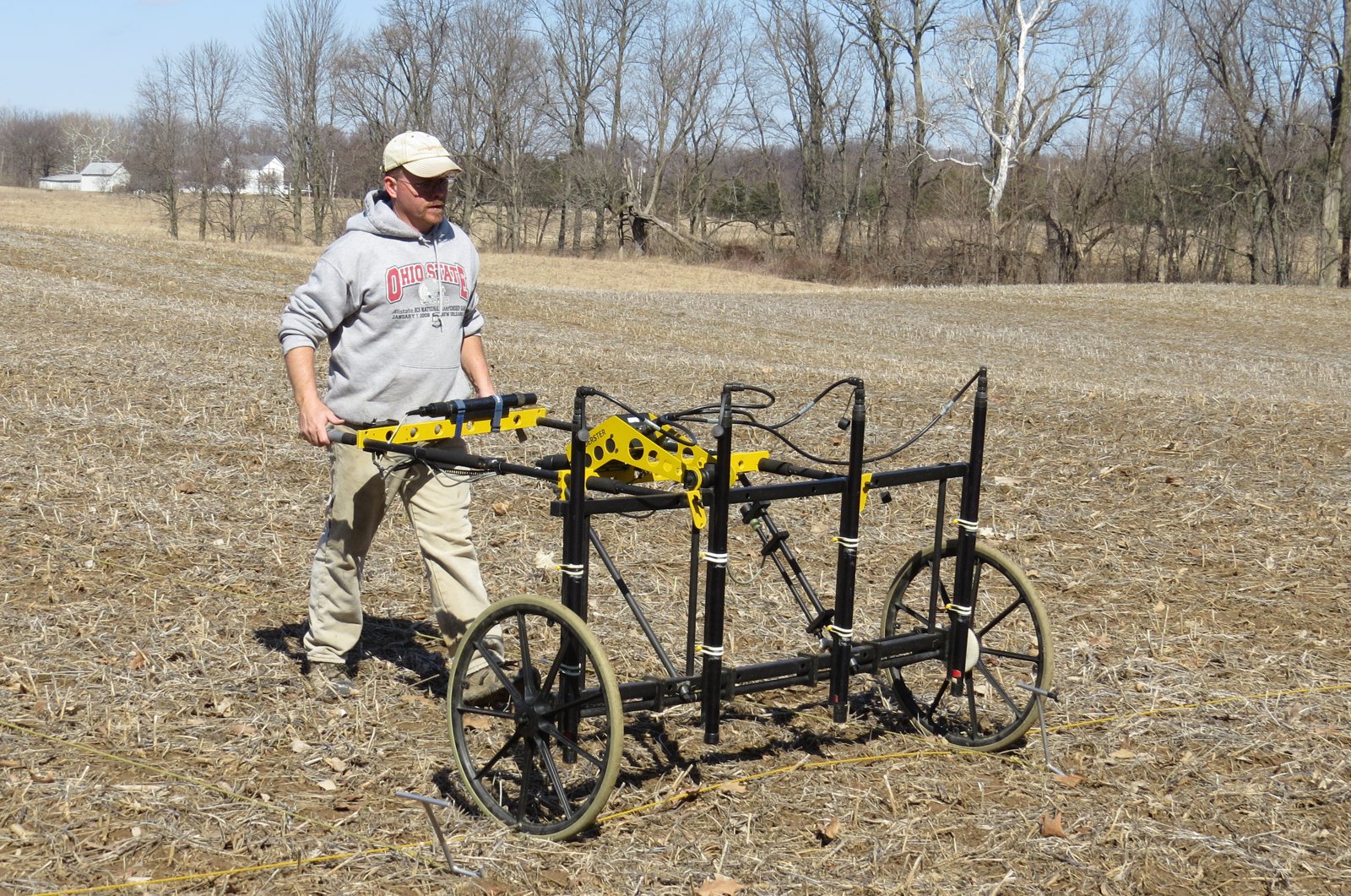 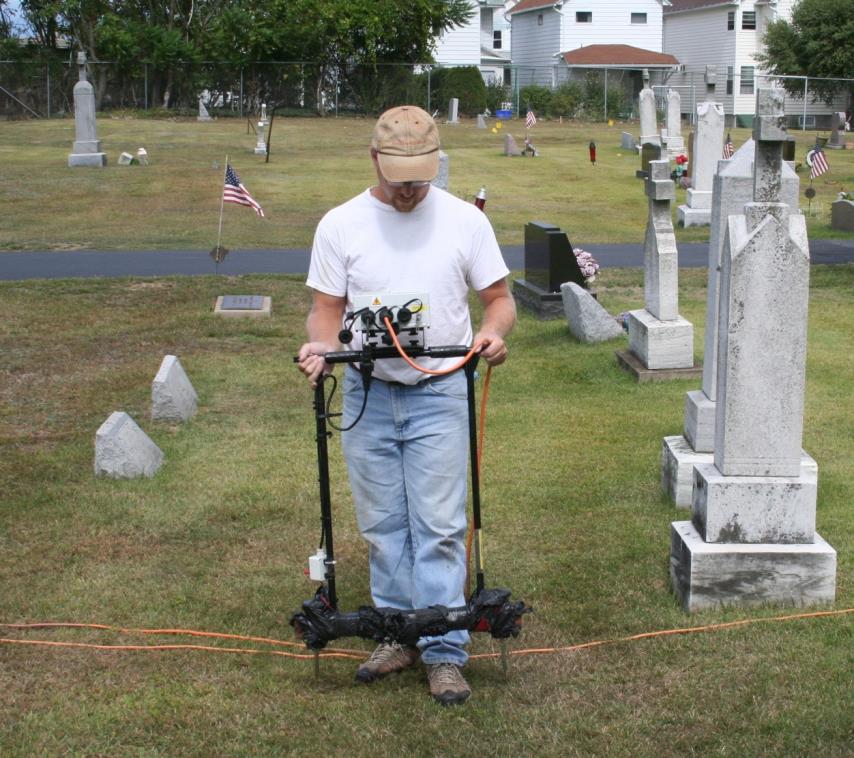 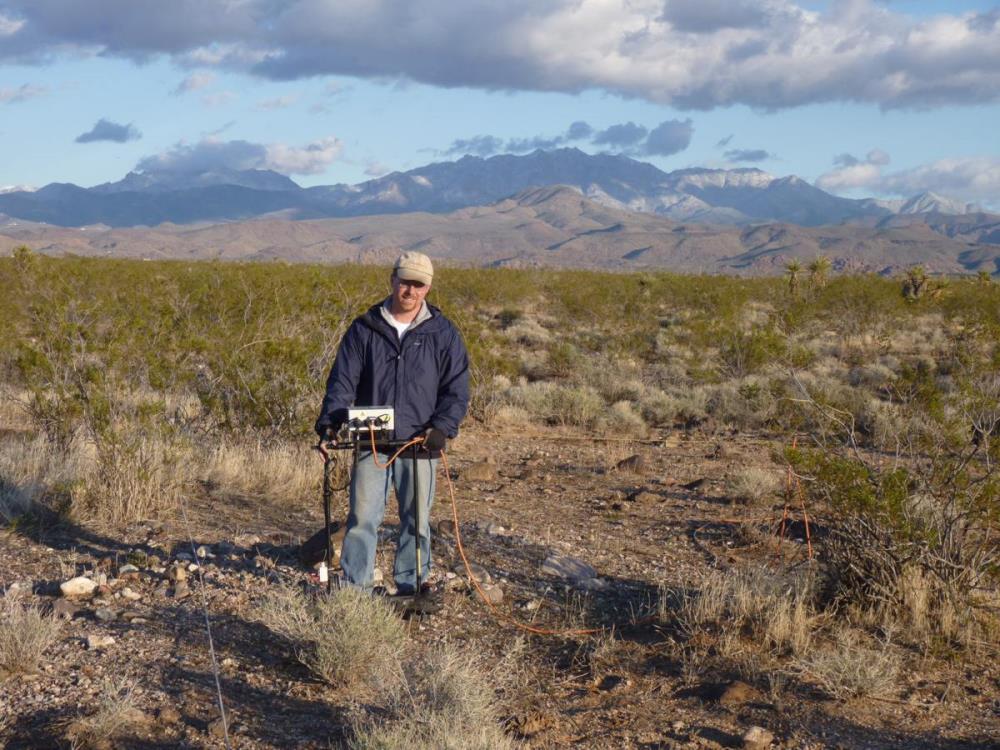 Duryea, PA
Kingman, AZ
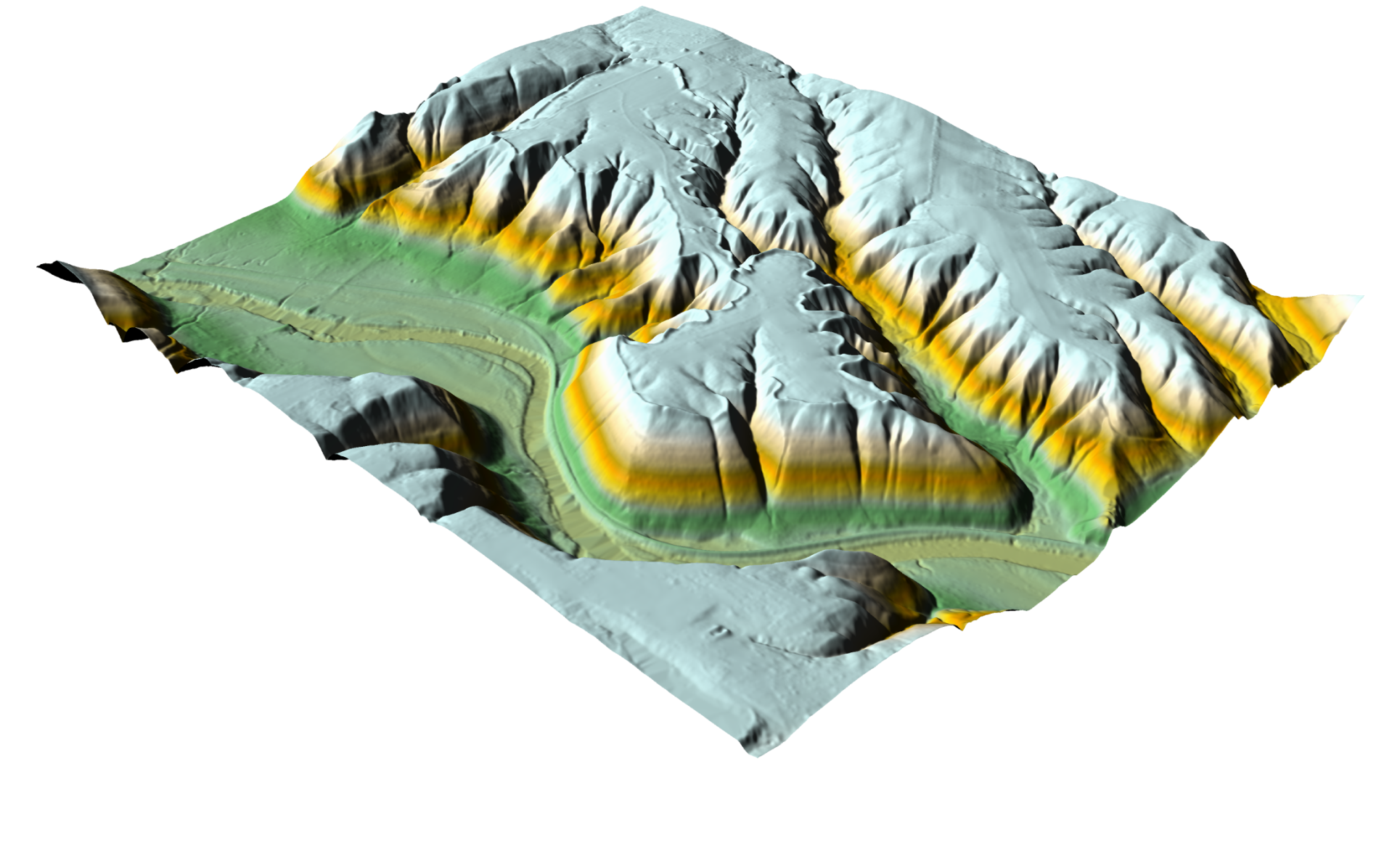 LiDAR-based
Digital Terrain Model
Fort Ancient
Hopewell Earthwork
Southern Ohio
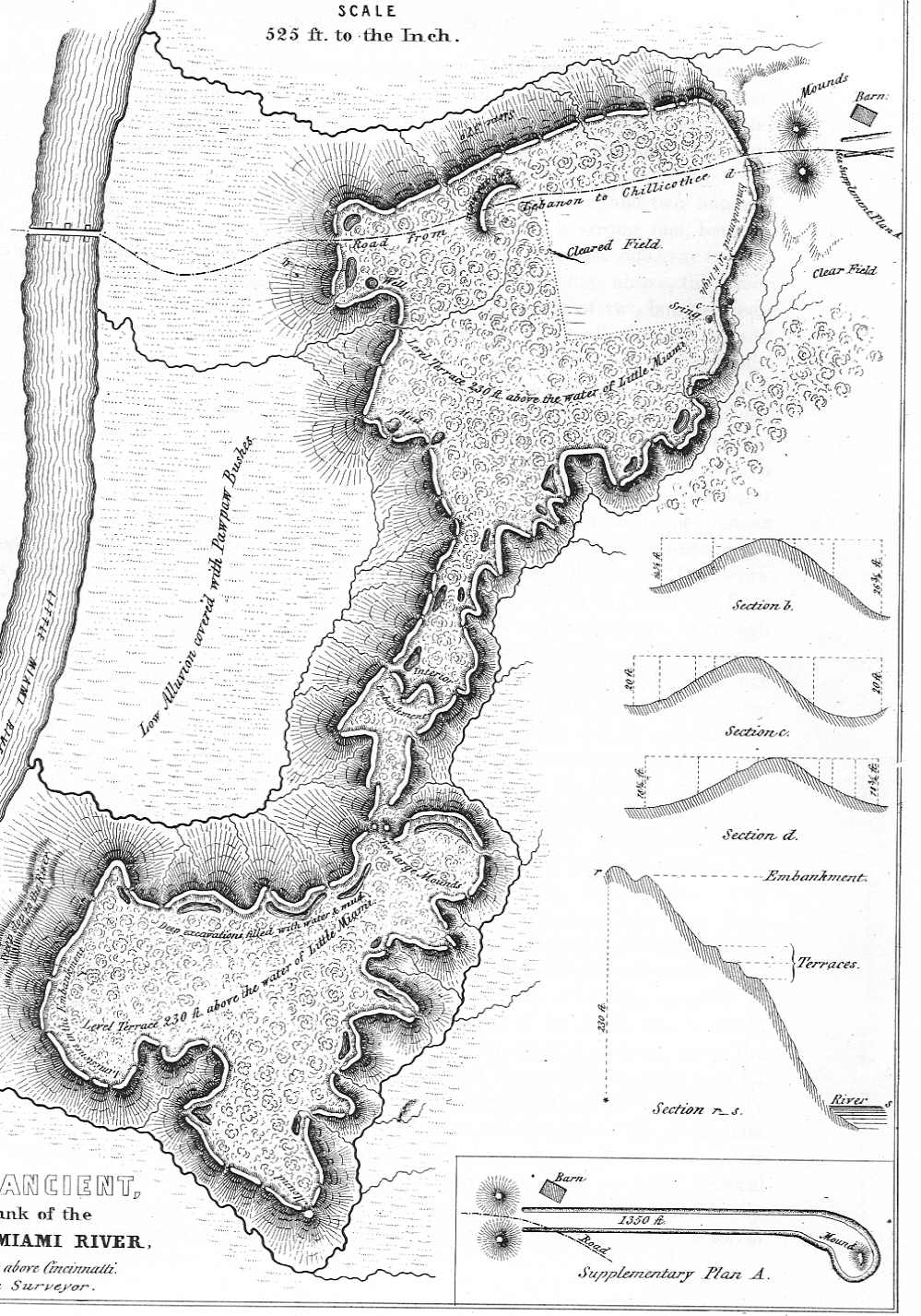 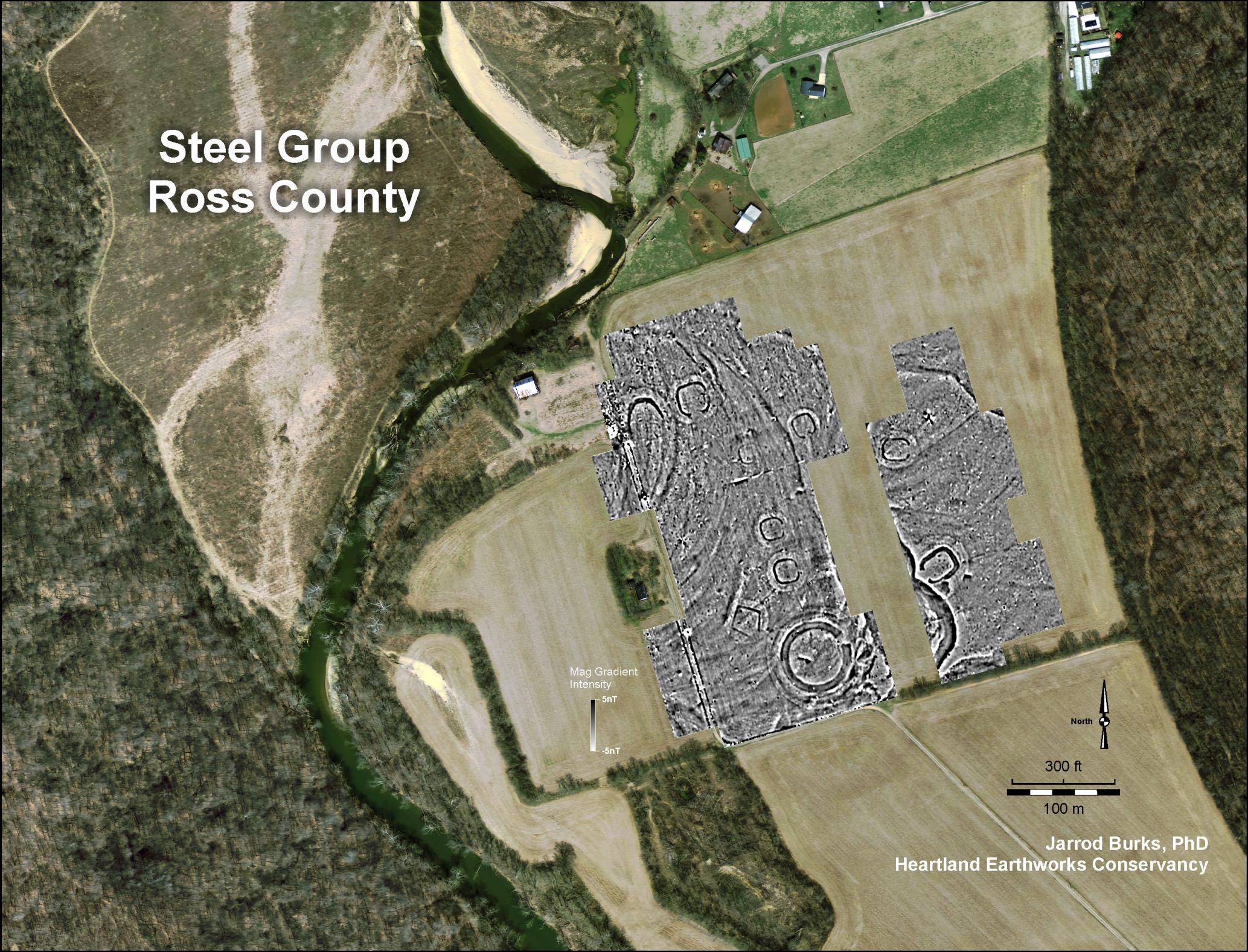 Steel Group
Southern Ohio
Magnetic Gradient
Data
Hopewell (c. A.D. 100) 
ditch and embankment
earthworks
Magnetic Gradient Data
…less obvious results
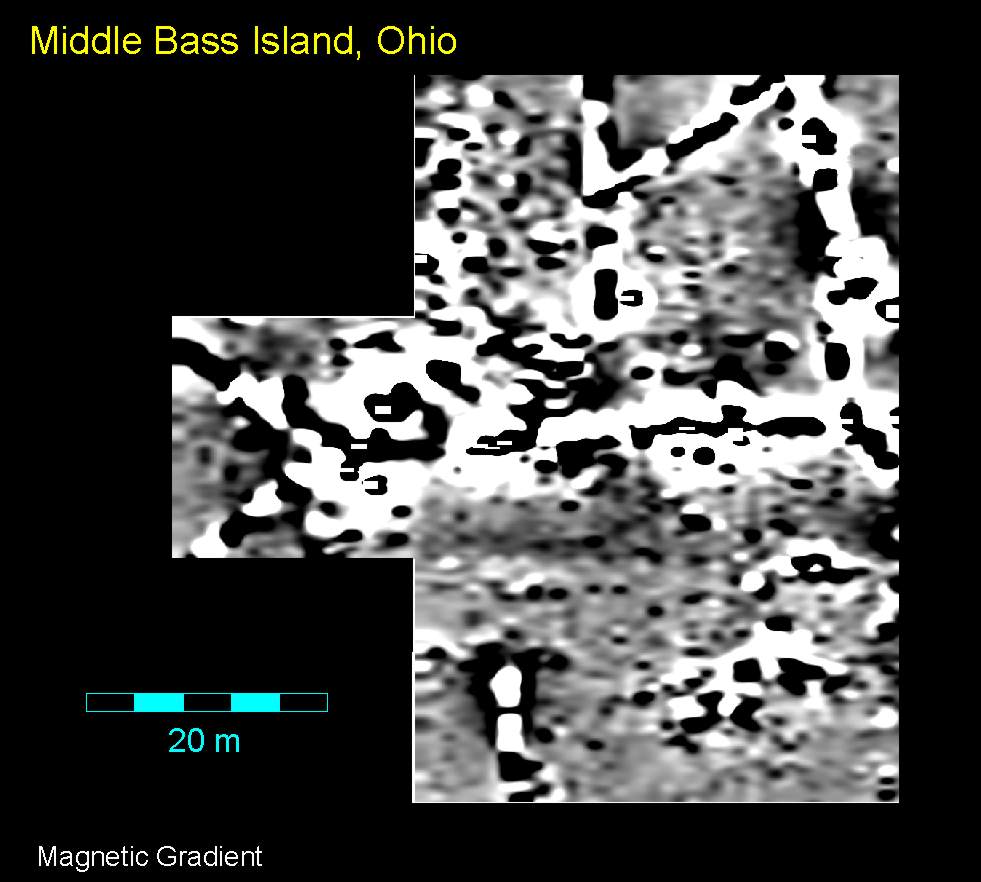 19th Century Hotel and Club House
Middle Bass Island, Lake Erie, Ohio
?
5nT
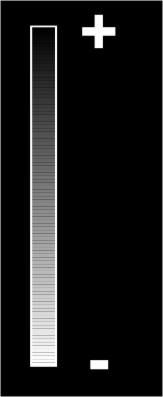 -5nT
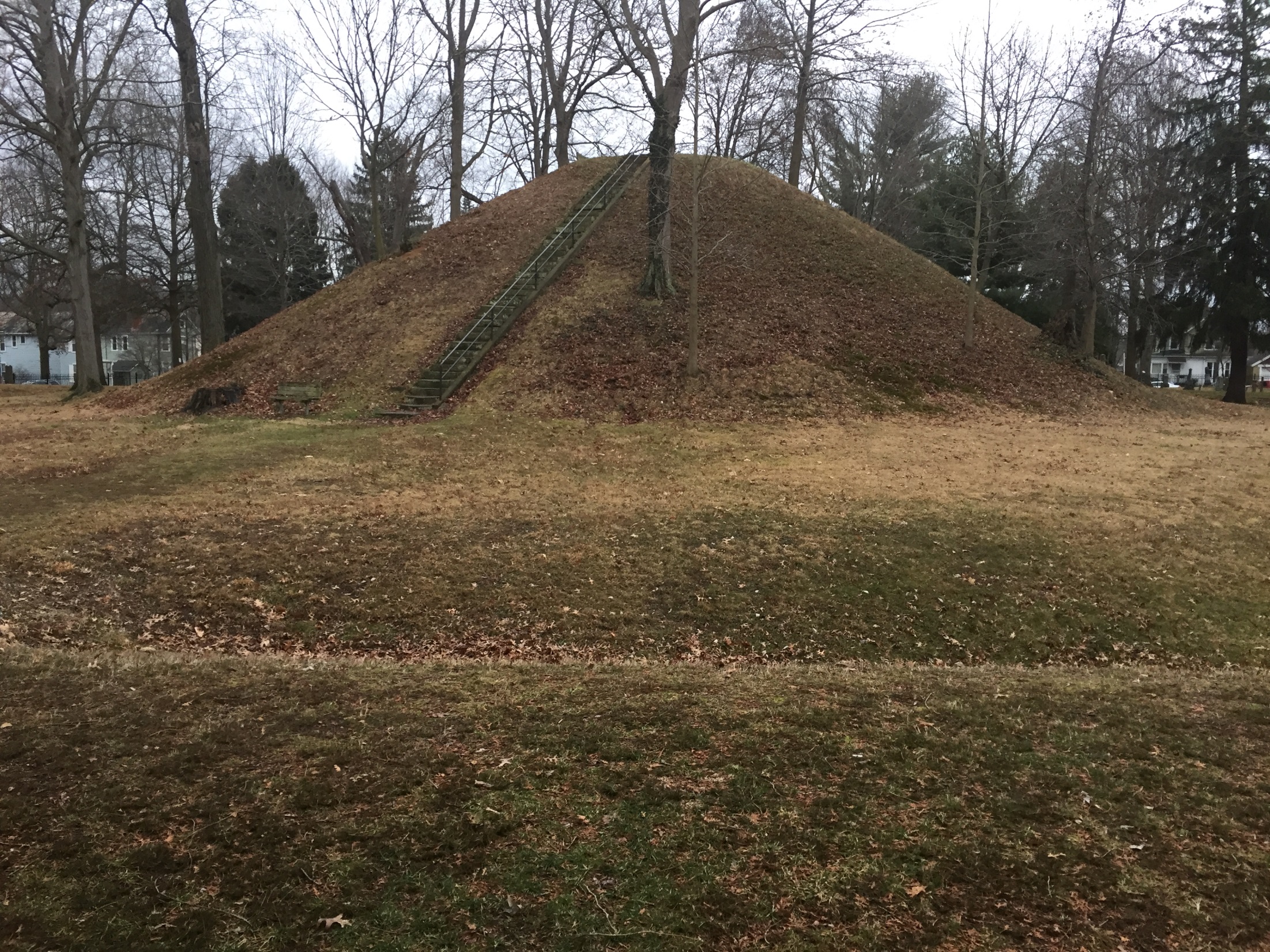 Objectives
Develop basic understanding of geophysics and archaeology

Briefly explore how various instruments work and what they detect

See examples of different instrument results in cemeteries and at OH and WI mound sites

Sum up with expectations for geophysical surveys at WI mound sites
-Detect properties of things (hopefully archaeology) at ground surface or below,
   primarily to create image/map
-Data collected at surface & down 3-6 feet (generally)
-Fast…cover large areas
-Non-Destructive (no digging!)
In effect, doing geophysics today is like taking an X-ray of the ground.  The challenge is interpreting the results!
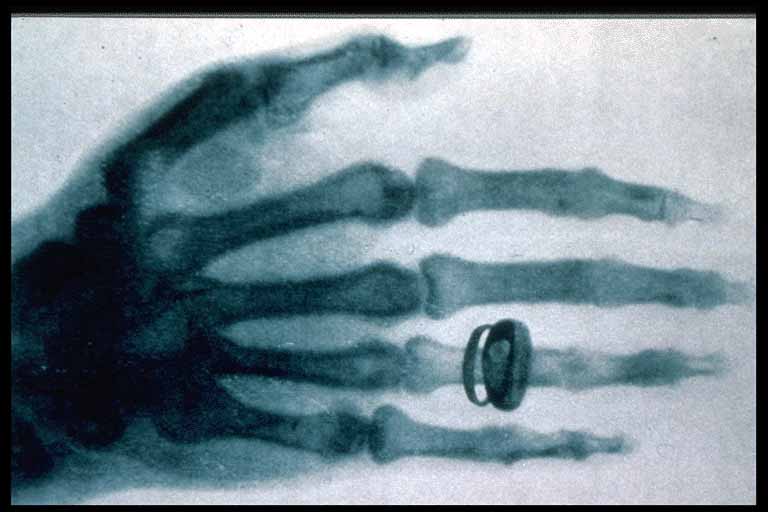 What is Archaeological Geophysics?
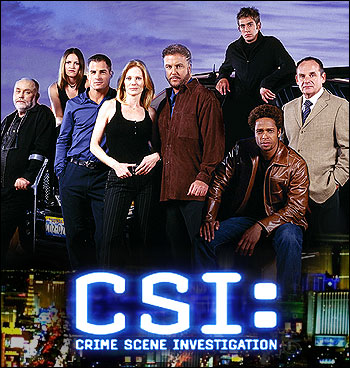 Archaeogeophysics
Remote Sensing
Geophysics a.k.a.
Archaeological
   Prospecting
Electrical
Resistance Meter
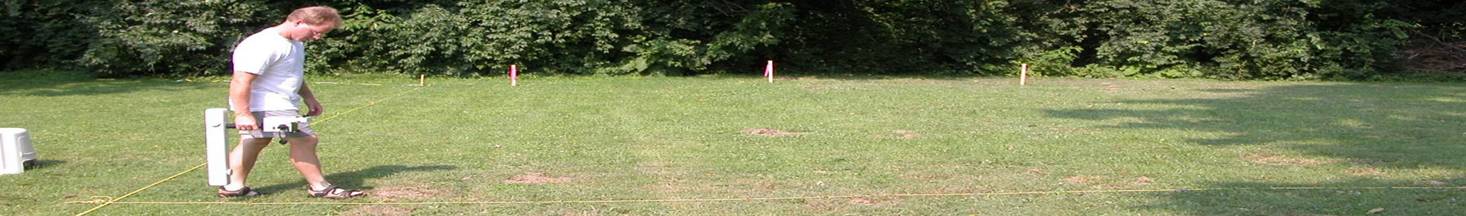 Geophysics Instruments
for Archaeologists
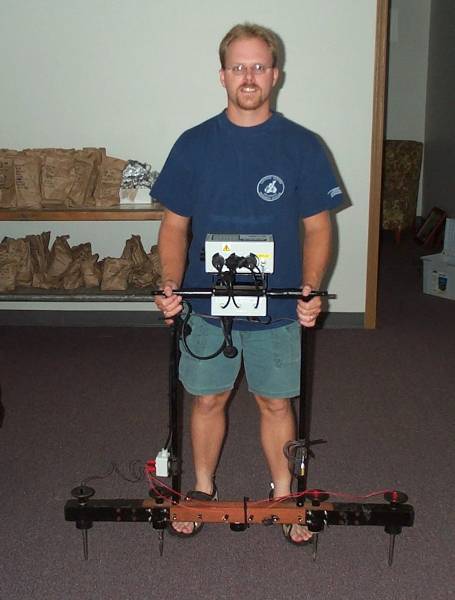 Magnetometer
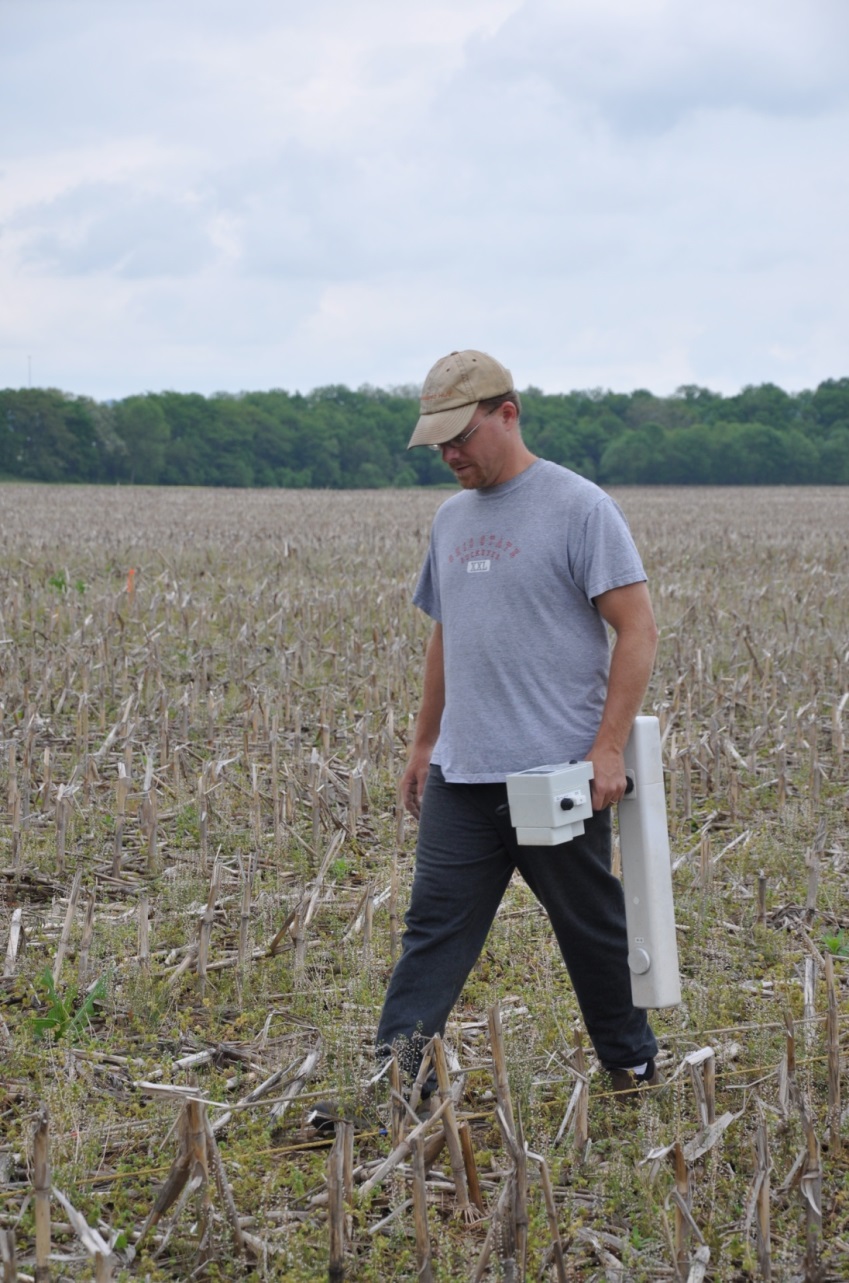 Detects: hard features (foundations), 3D data, depth
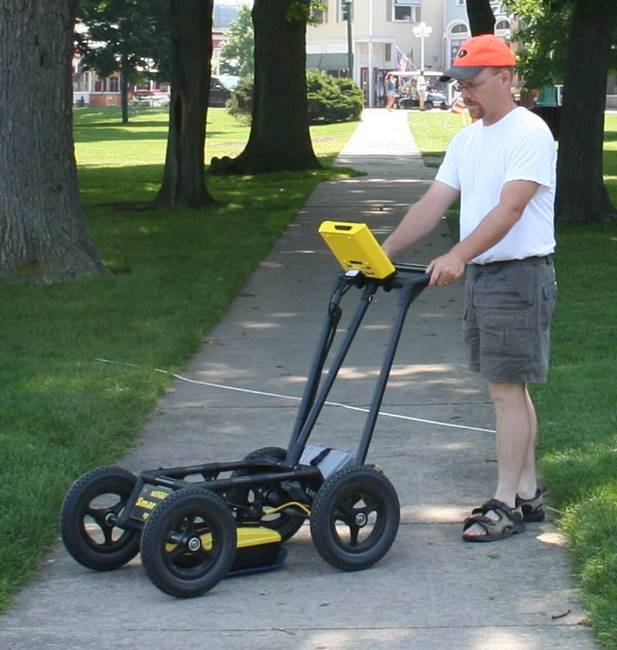 Detects: soil moisture differences in earthworks, roads, foundations
Detects: Burned earth, midden filled features, iron objects
Ground Penetrating Radar (GPR)
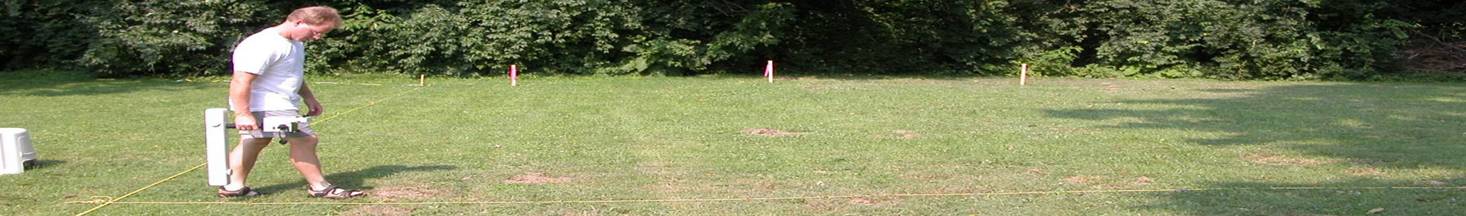 Geophysics Instruments
for Archaeologists
Conductivity Meter
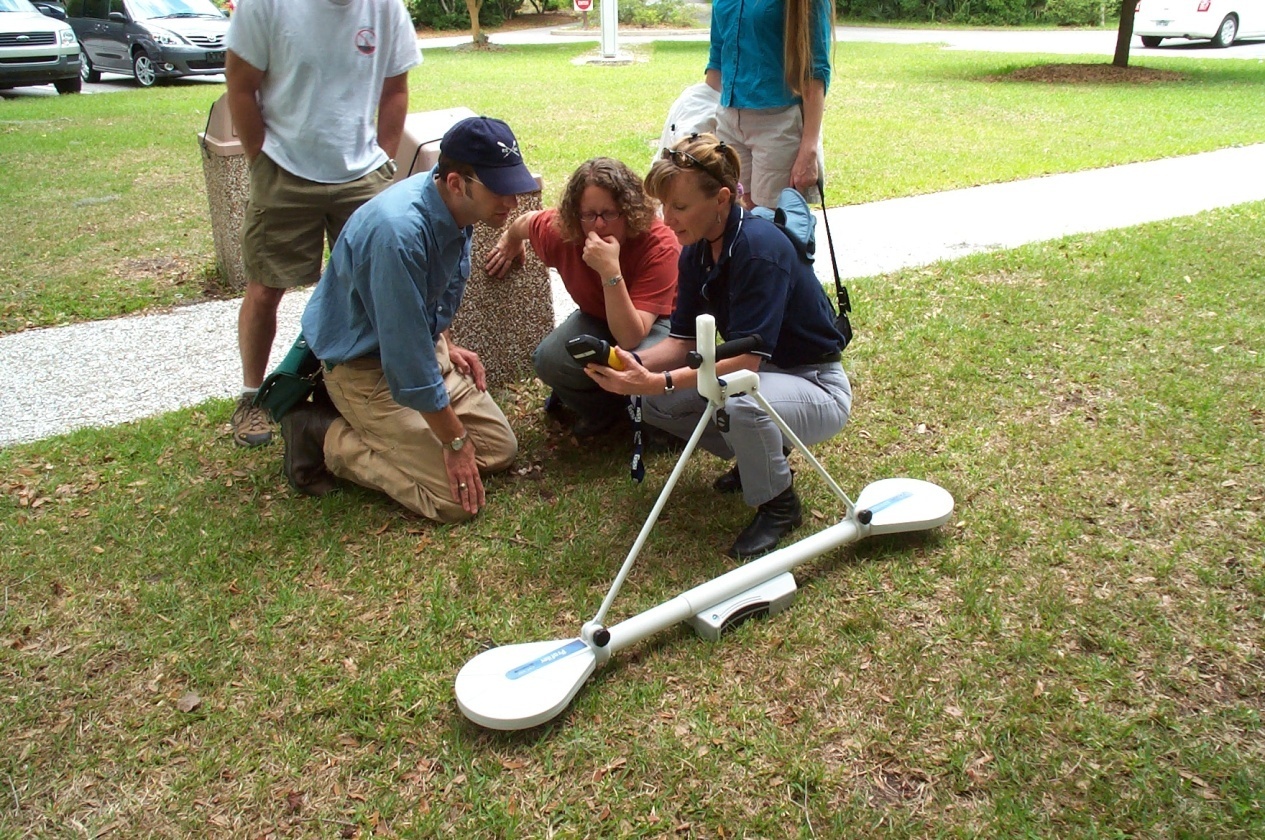 Magnetic Susceptibility Meter
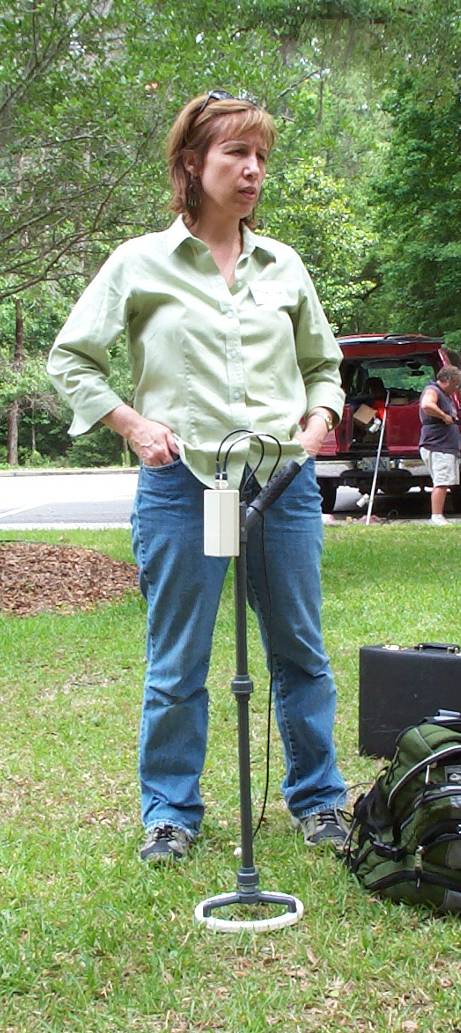 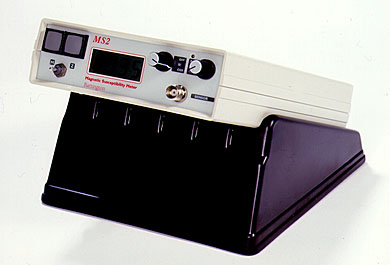 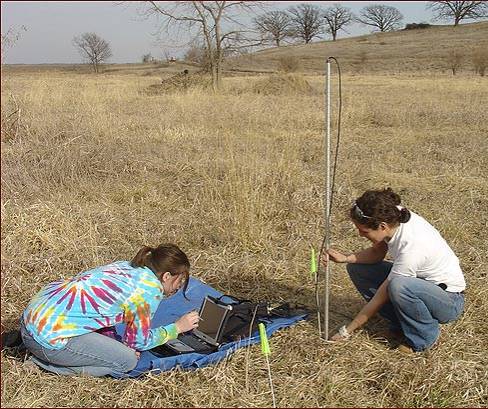 Detects: material’s ability to be magnetized. Midden, buried topsoil.
Detects: similar to resistance—soil moisture differences.
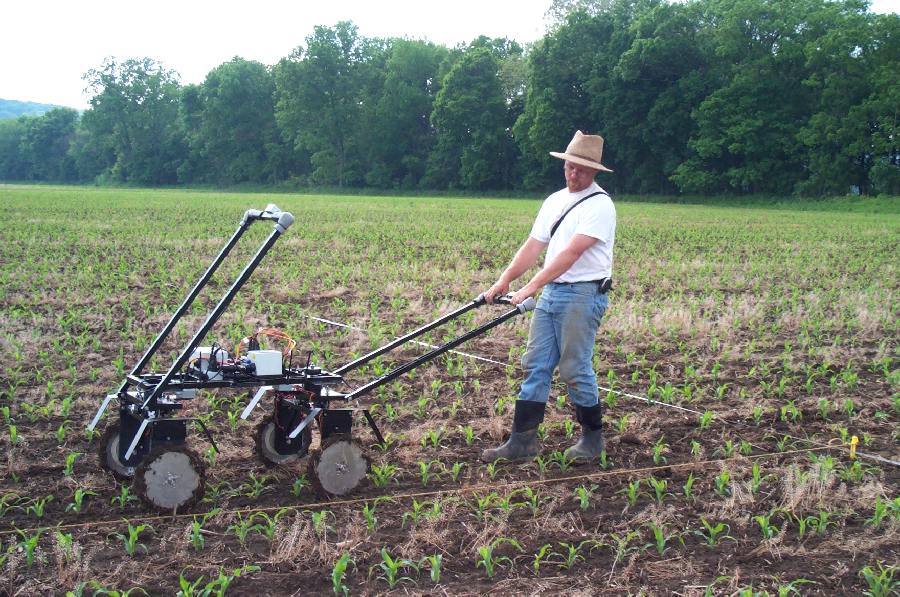 Some Concepts
Concepts:
Surveying: collecting data
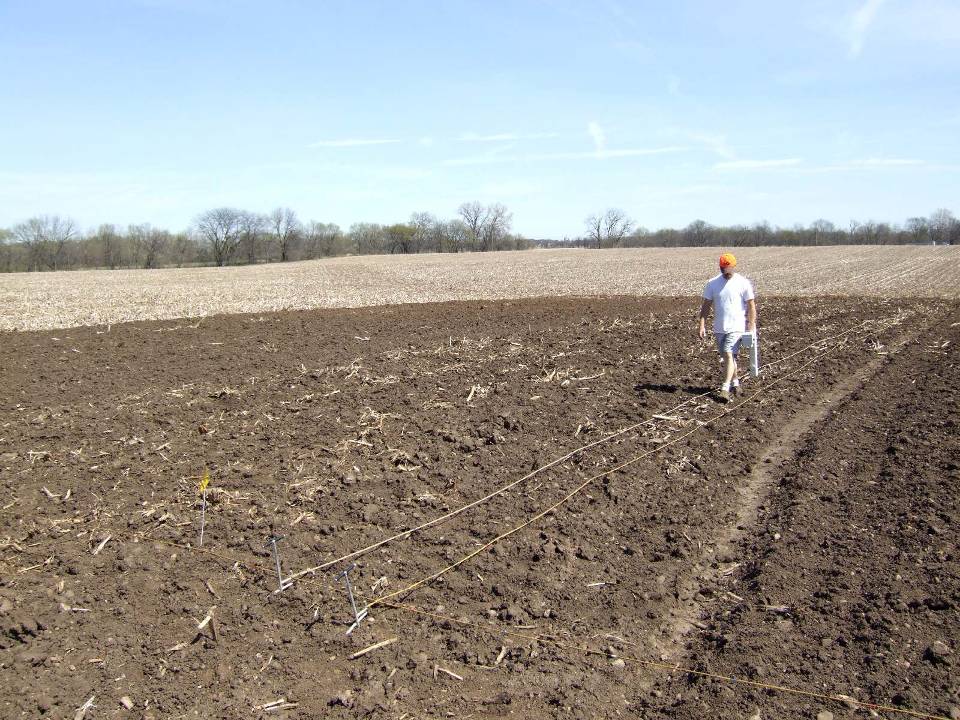 Survey Block
Transects/
Traverses
Readings or Samples
per meter
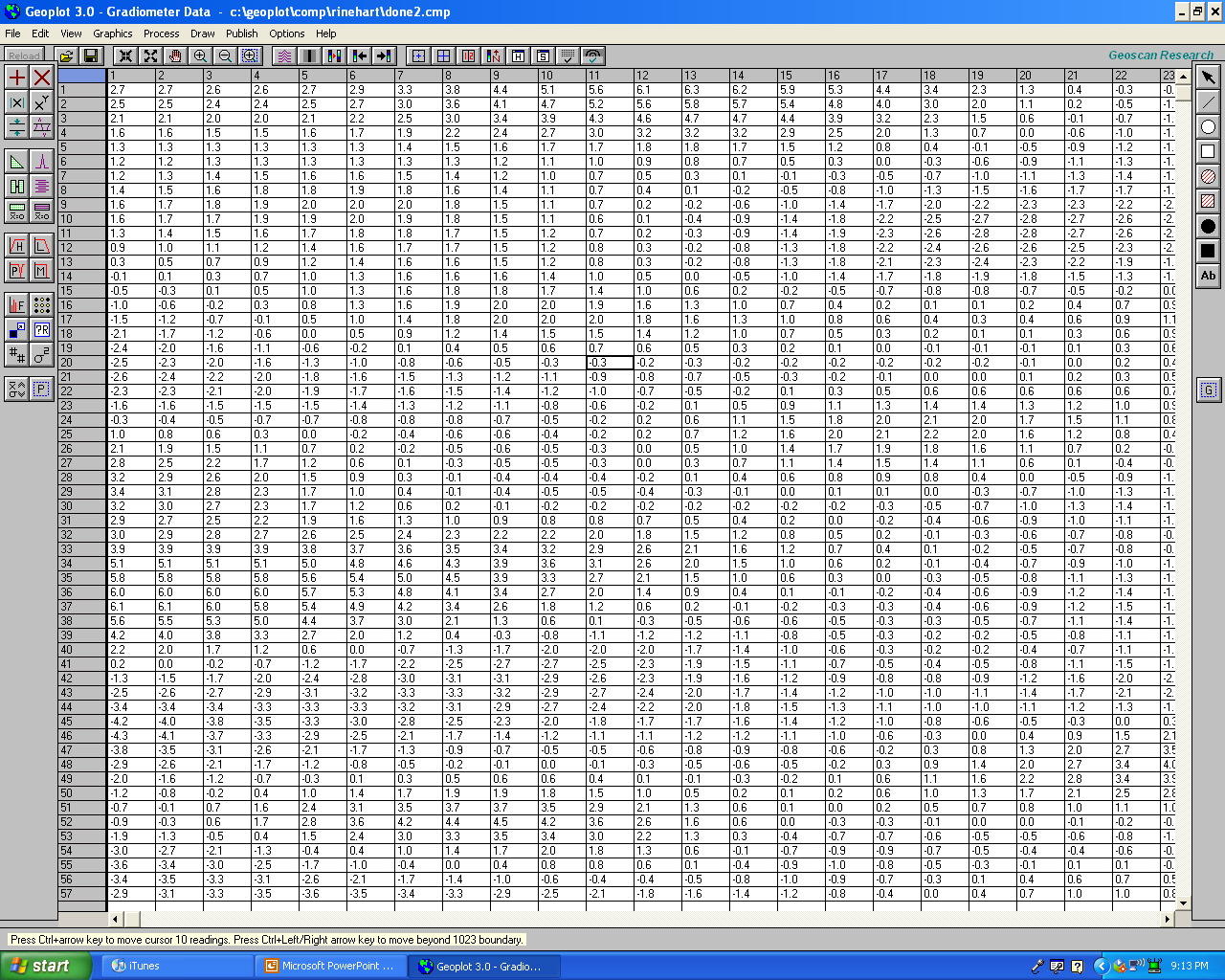 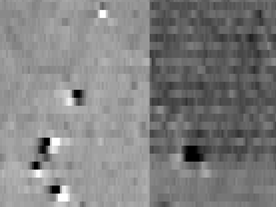 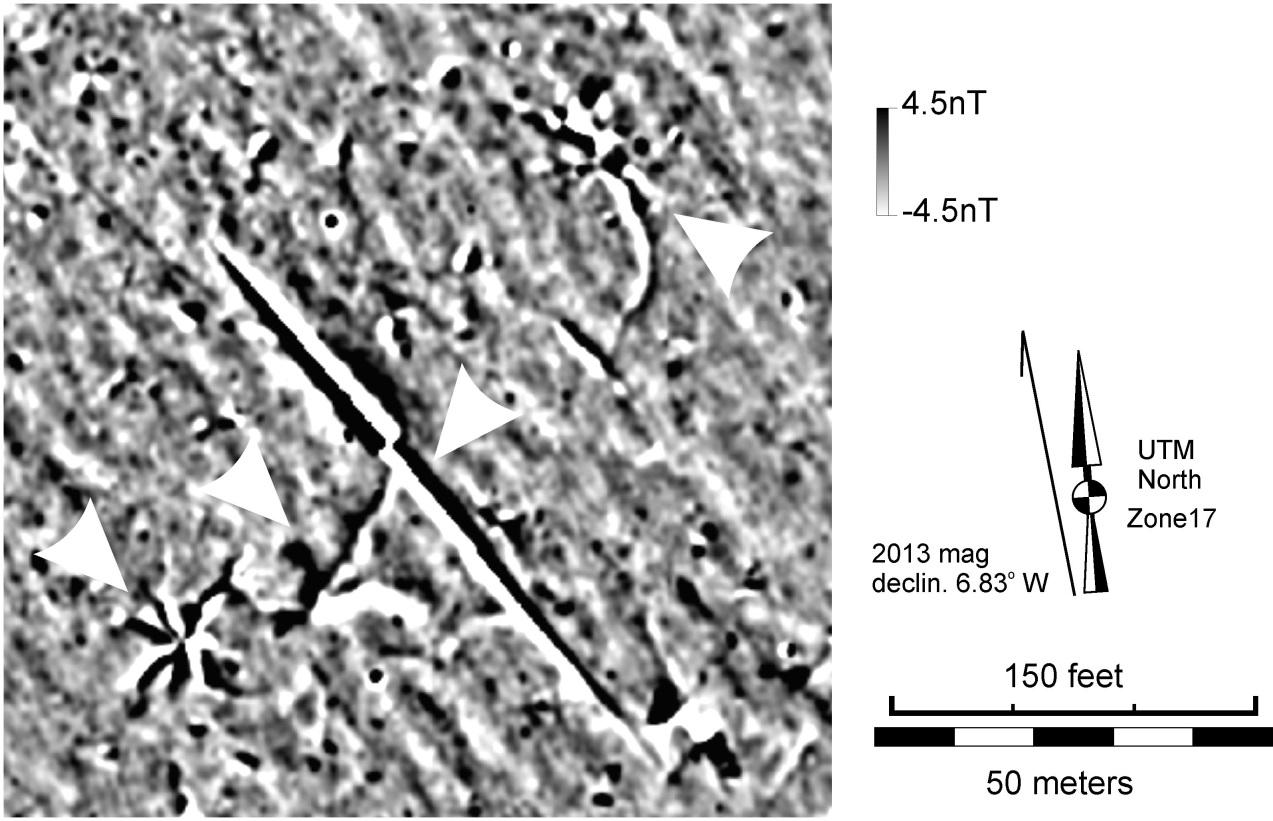 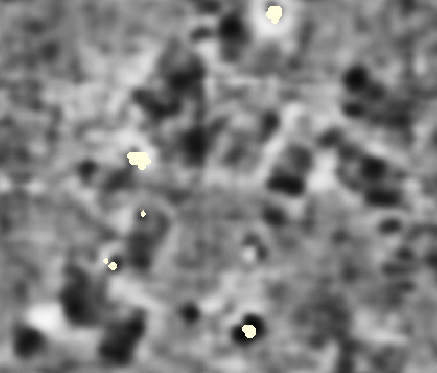 Concepts:
Anomaly
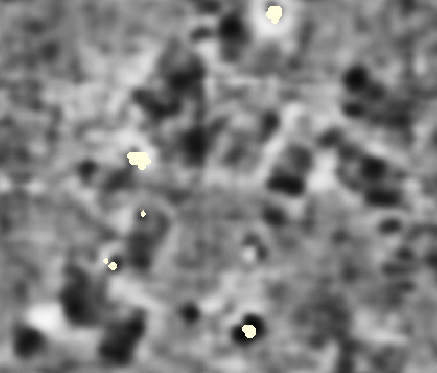 Anomaly = discrete area with geophysical 
    values distinct from its surroundings
Lightning strike mag anomalies
Archaeological features sometimes appear as unusual readings
But lots of other things produce anomalies!  = equifinality
-To be detected, archaeology must differ
   geophysically from its surroundings
Concepts:
Contrast
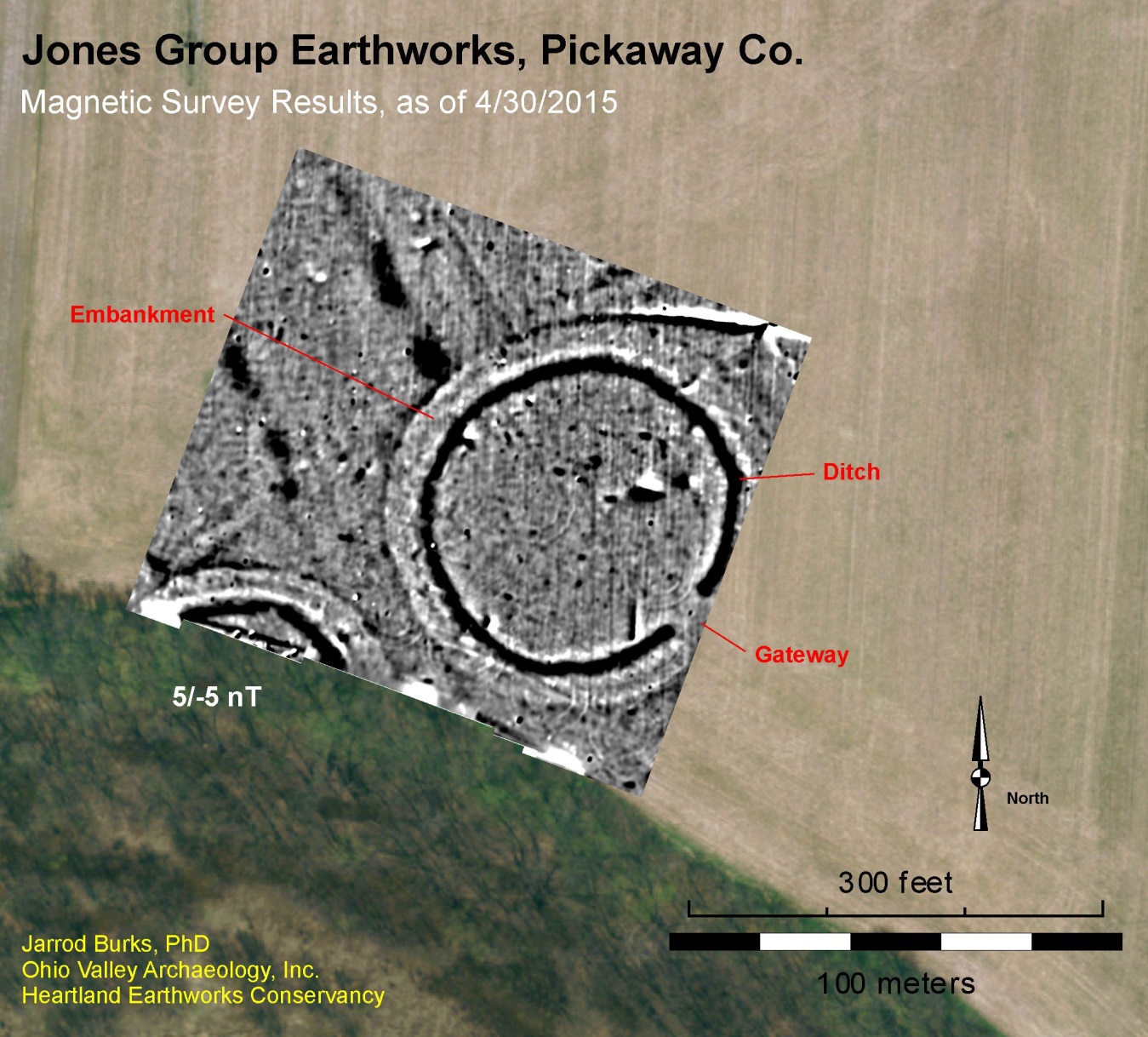 Geophysical Contrast
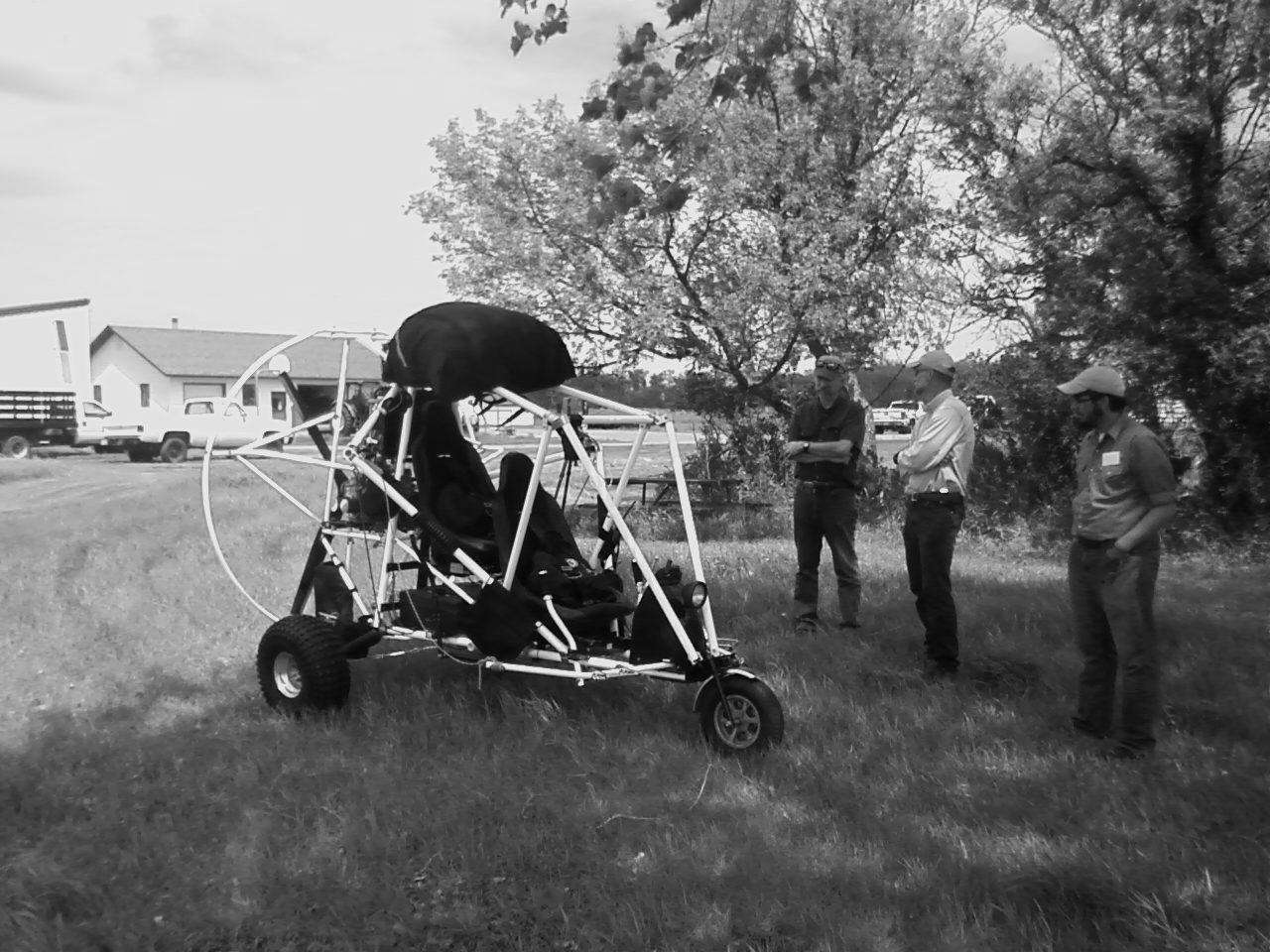 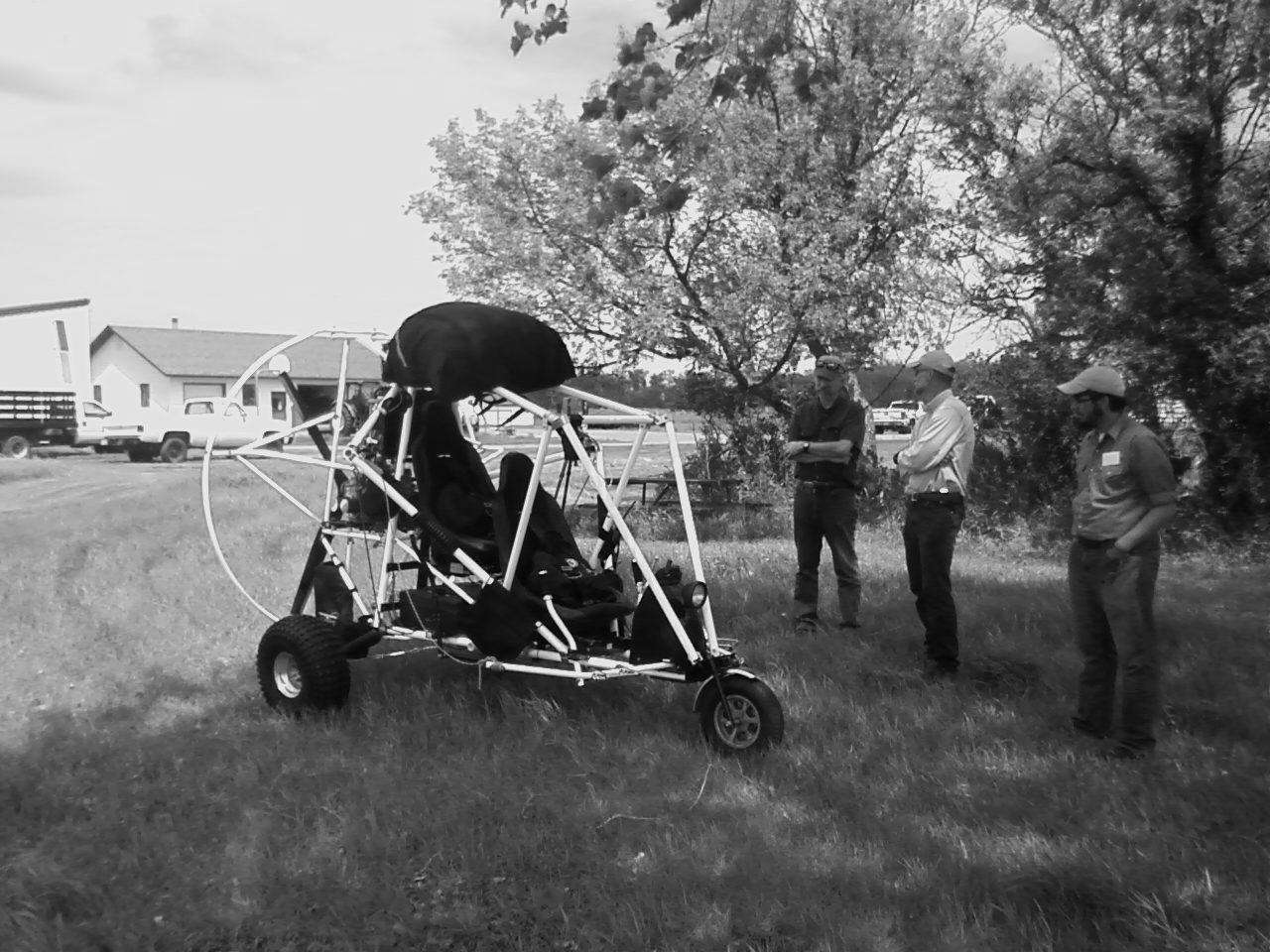 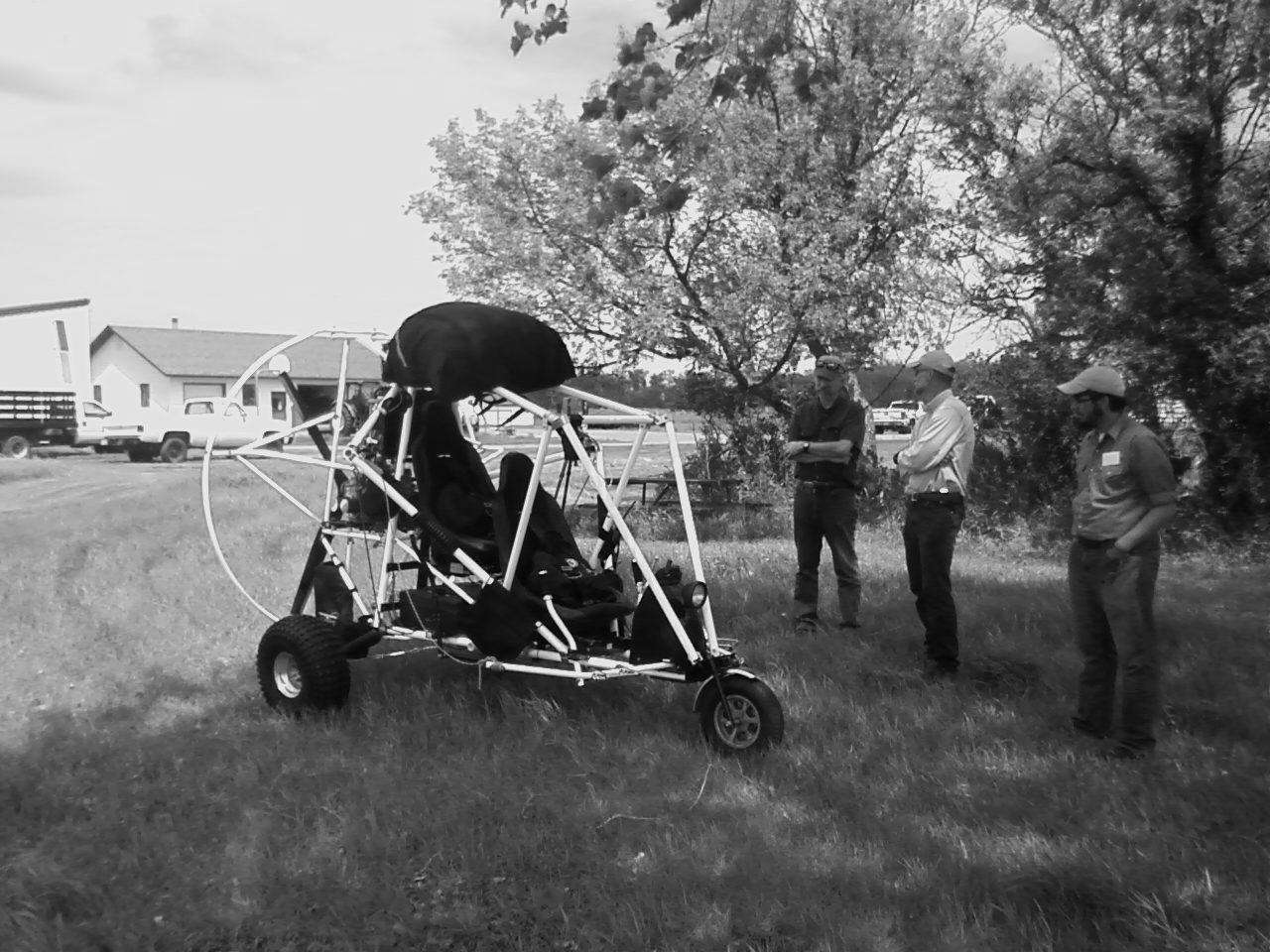 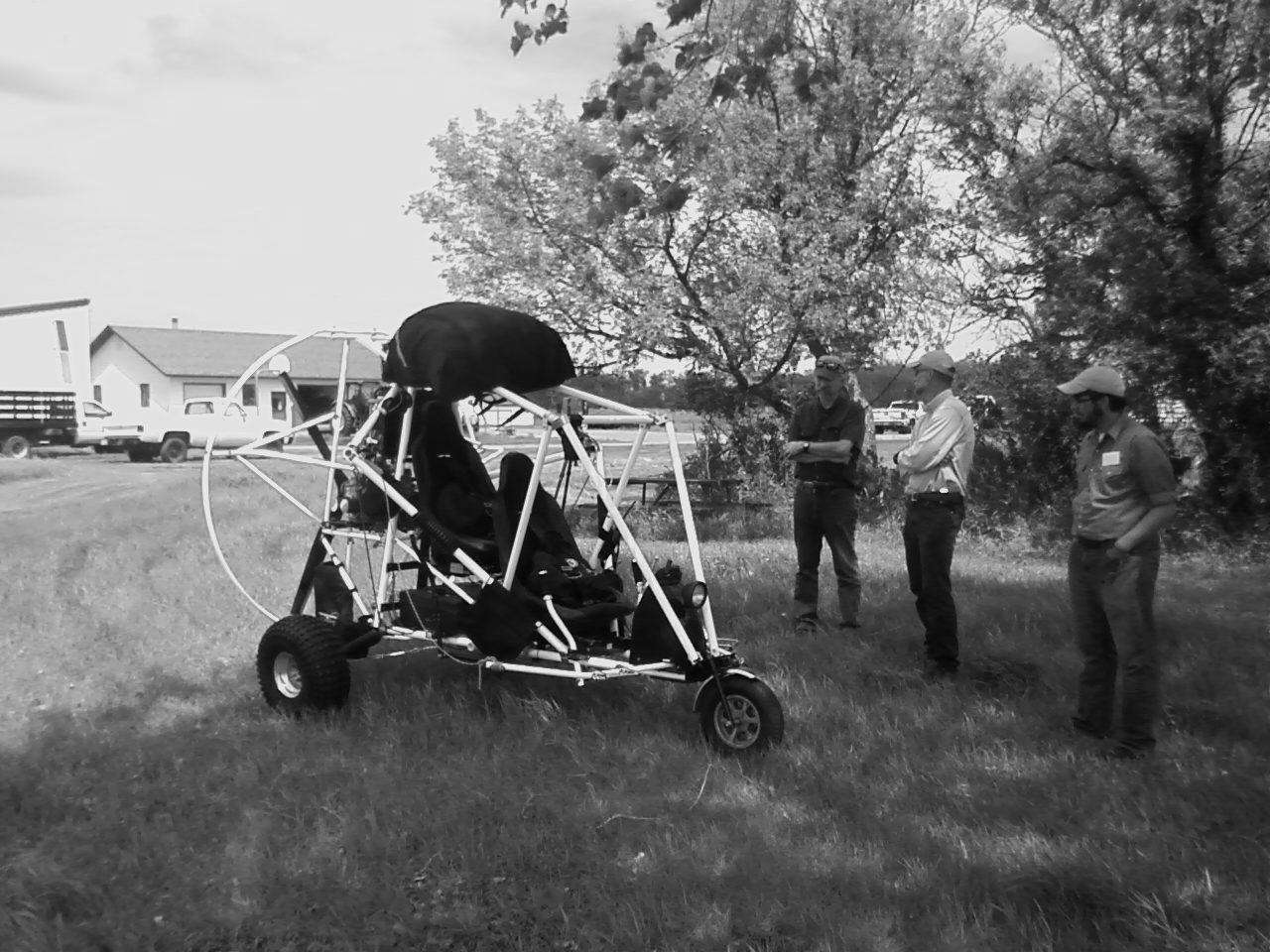 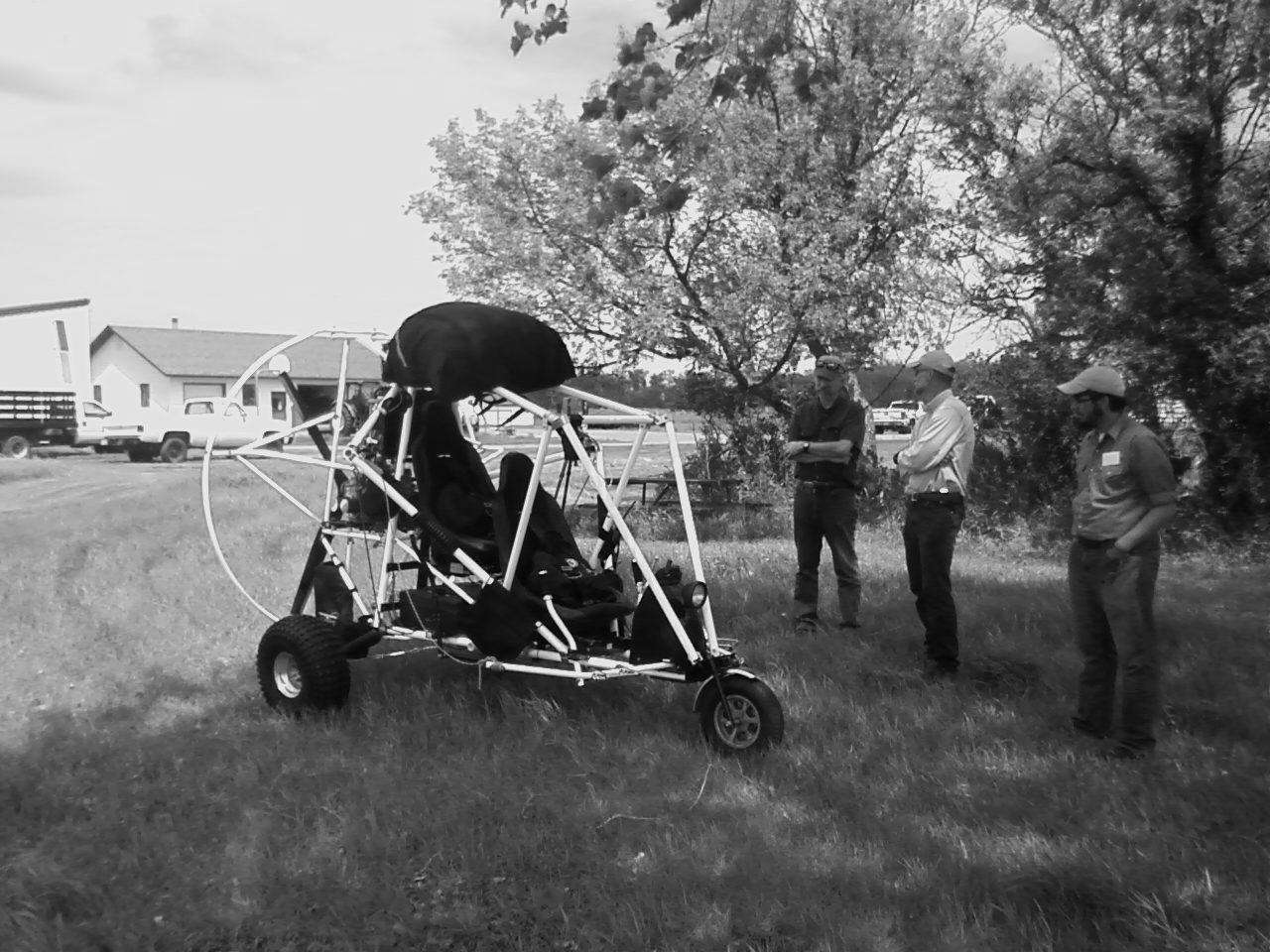 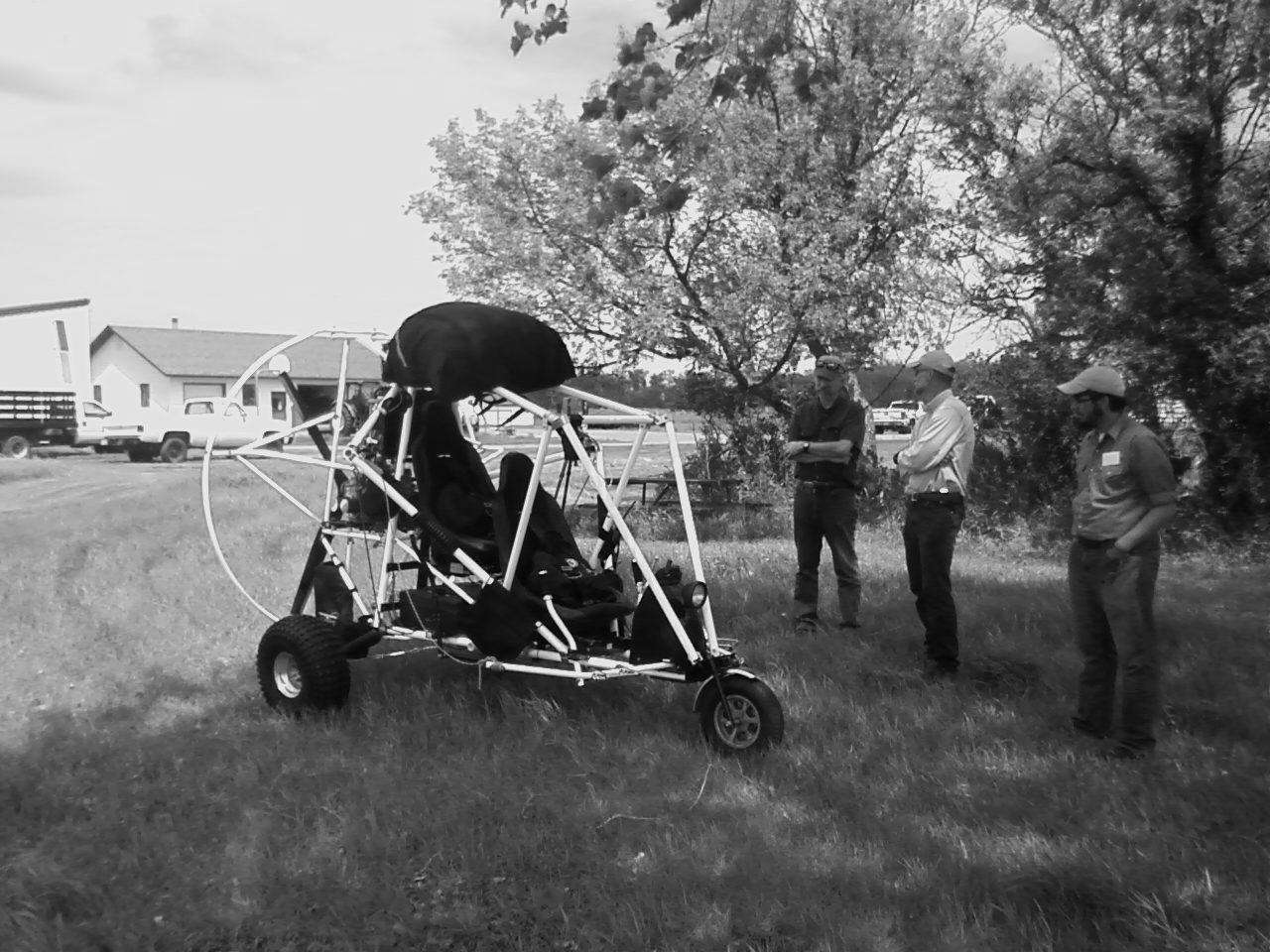 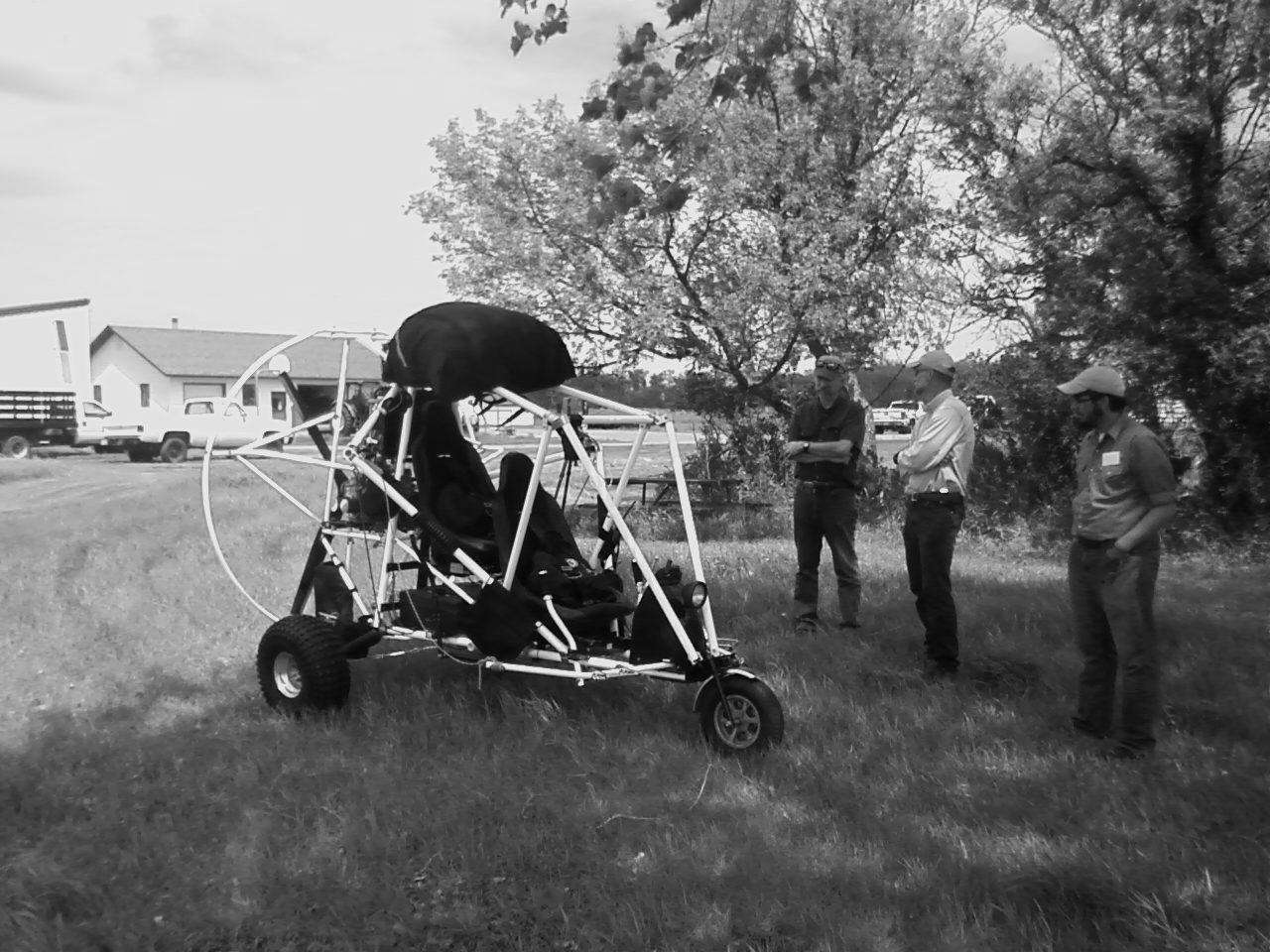 Image Contrast
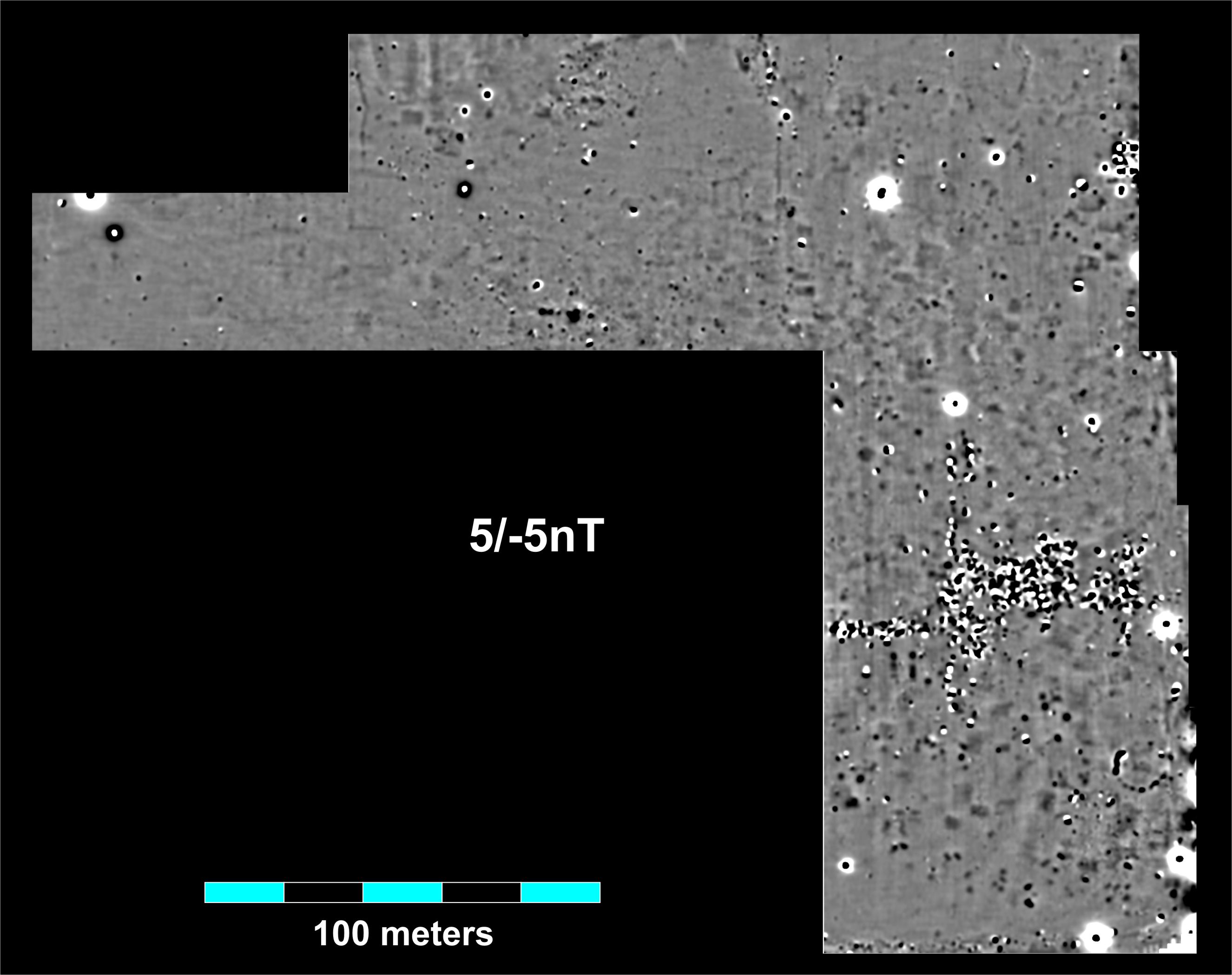 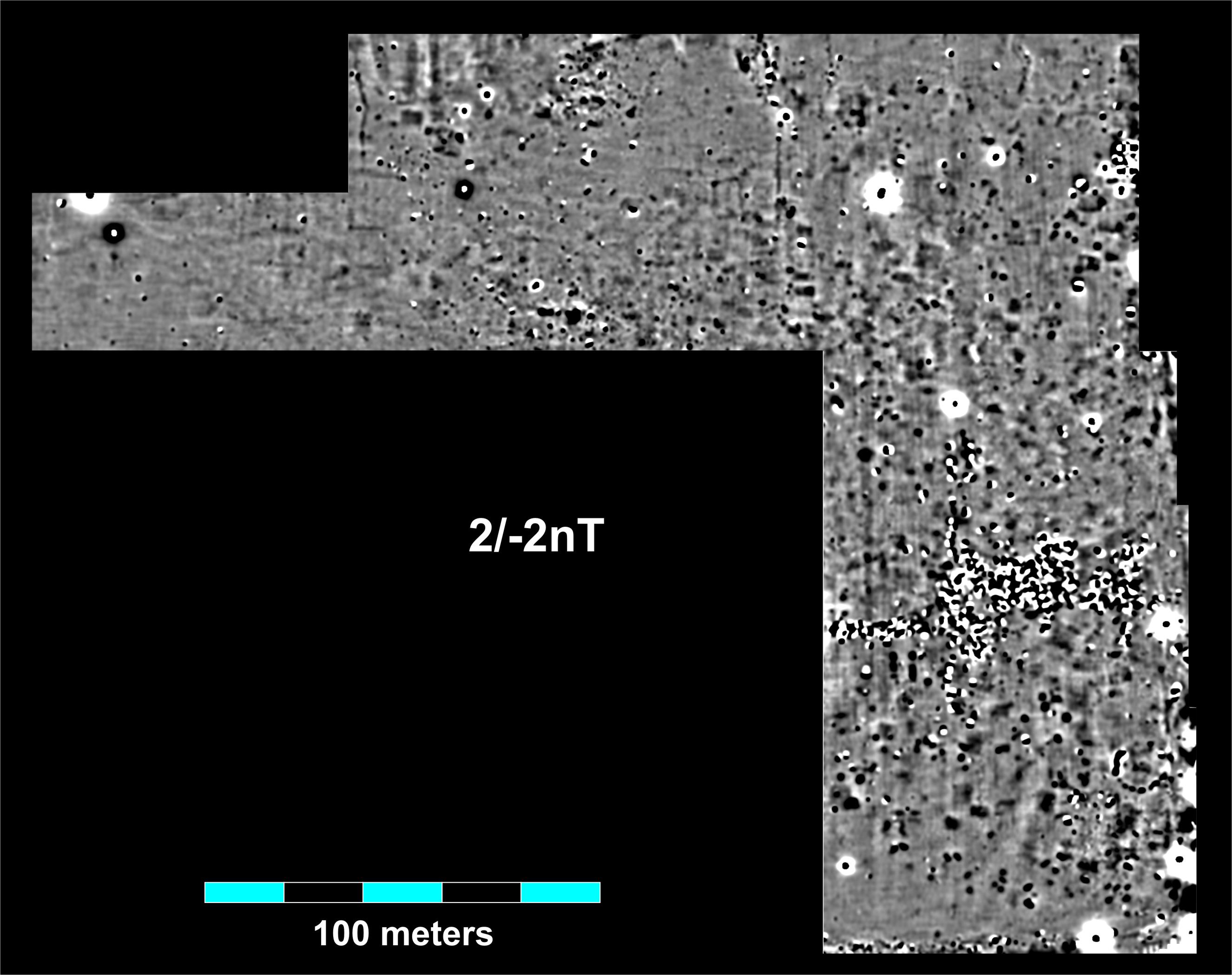 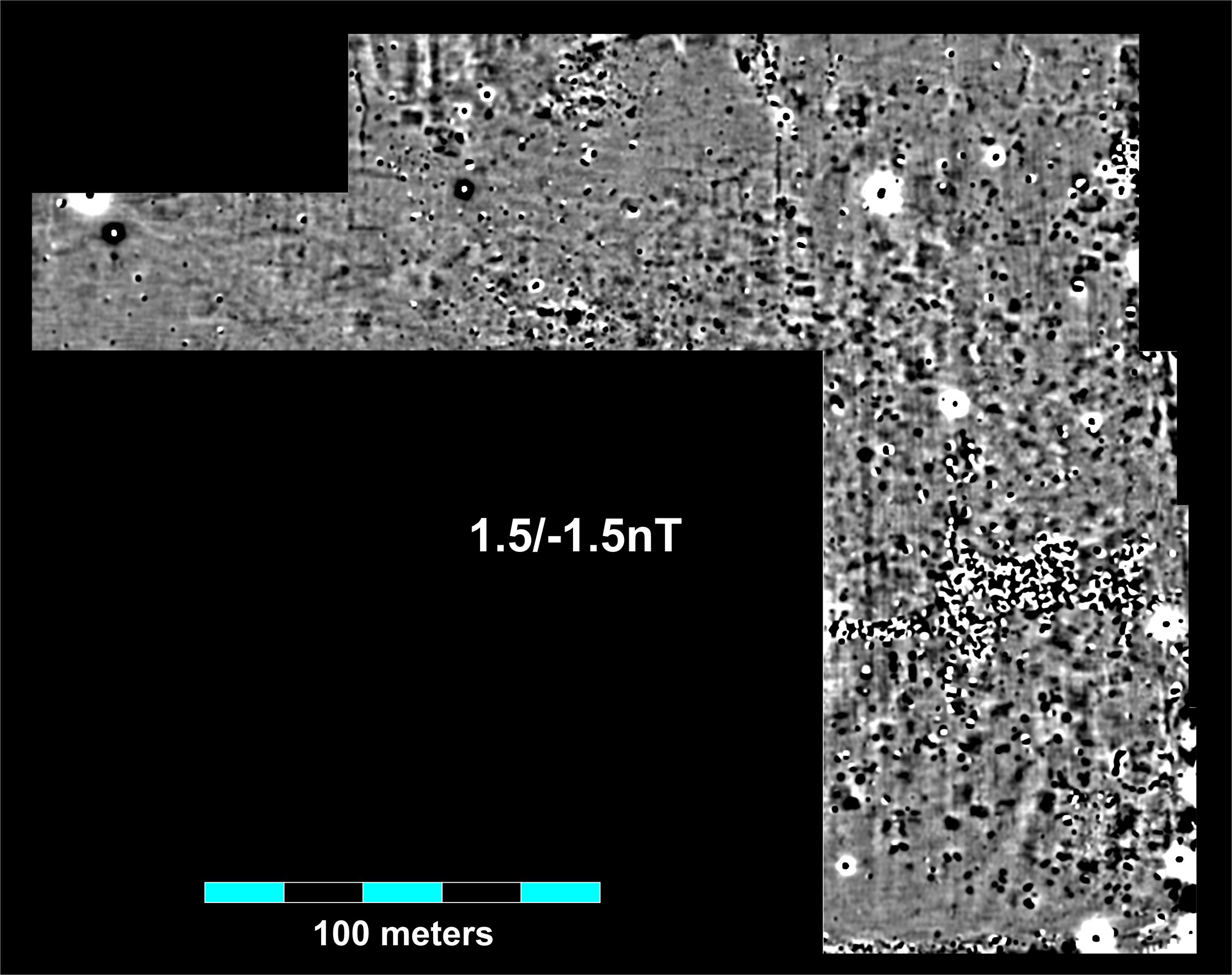 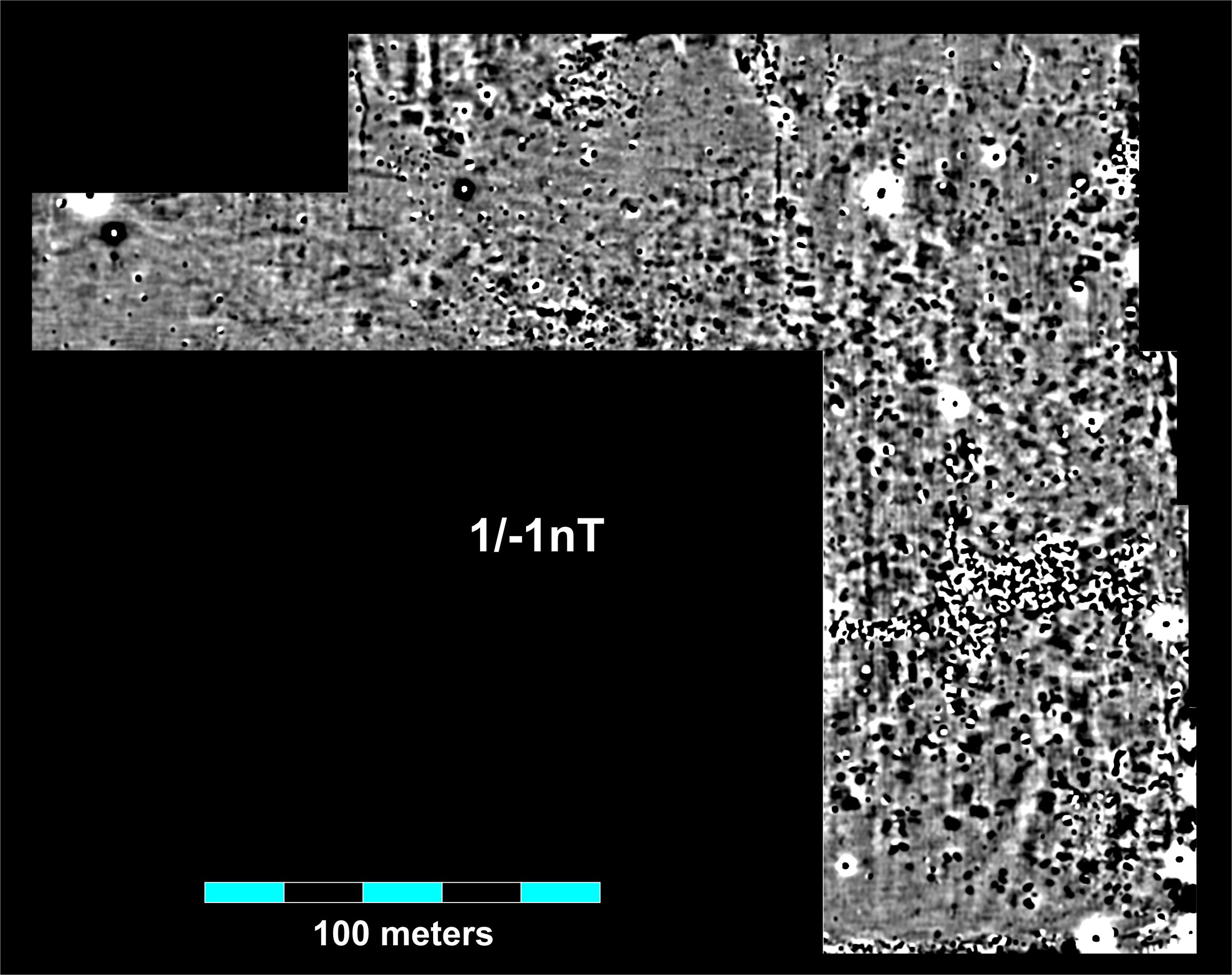 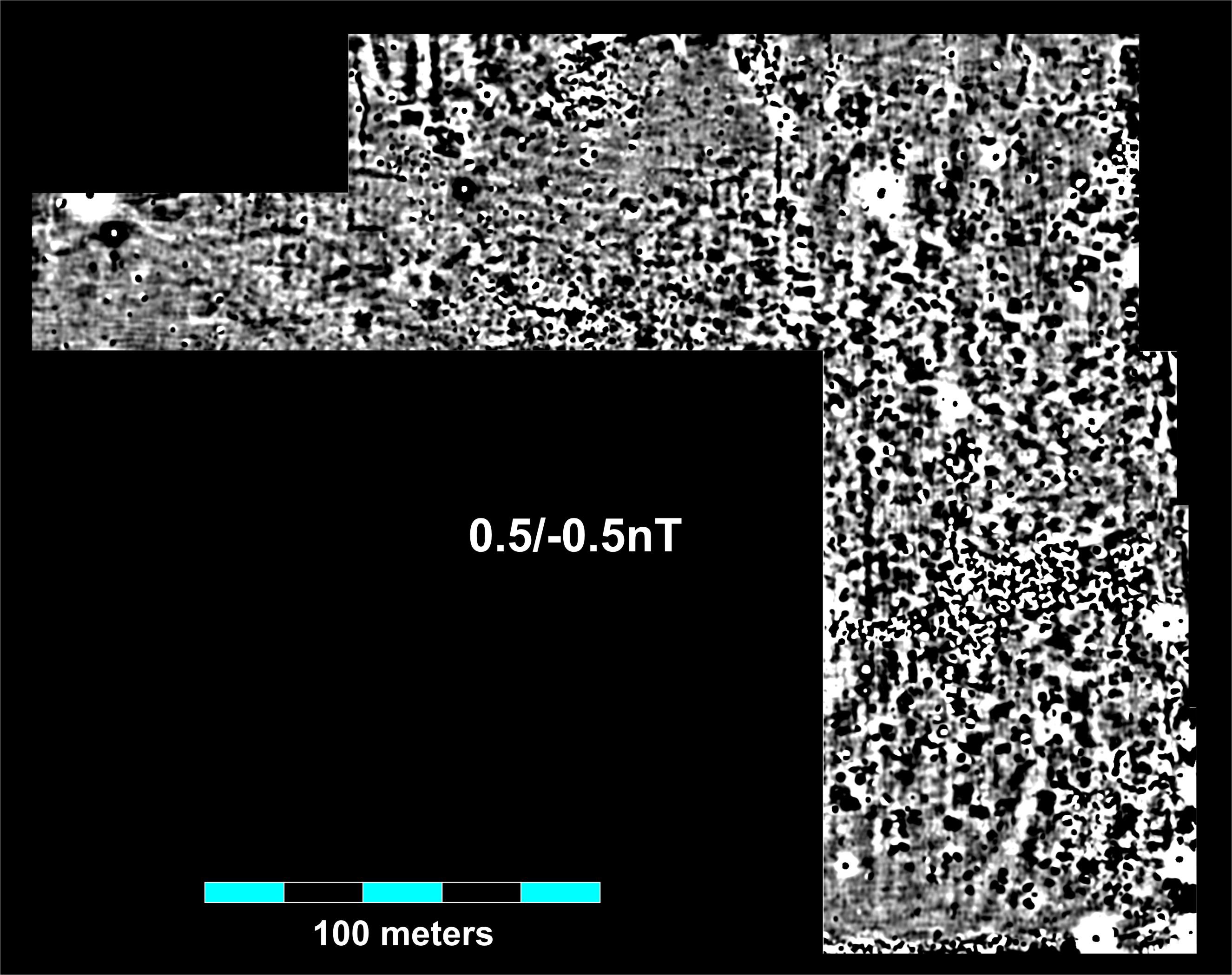 Image/Data
Contrast
Cahokia
Merrell Tract
Magnetic Gradient Data
Concepts:
Noise and Clutter
Noise = “Random” or unwanted variability in your data from the sensor,
                    operator, or the site conditions
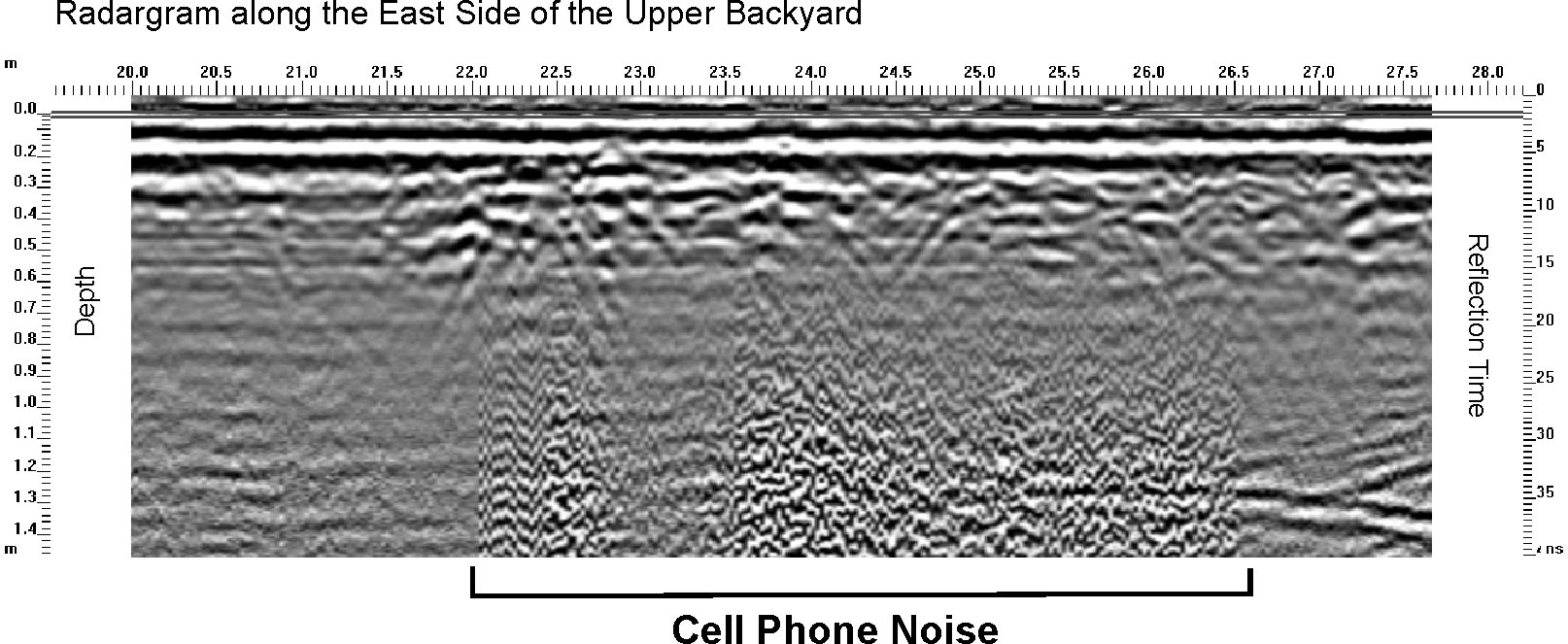 Concepts:
Noise and Clutter
Clutter = discrete anomalies not of archaeological interest
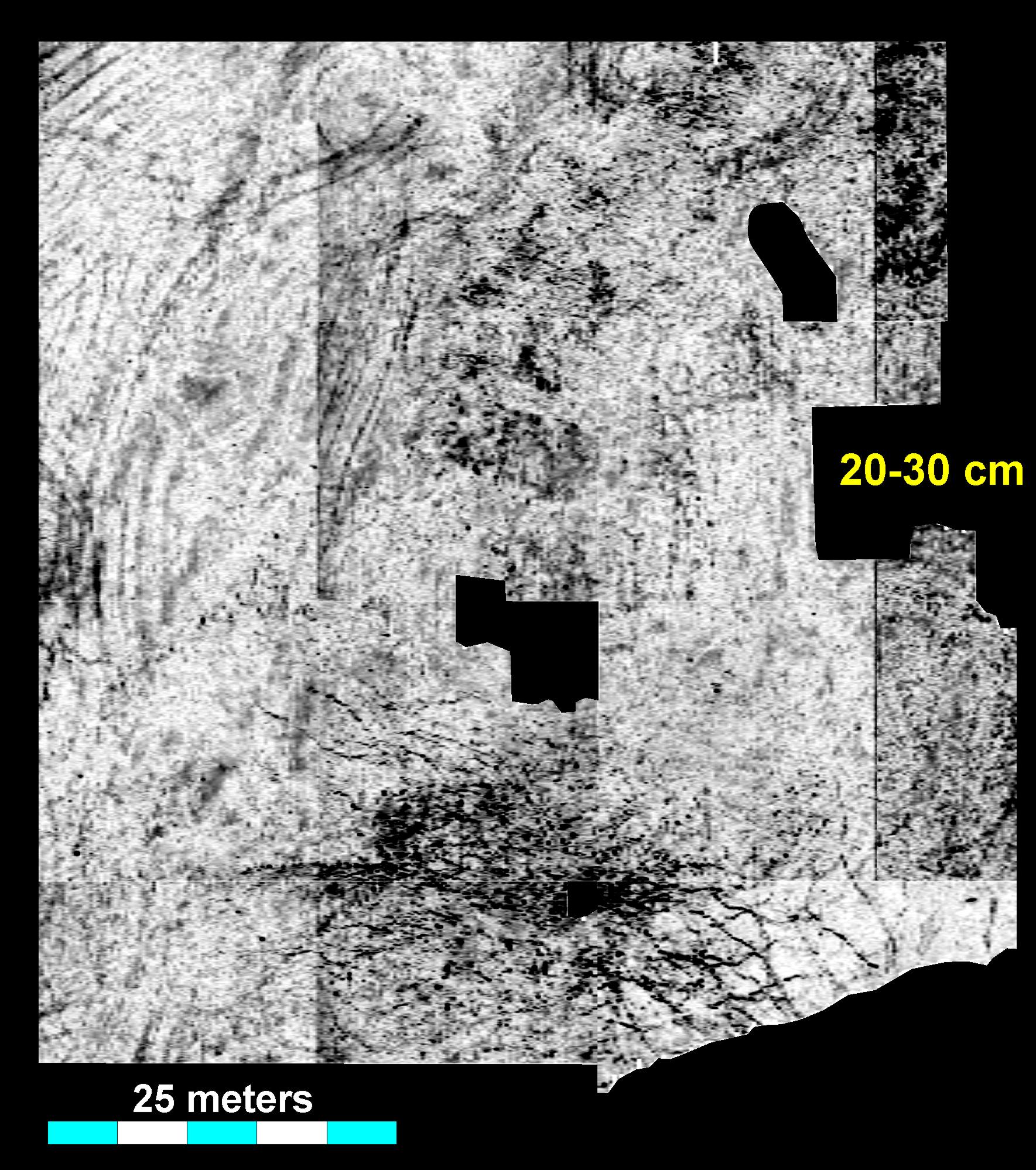 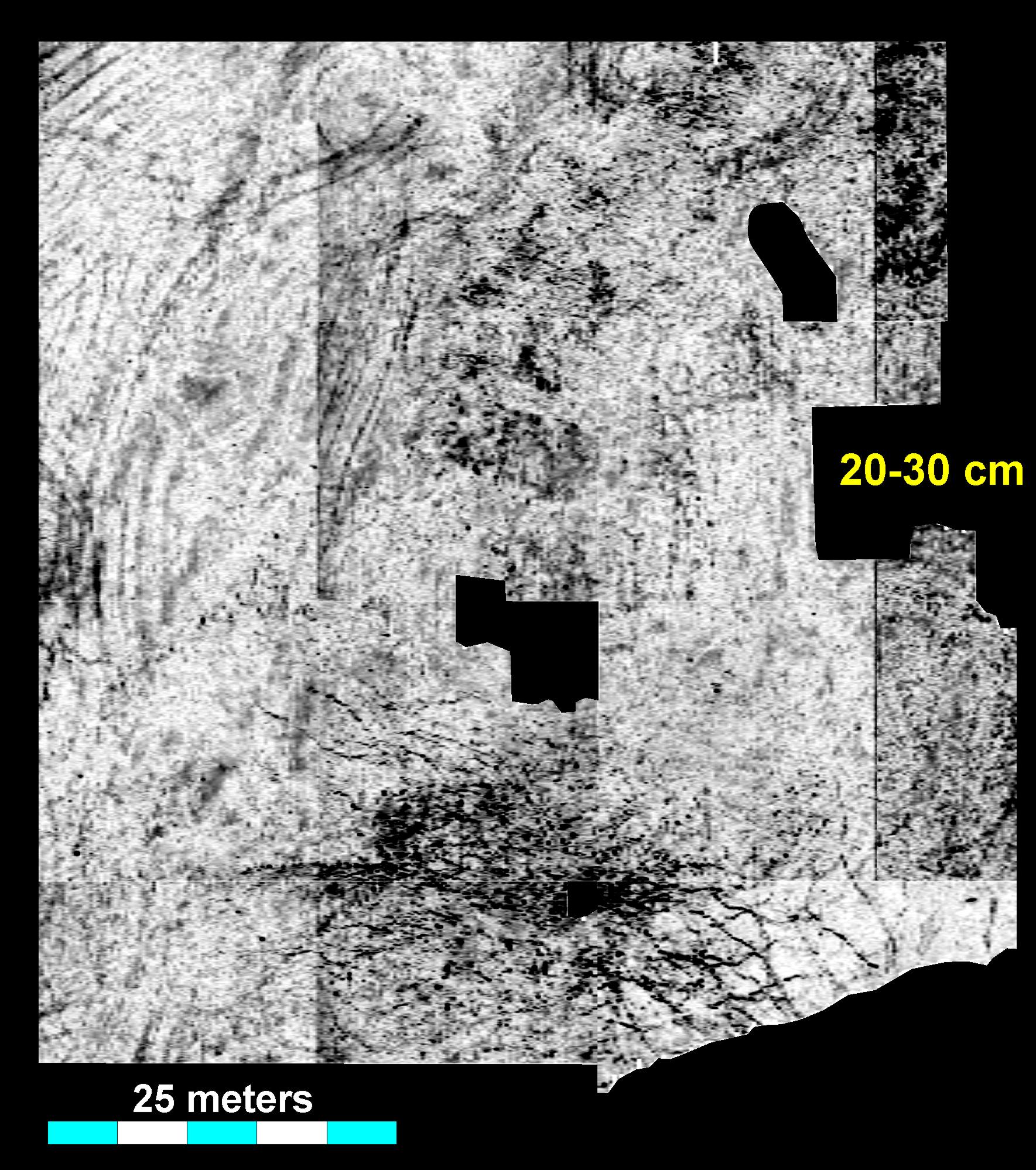 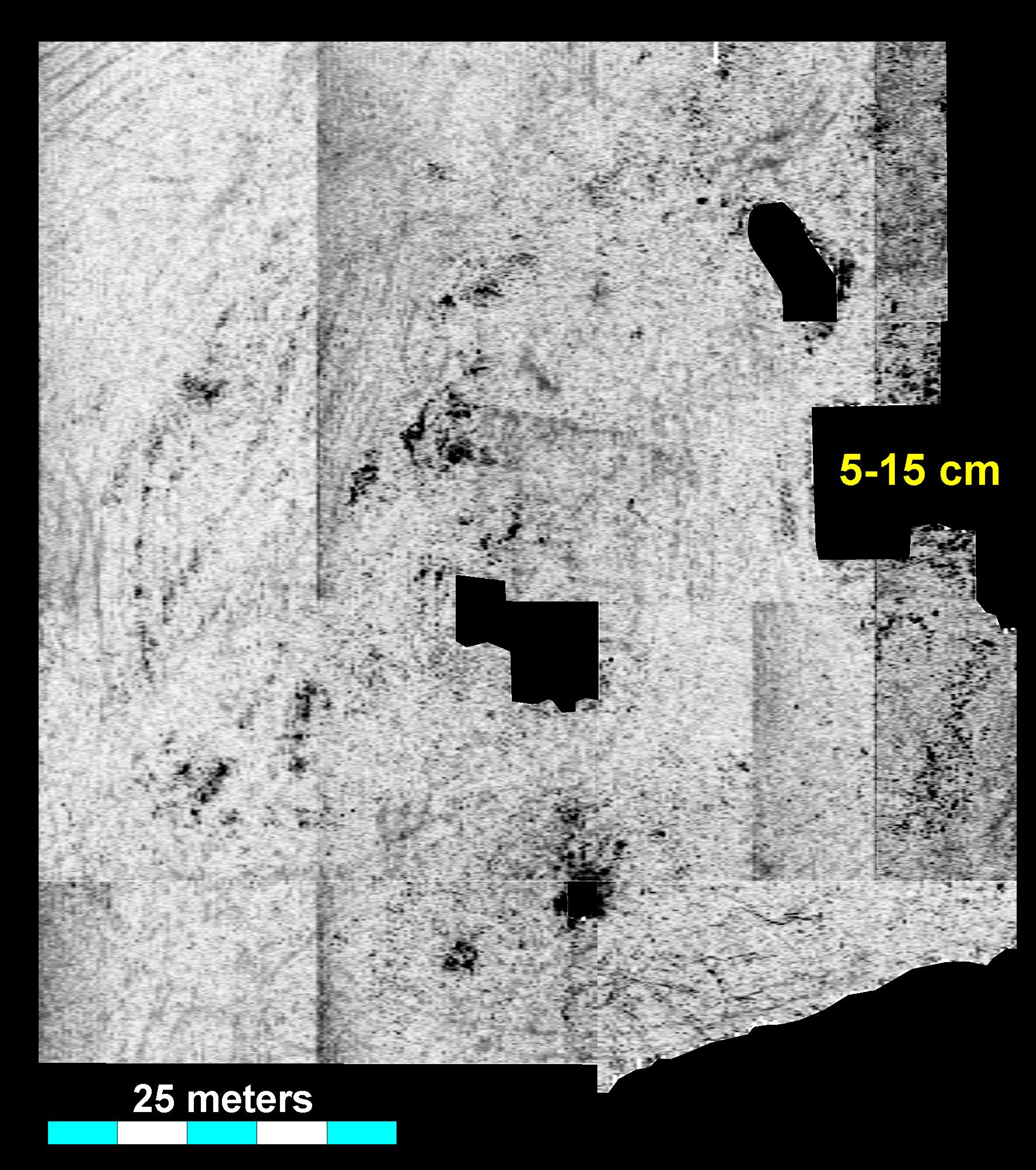 Radar Amplitude
Slice Maps
Clutter: roots
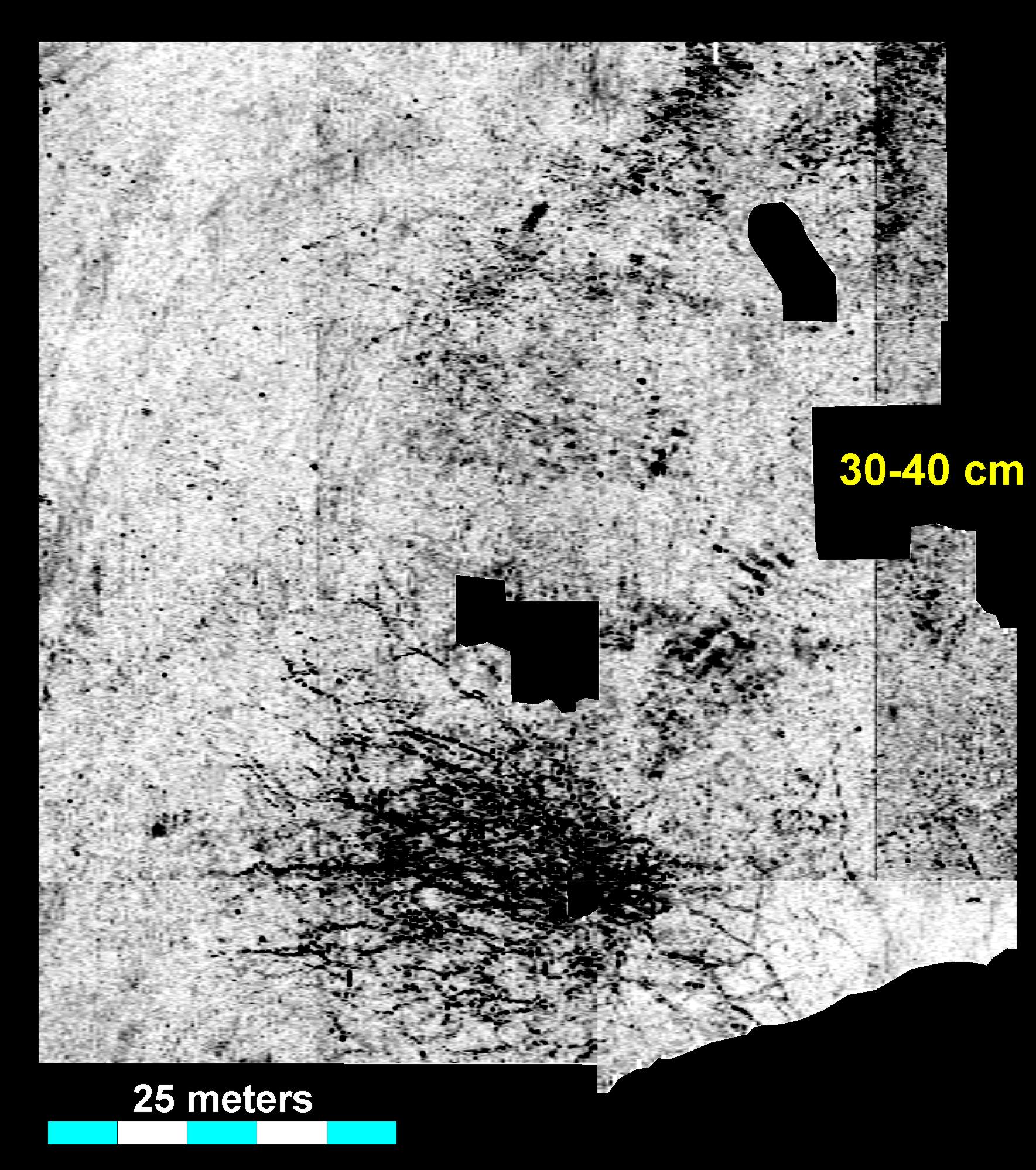 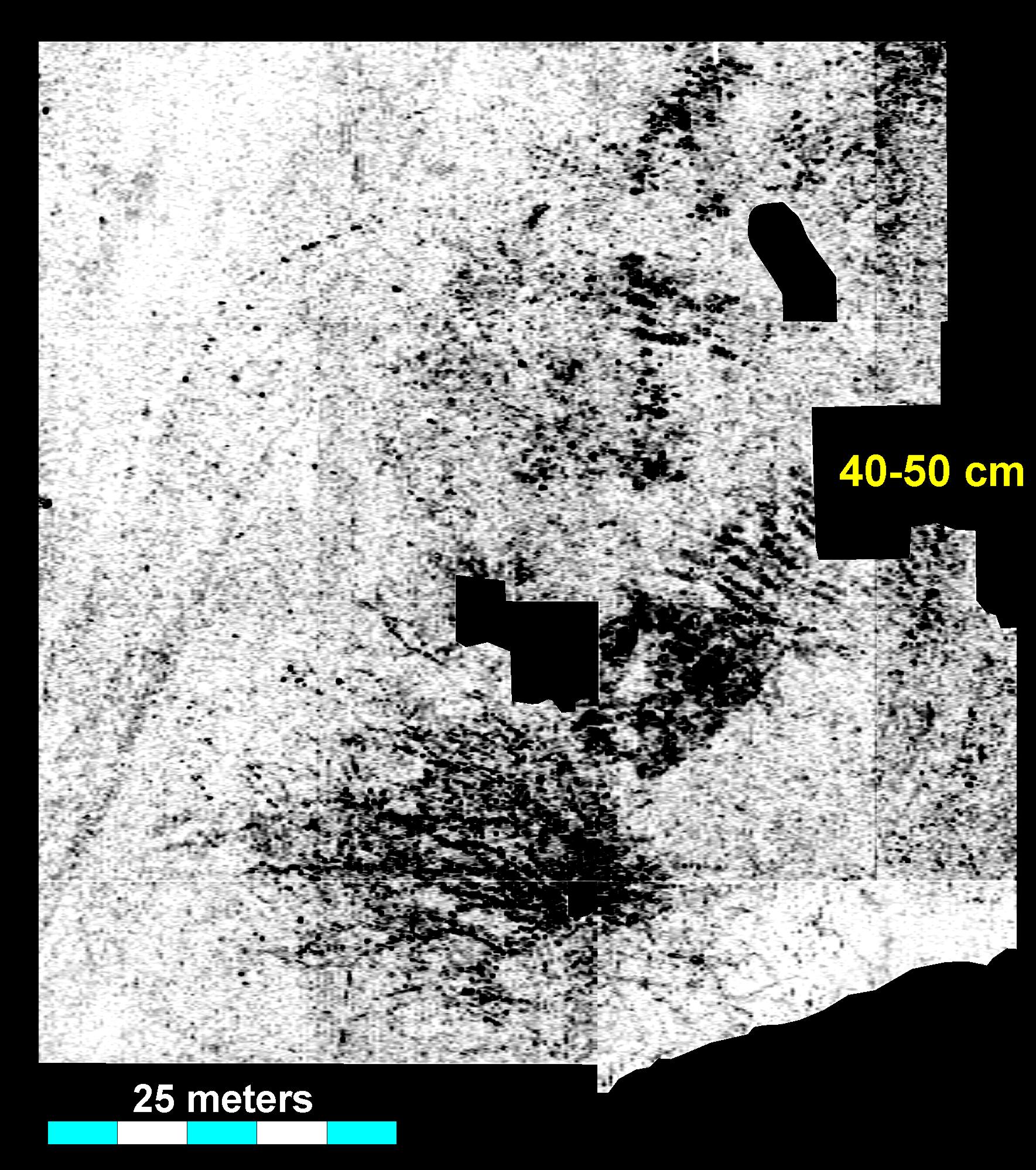 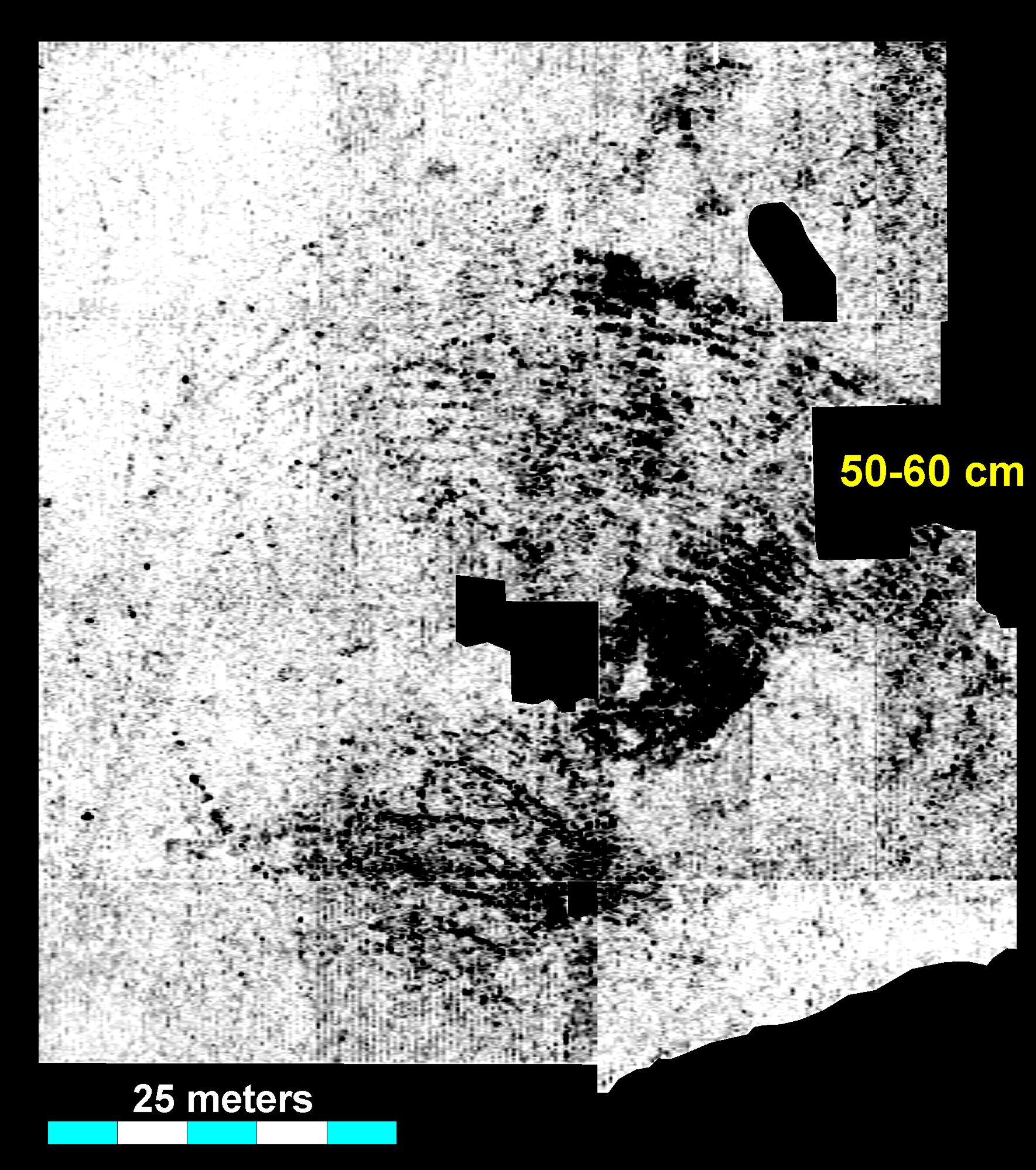 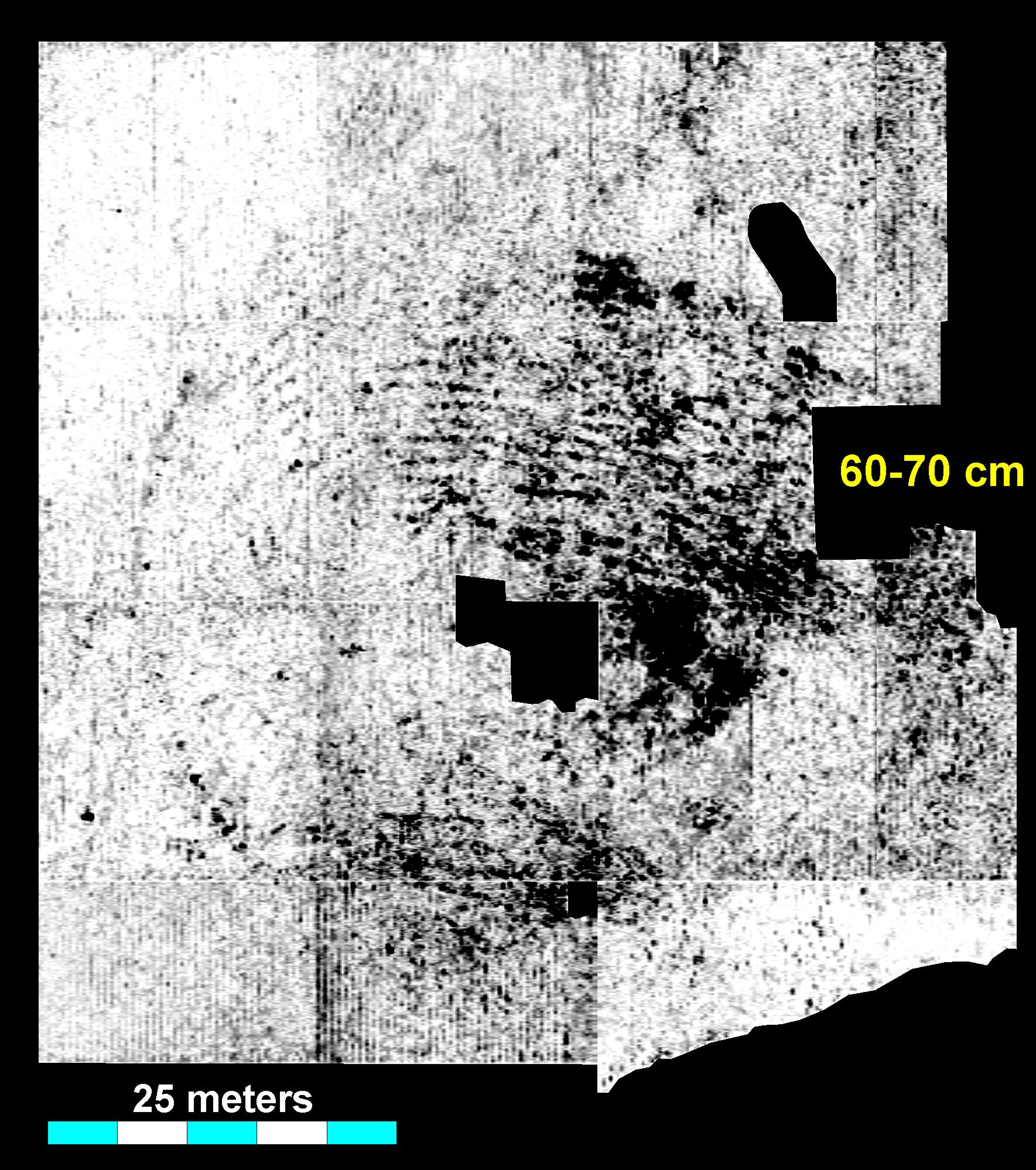 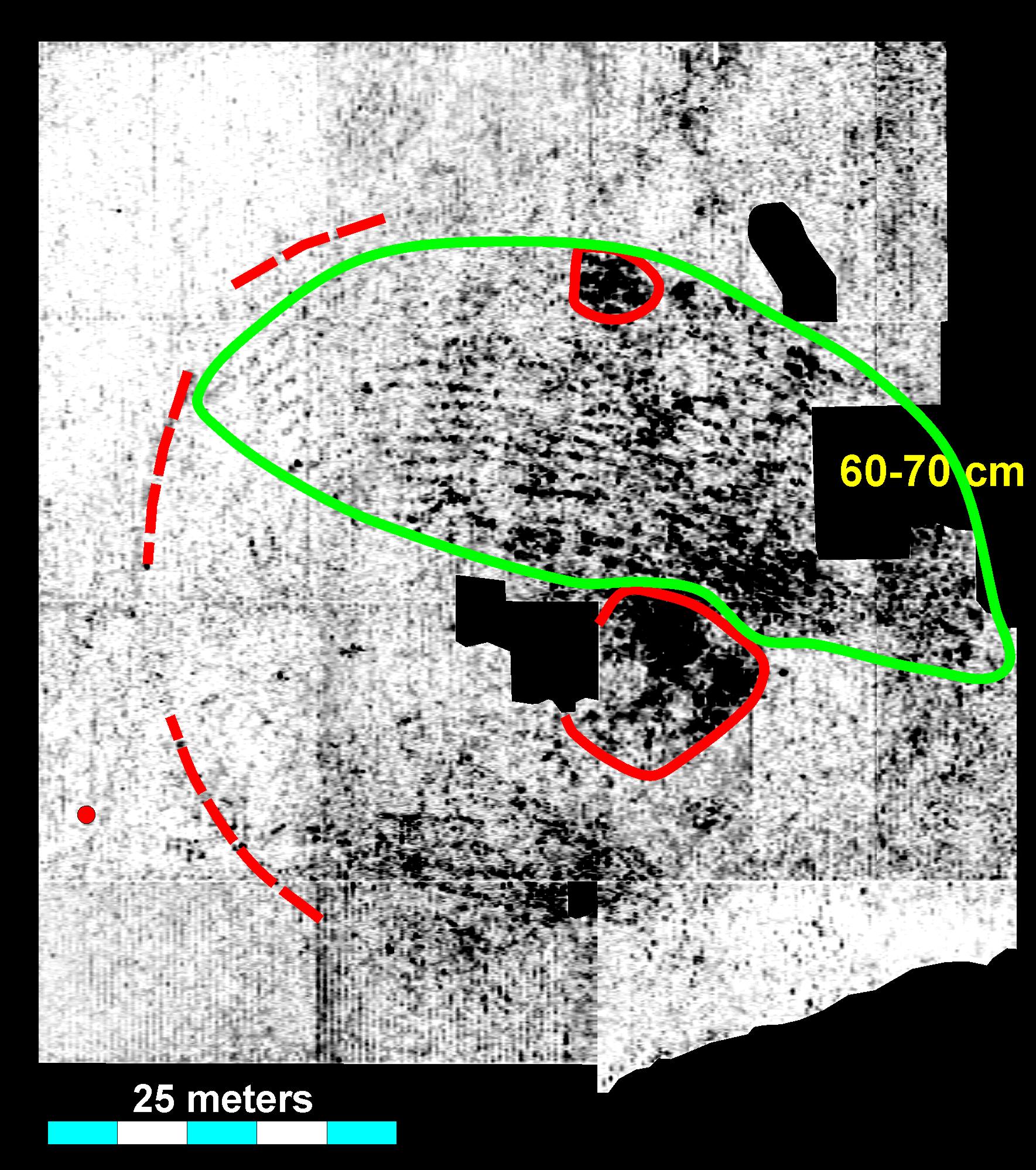 Clutter
Noise
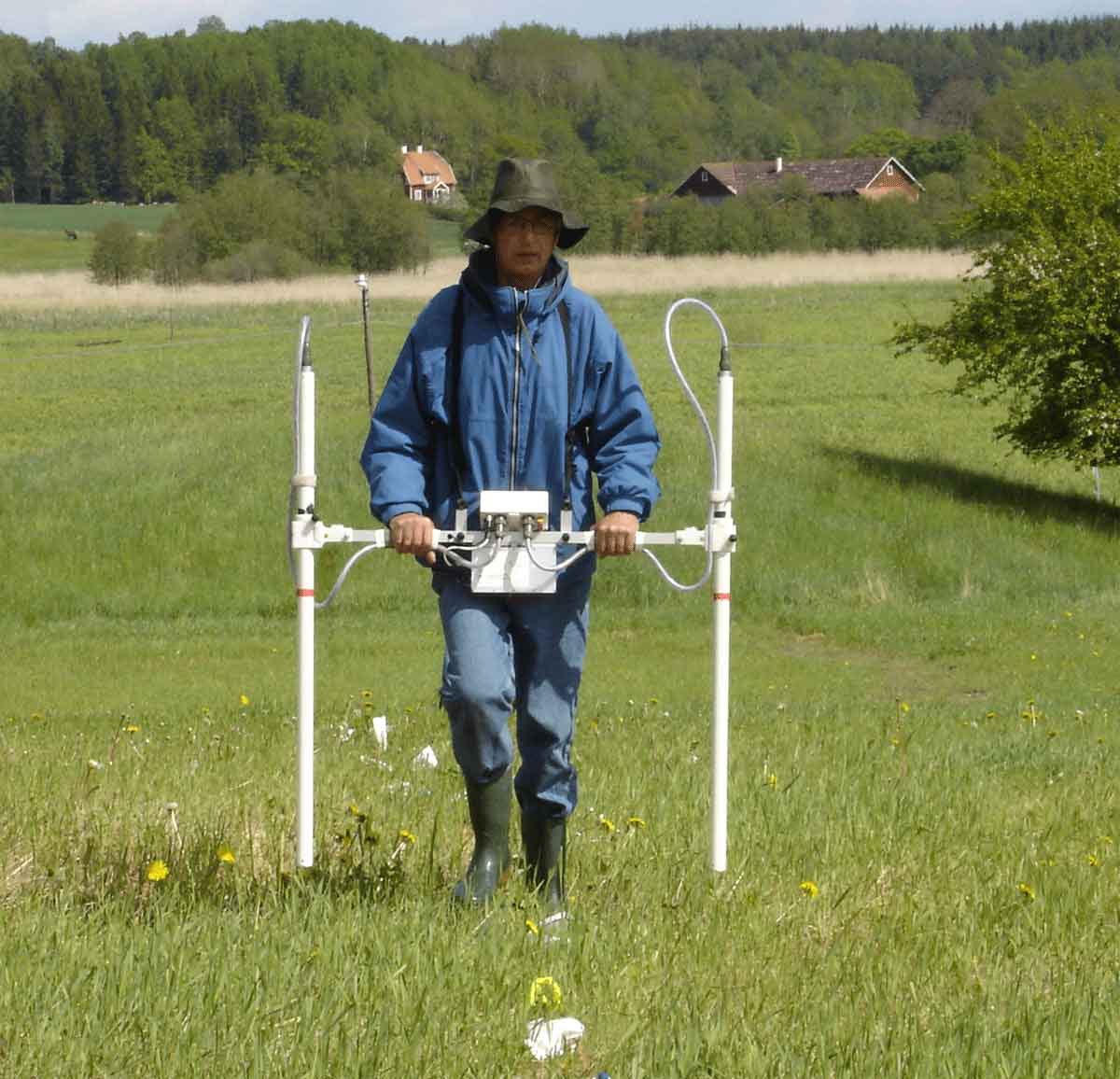 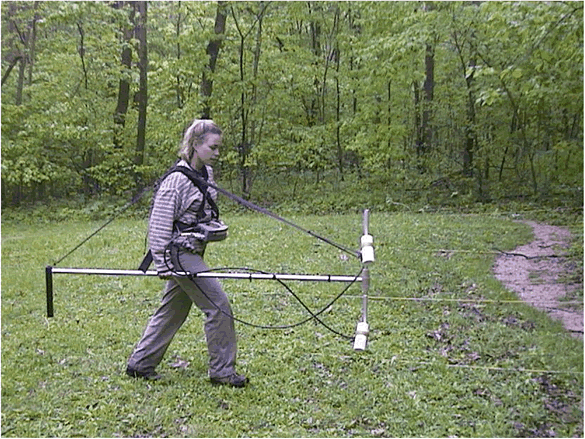 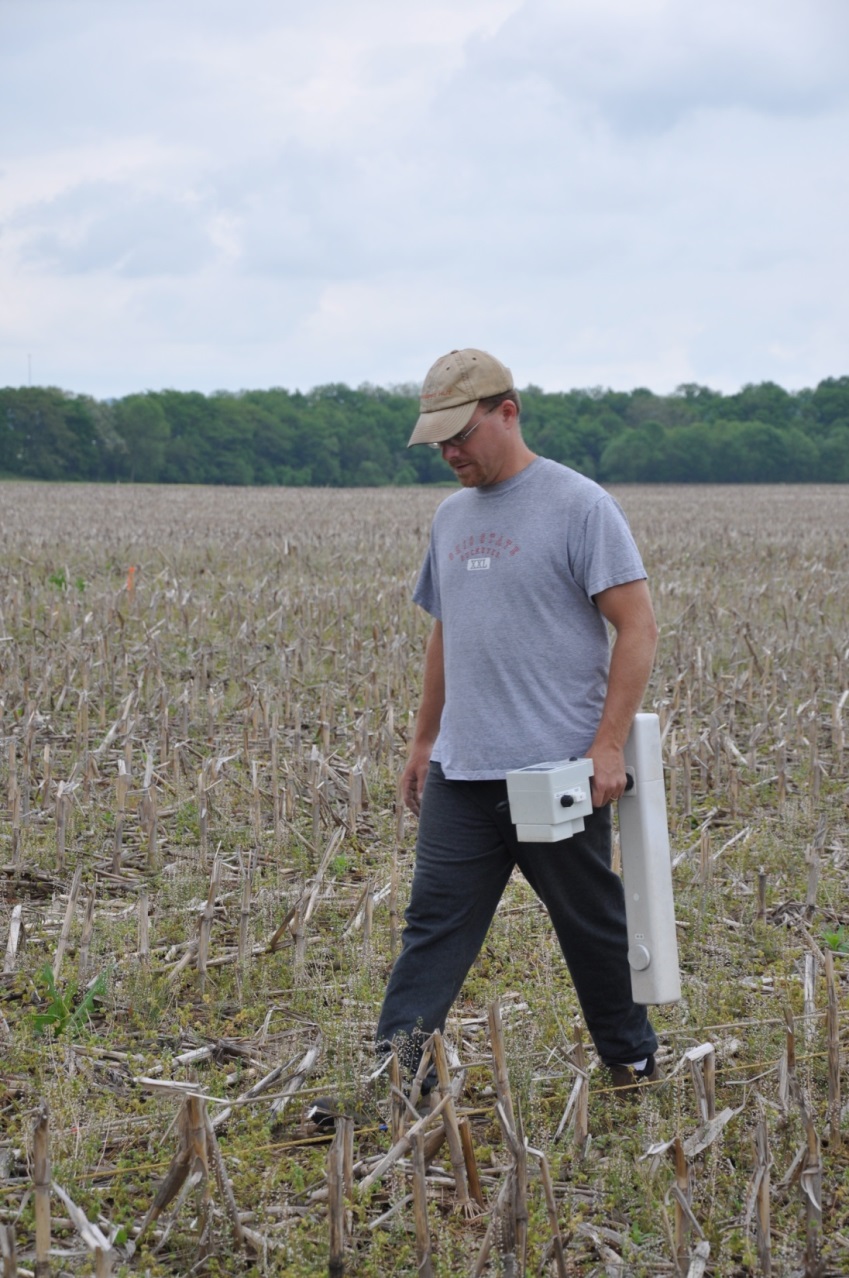 Magnetometers
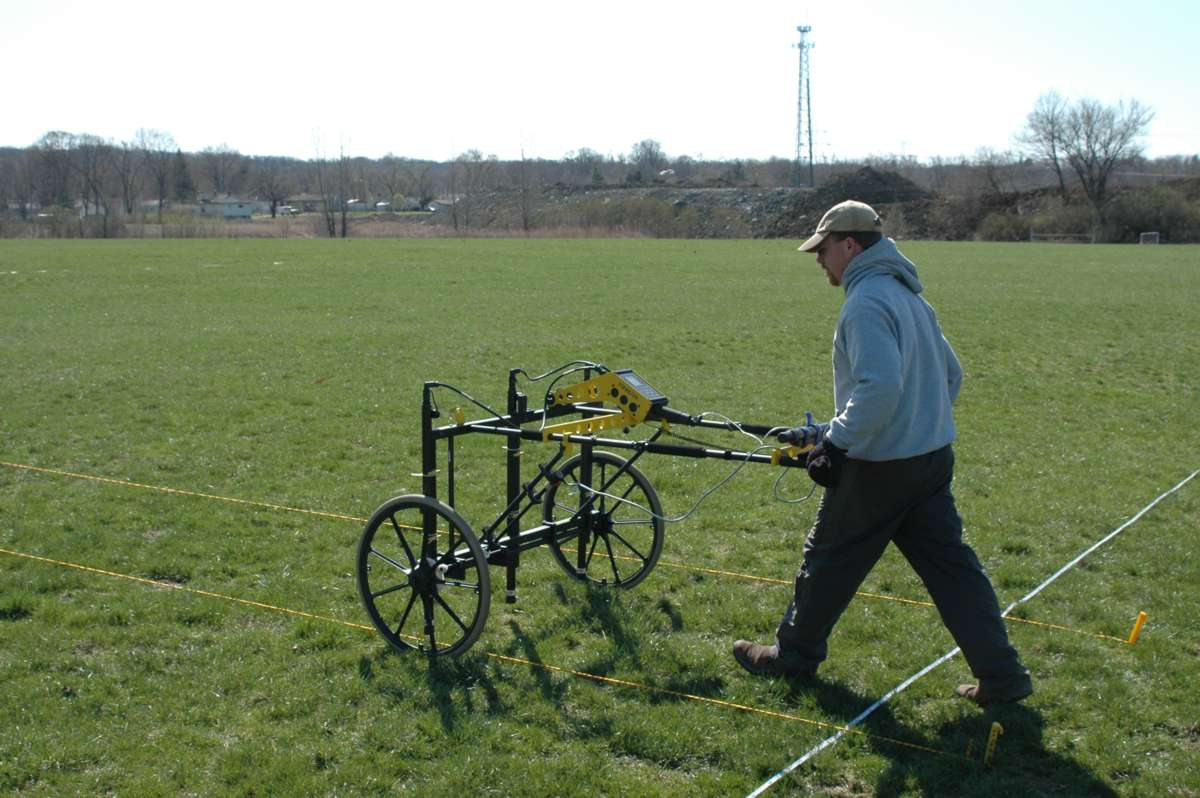 Magnetometer Components
-Fluxgate Gradiometers: Most Common for Archaeology
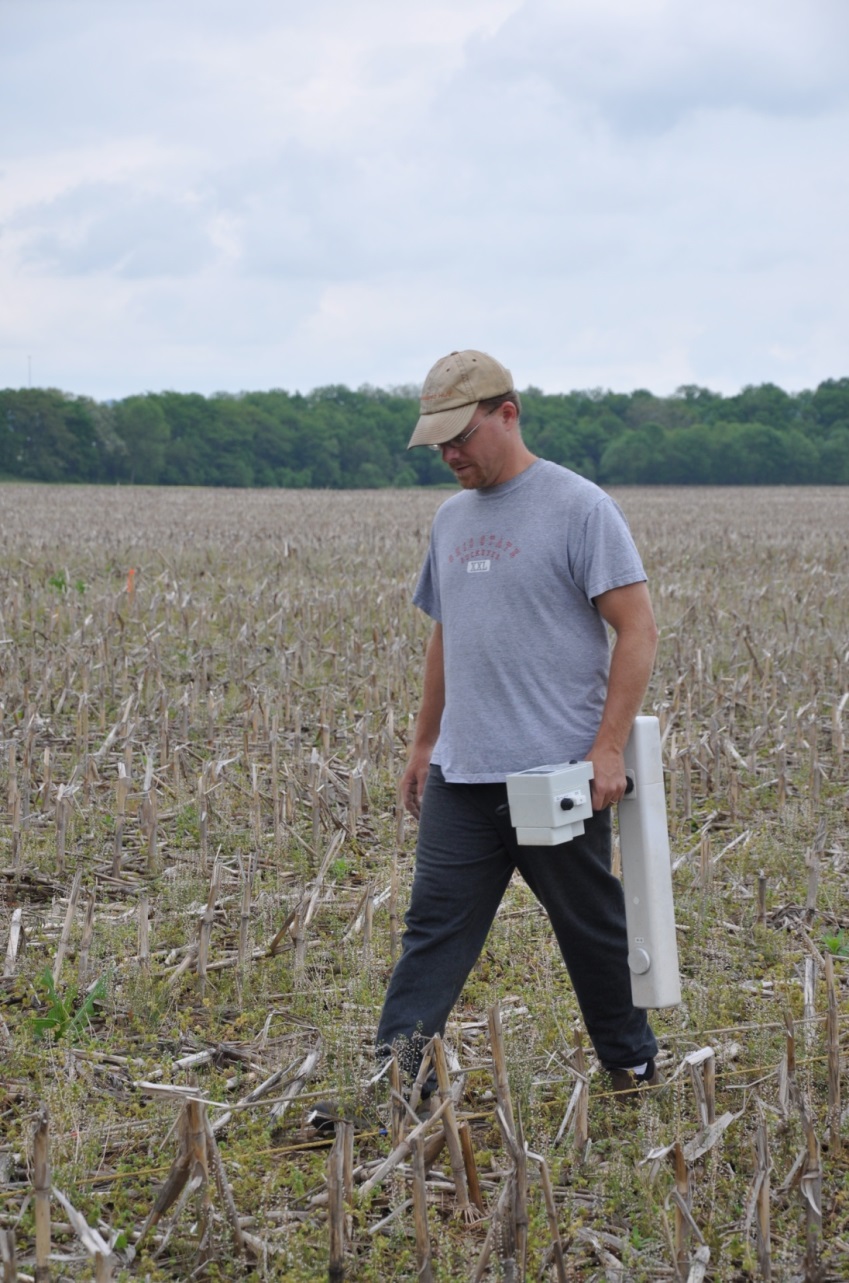 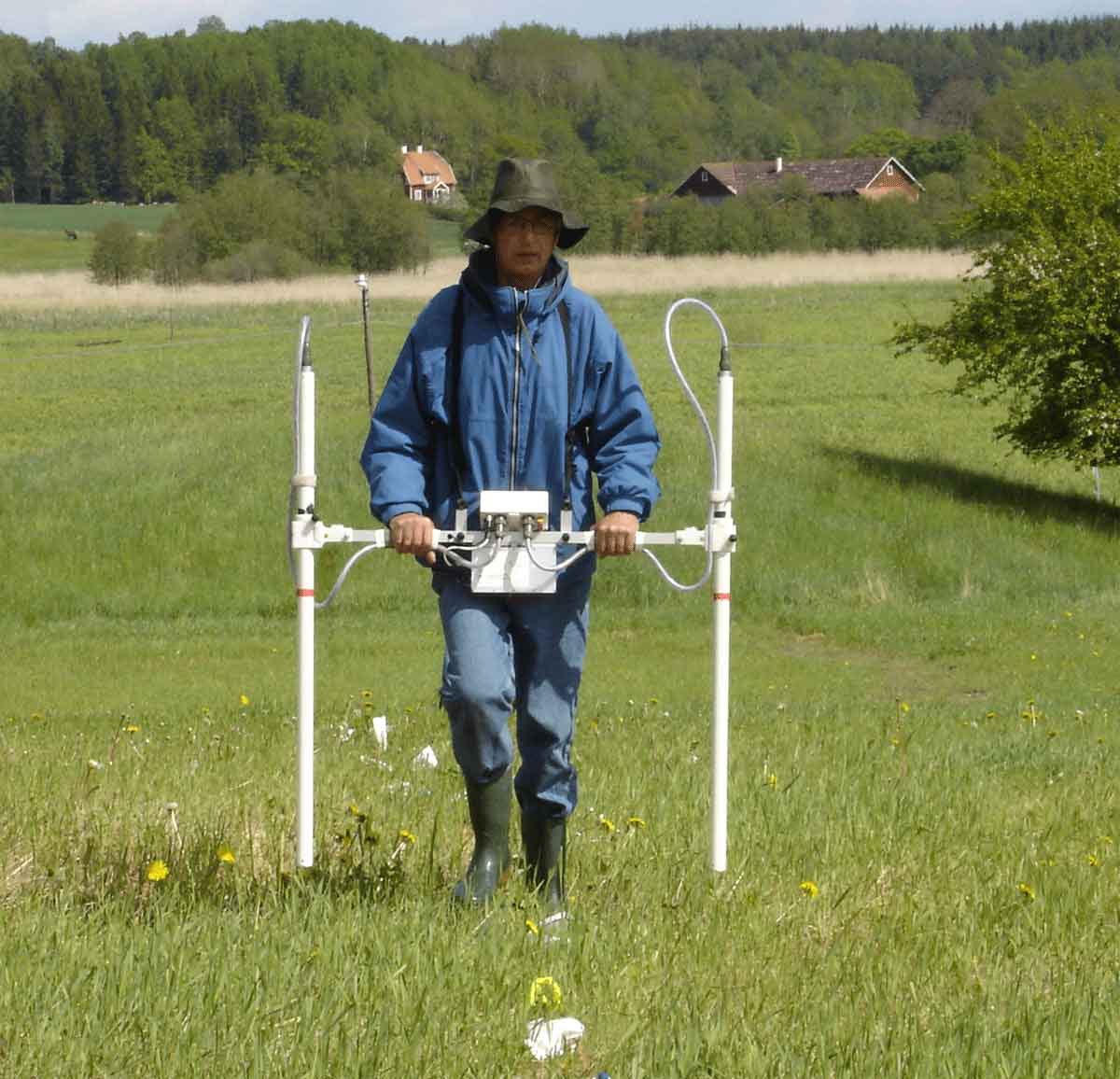 Control Unit
& Battery
Sensors
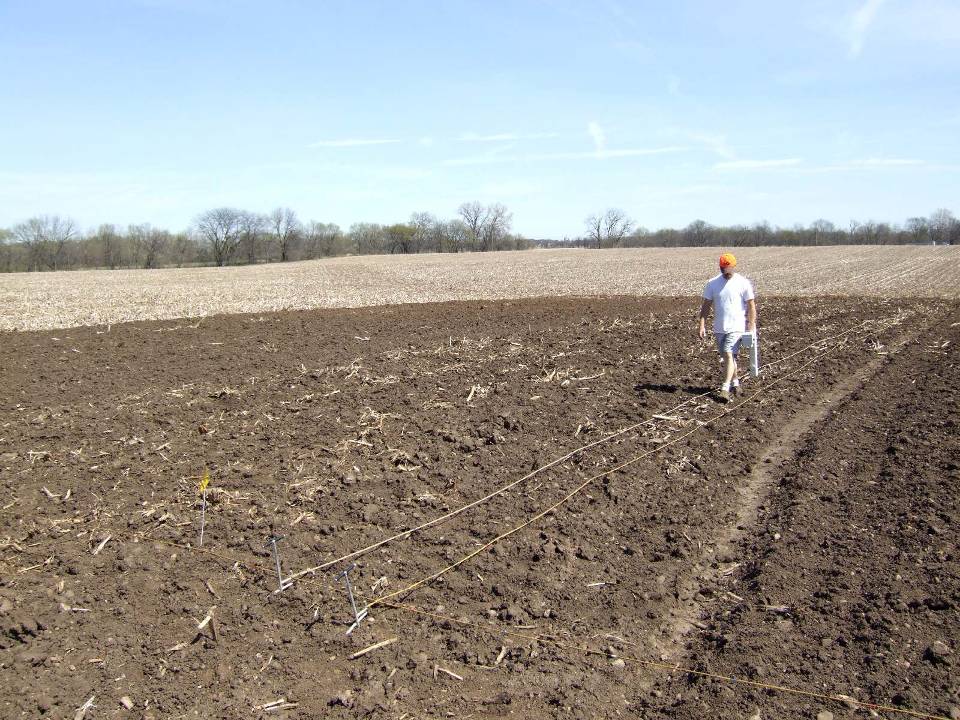 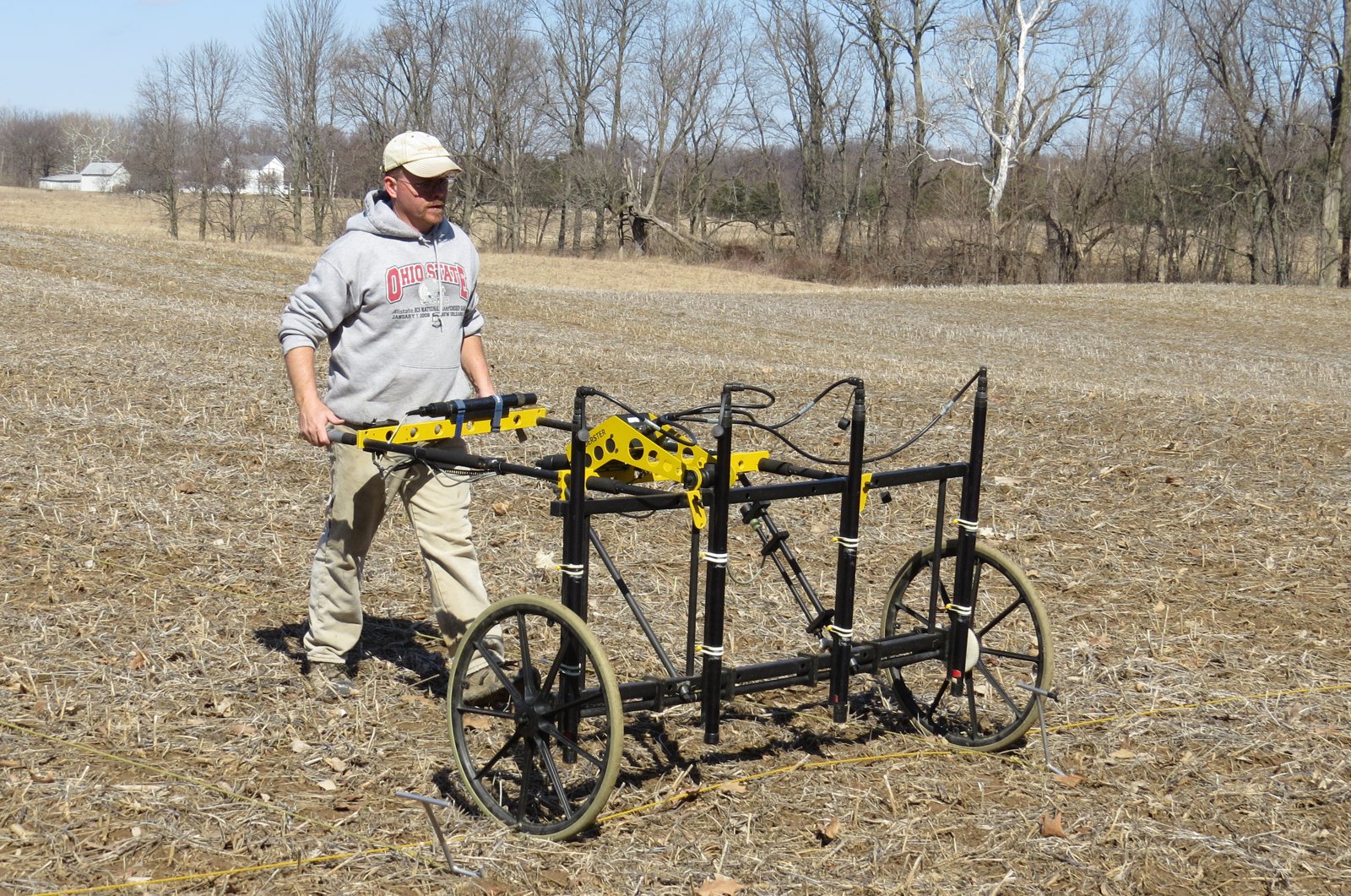 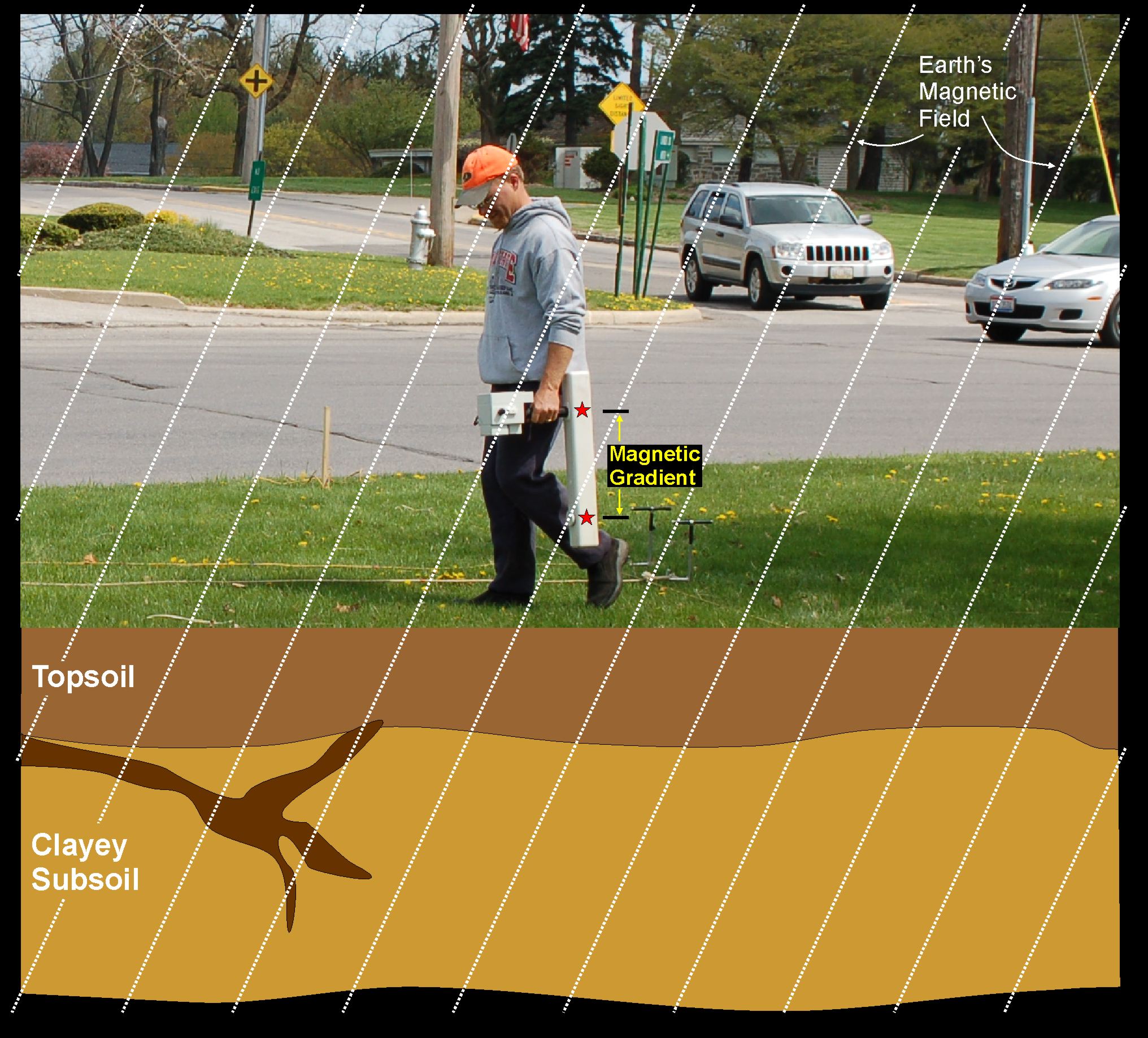 Reading=0 nT
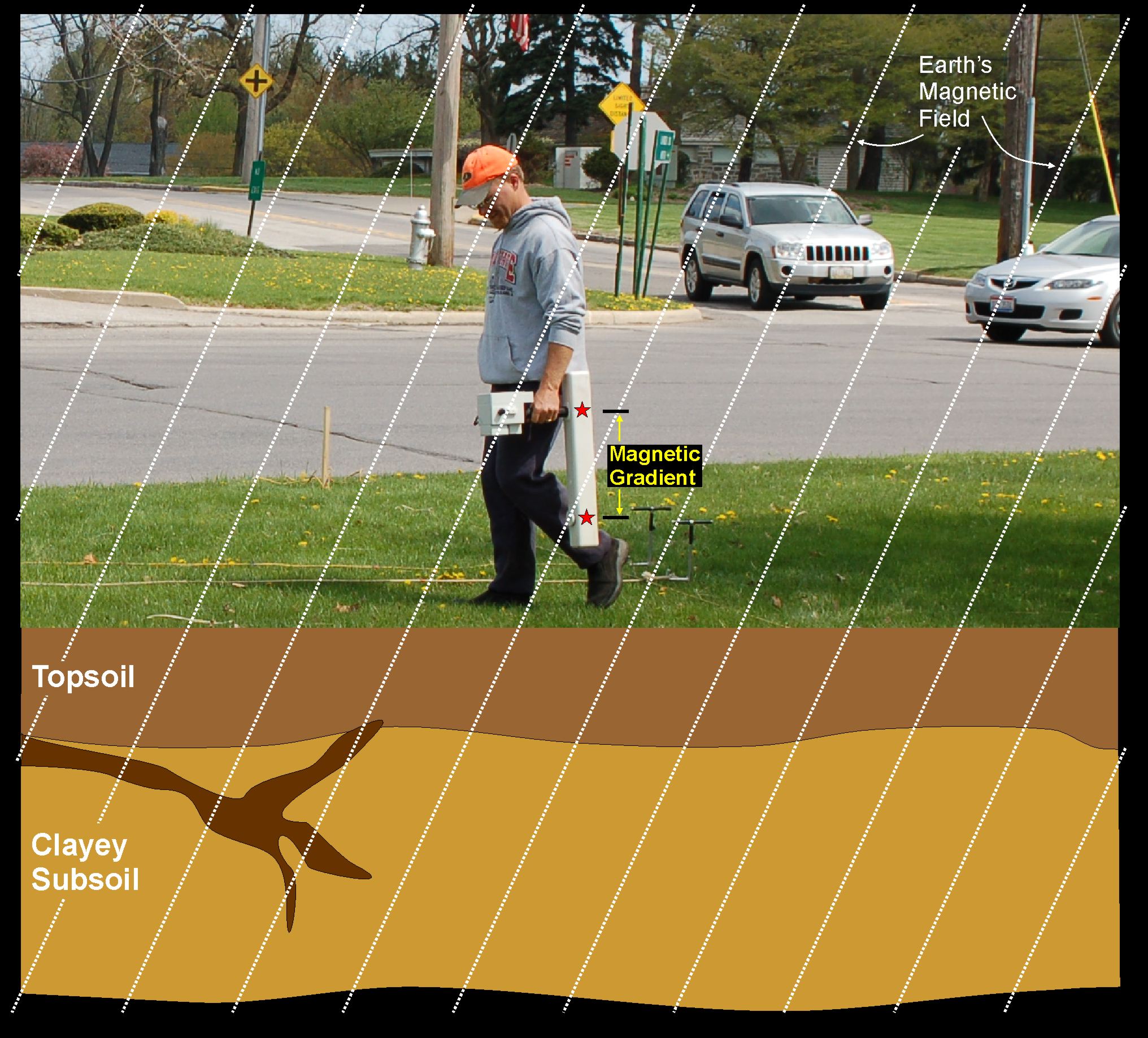 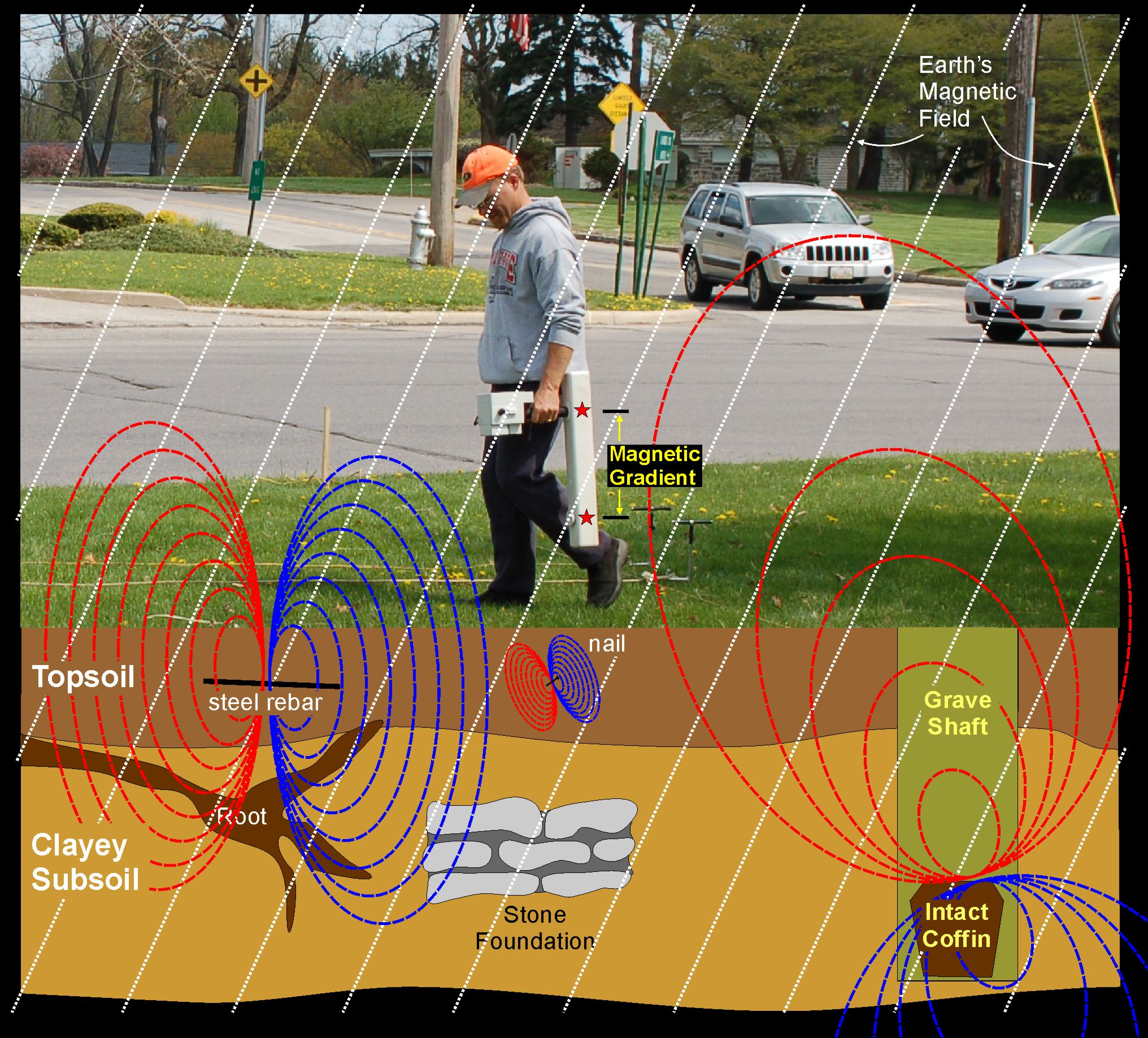 Reading=100+ nT
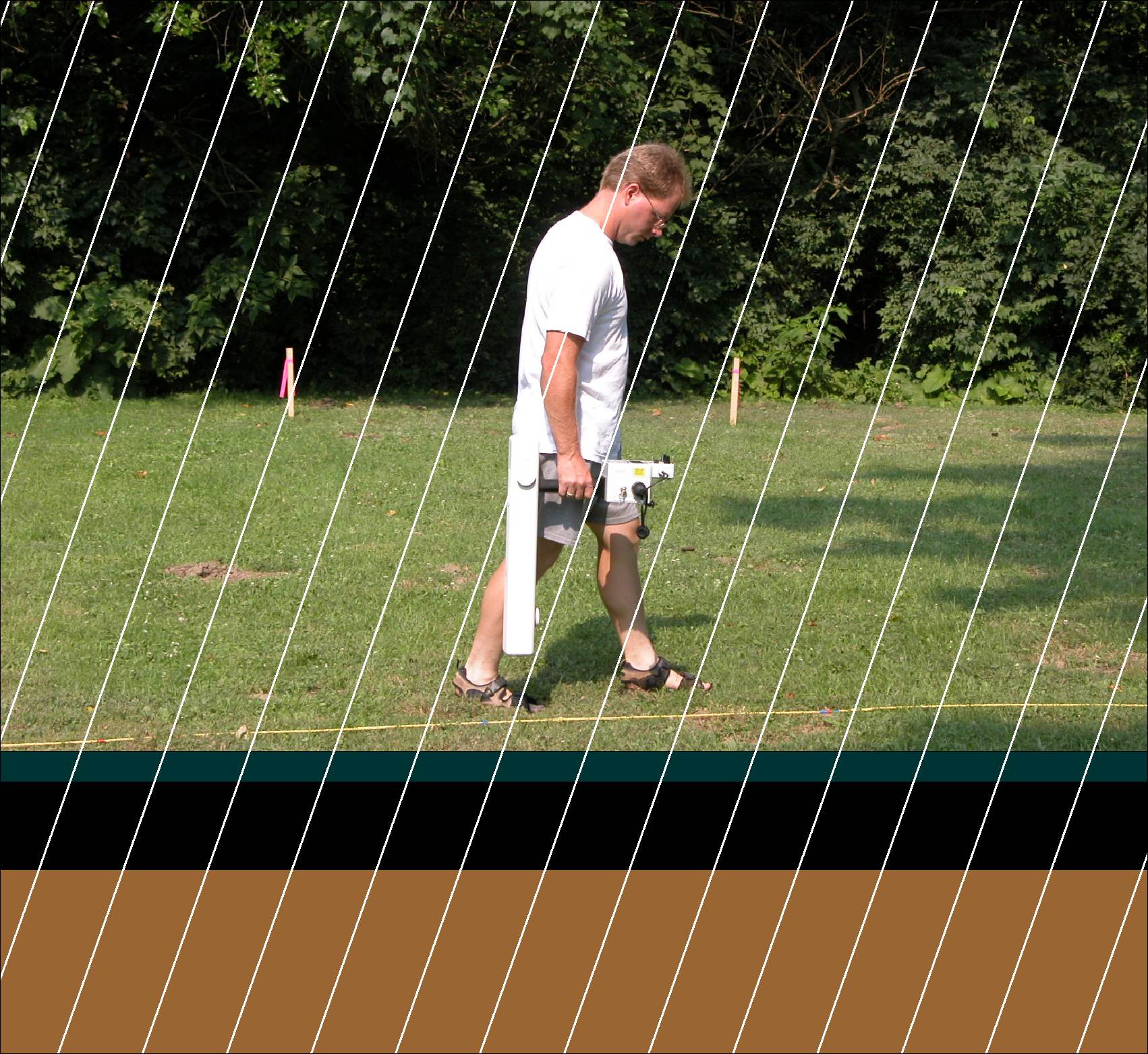 Magnetic Gradient
Reading=0 nT
More magnetic
Topsoil
Subsoil
Less magnetic
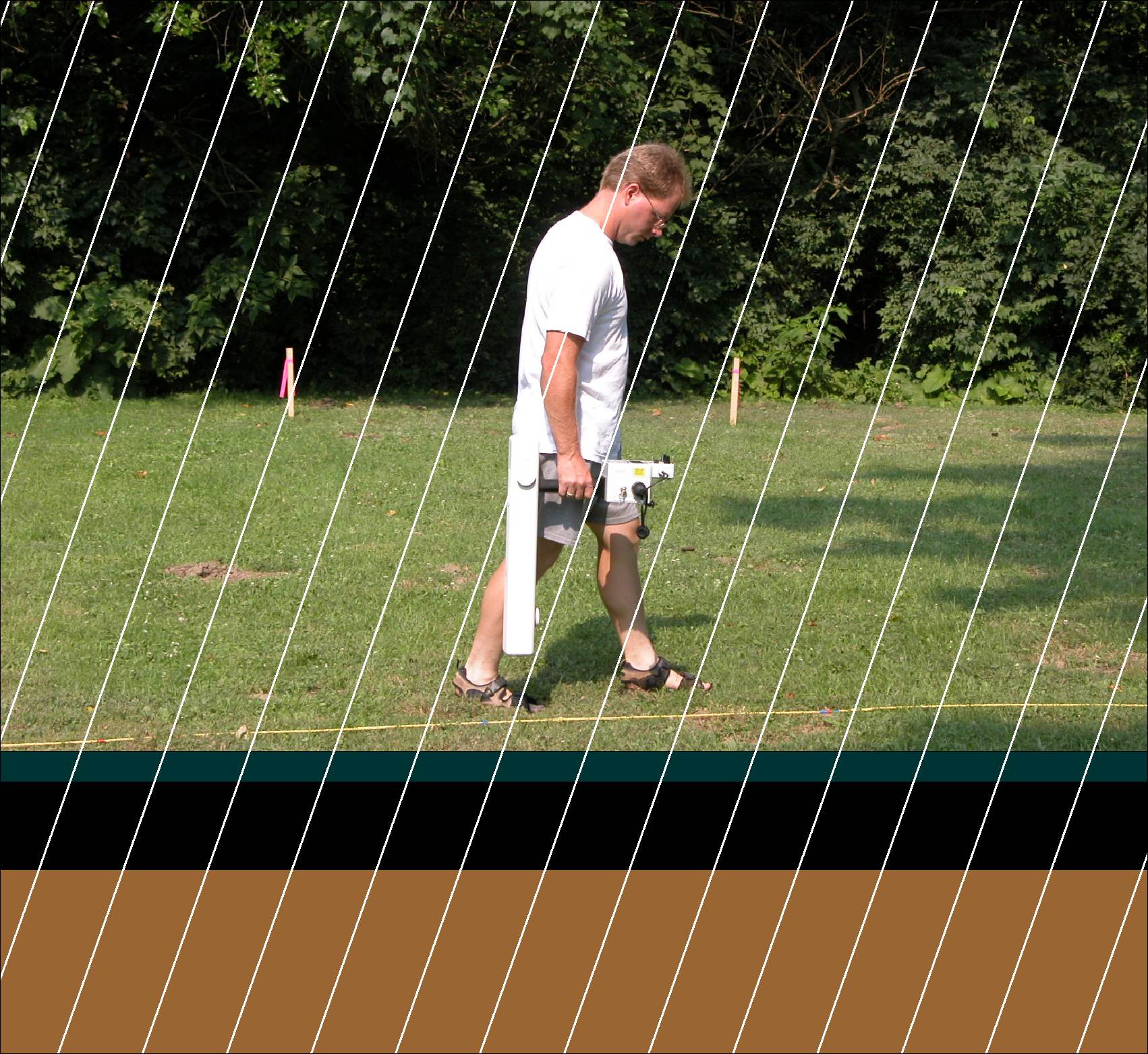 Magnetic Gradient
Reading= -2 nT
Topsoil
burrow
Subsoil
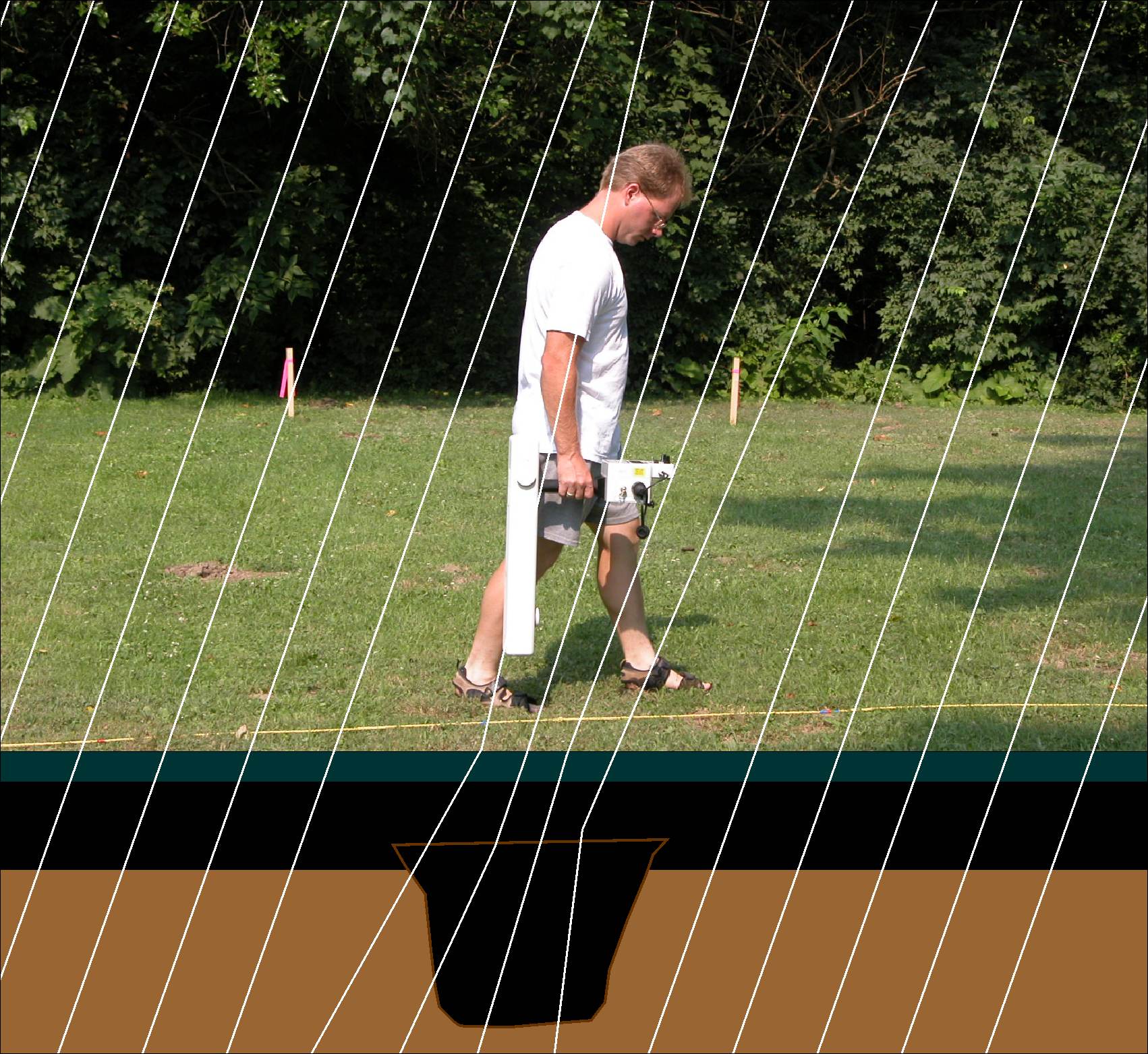 Reading=+4 nT
Topsoil
Subsoil
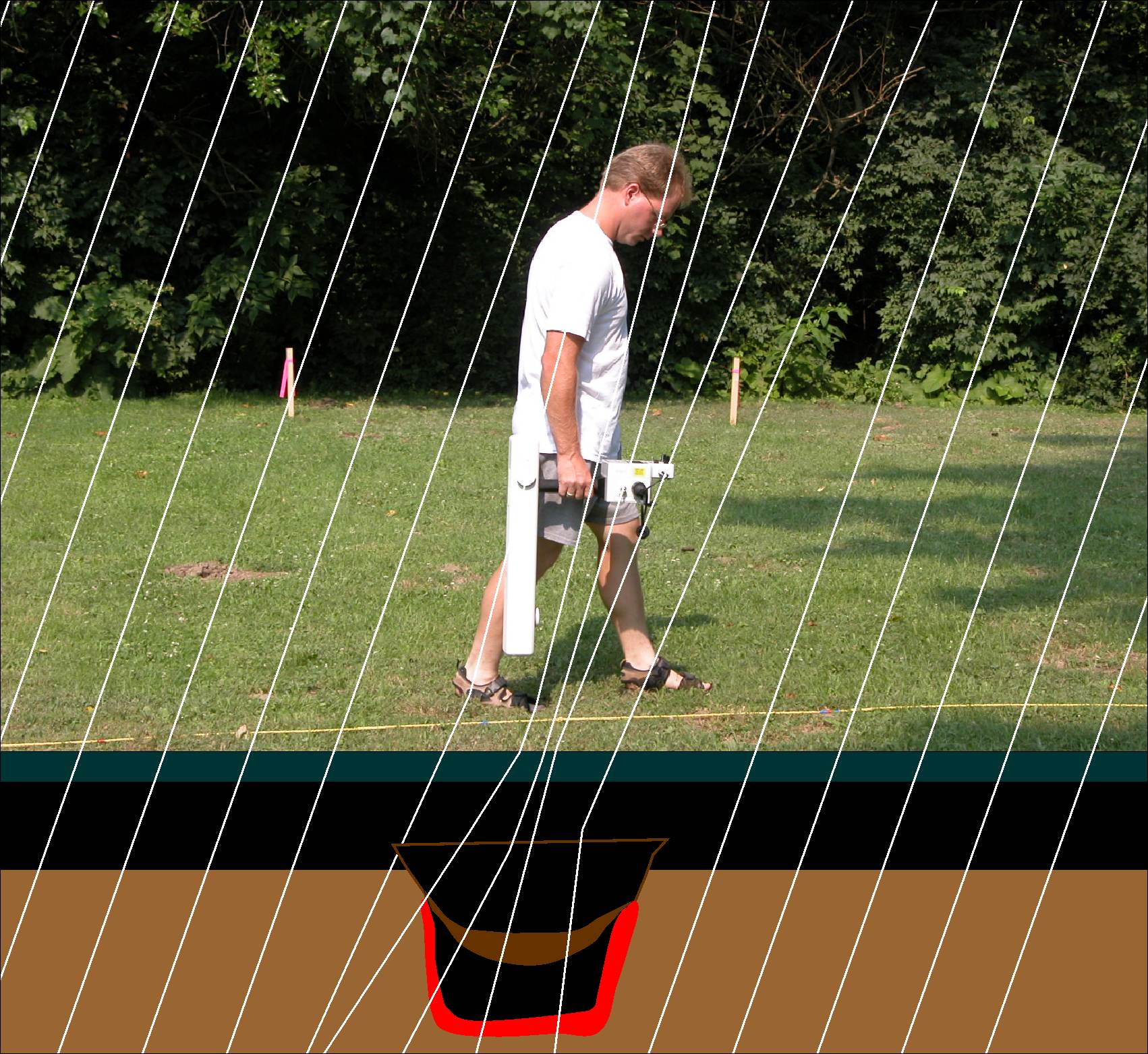 Reading=+12 nT
Topsoil
Subsoil
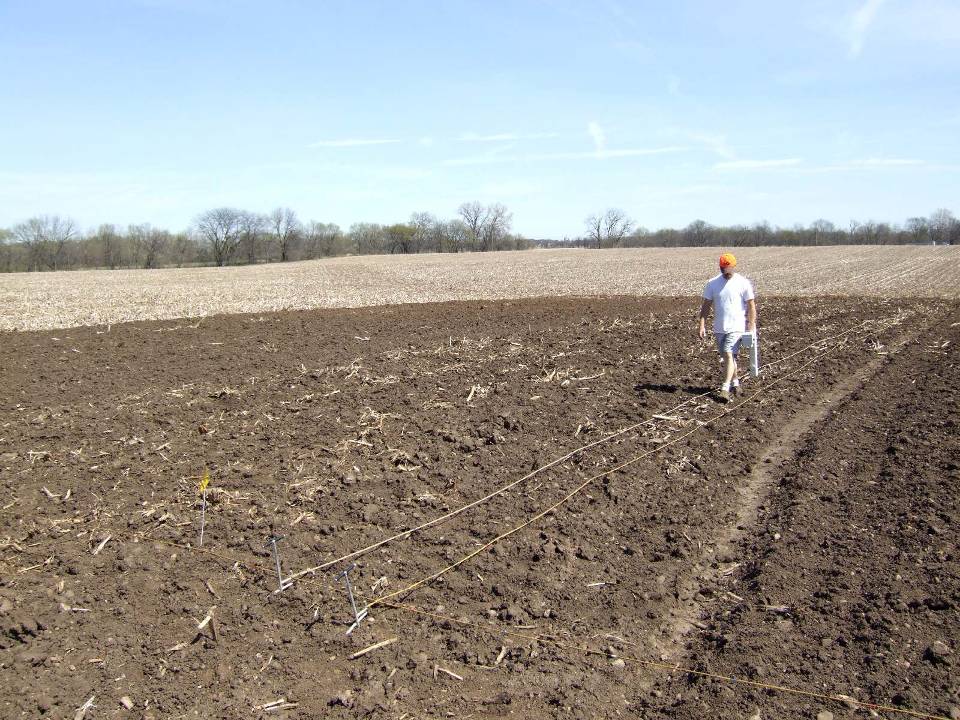 Survey Conditions and Summary: Magnetometry
Works good for:
- Thermal Features: hearths, earth ovens, burned structures
- Buried Pits with topsoil or midden: trash pits, storage pits, burials
- Iron objects
- Magnetic Rocks: e.g., volcanic/igneous building stone
Works good in:
- Open Areas, or Woods
- All seasons
- Rain or shine!
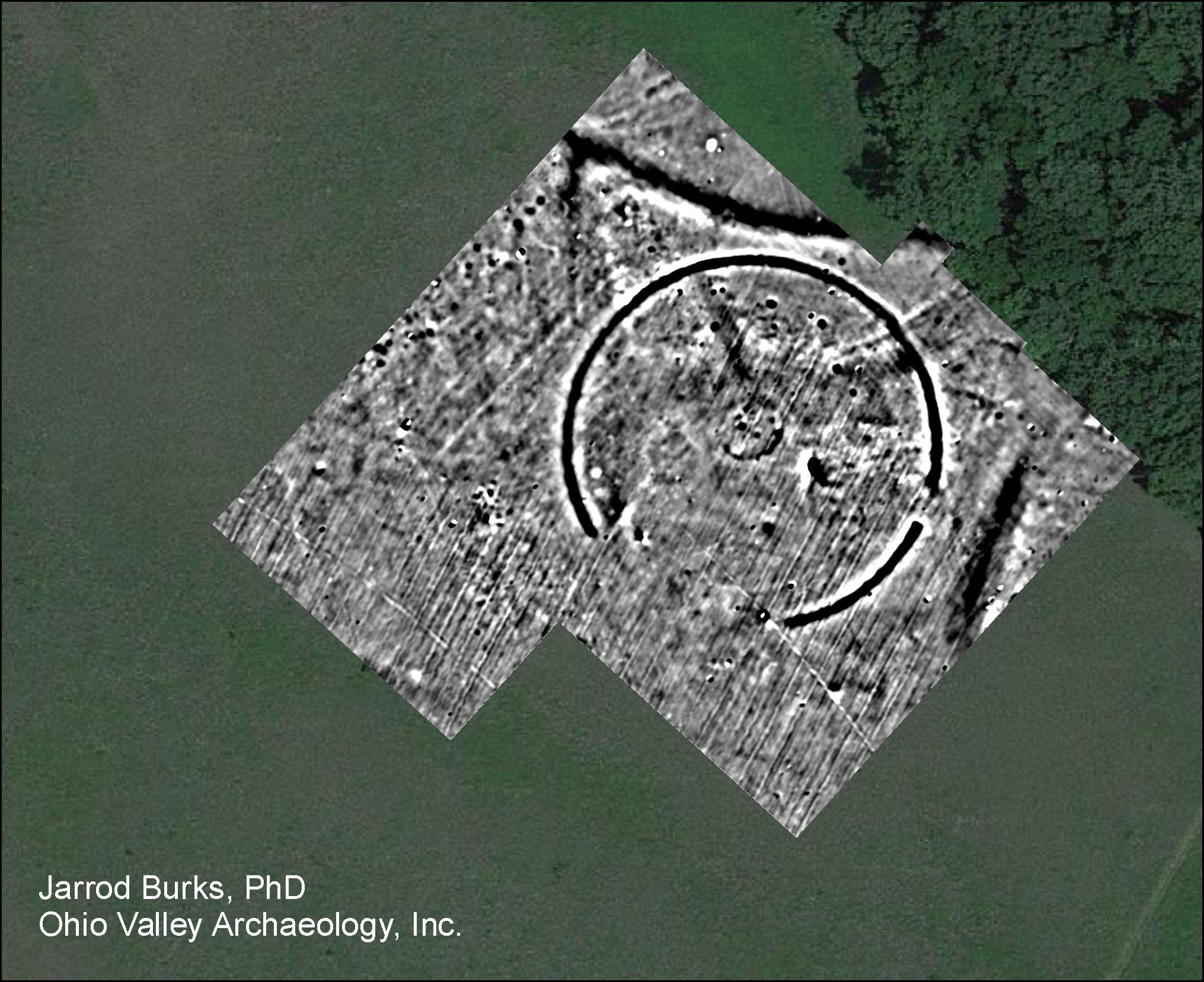 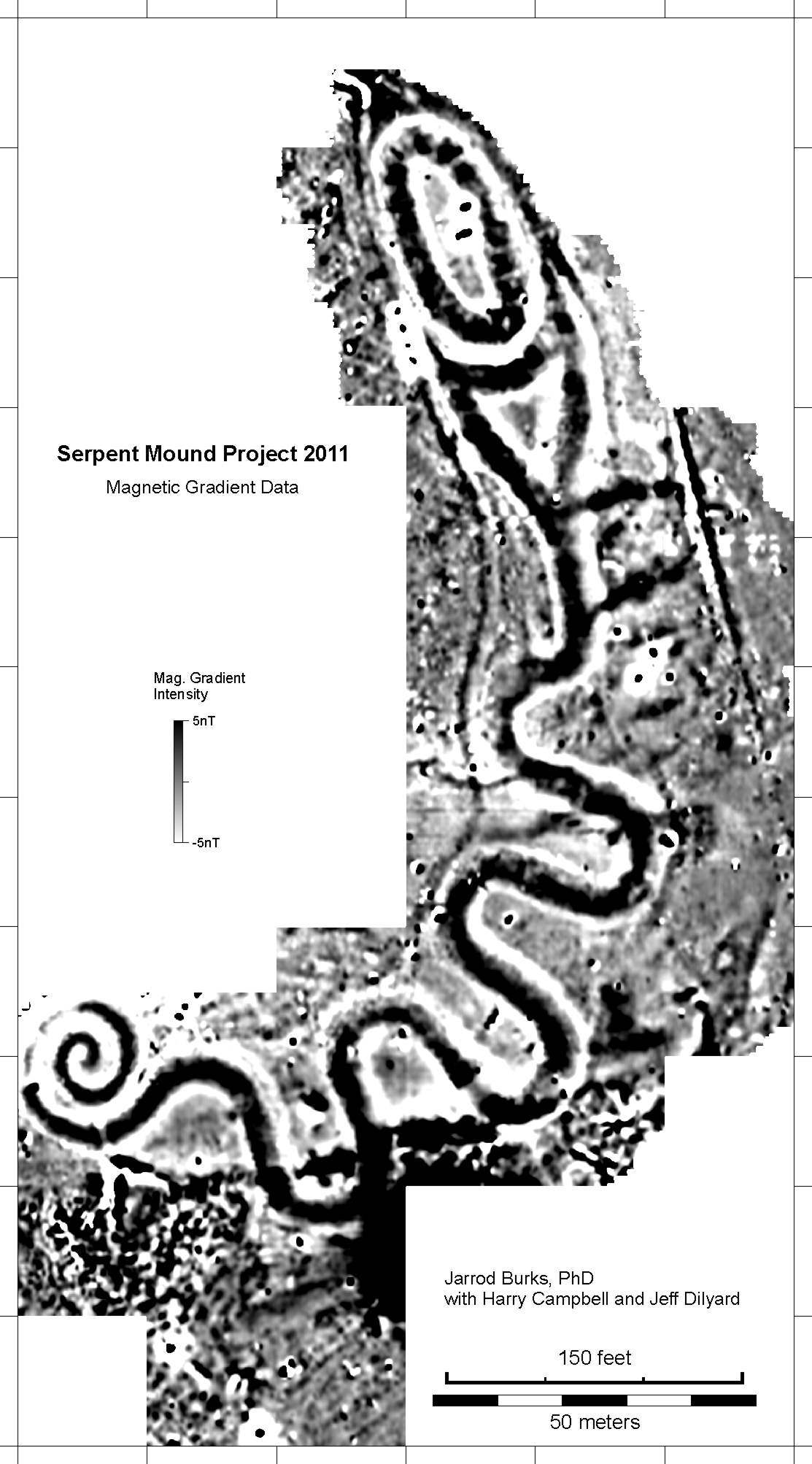 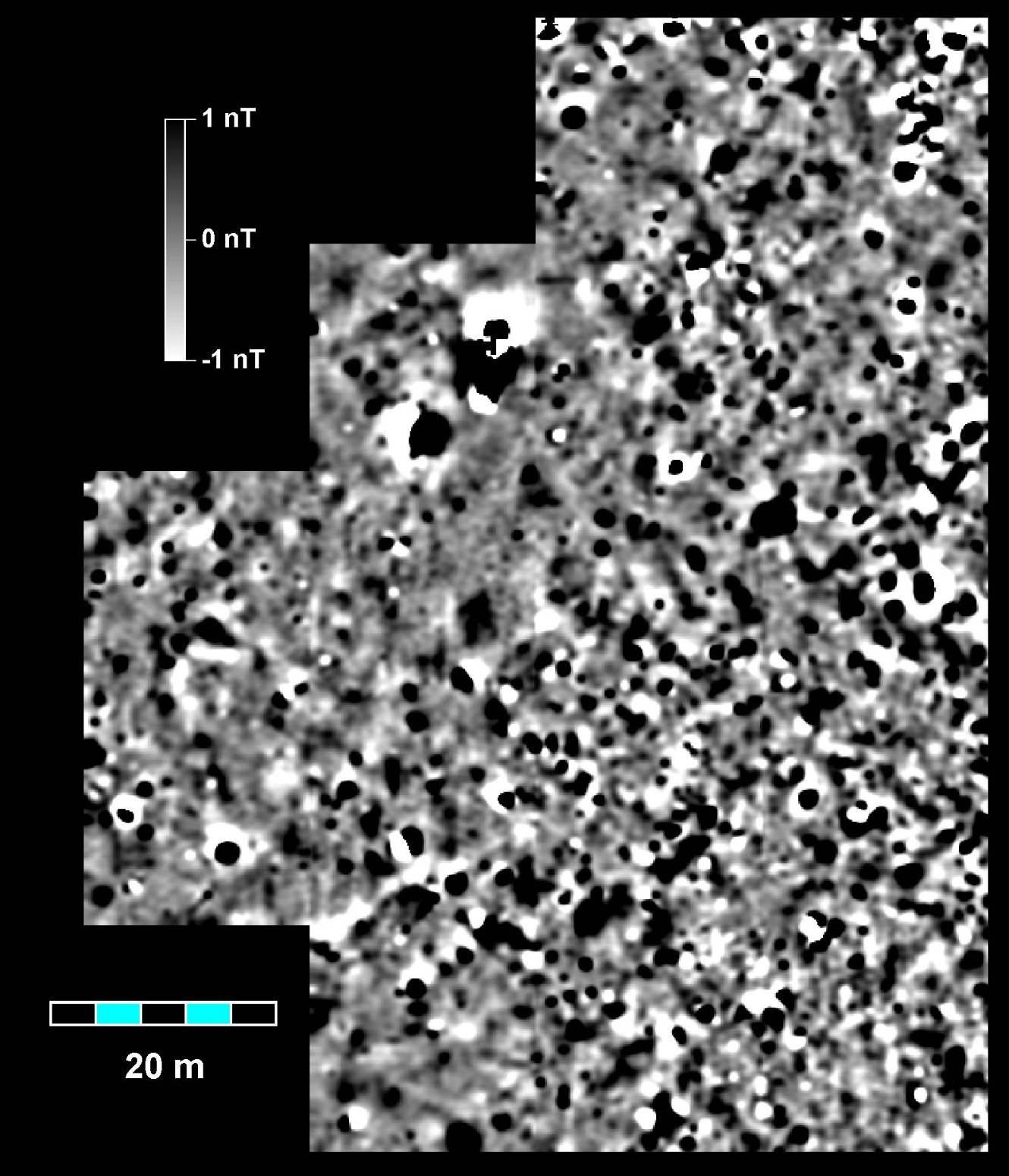 Magnetic Data
Lots of Unknown
Magnetic Anomalies
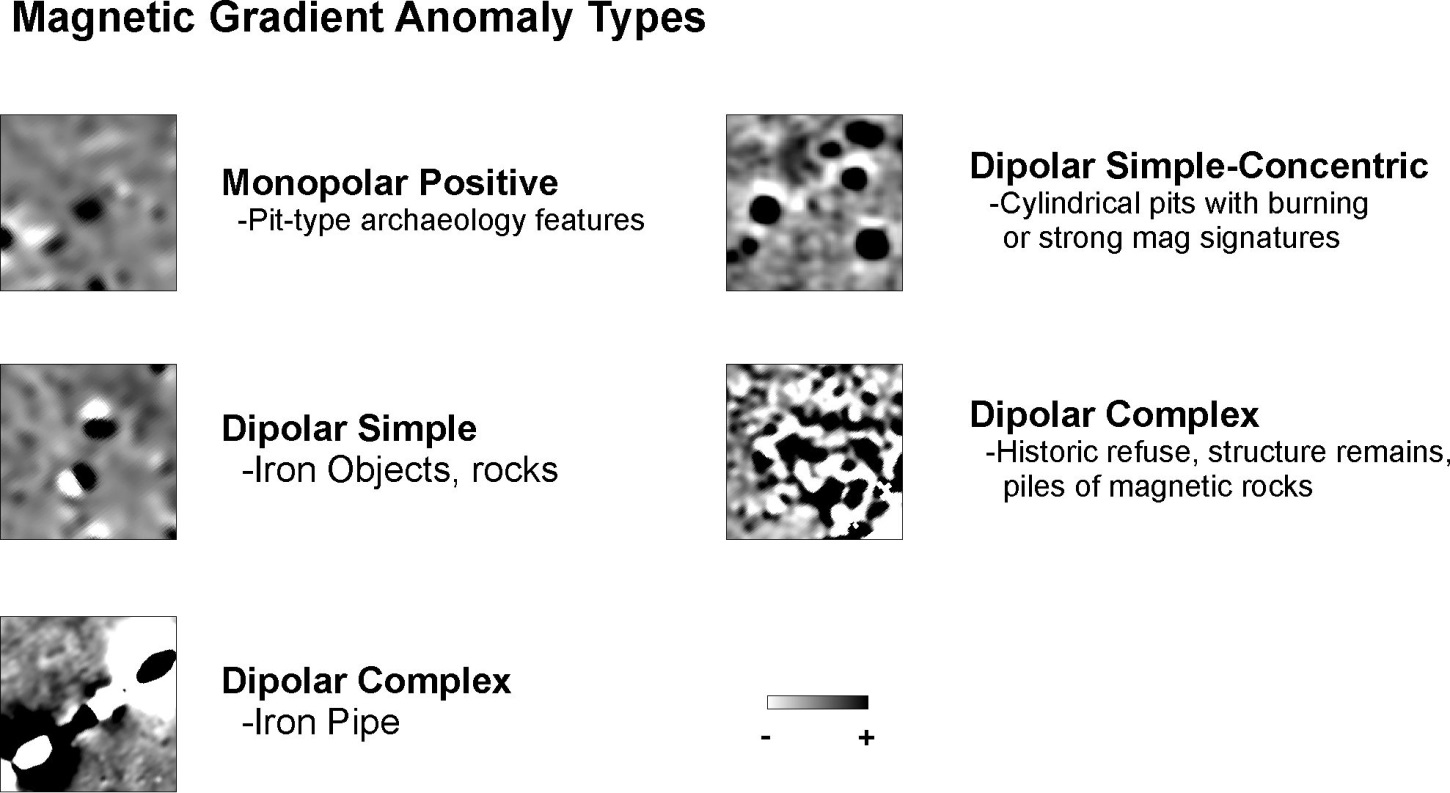 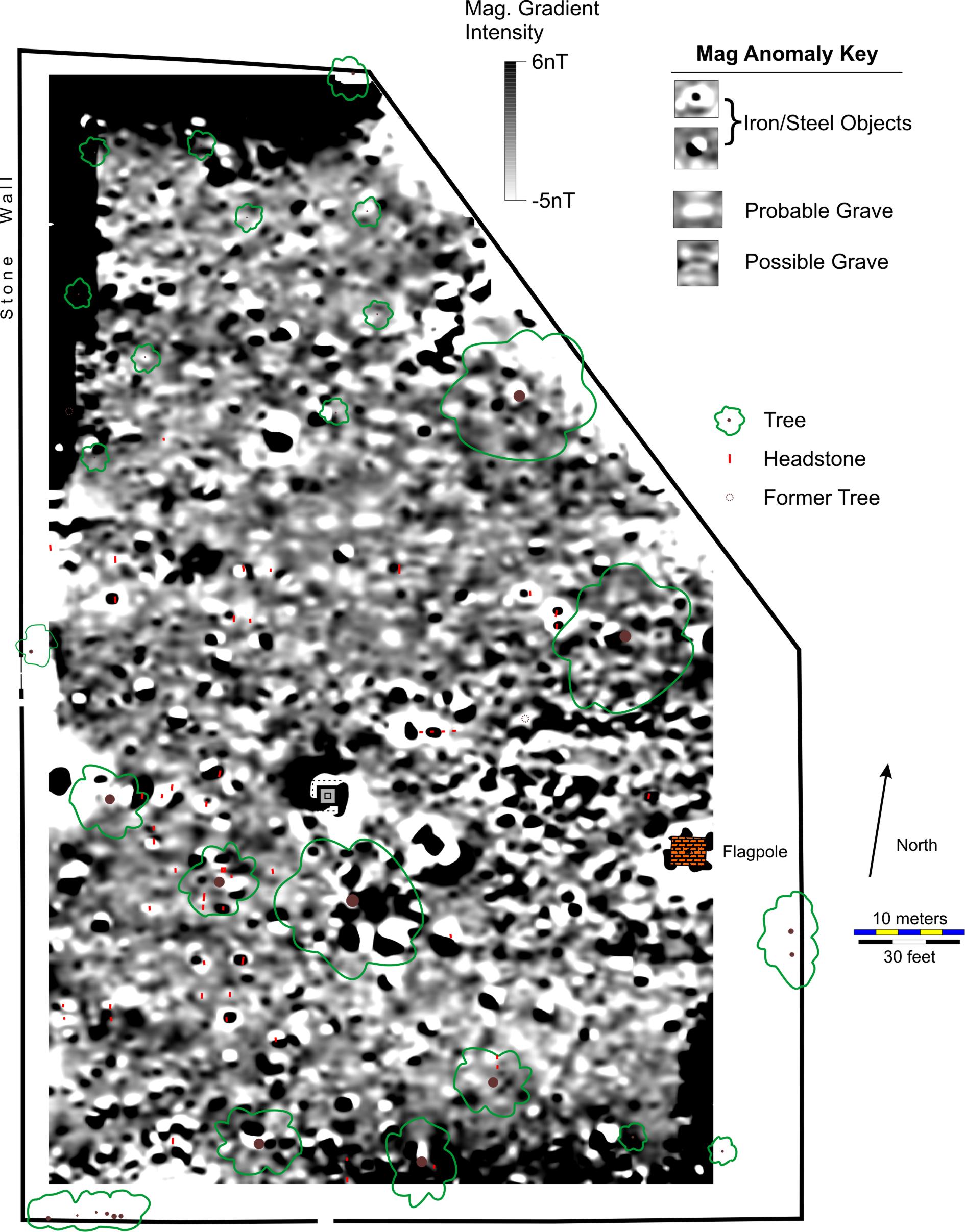 Typical Cemetery
Columbus, OH
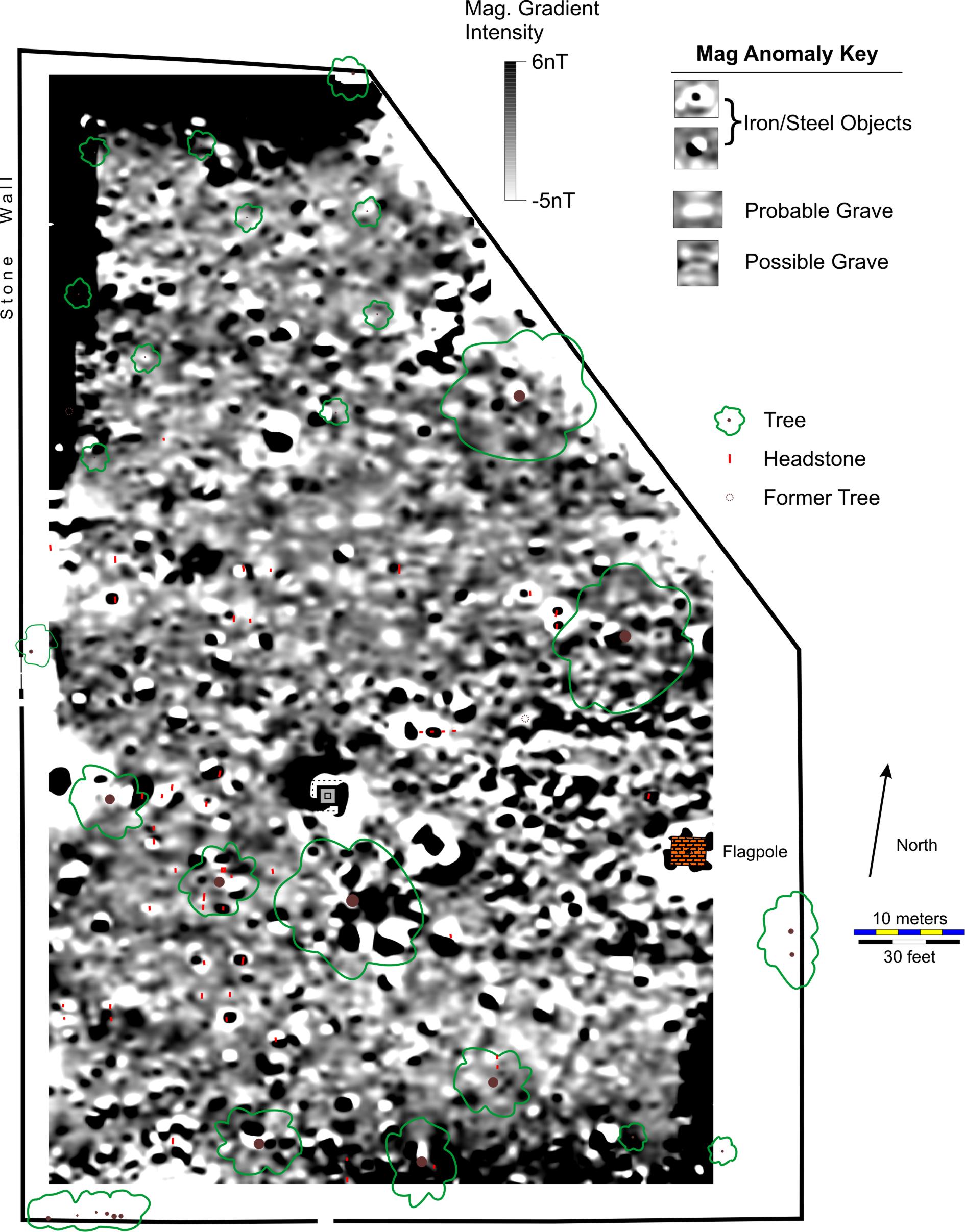 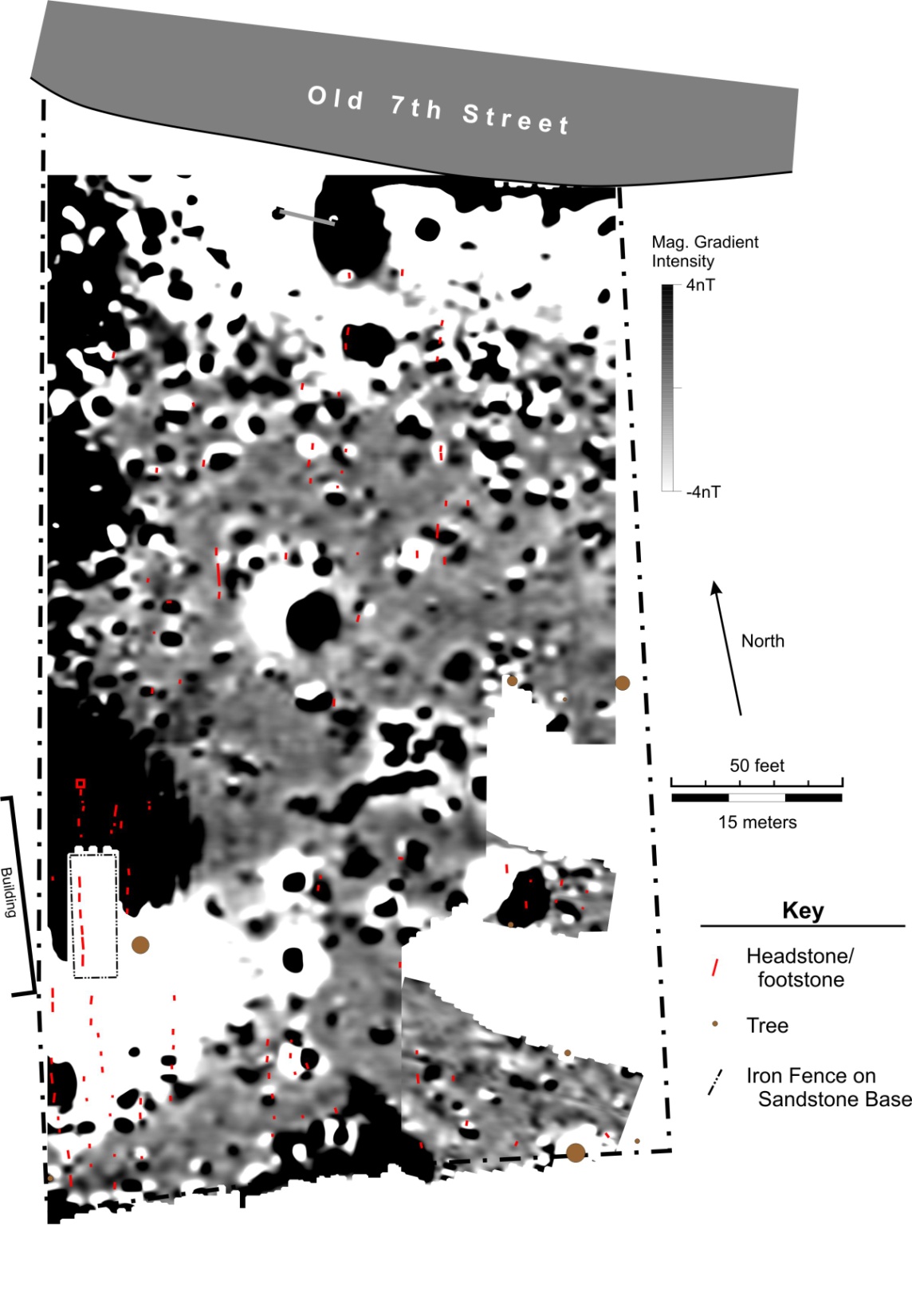 19th Cent. Cemetery
Parkersburg, WV
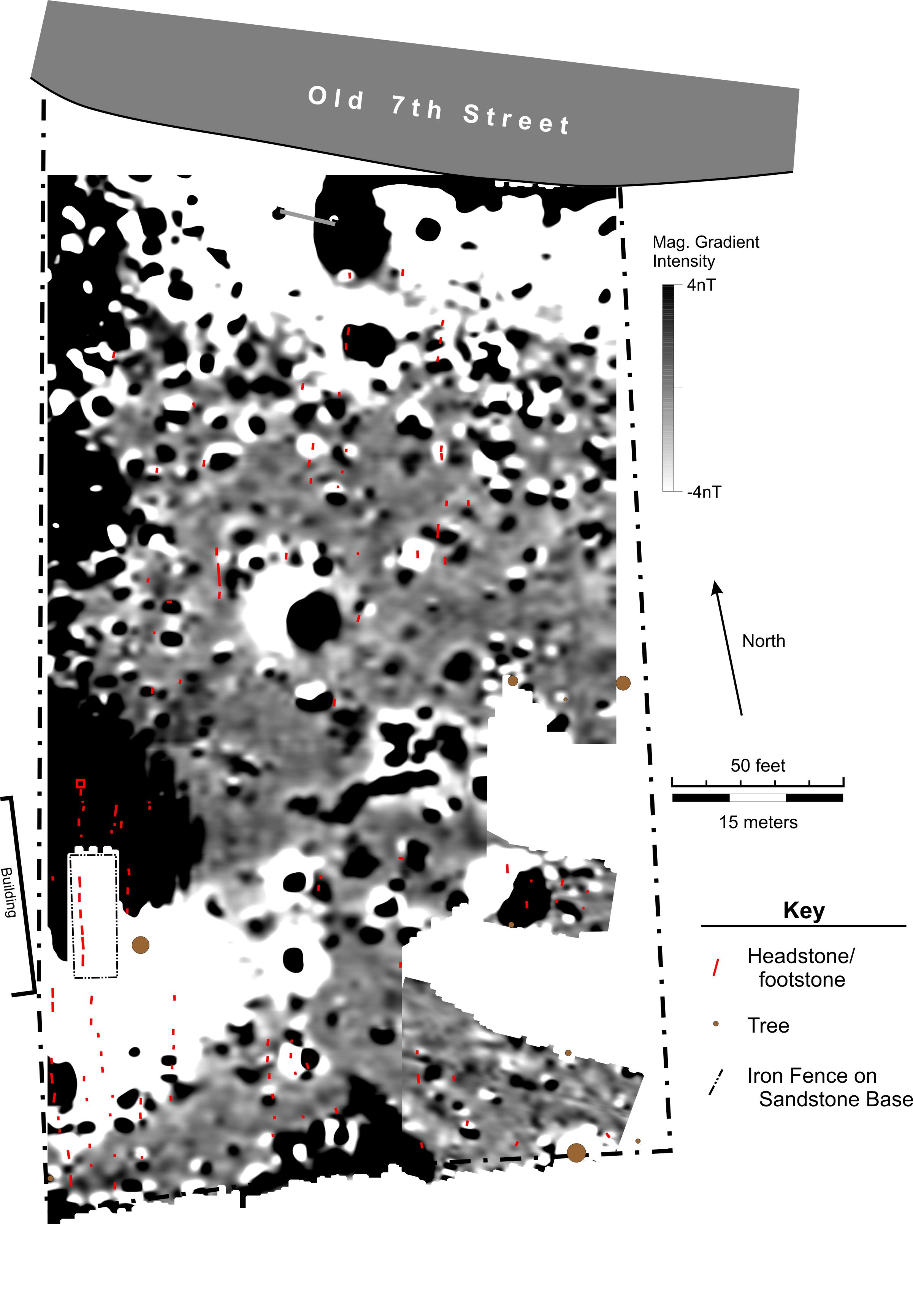 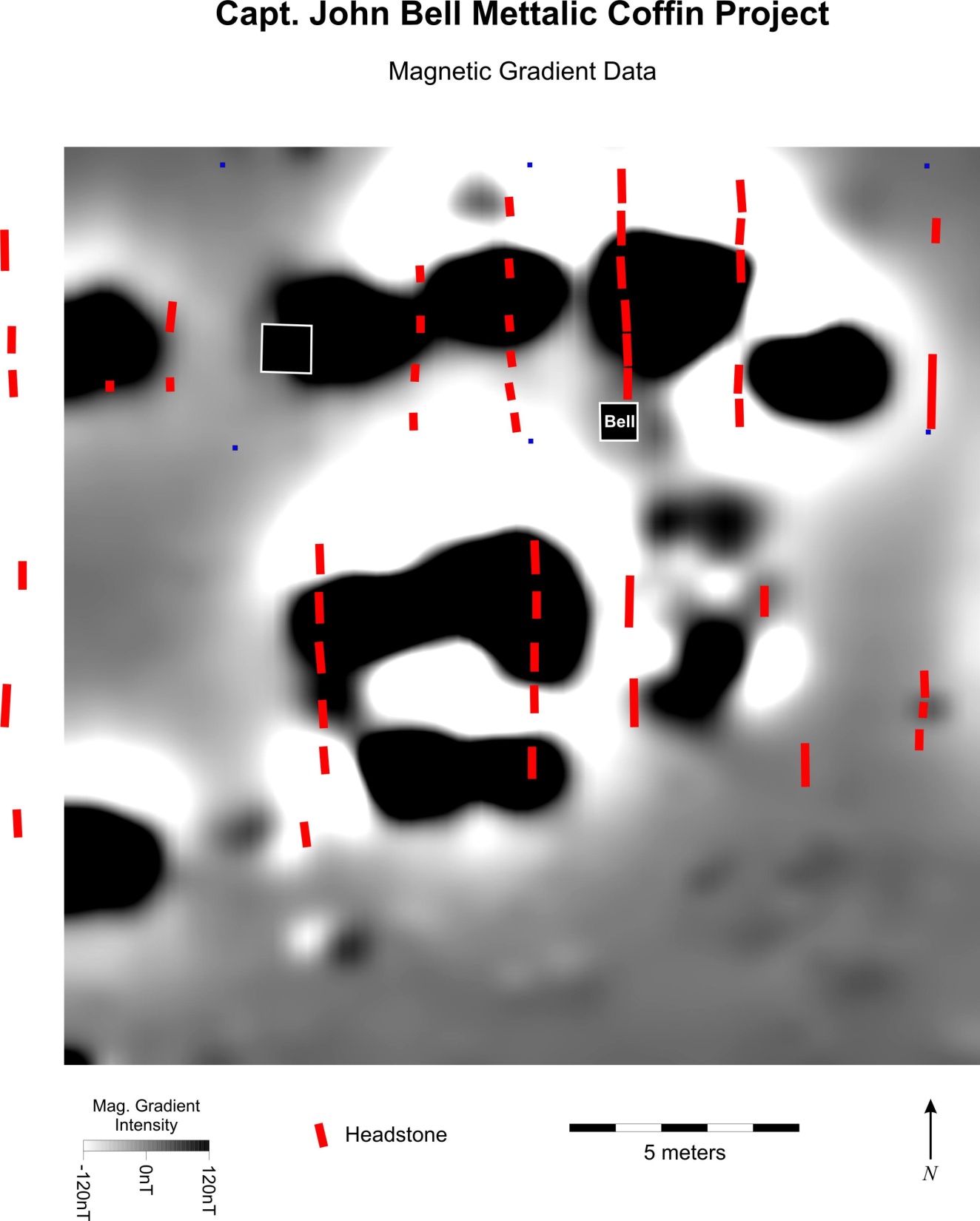 Modern Cemetery
early 1900s
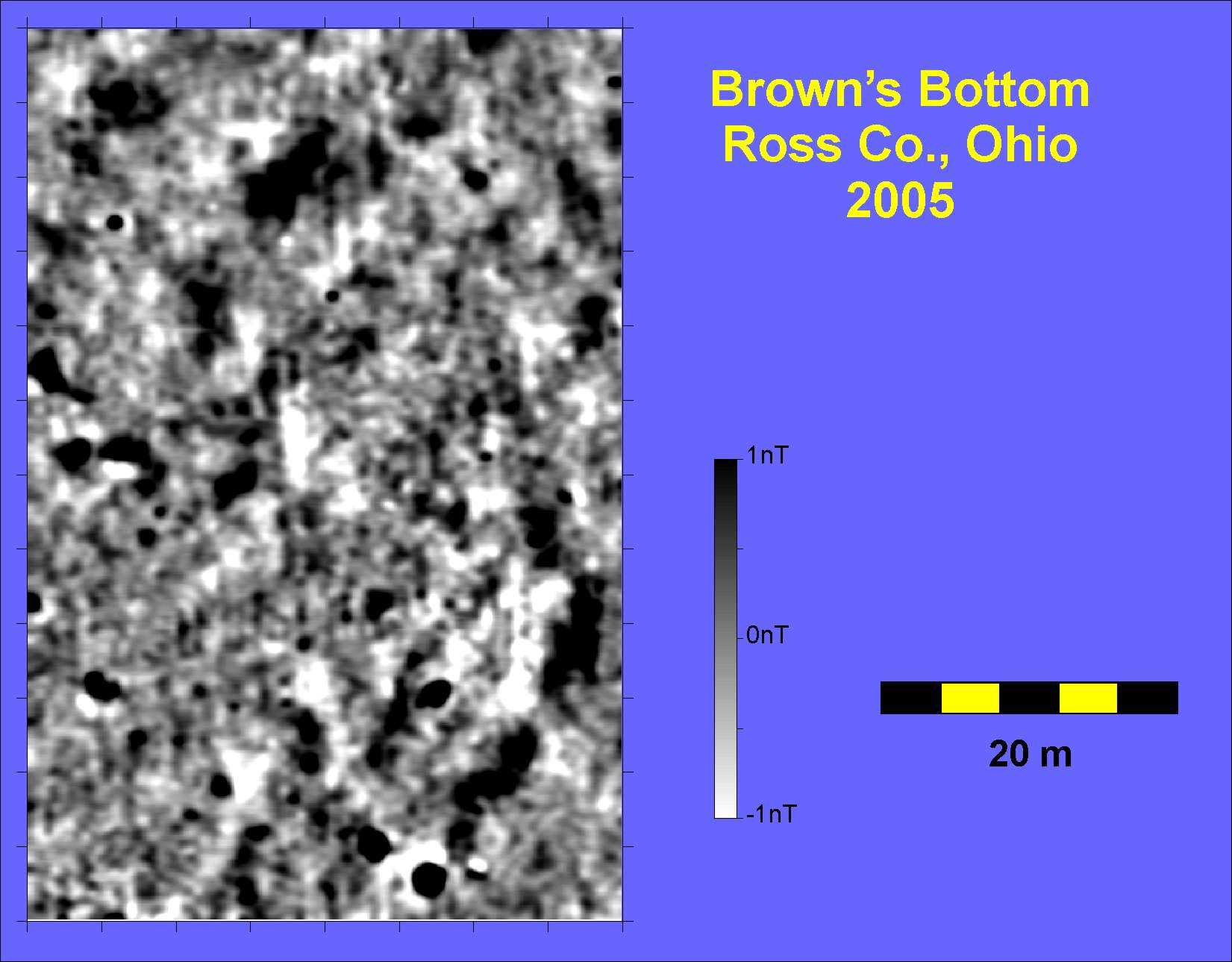 Hopewell Settlements
ca. 1700 years old
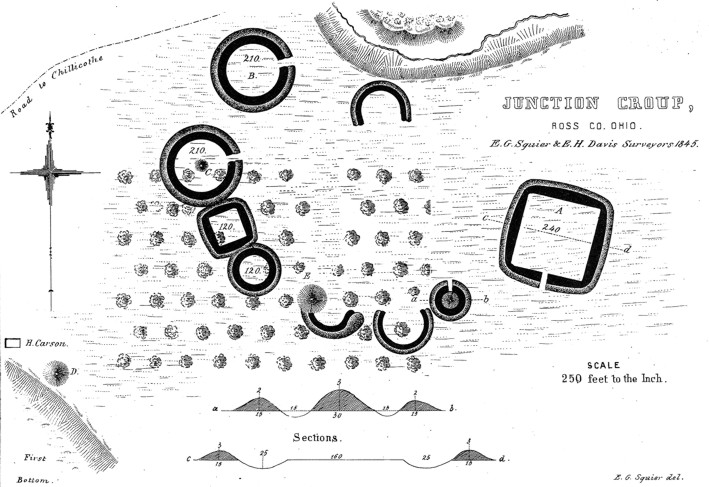 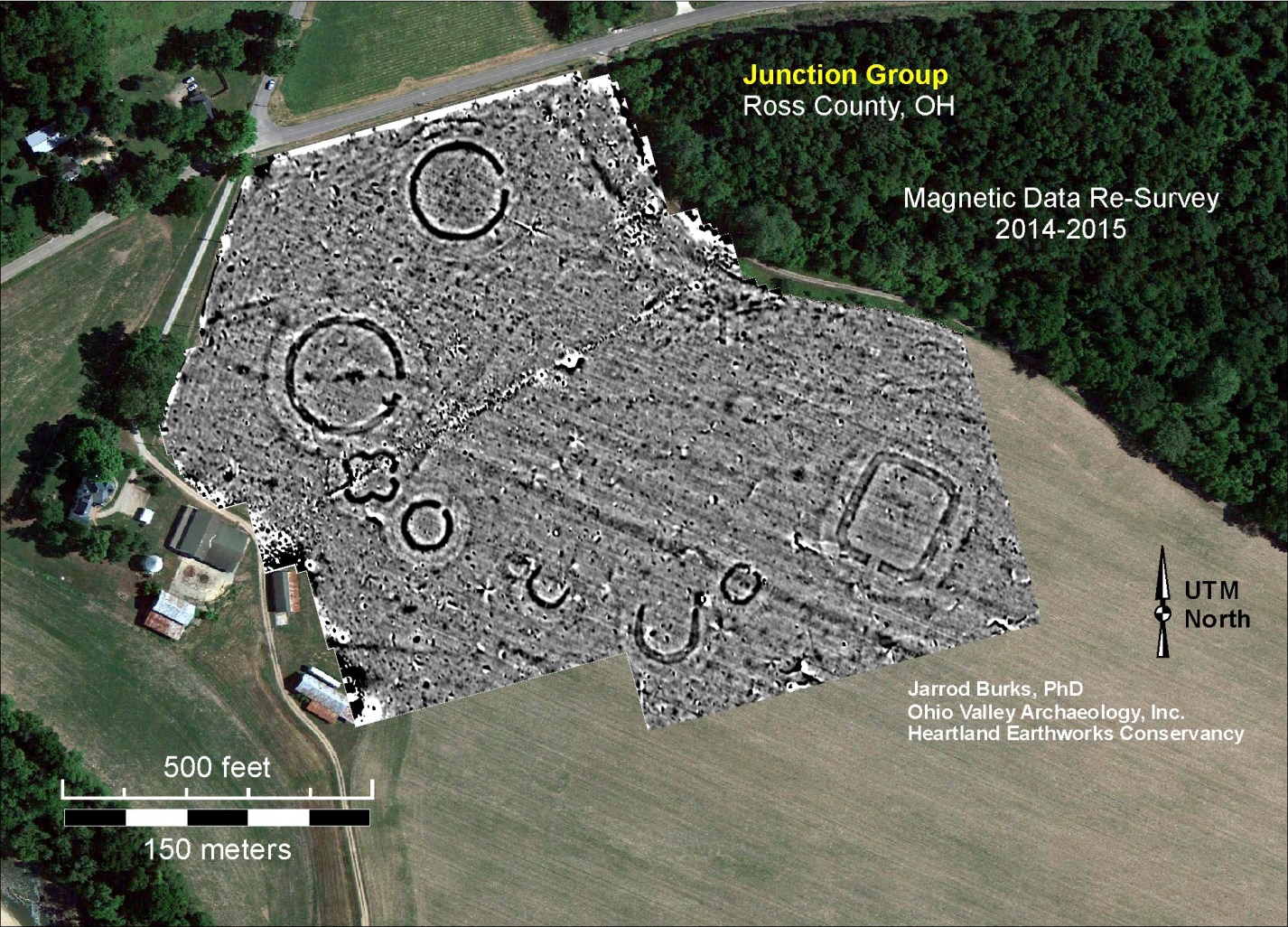 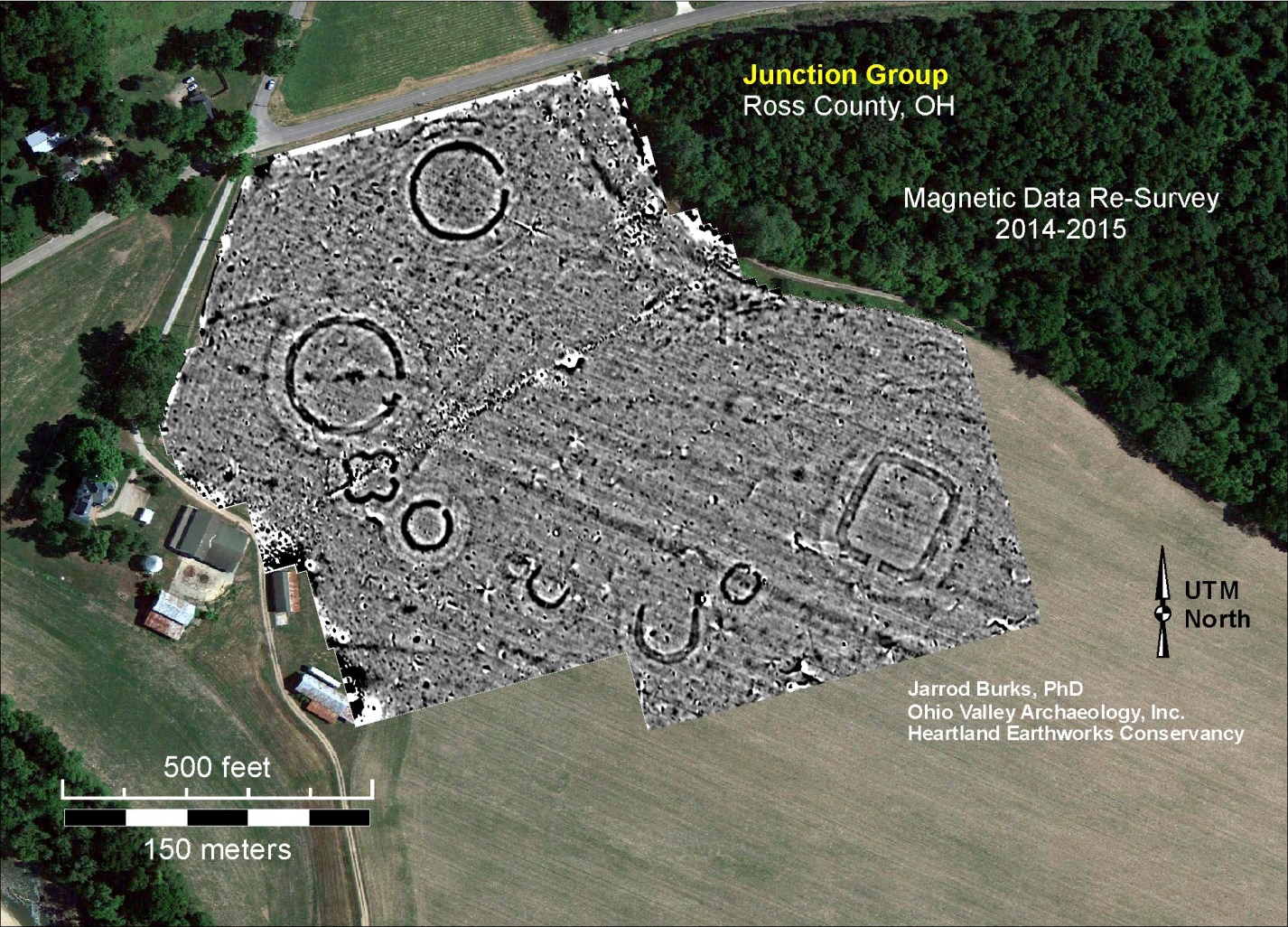 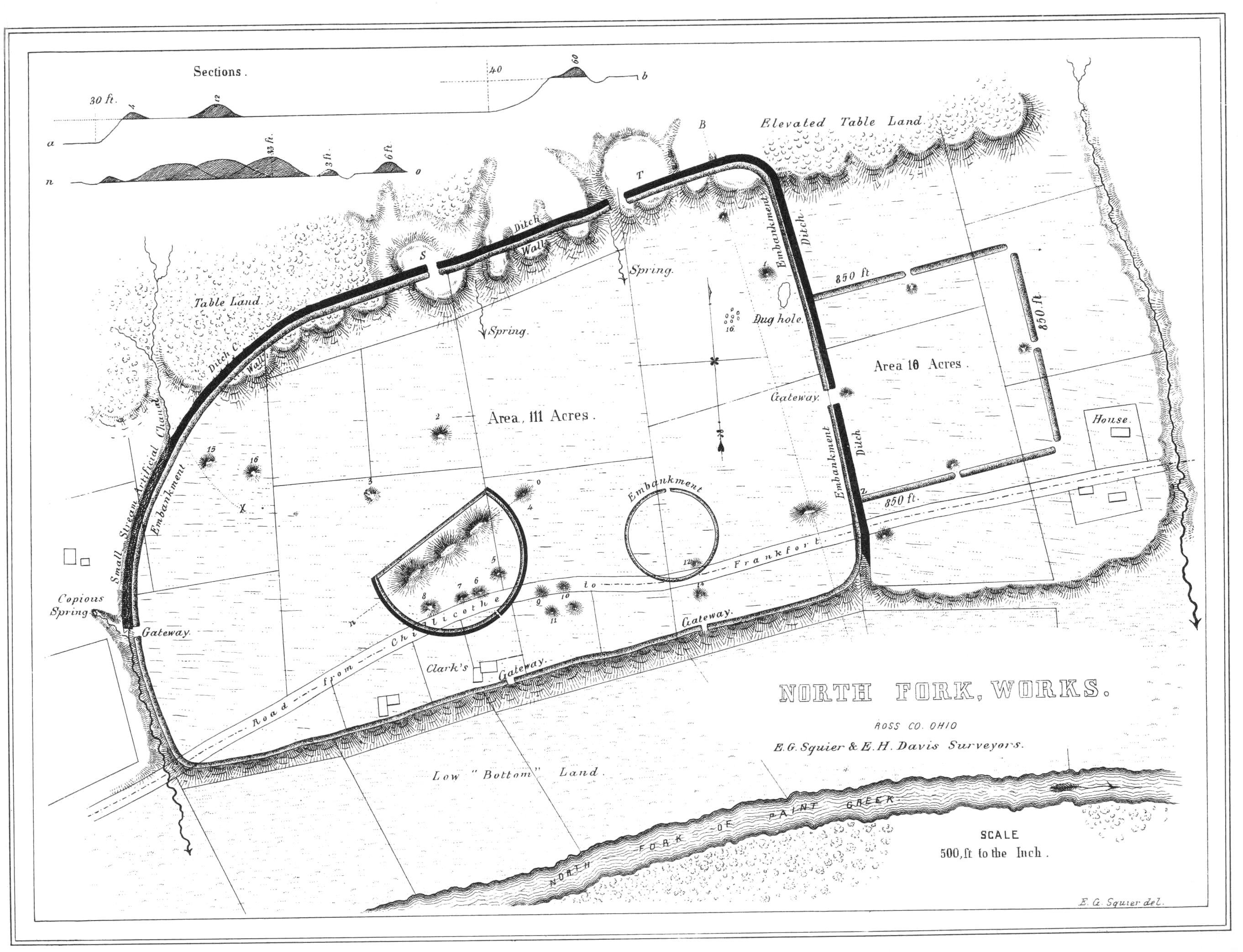 Hopewell Mound Group
Squier and Davis c. 1846
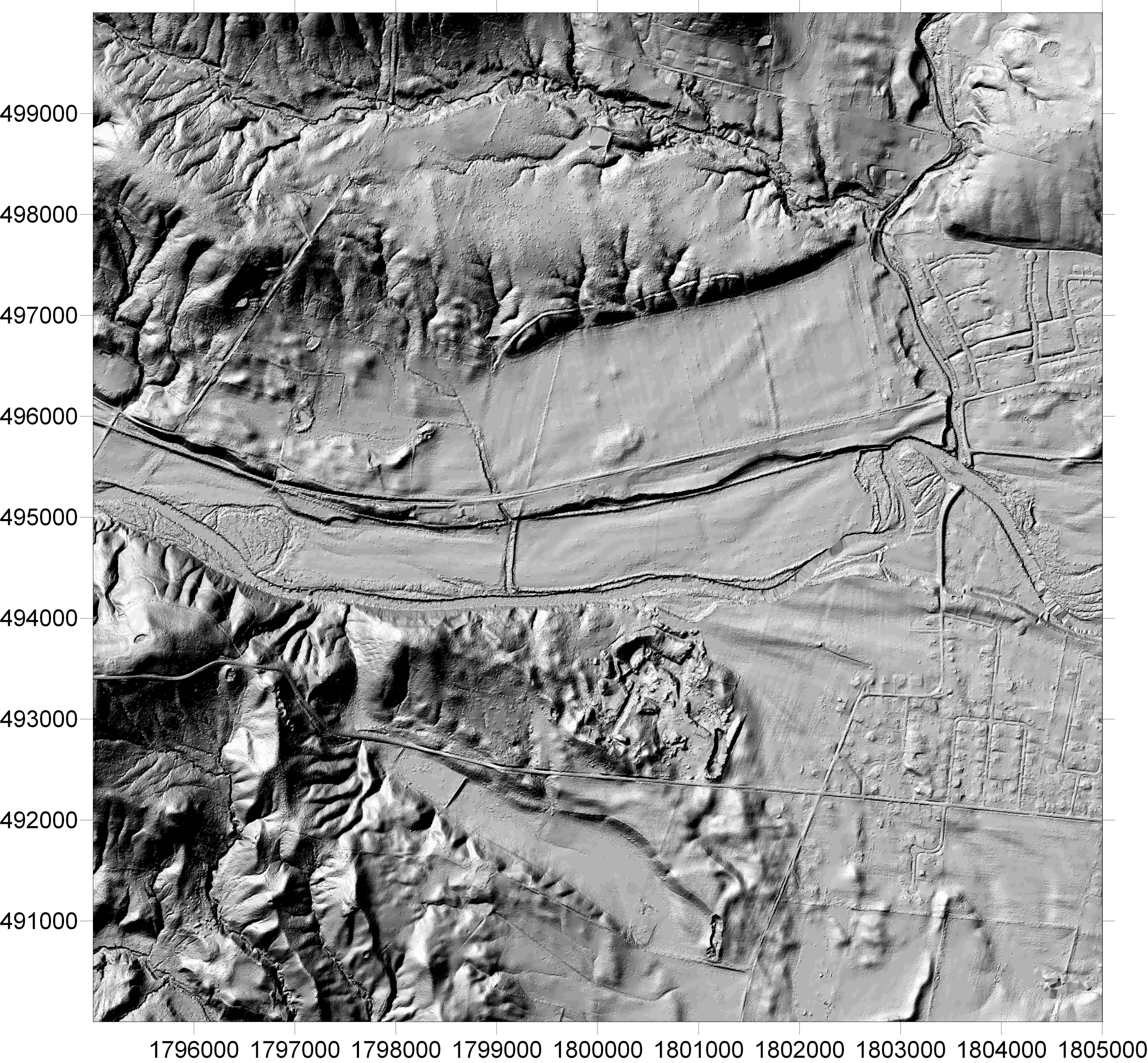 Hopewell Mound Group
Shaded Relief Map
LiDAR Data (2006)
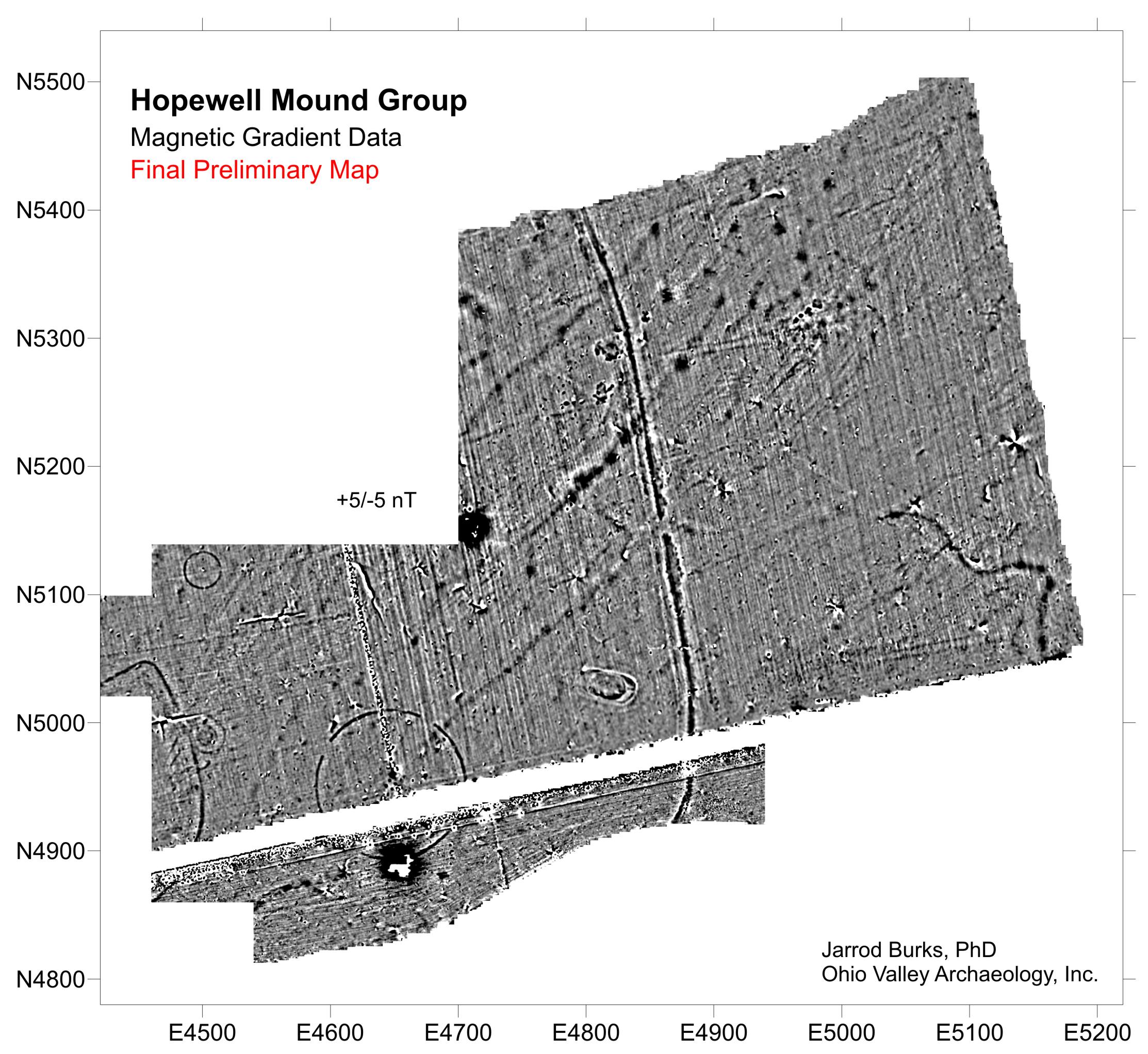 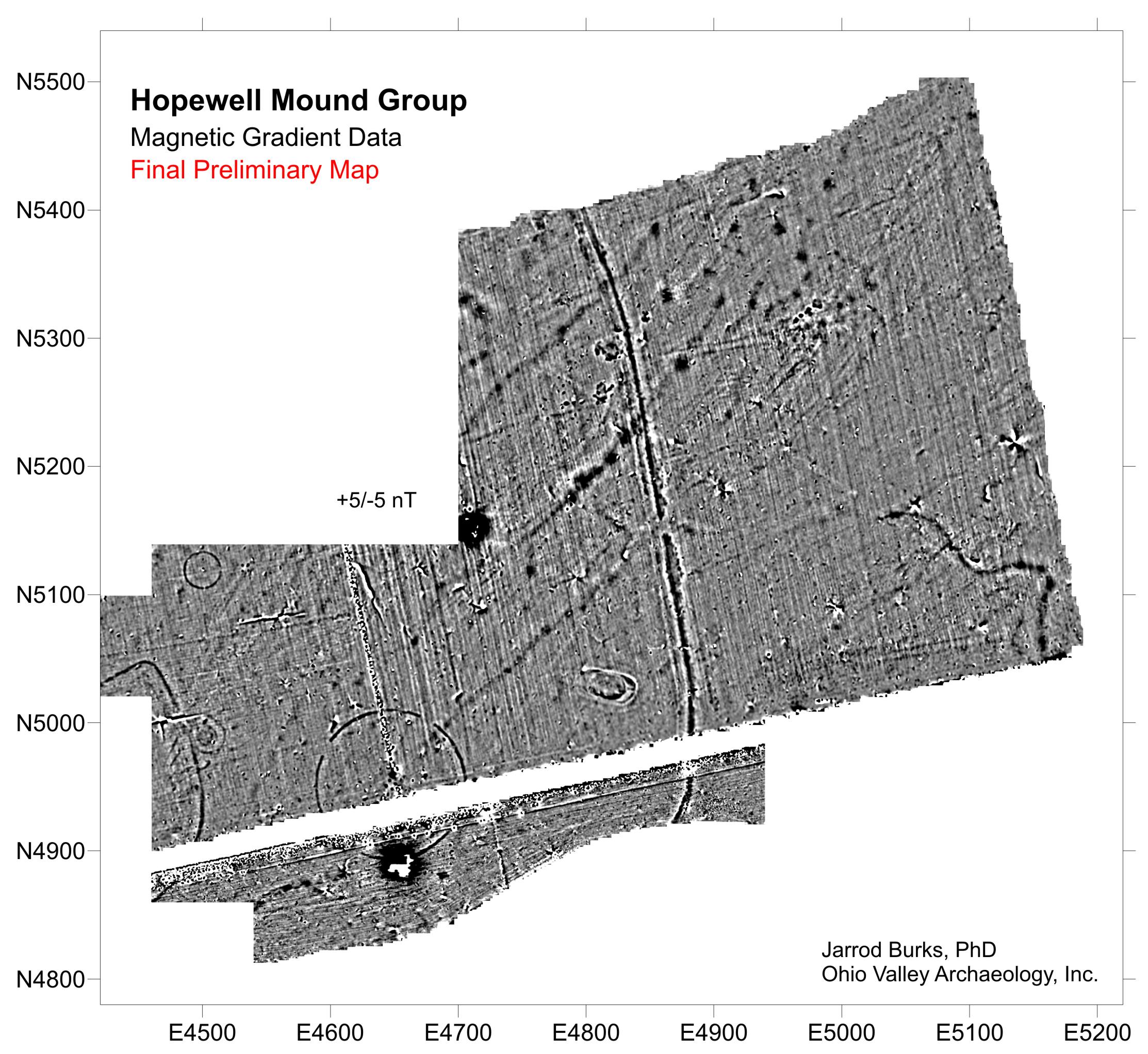 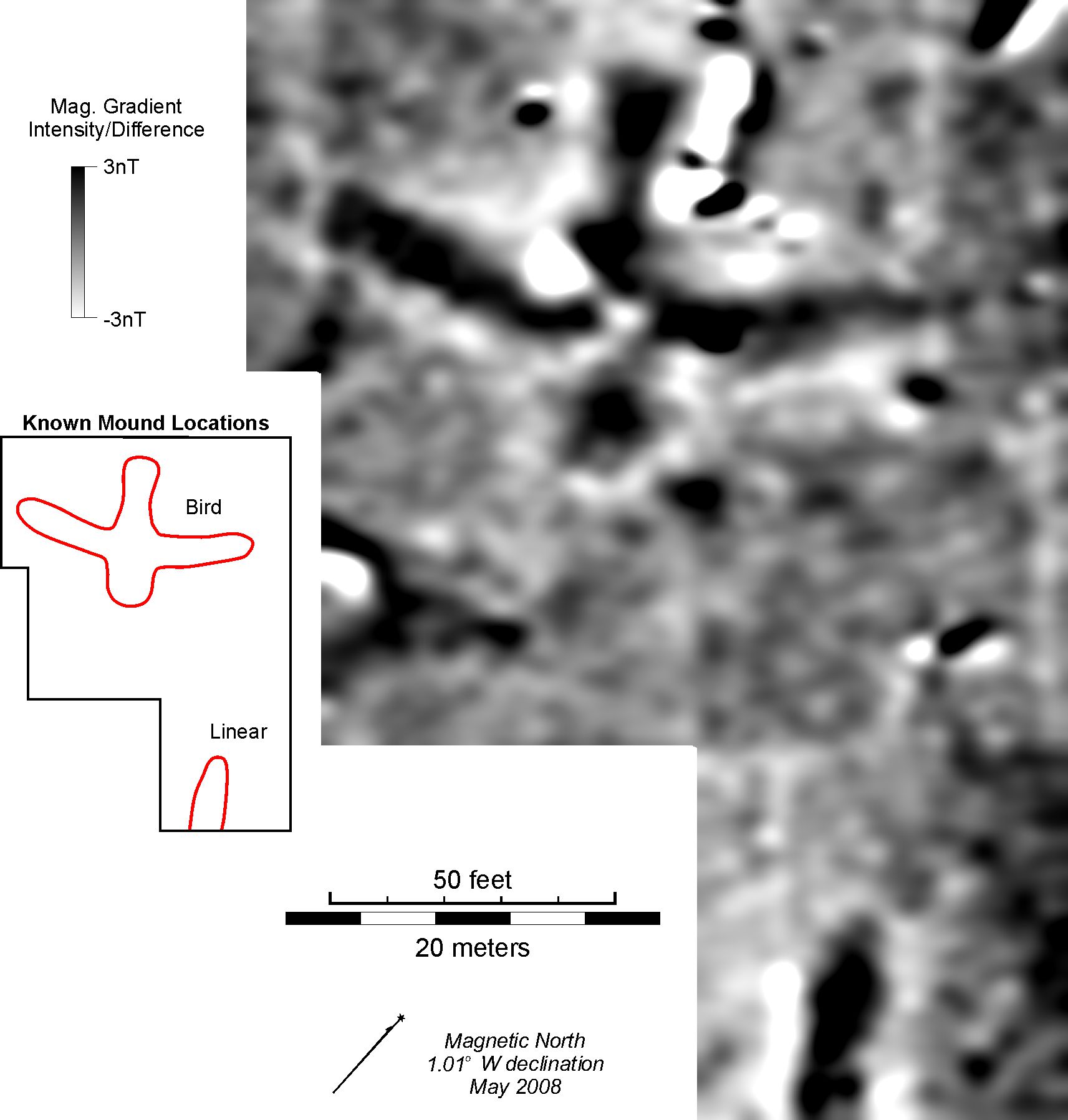 Aiken Mound Group
Magnetic Data
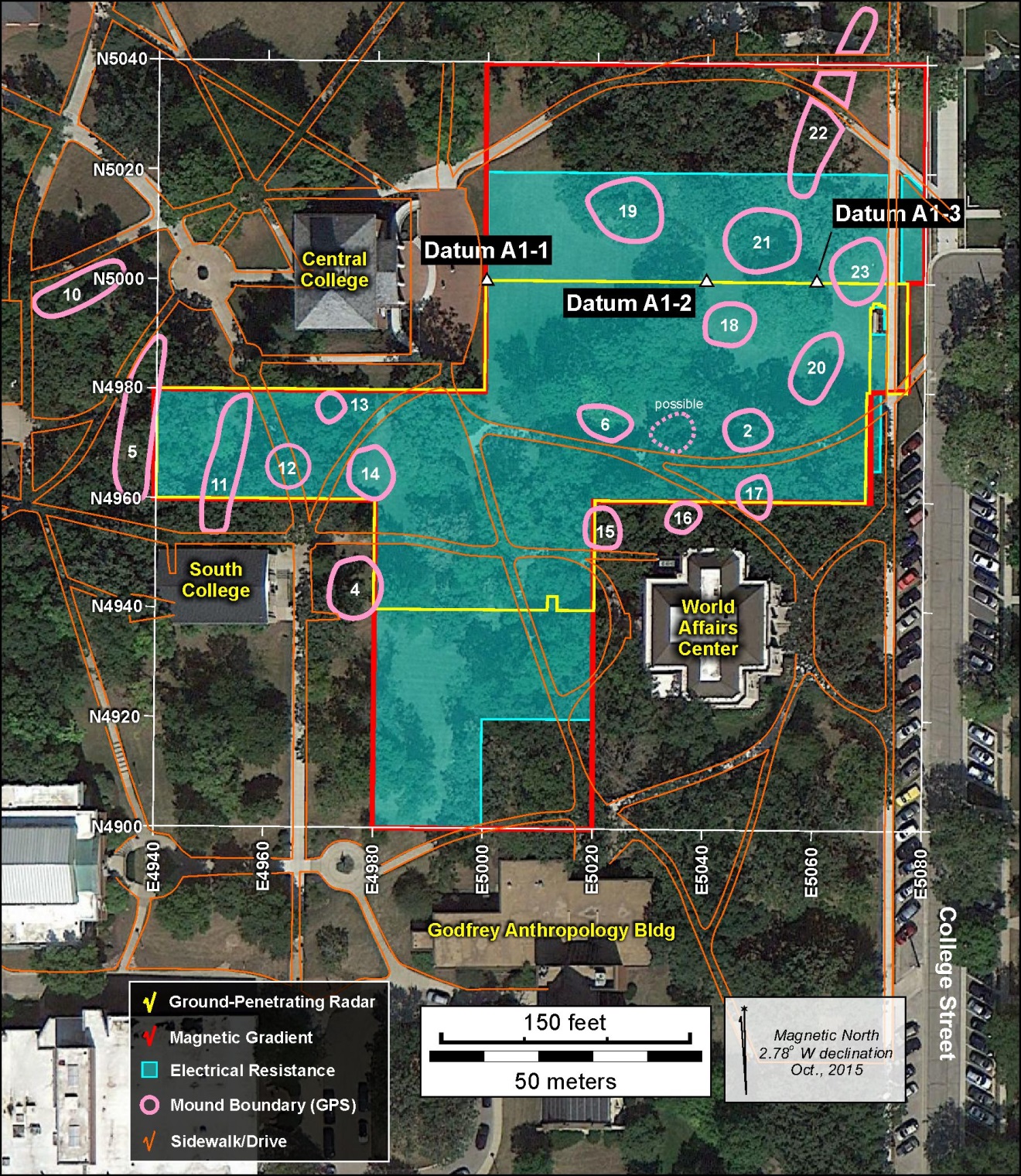 Beloit College Mound Group
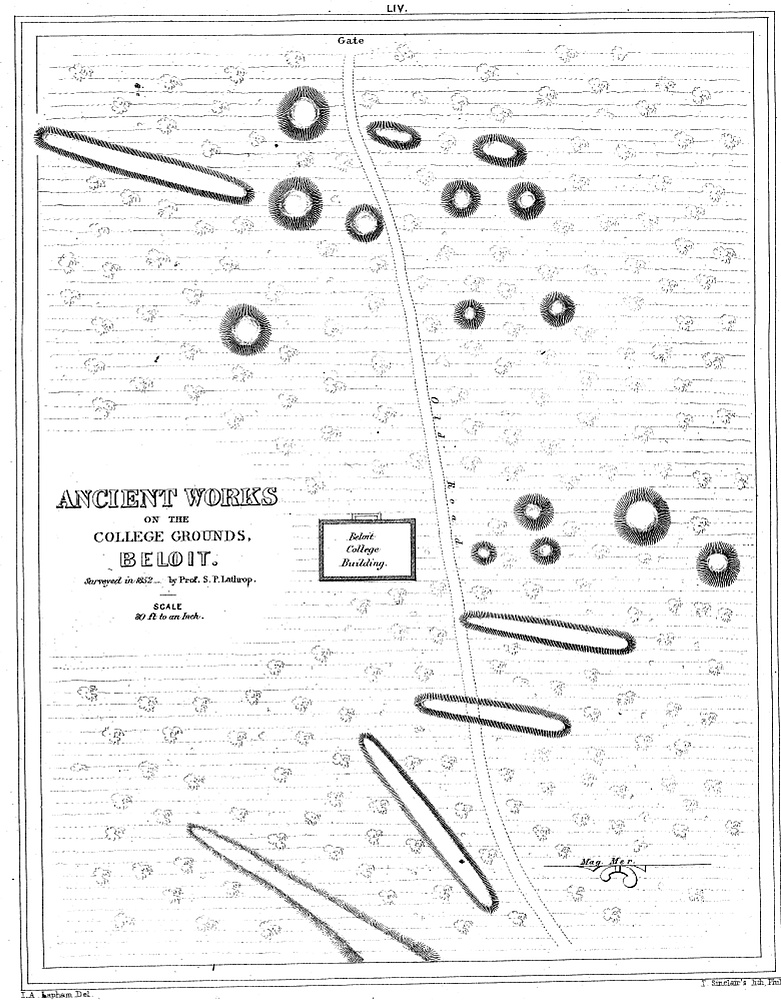 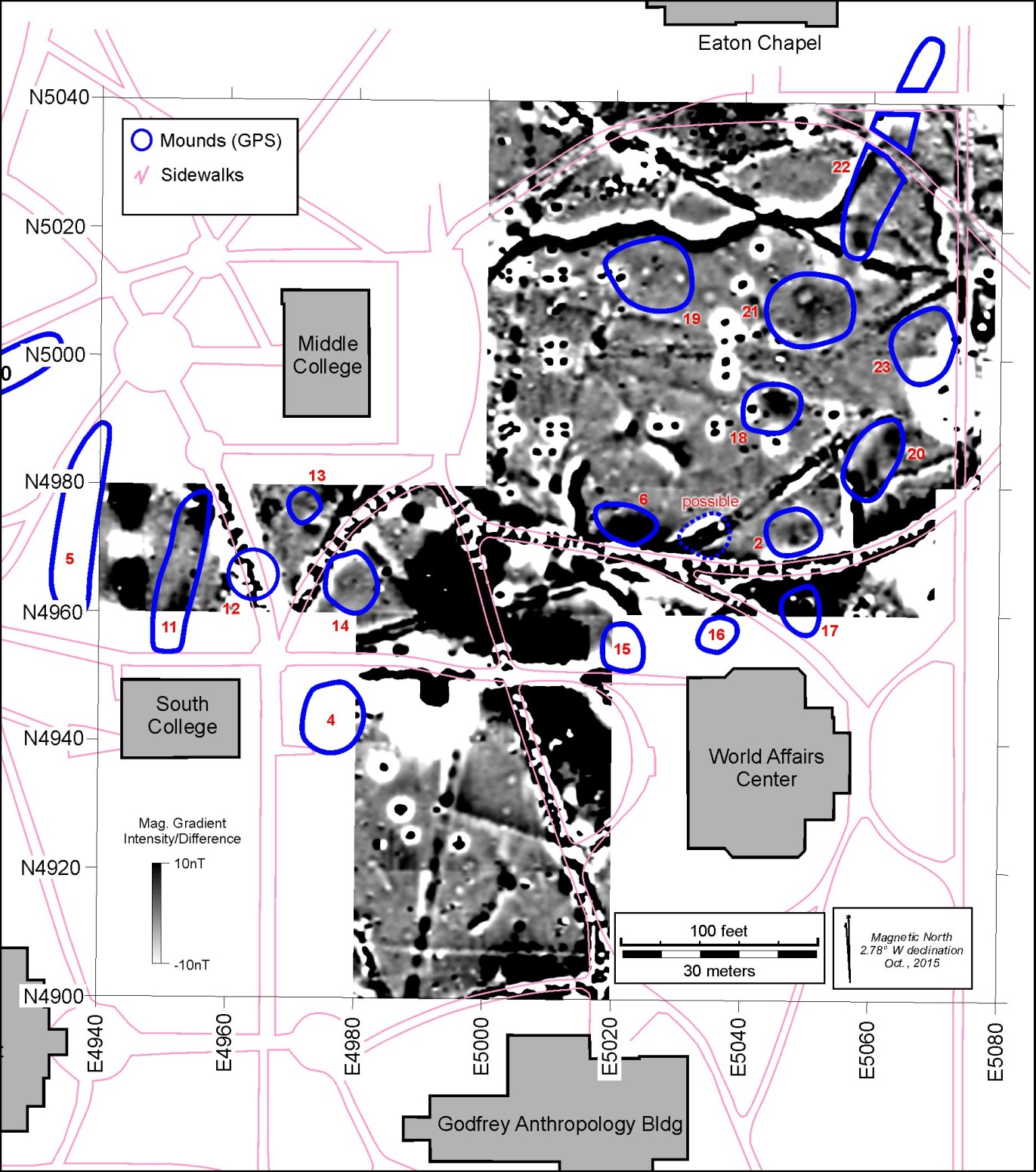 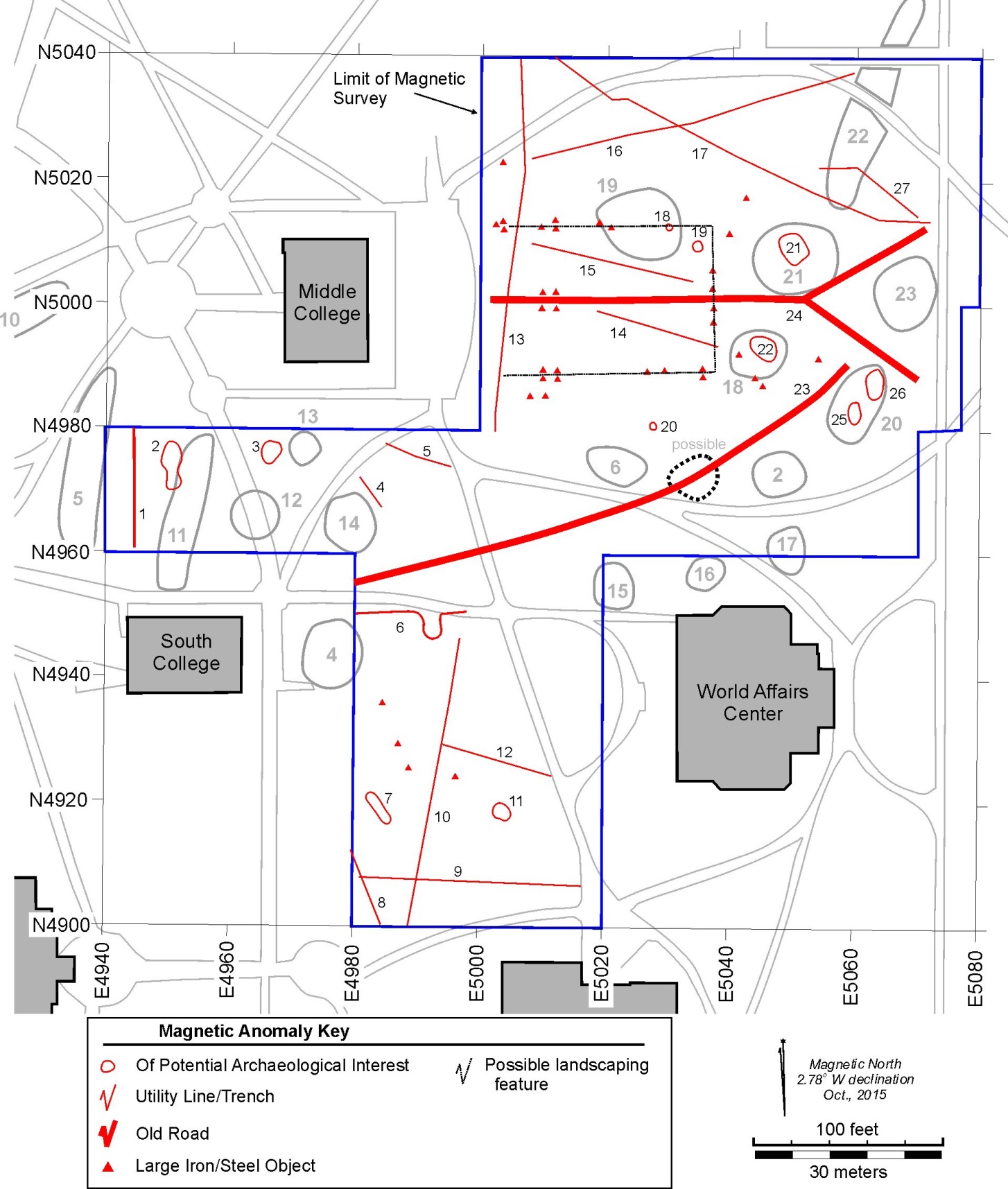 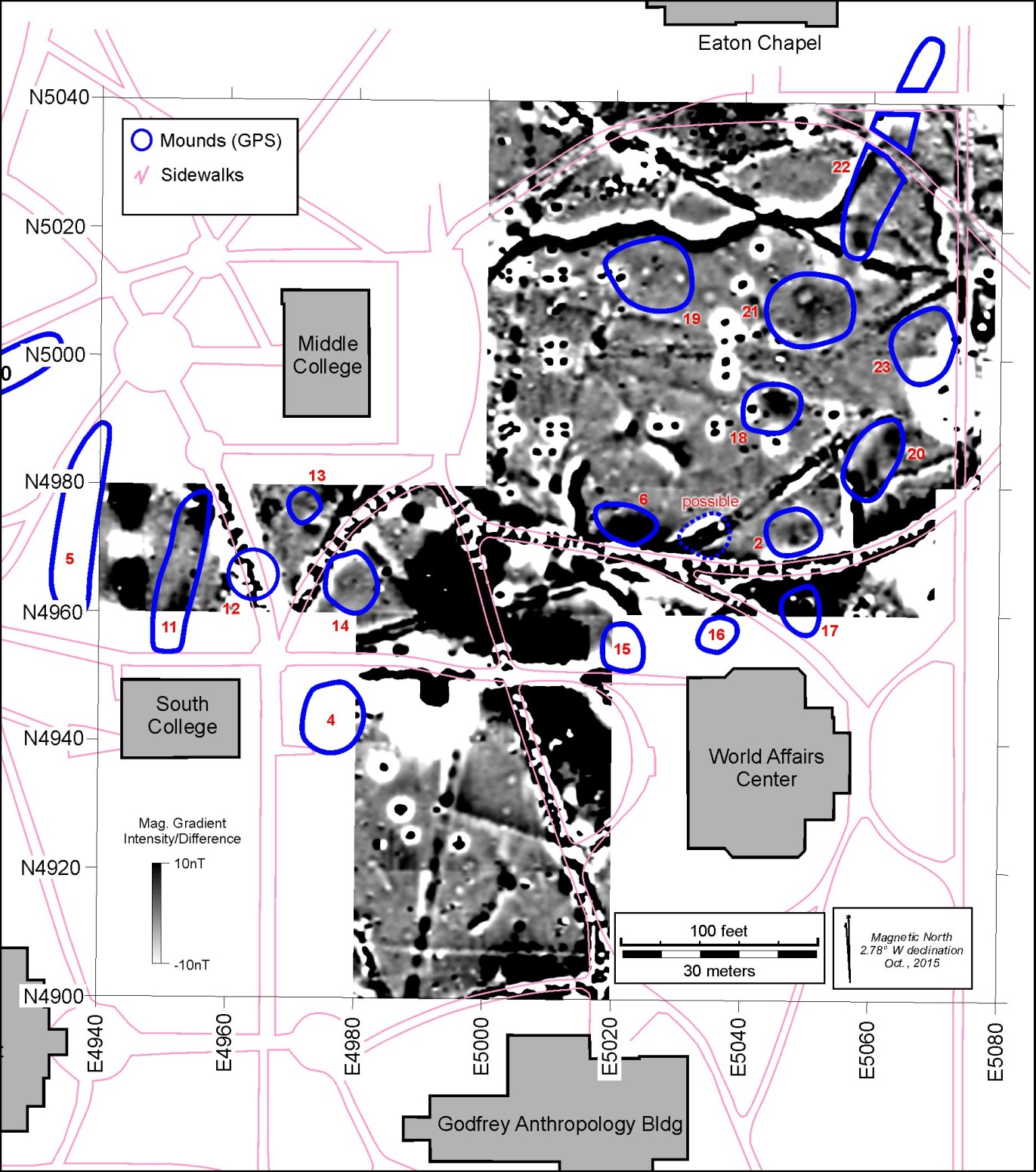 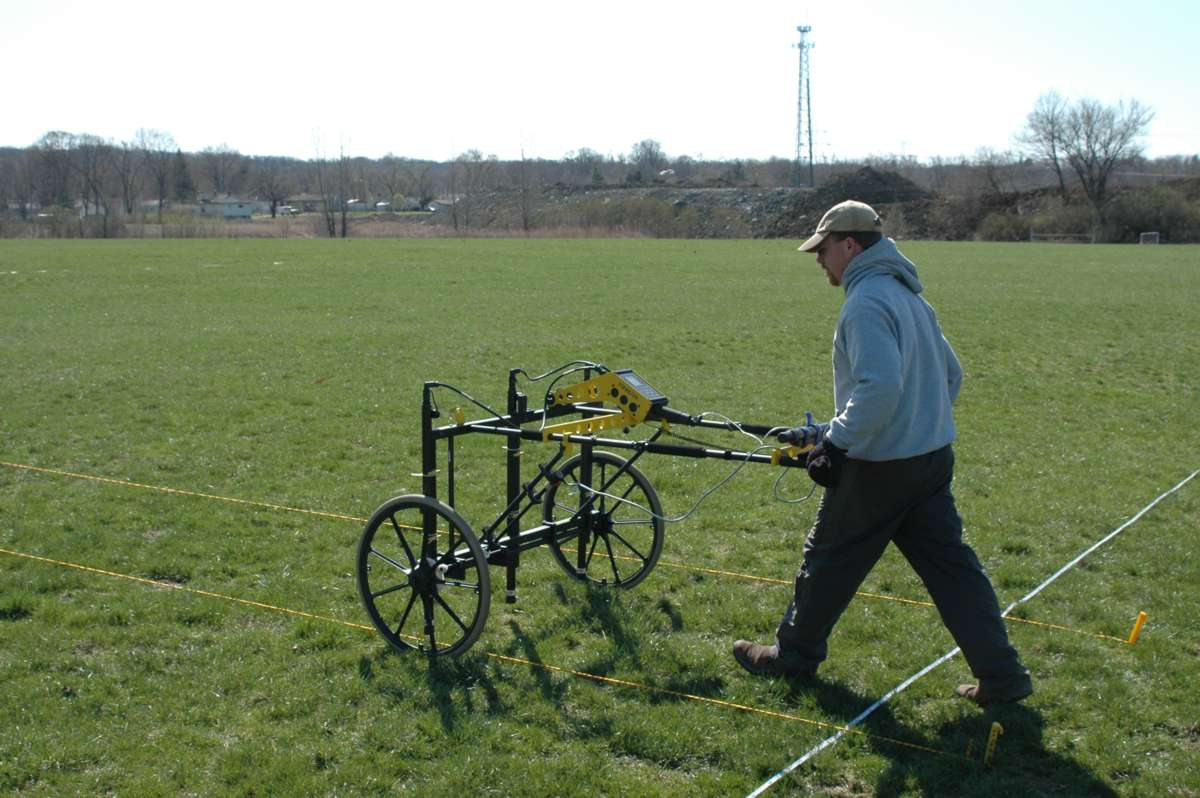 Magnetics Summary
Good at detecting burned features and pits filled with topsoil/midden

Can detect unburned graves, recent and ancient, but its rare—conditions must be right

A good tool for studying mound sites
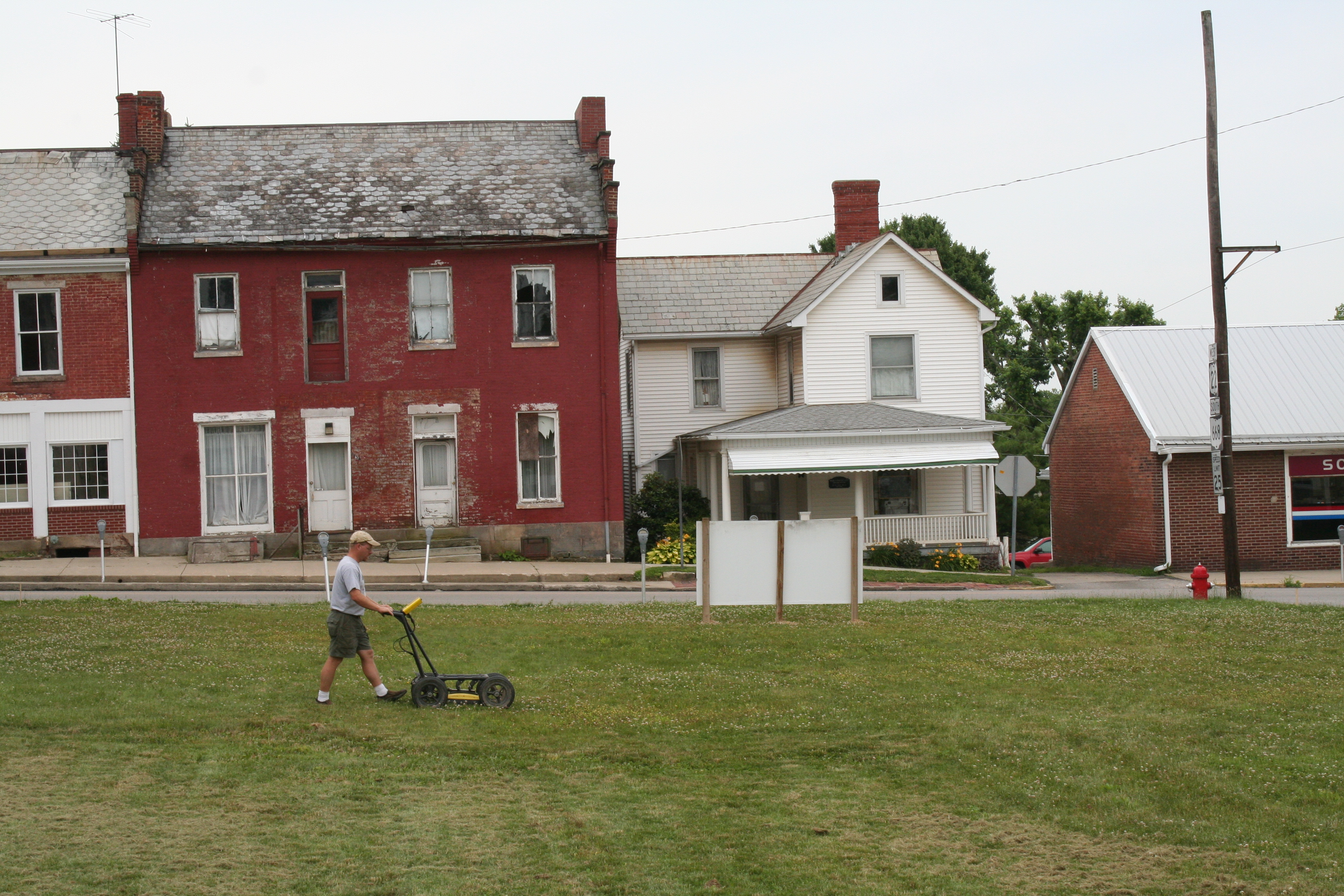 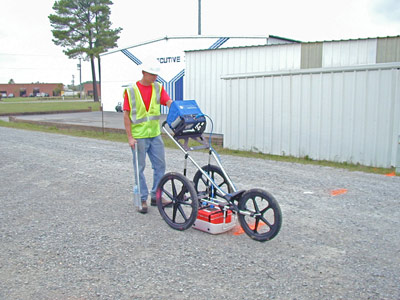 Ground-Penetrating Radar
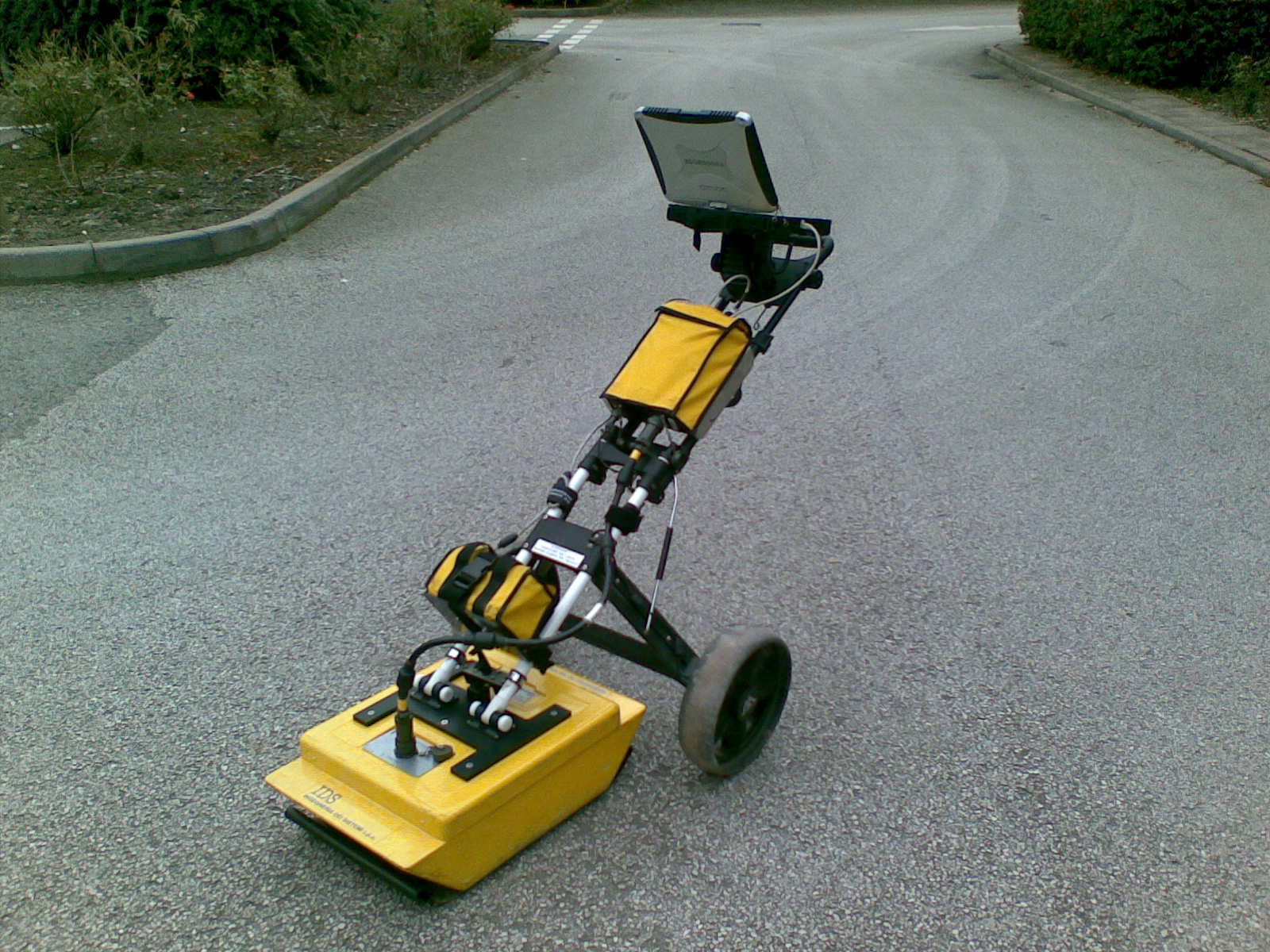 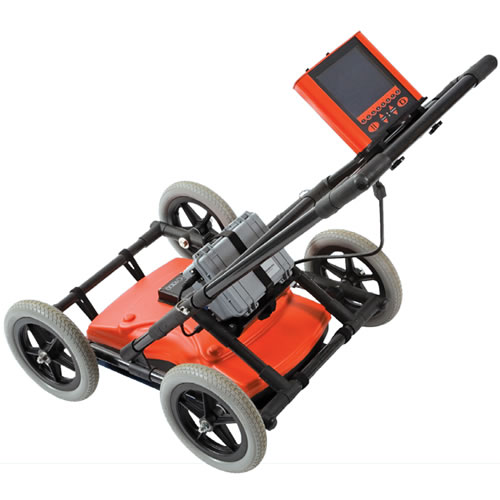 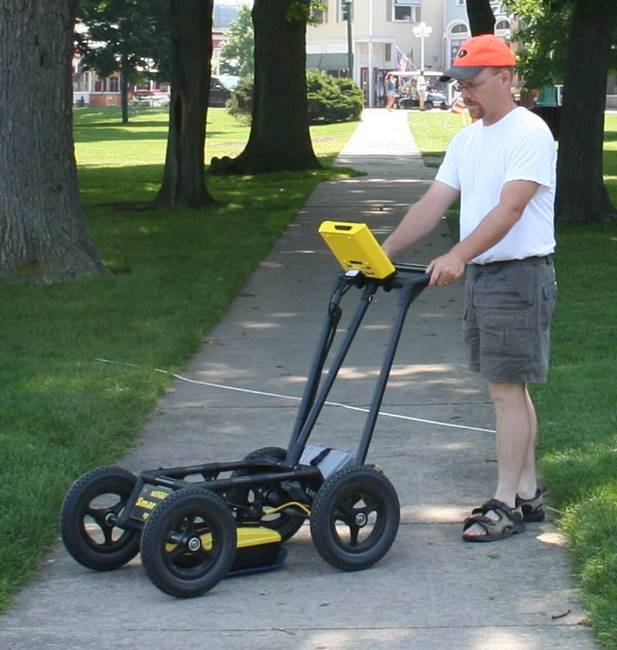 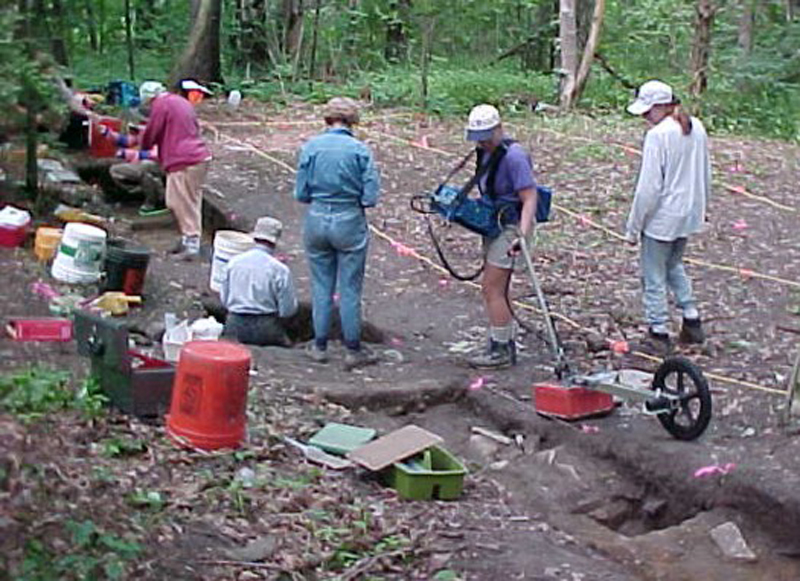 Control Unit
Battery
Odometer
Antenna
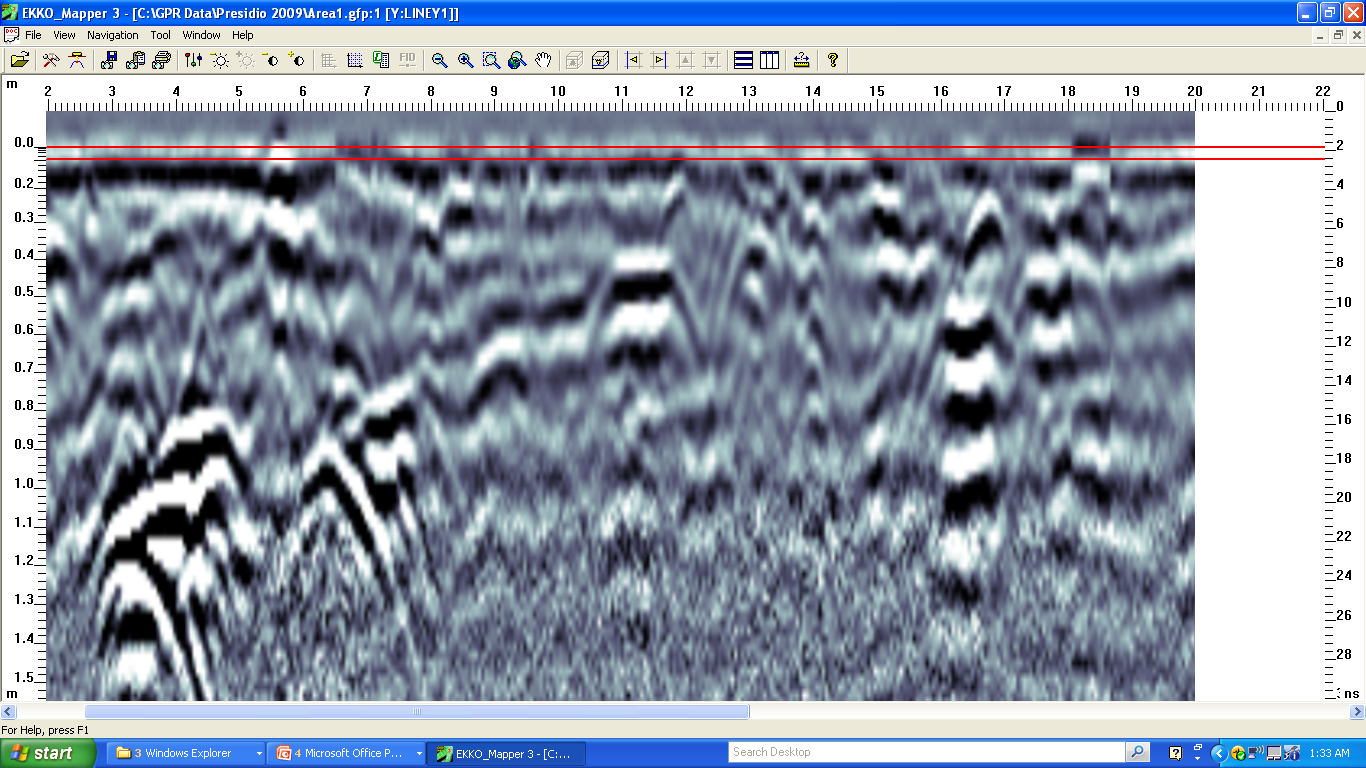 Radargrams
How it Works
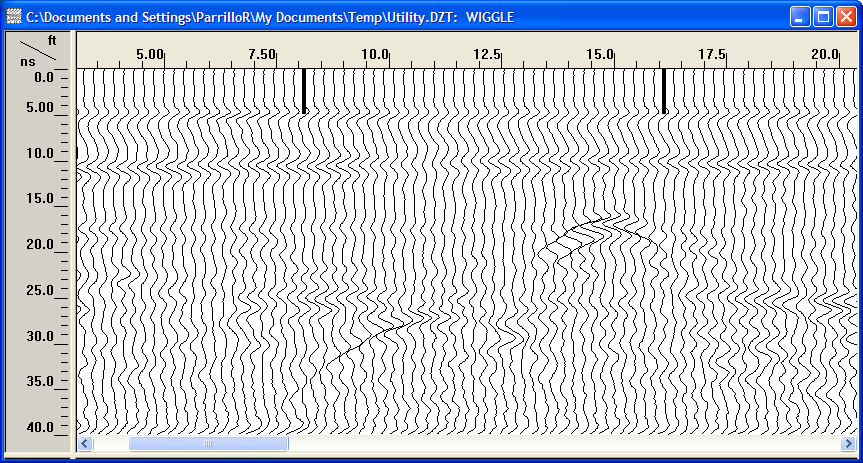 Antenna
Trace
Soil
Type 1
Wiggle Trace
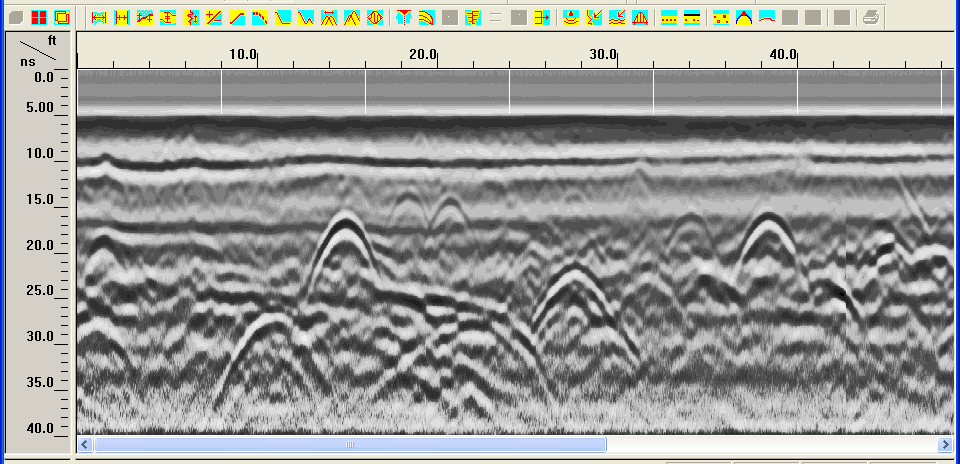 Soil
Type 2
??
antenna
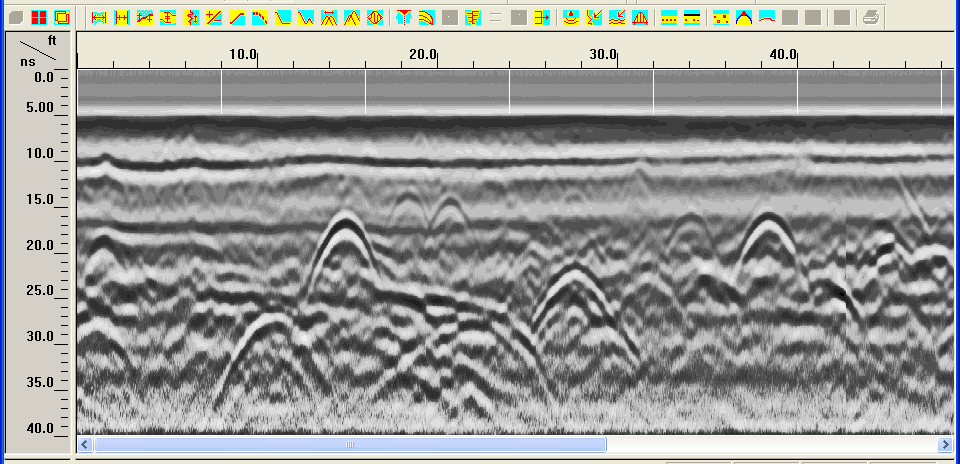 Hyperbola
A function of time and
      expansion of energy
Shape determined by
      velocity of survey medium
What does stuff look like in the ground?
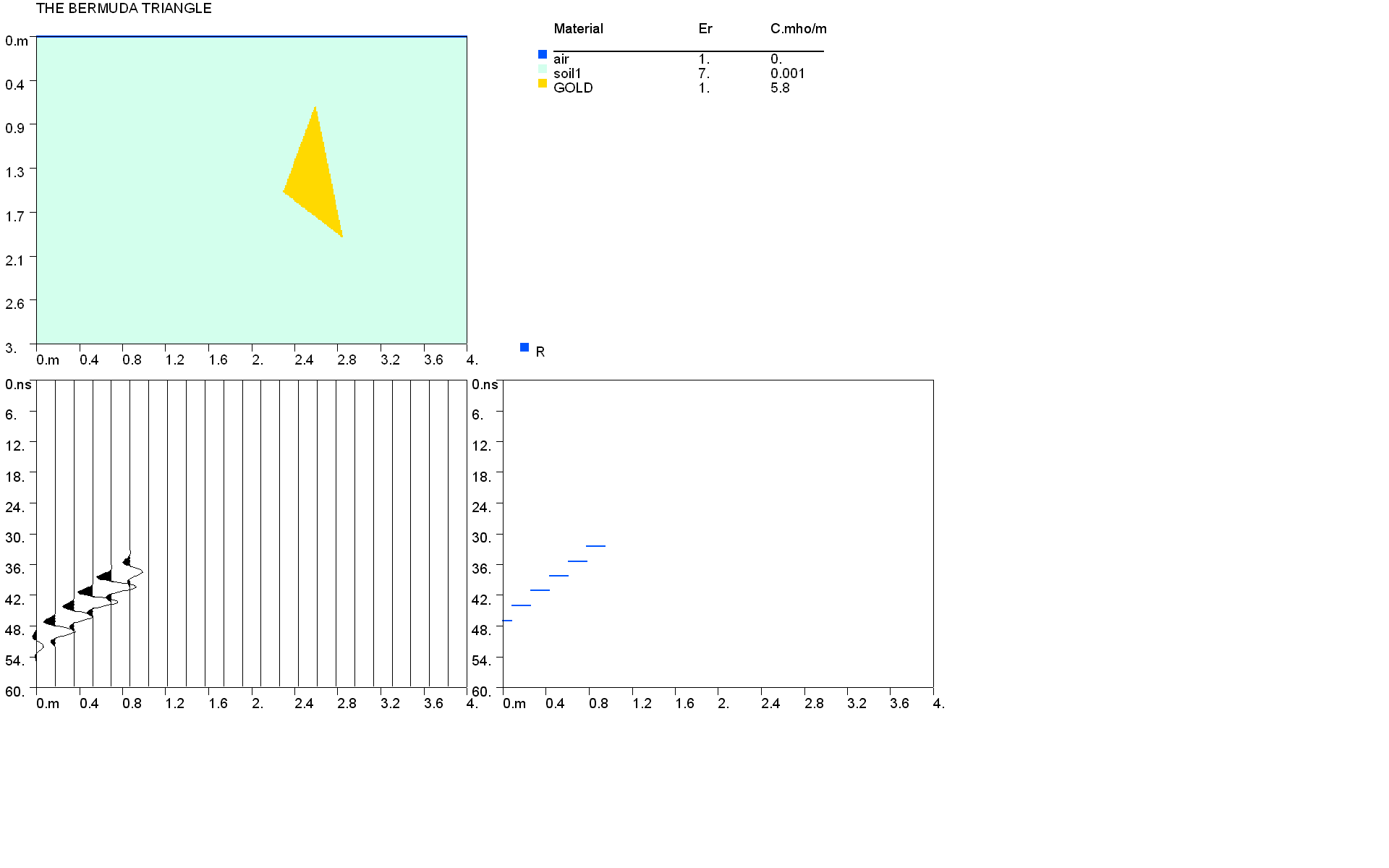 Example:  Reflections that are not always right below the location where they are recorded
Source: Dean Goodman
Vtench:  multiple reflections can cause butterfly patterns
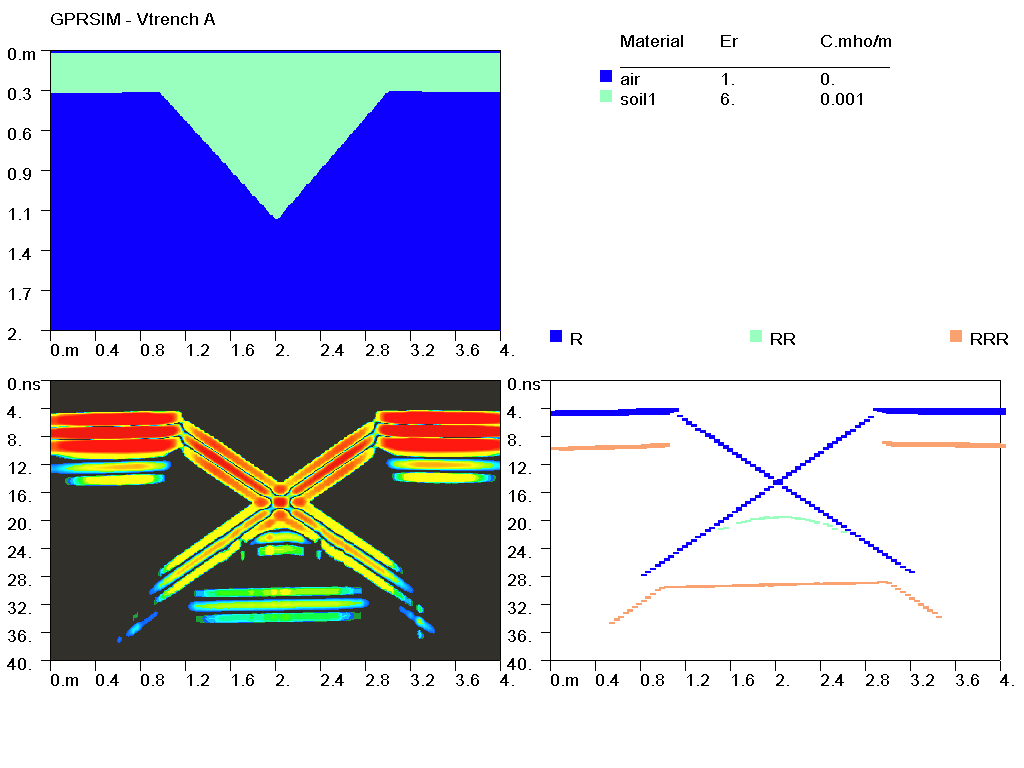 Source: Dean Goodman
Pithouse Floor
Source: Dean Goodman
400 MHz
900 MHz
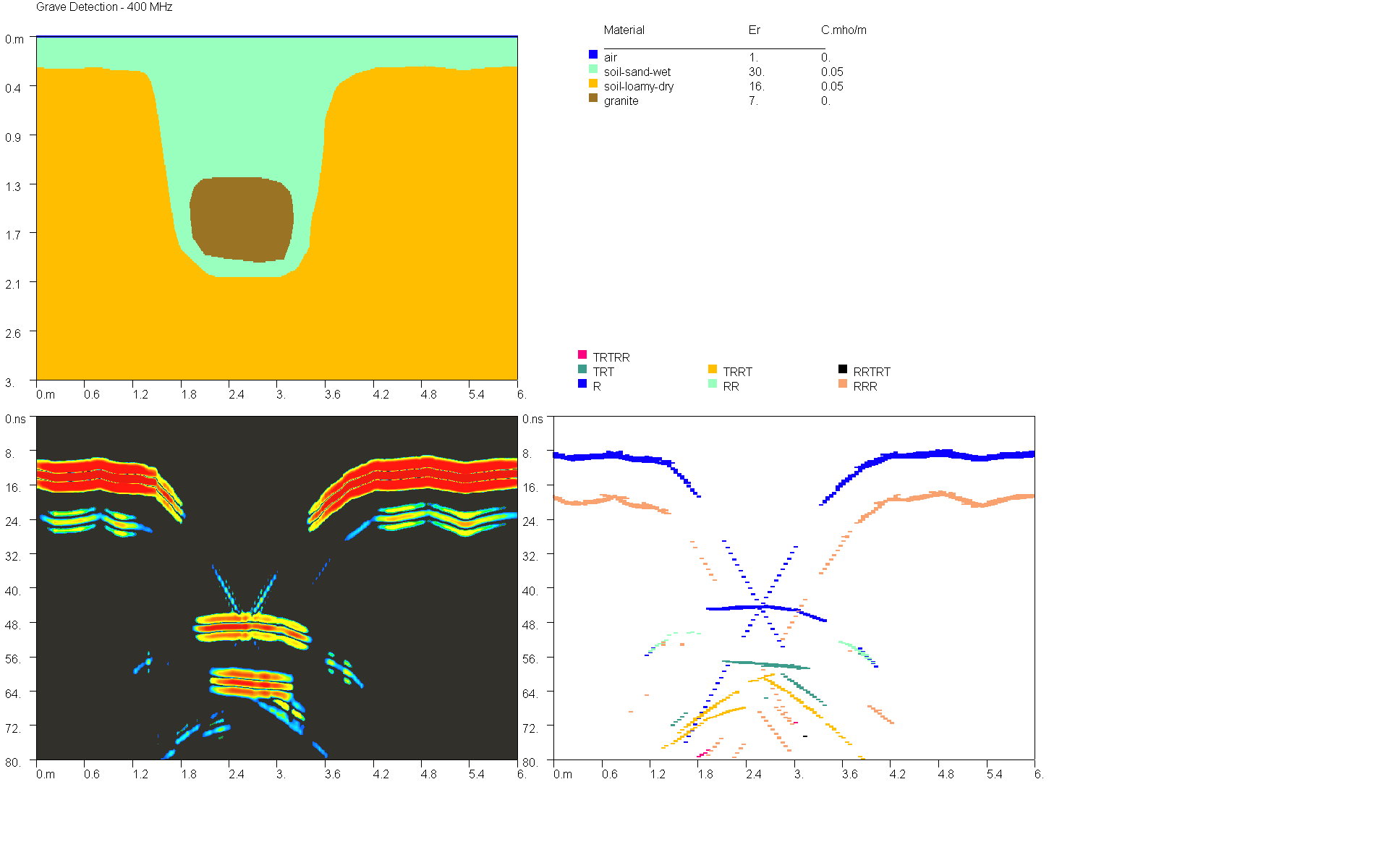 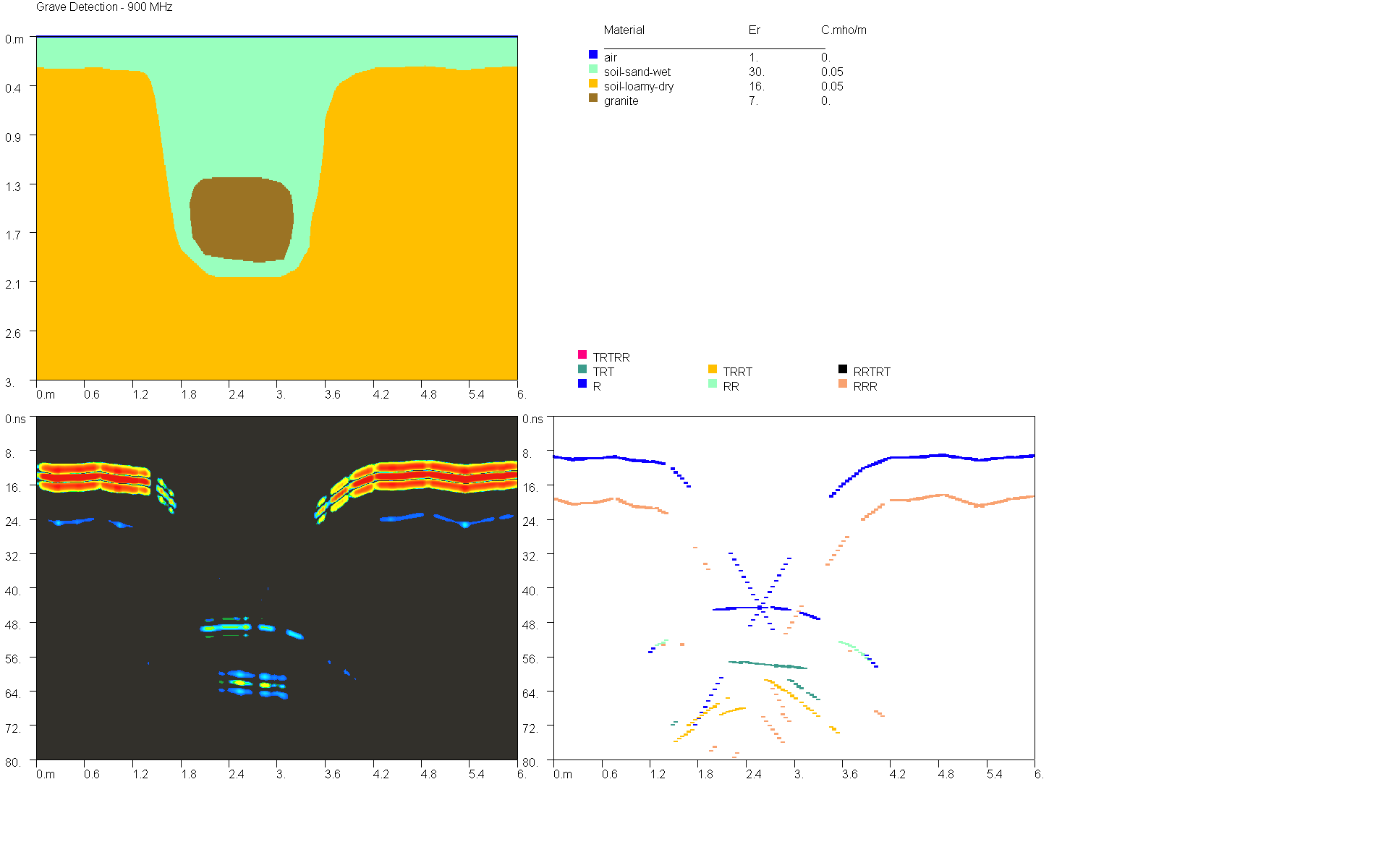 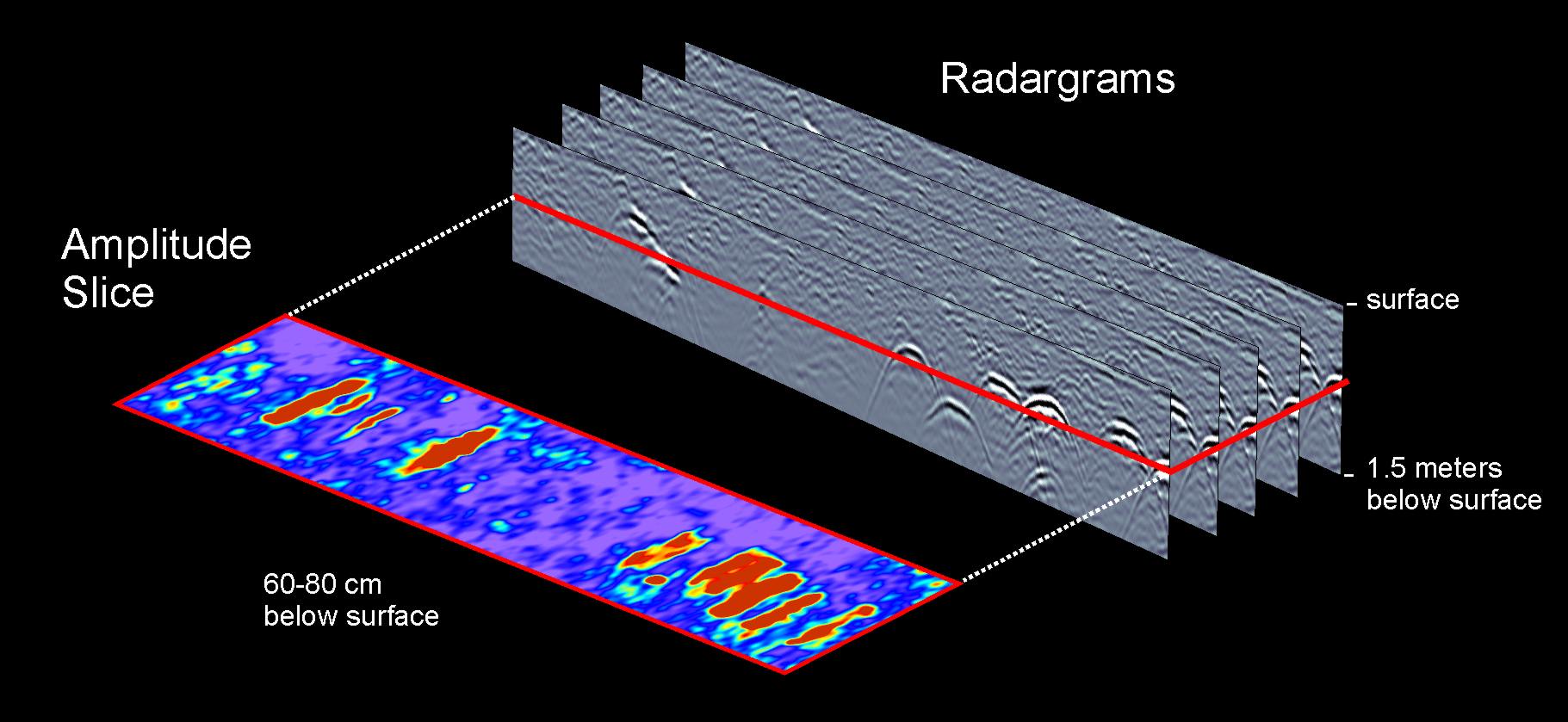 Chestnut Level Church/Cemetery, Eastern Ohio
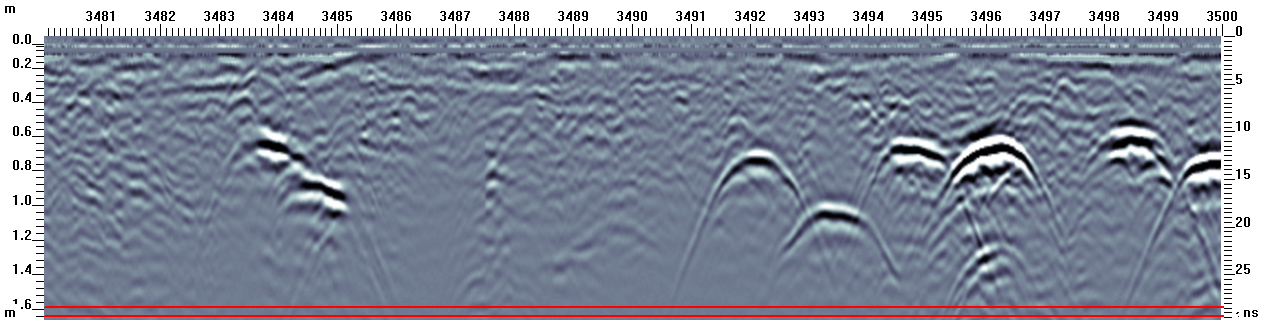 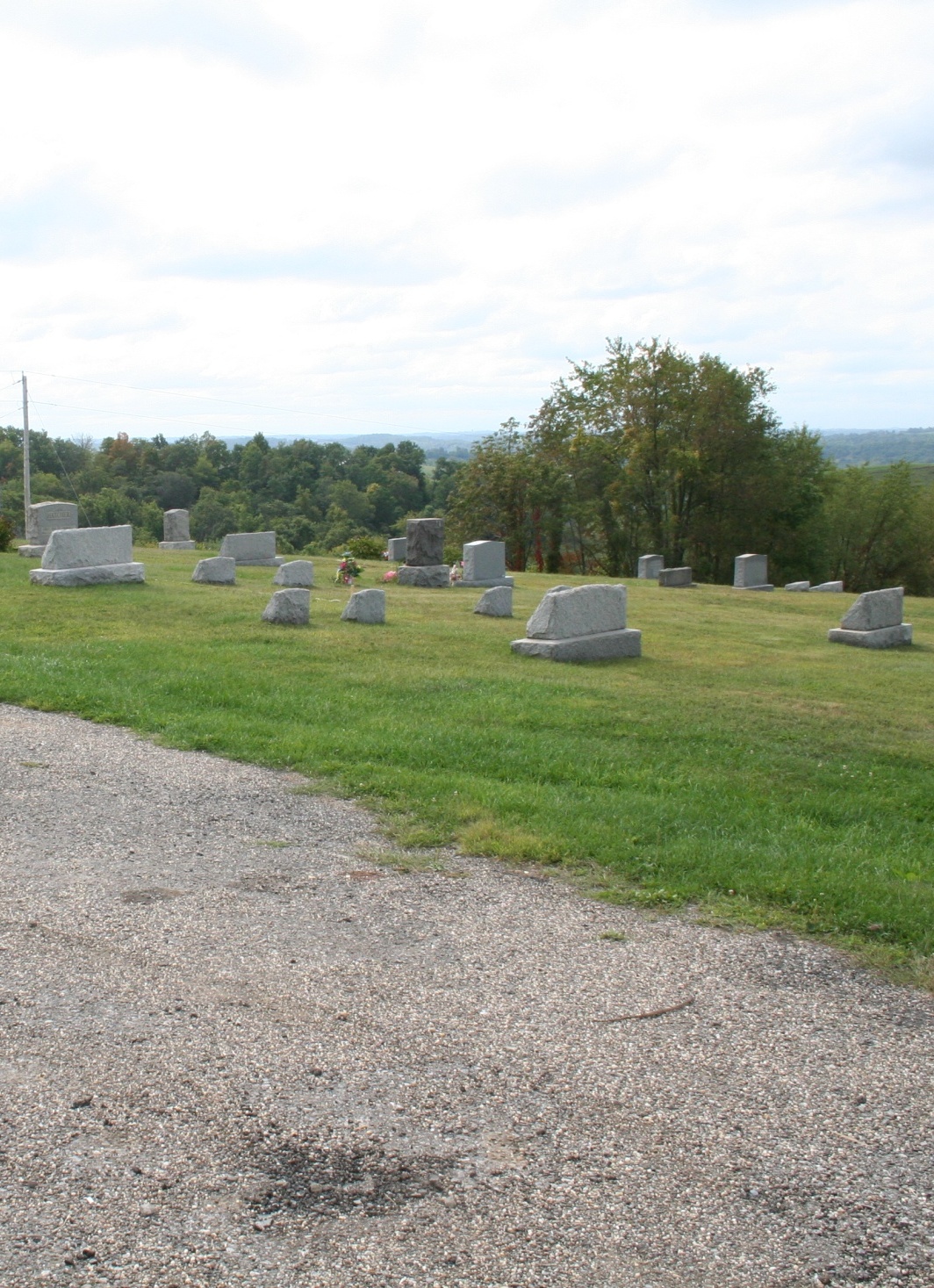 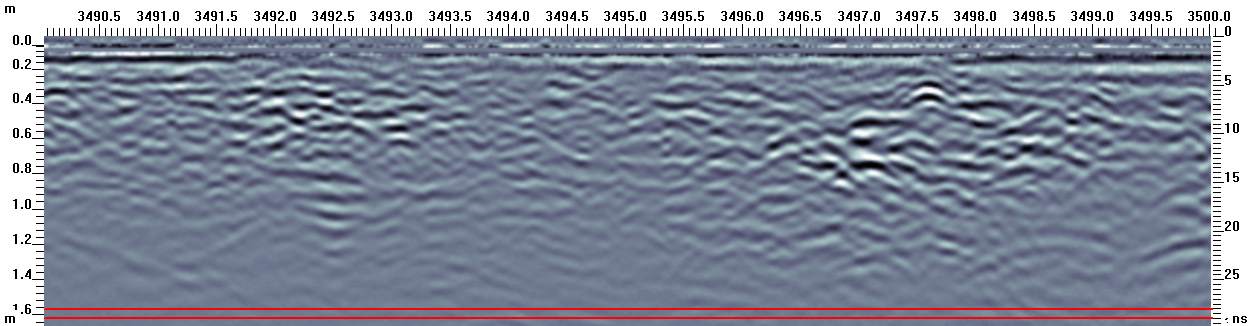 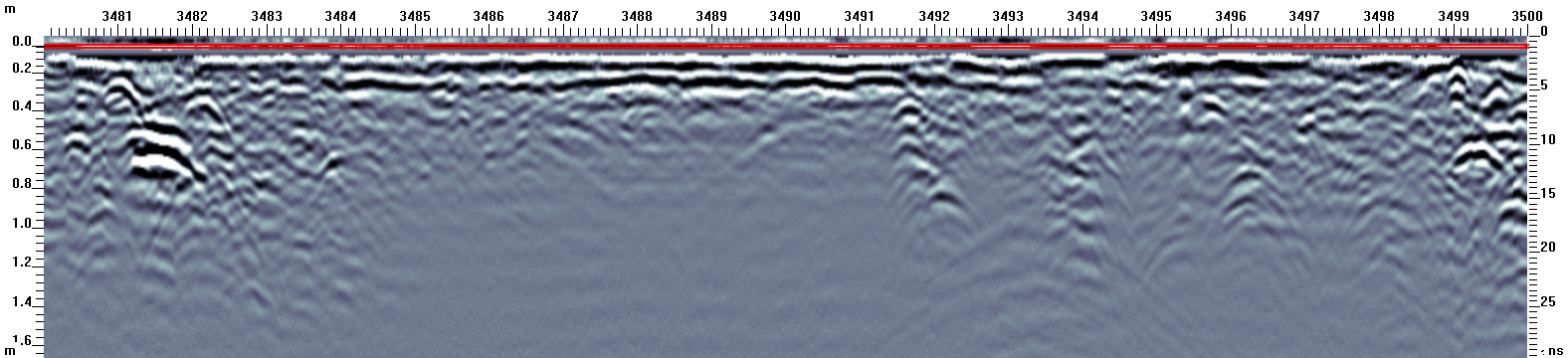 Chestnut Level Church/Cemetery, Eastern Ohio
Radar Amplitude Slices
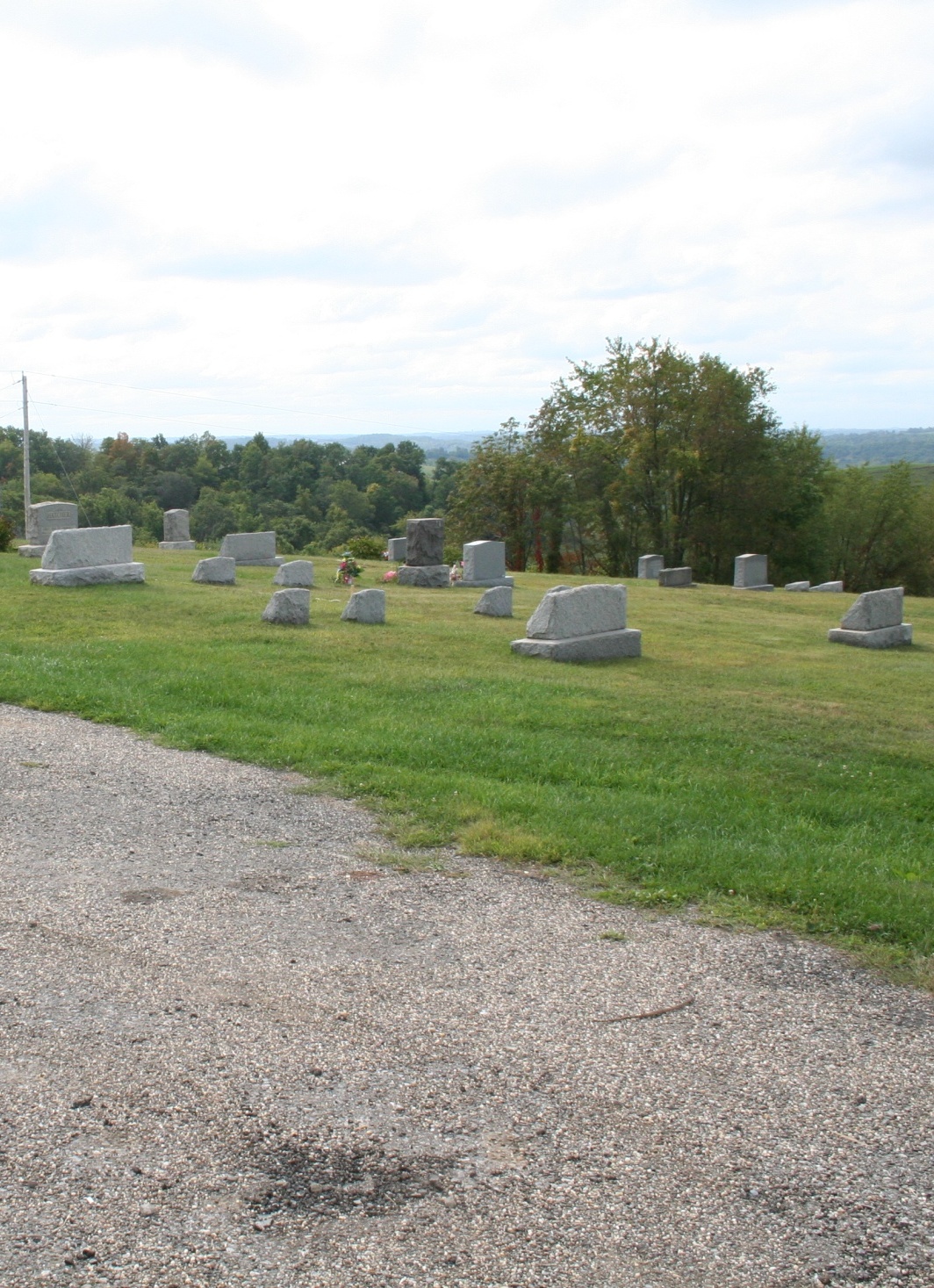 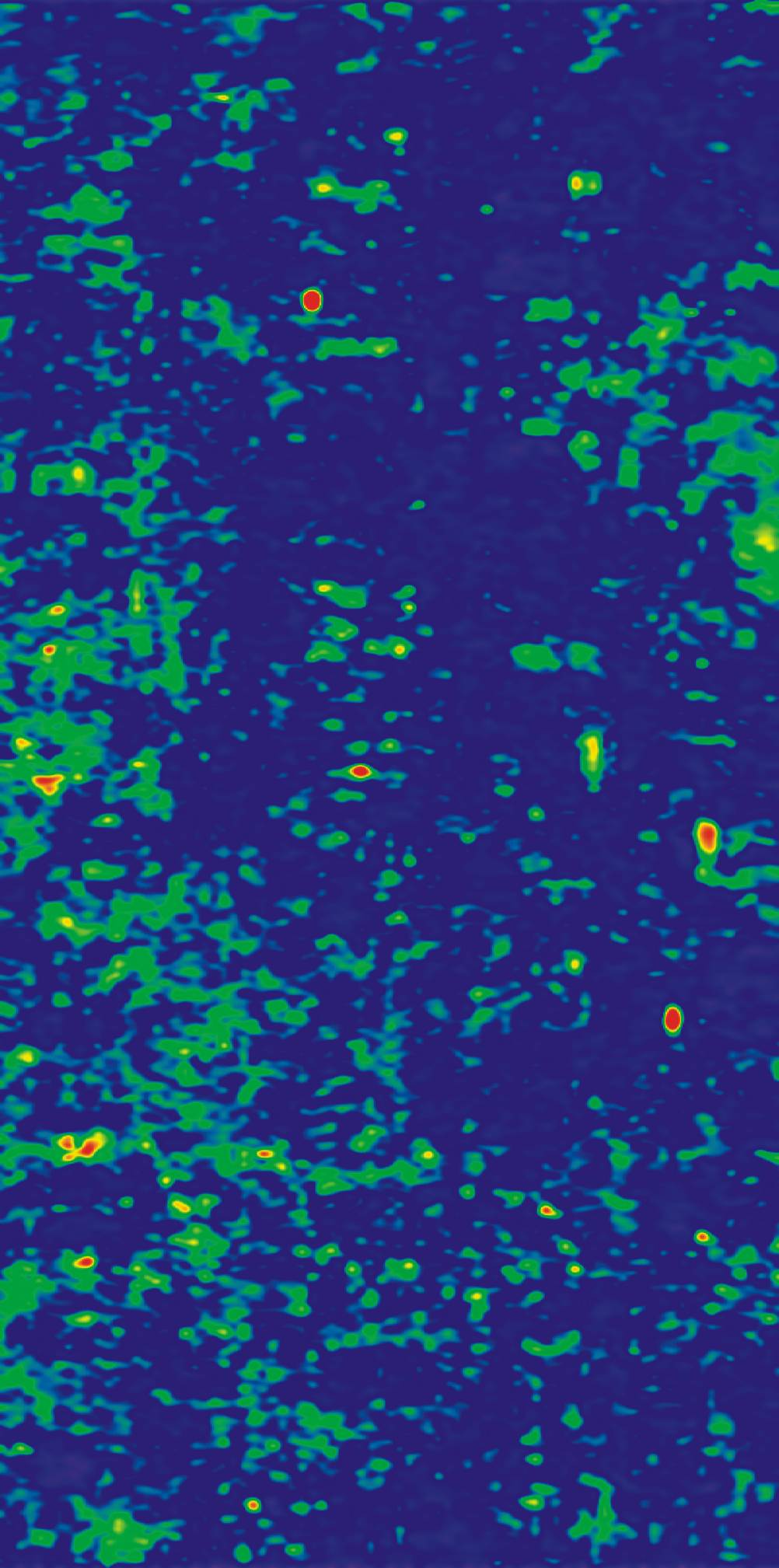 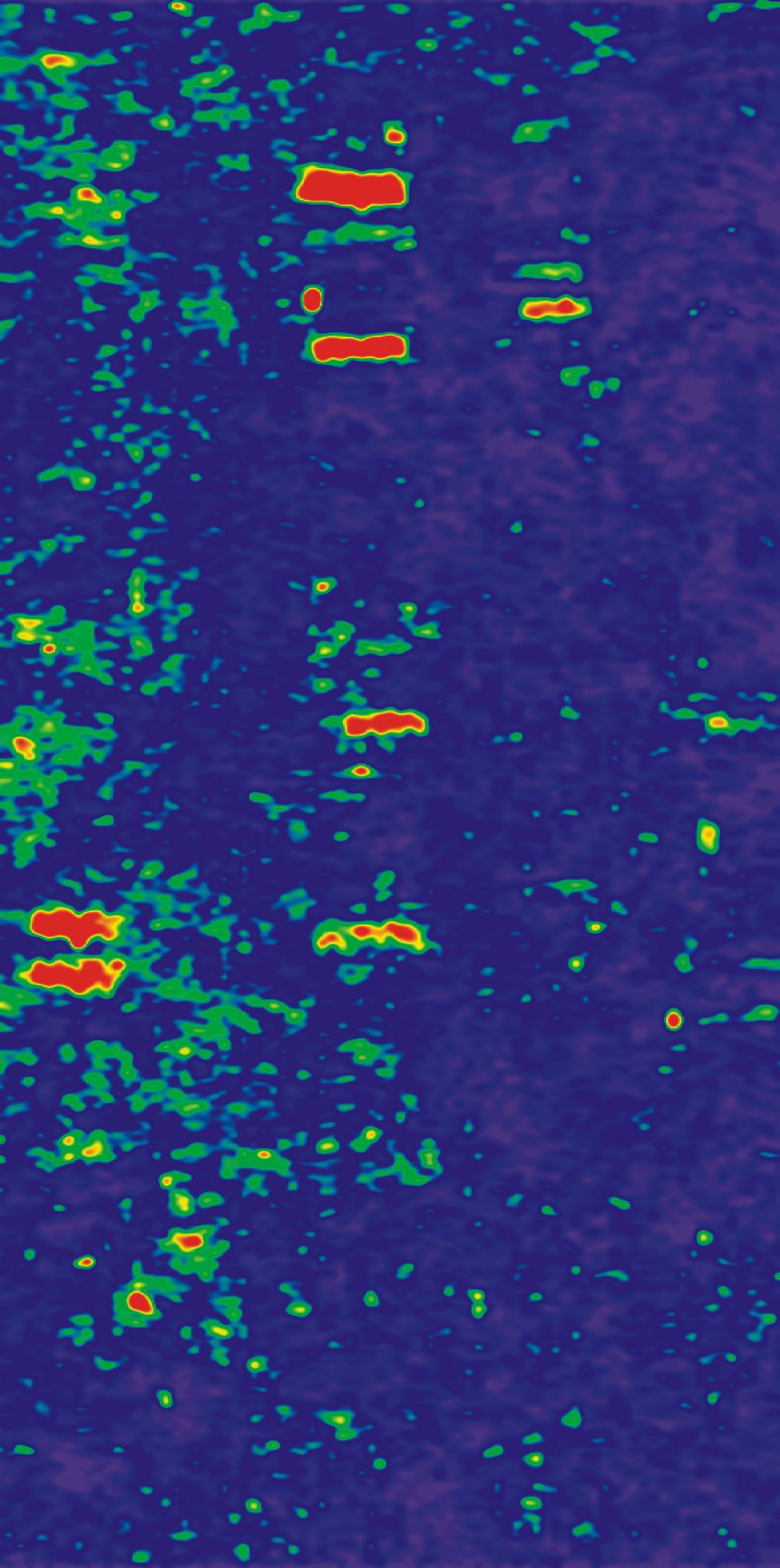 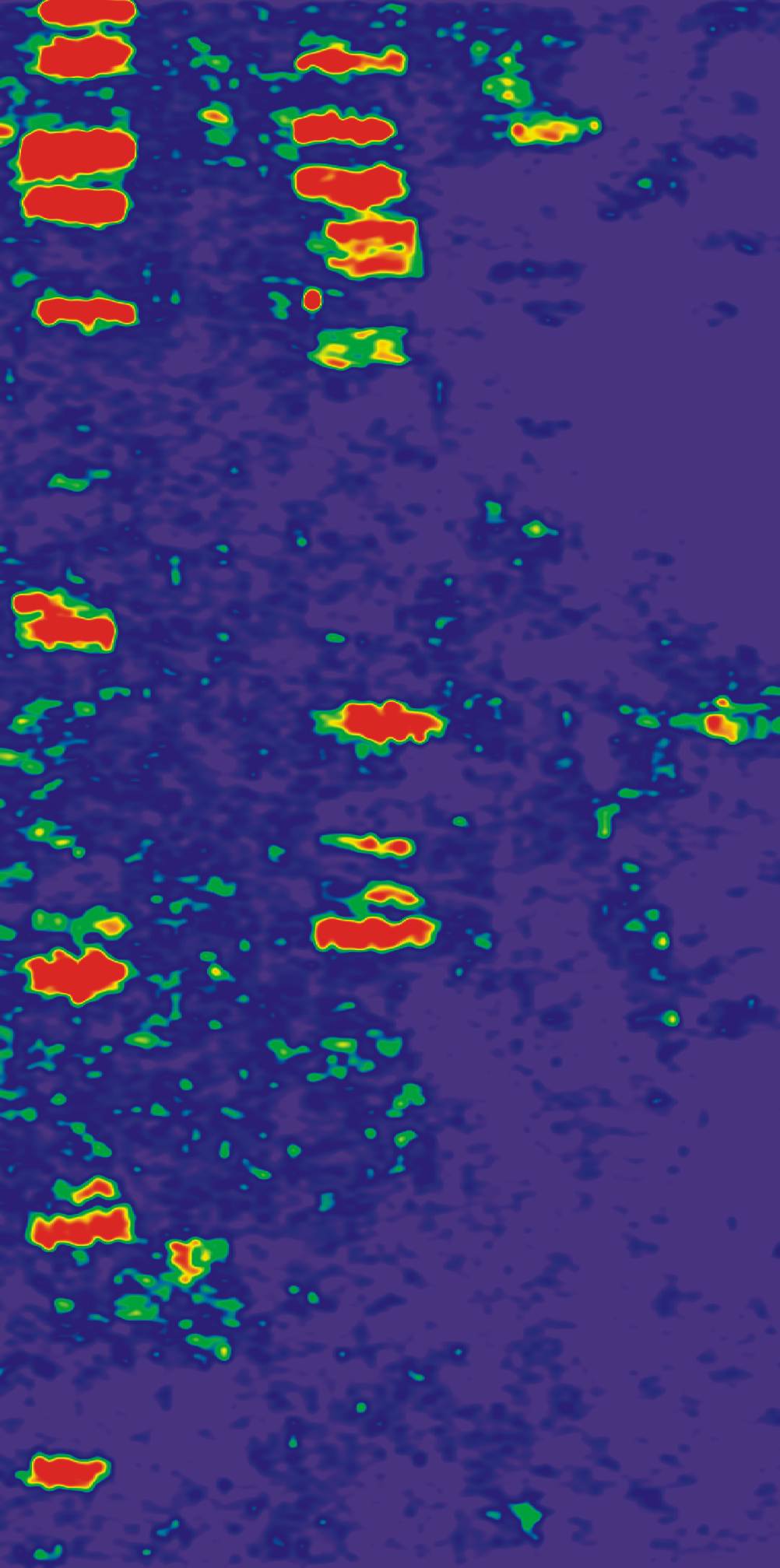 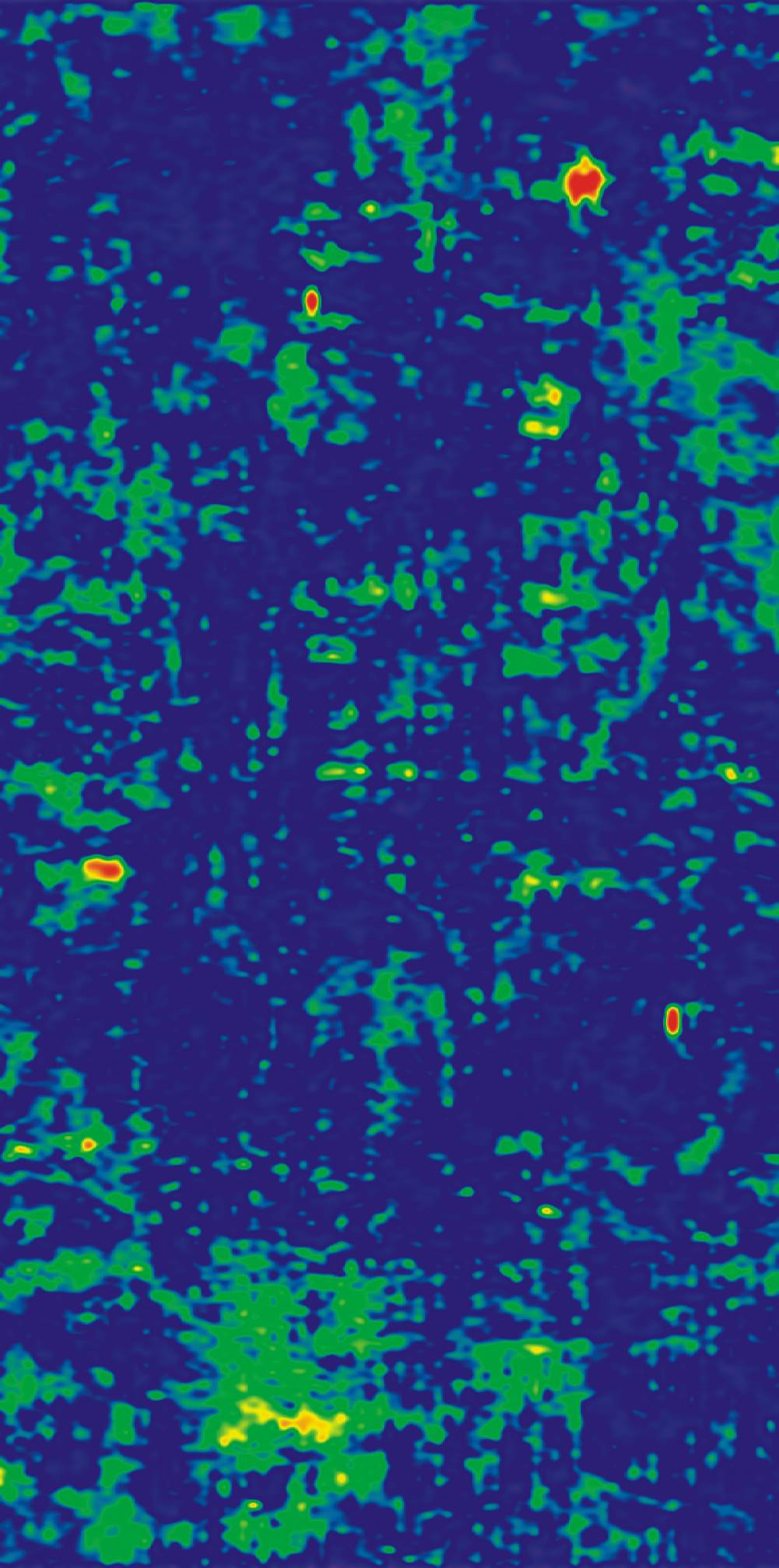 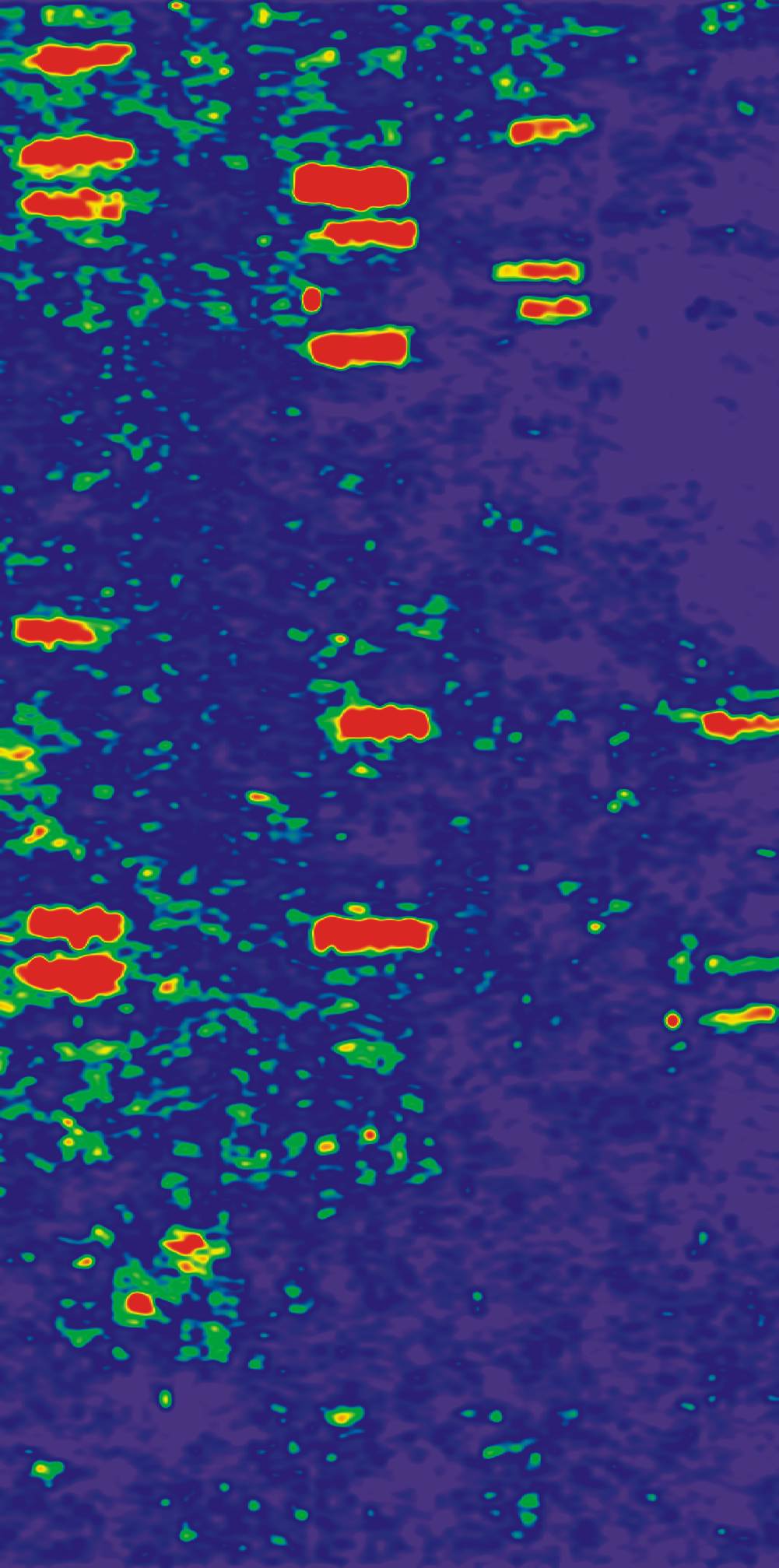 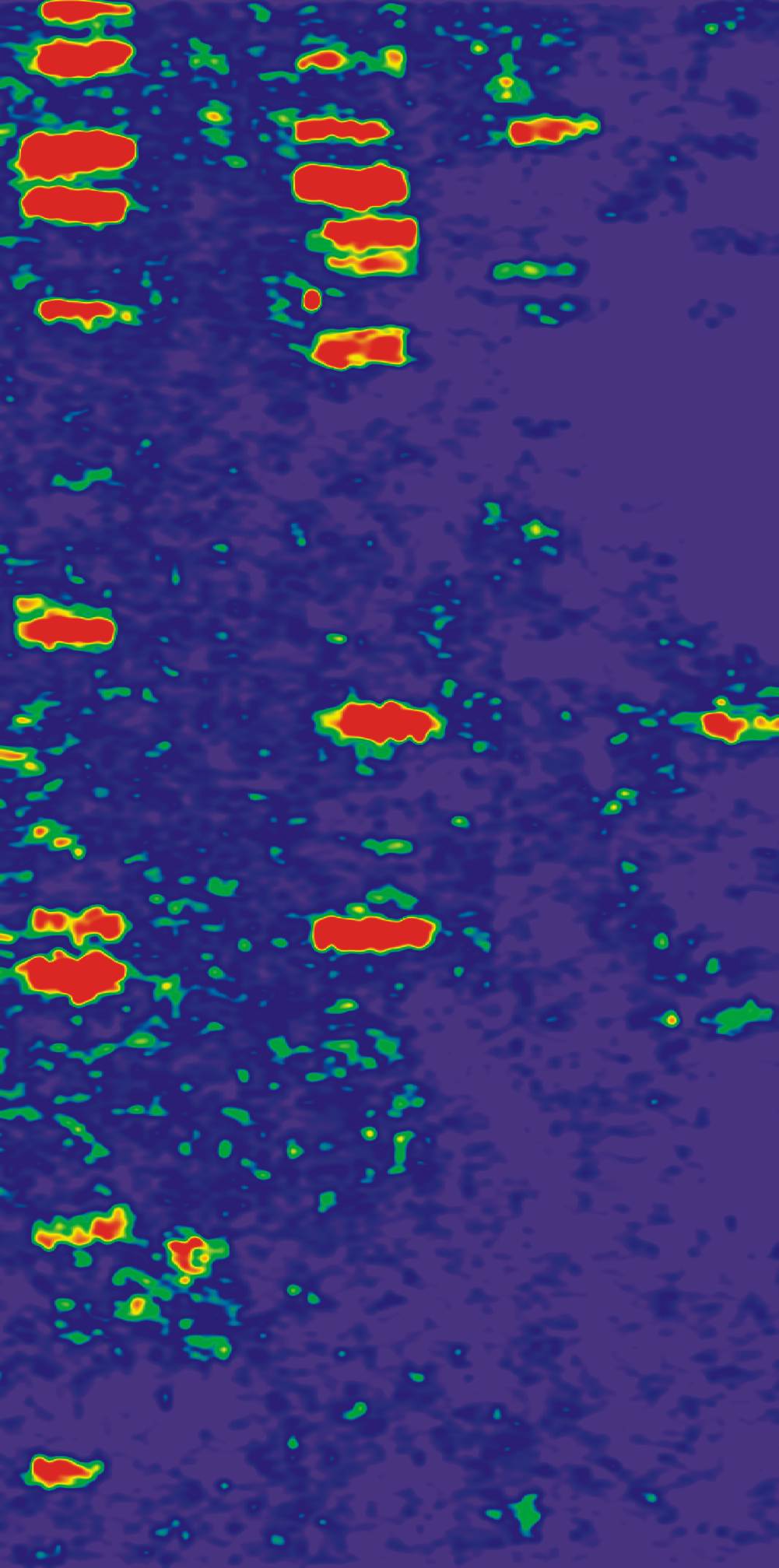 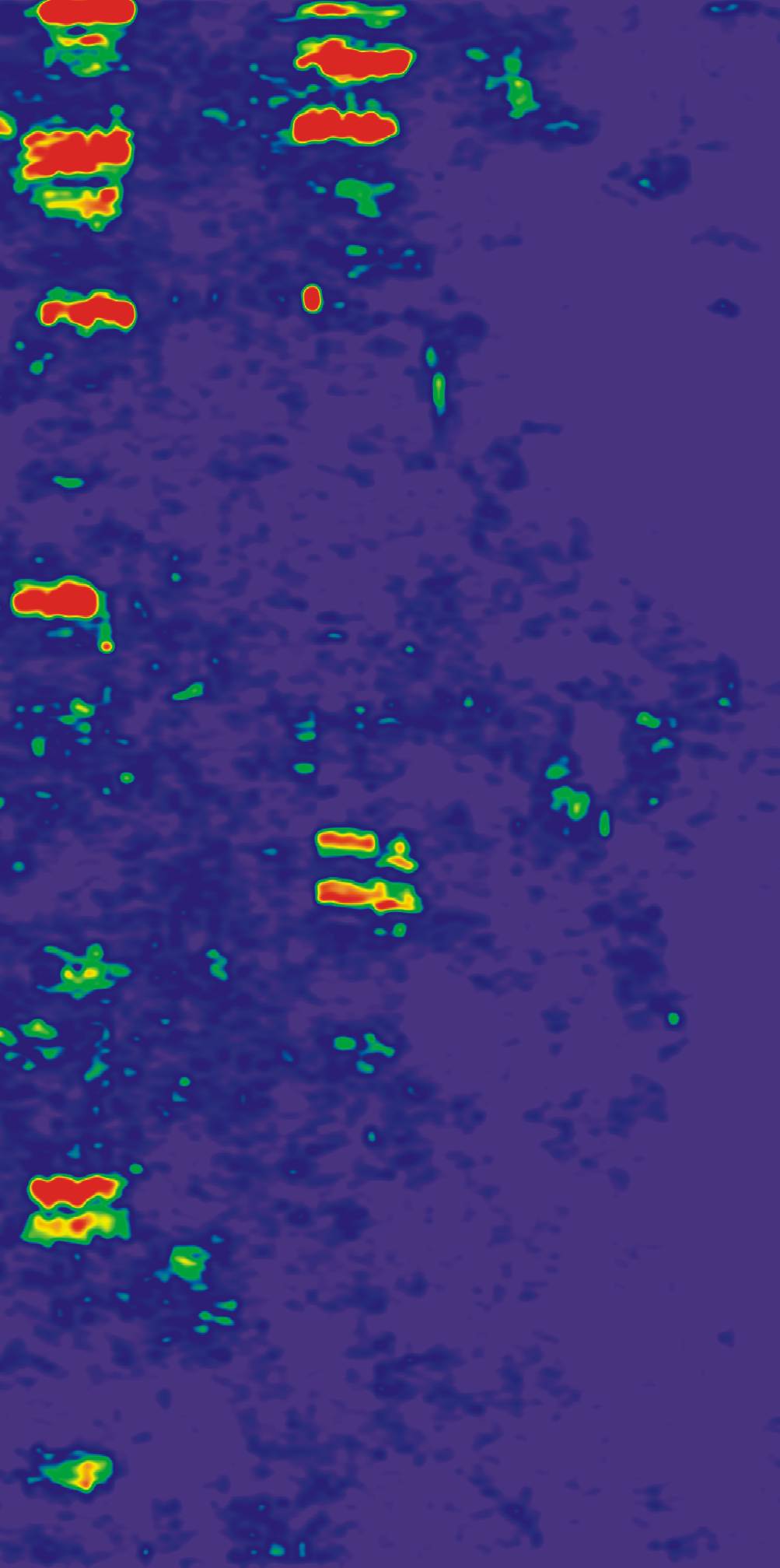 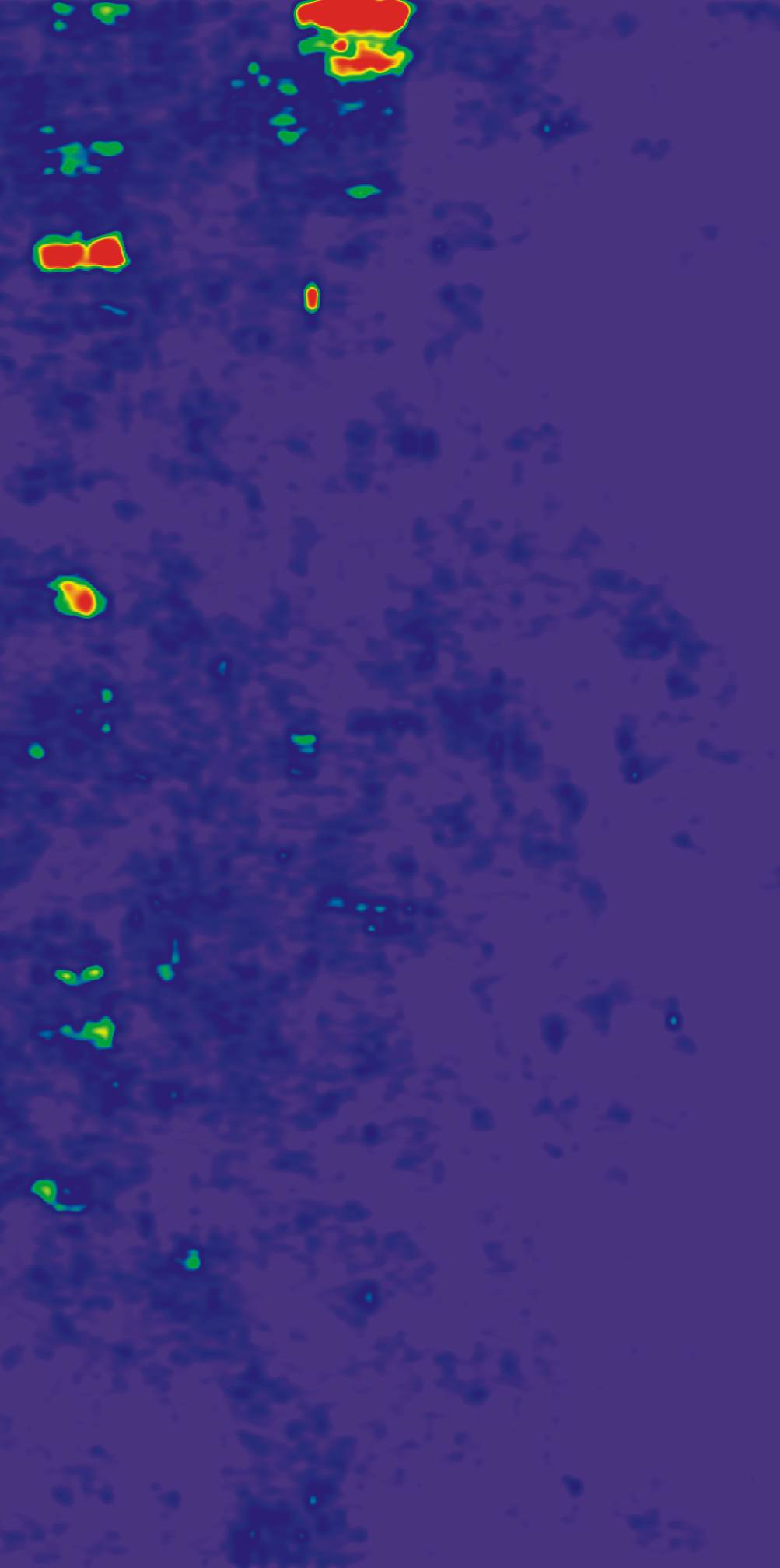 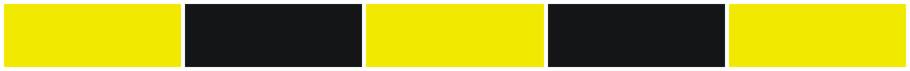 20 meters
Duryea, Pennsylvania
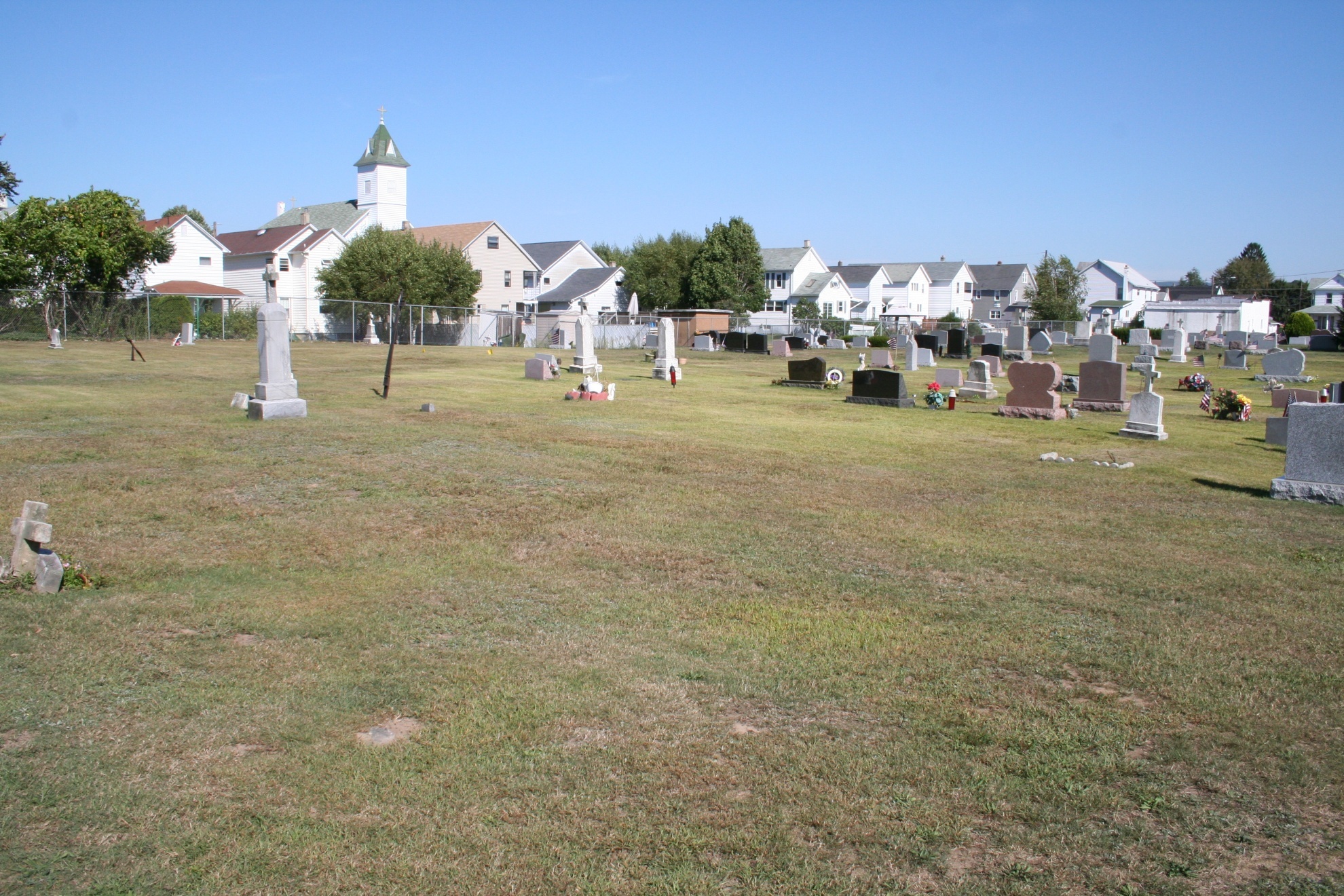 Graves Cut through Reflective Material
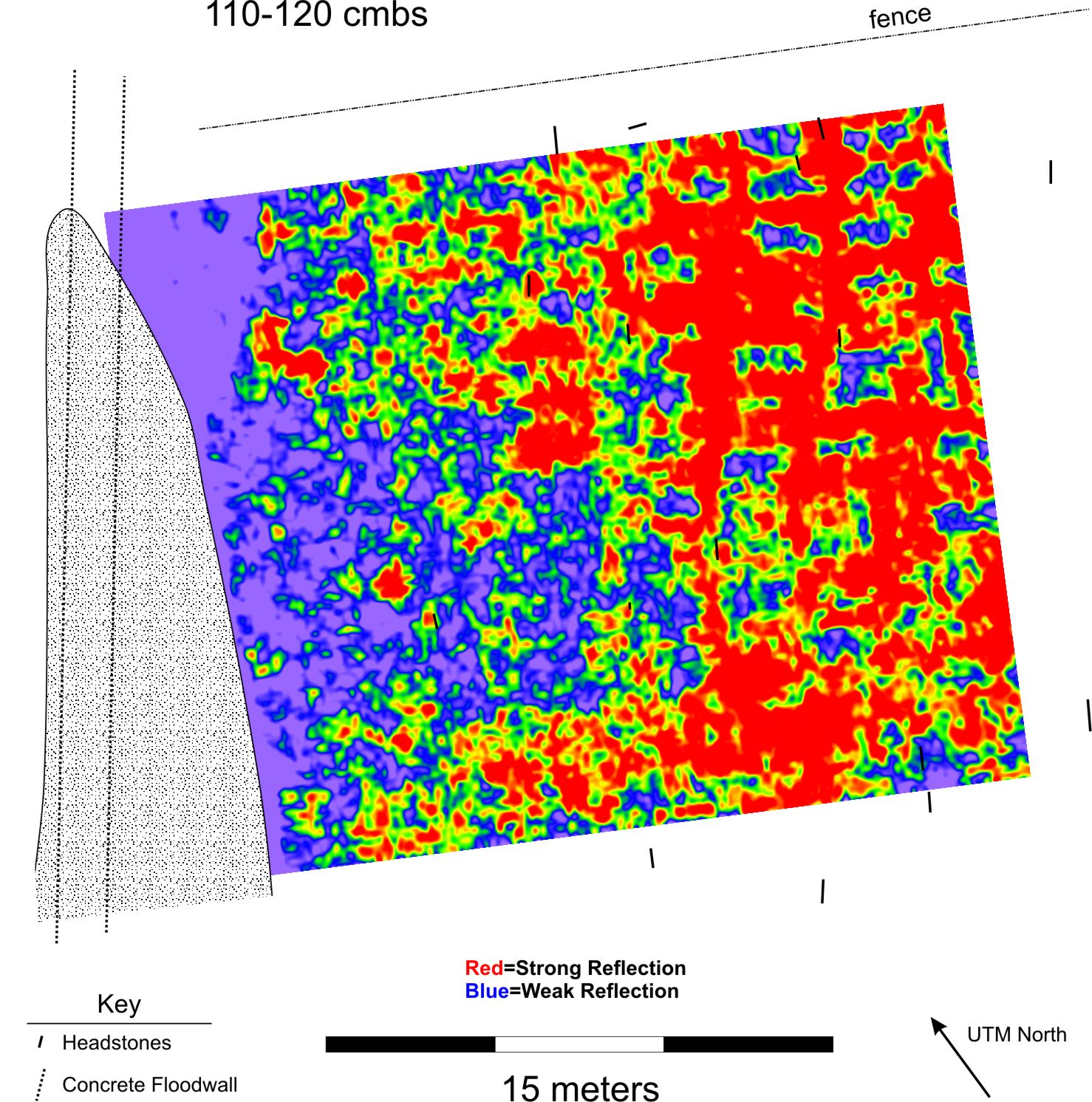 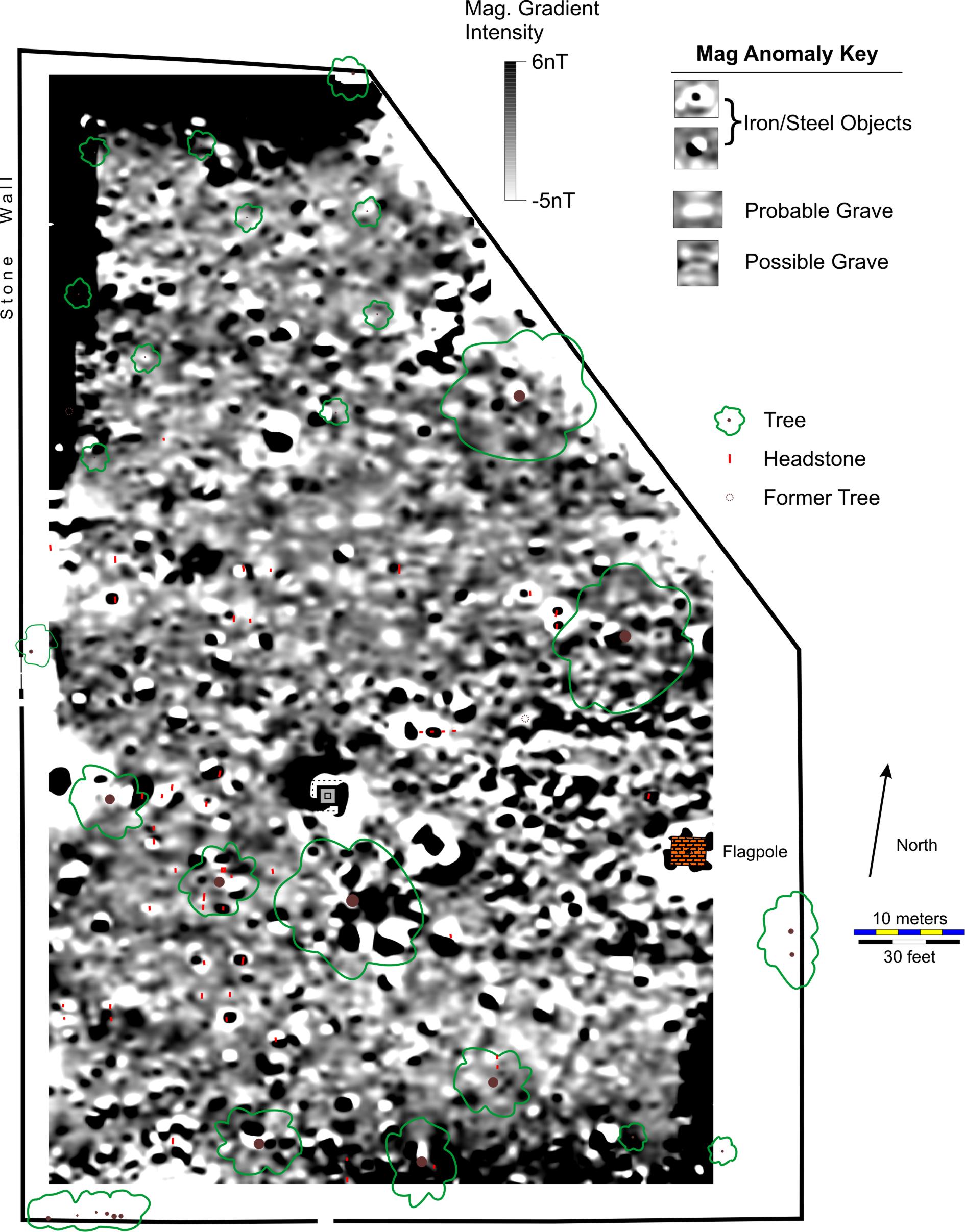 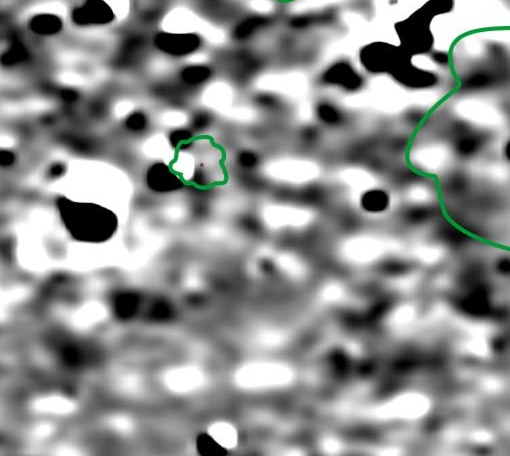 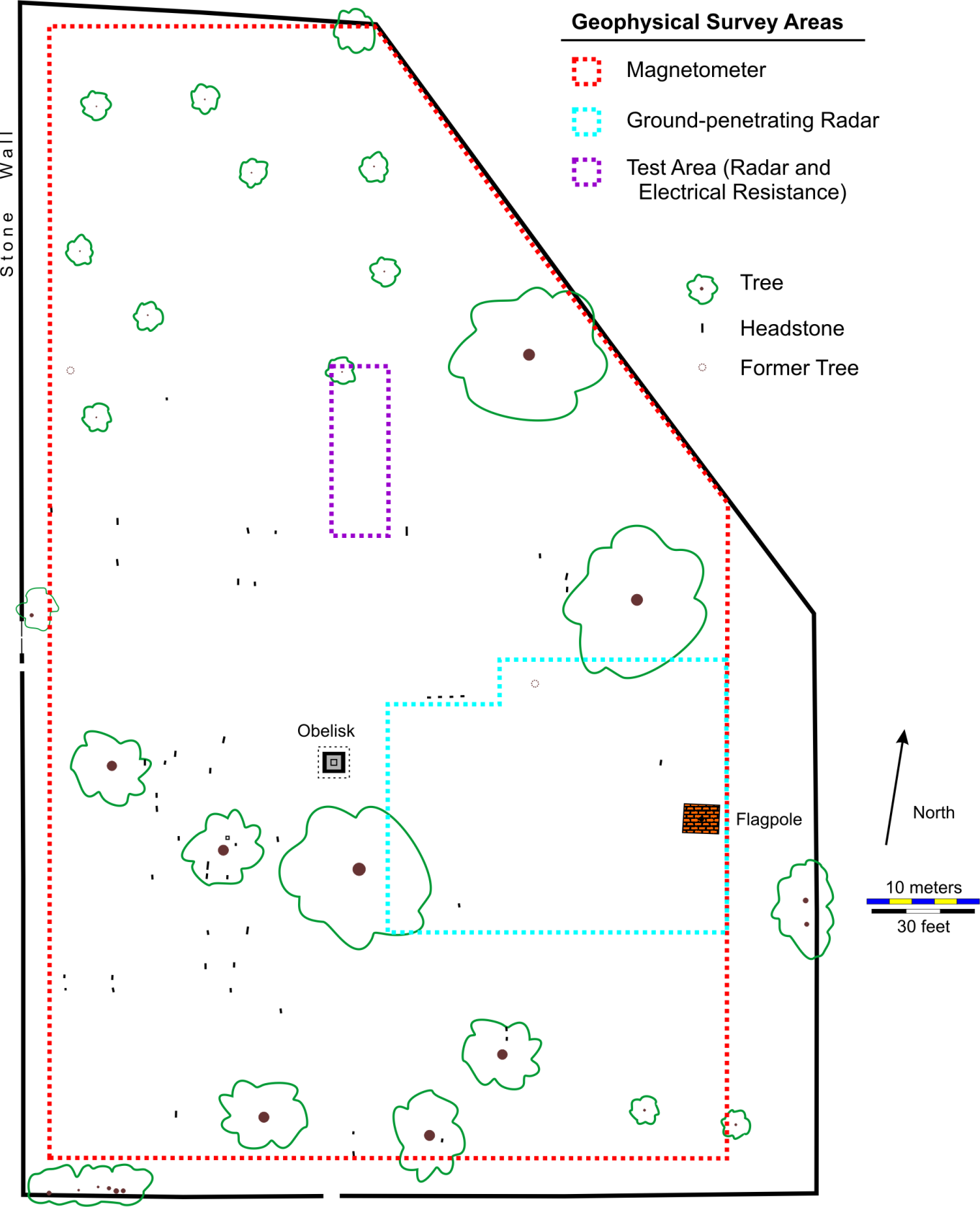 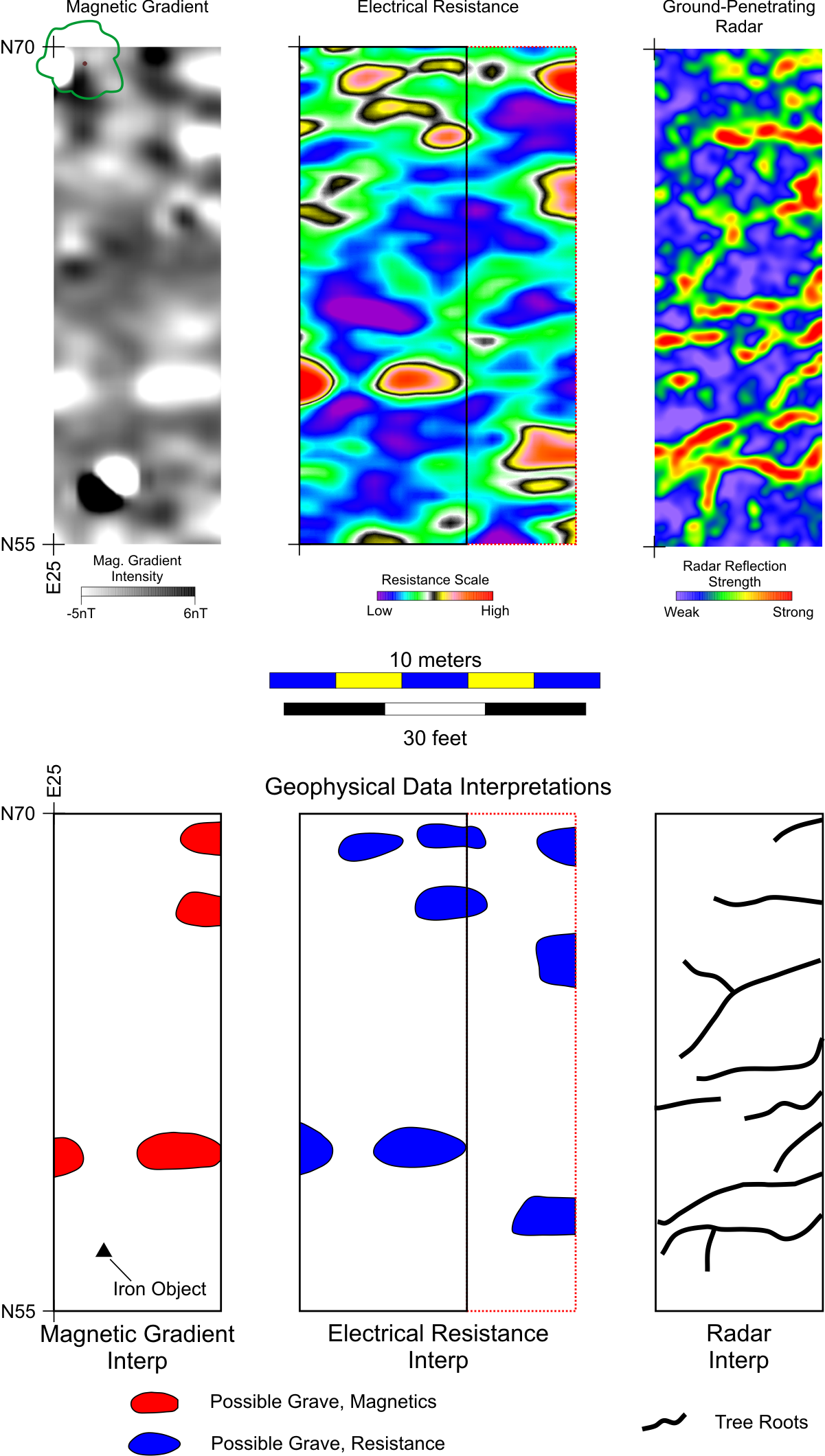 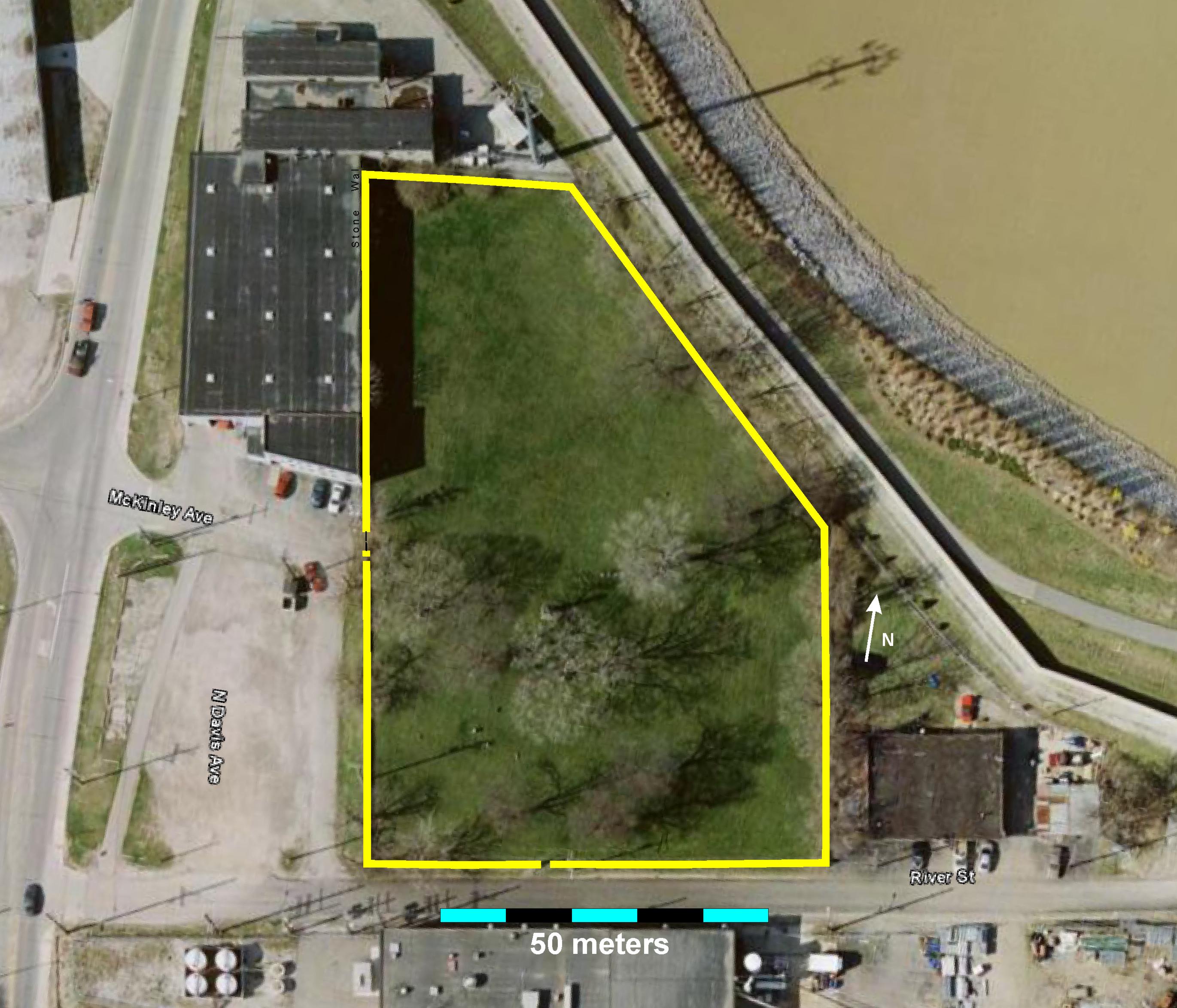 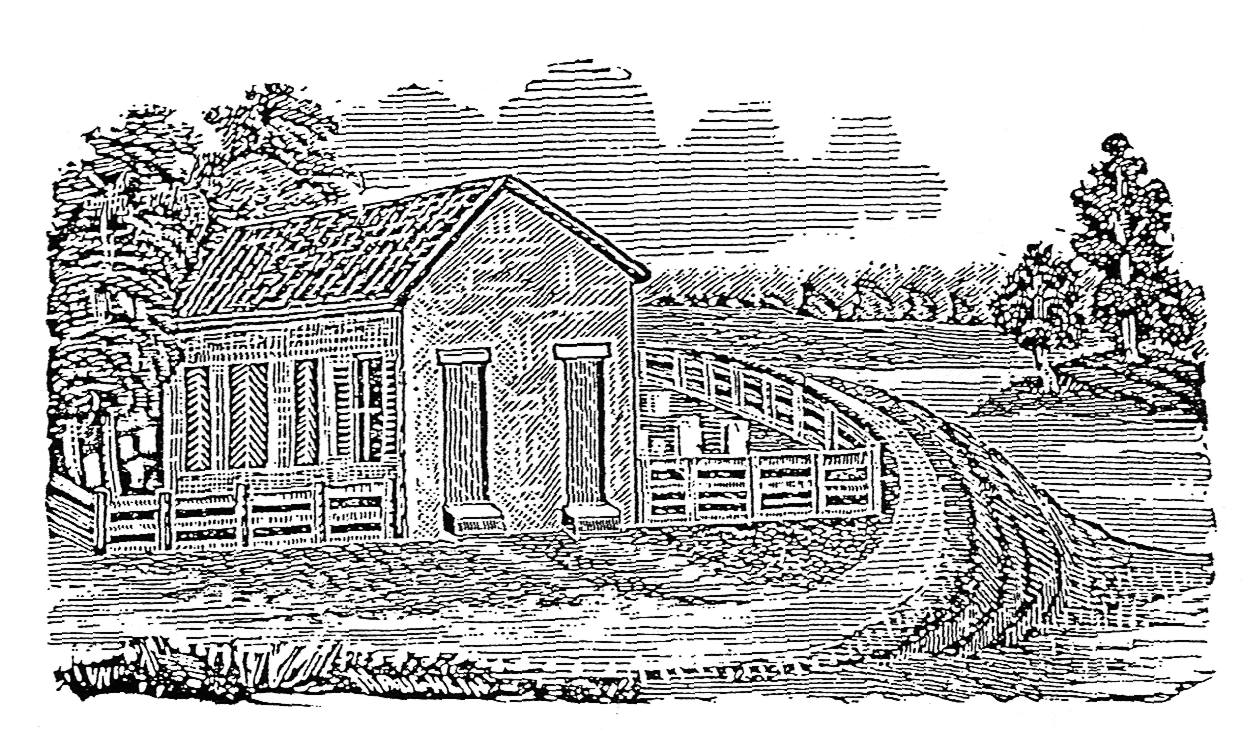 Church in cemetery: construction began 1811, destroyed 1813
Franklinton Cemetery
est. 1799
Ground-Penetrating Radar
2 cm thick slices
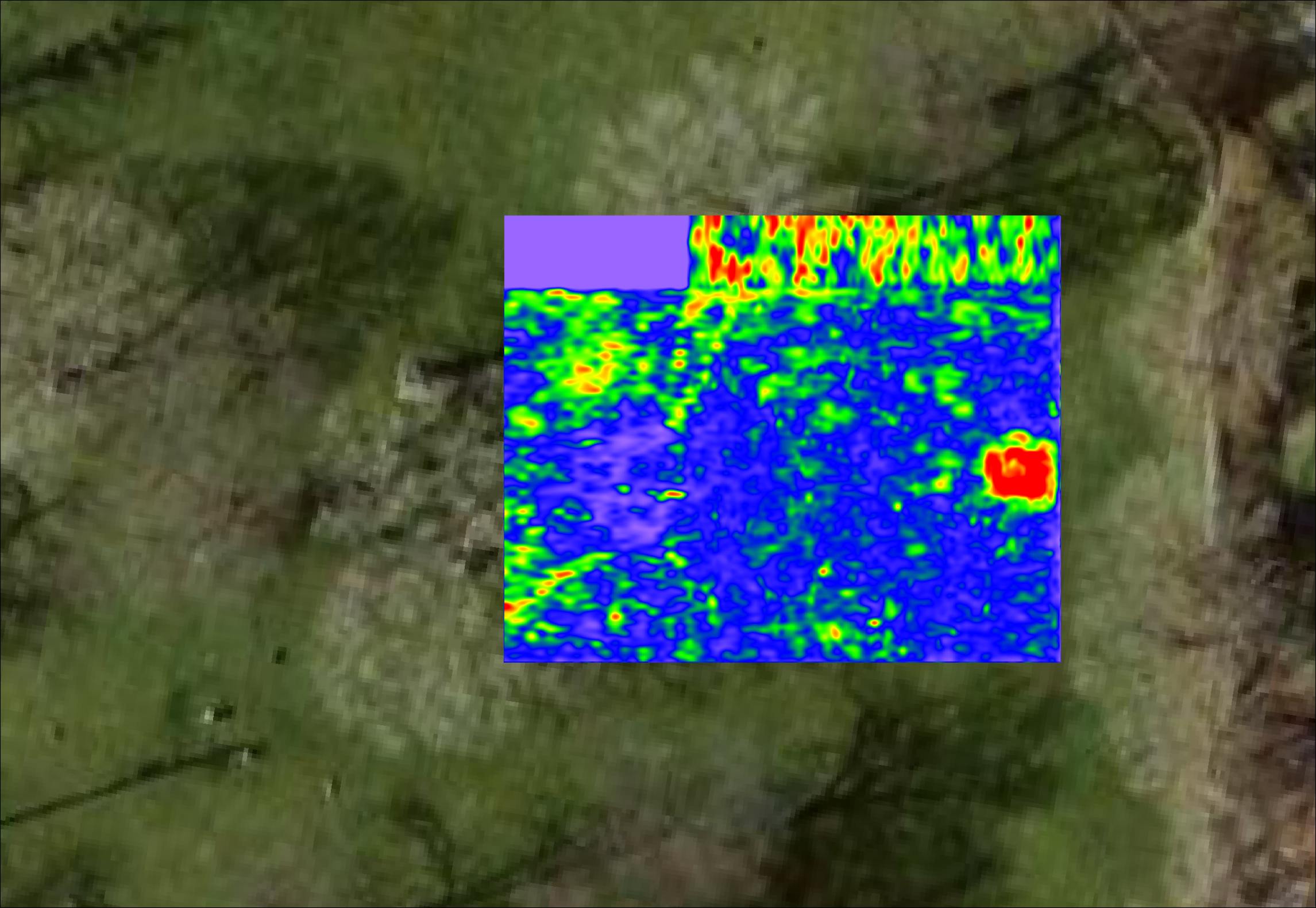 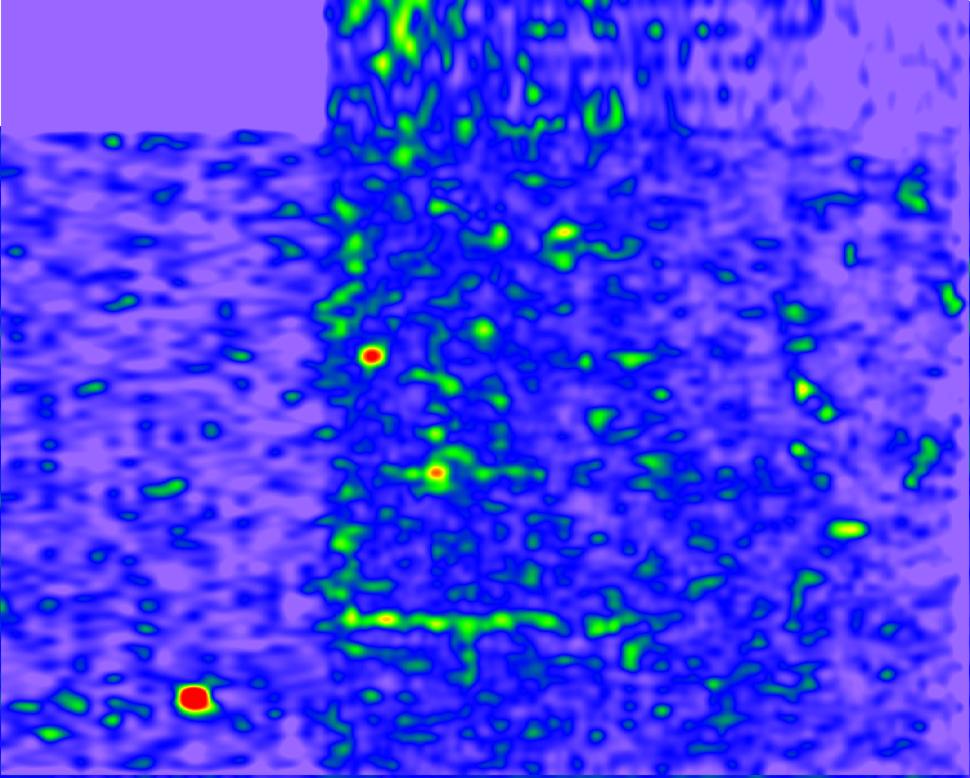 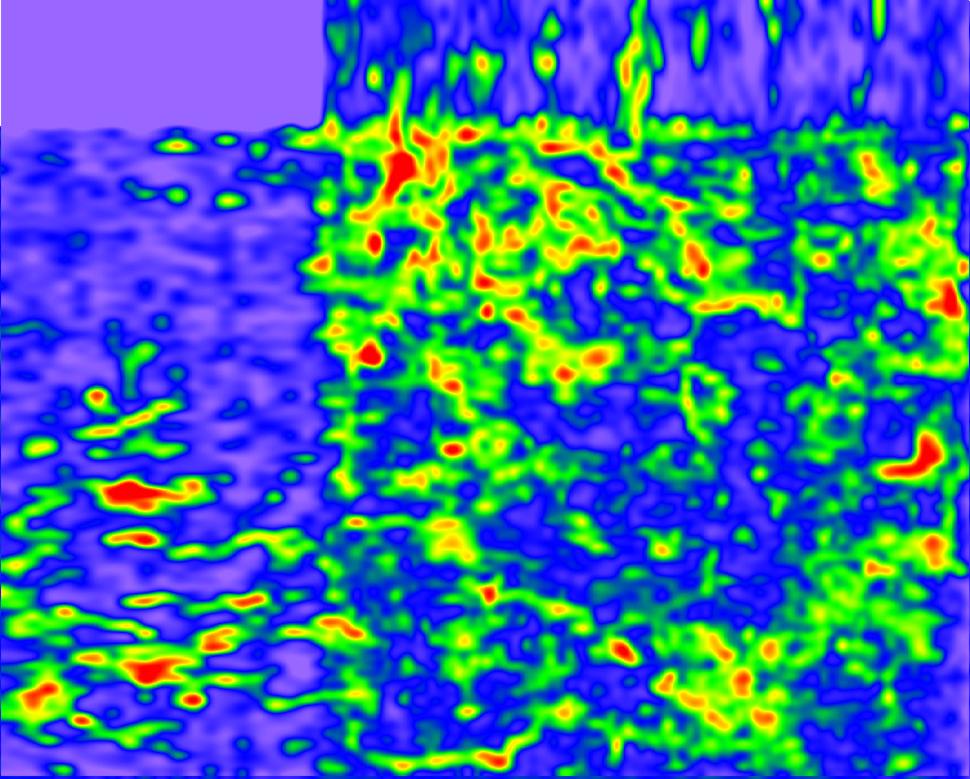 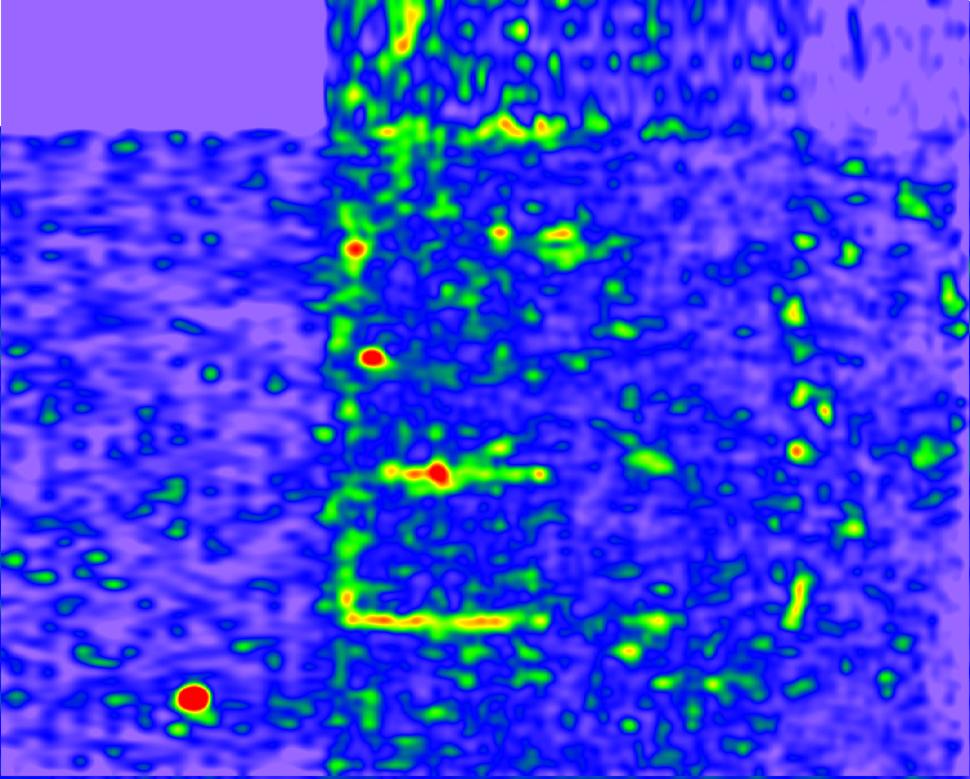 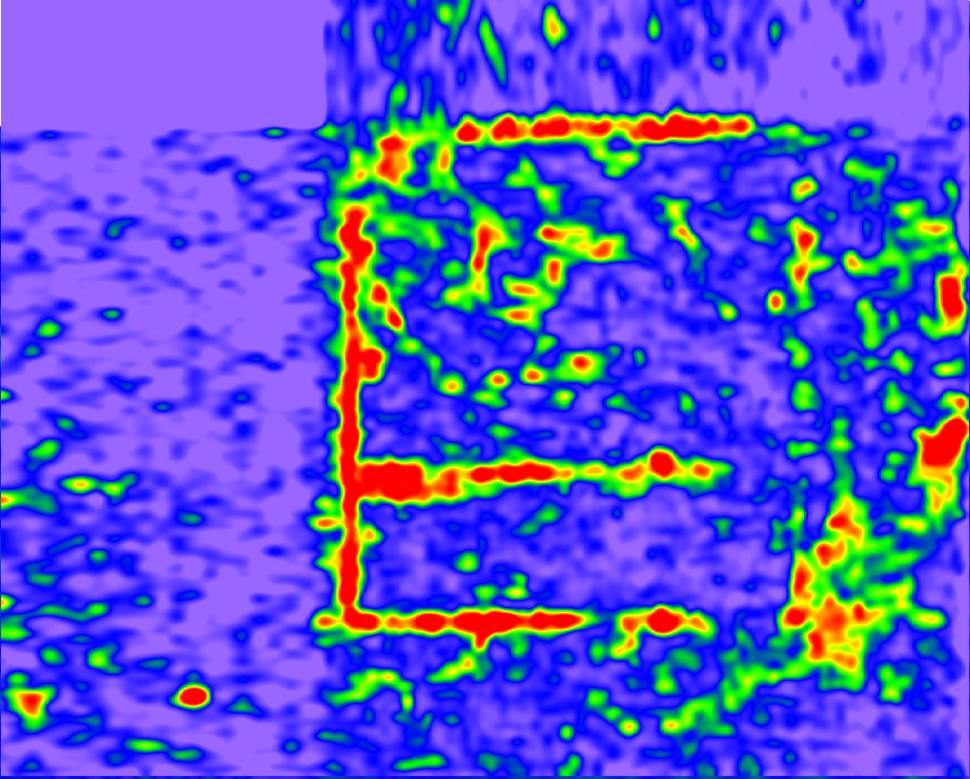 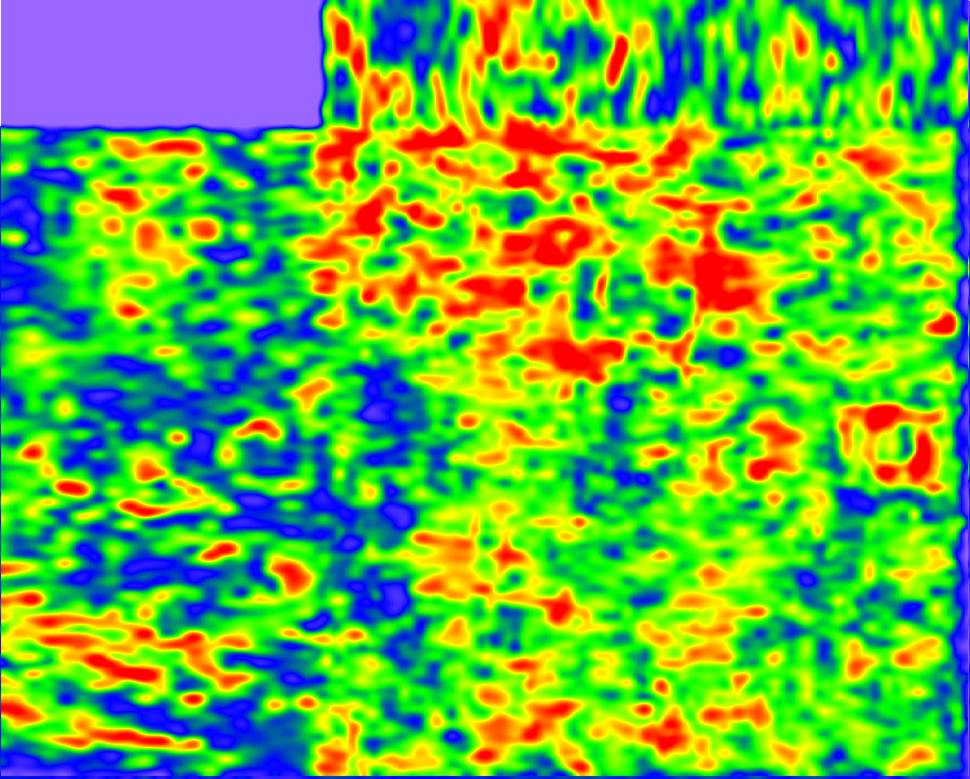 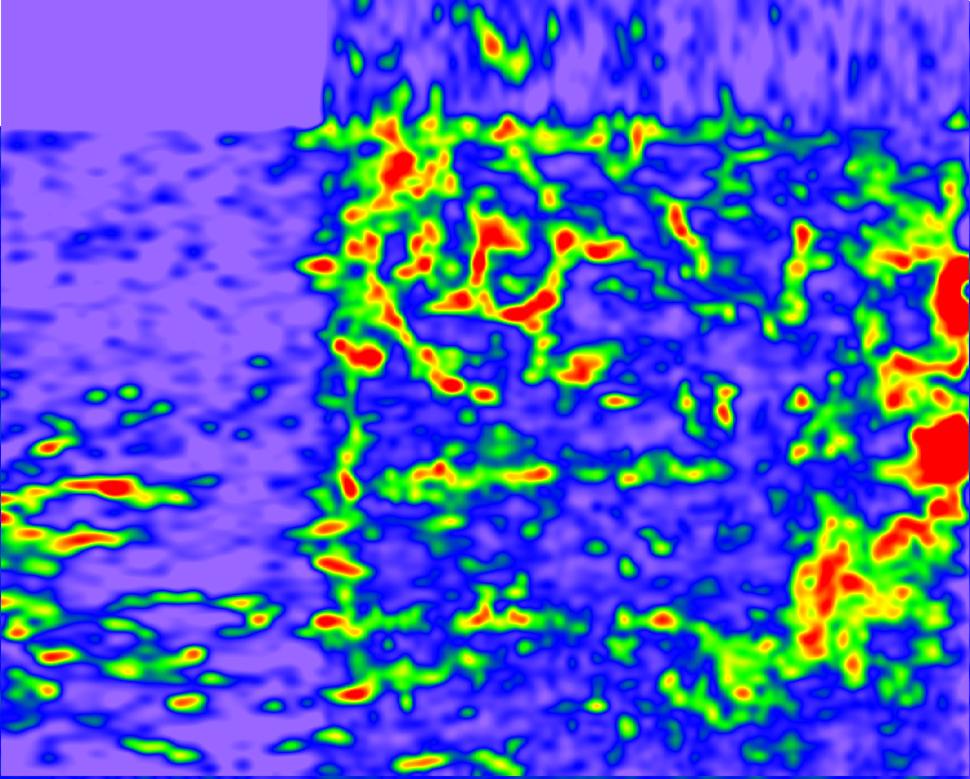 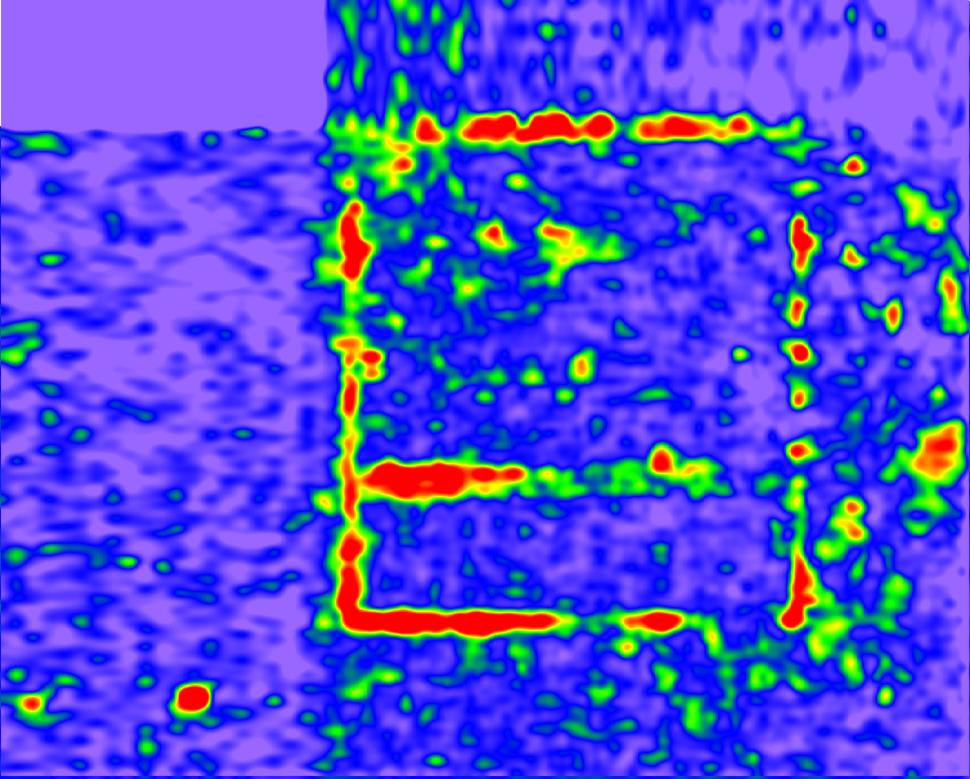 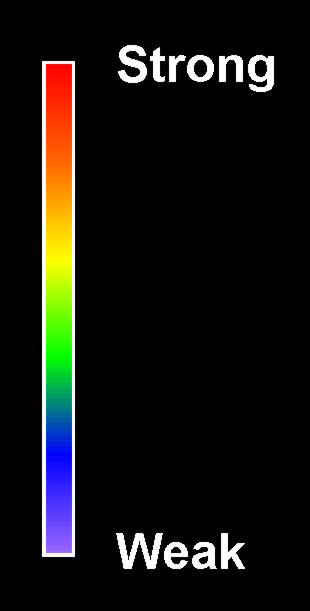 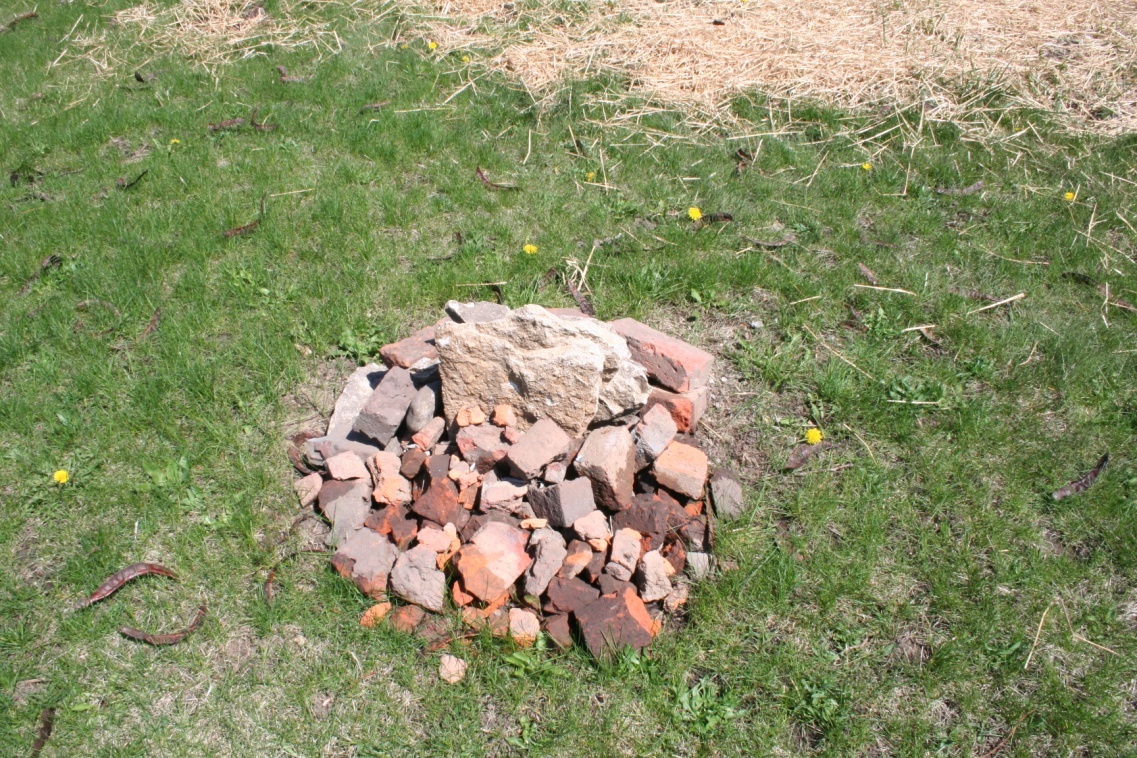 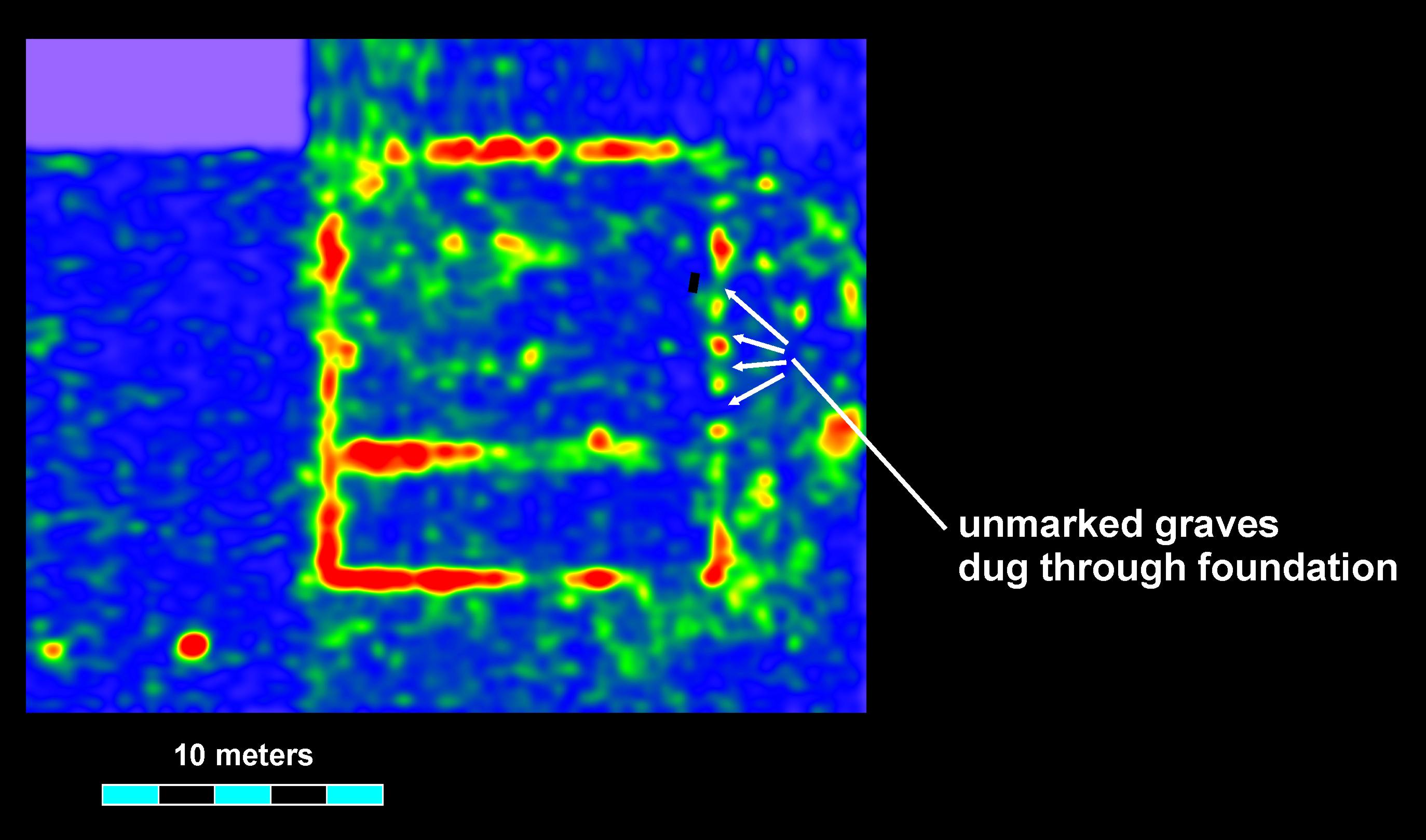 Headstone Base
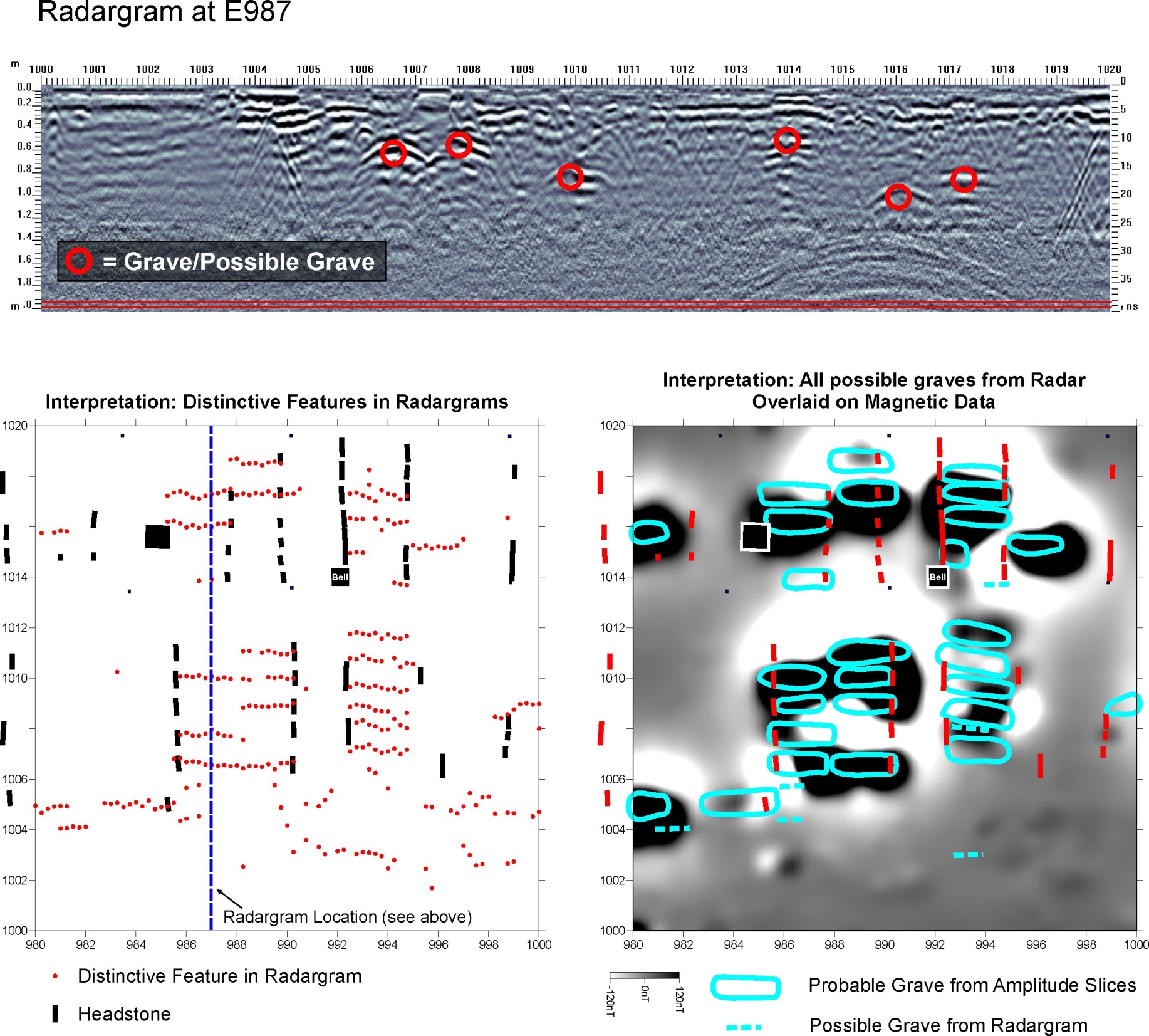 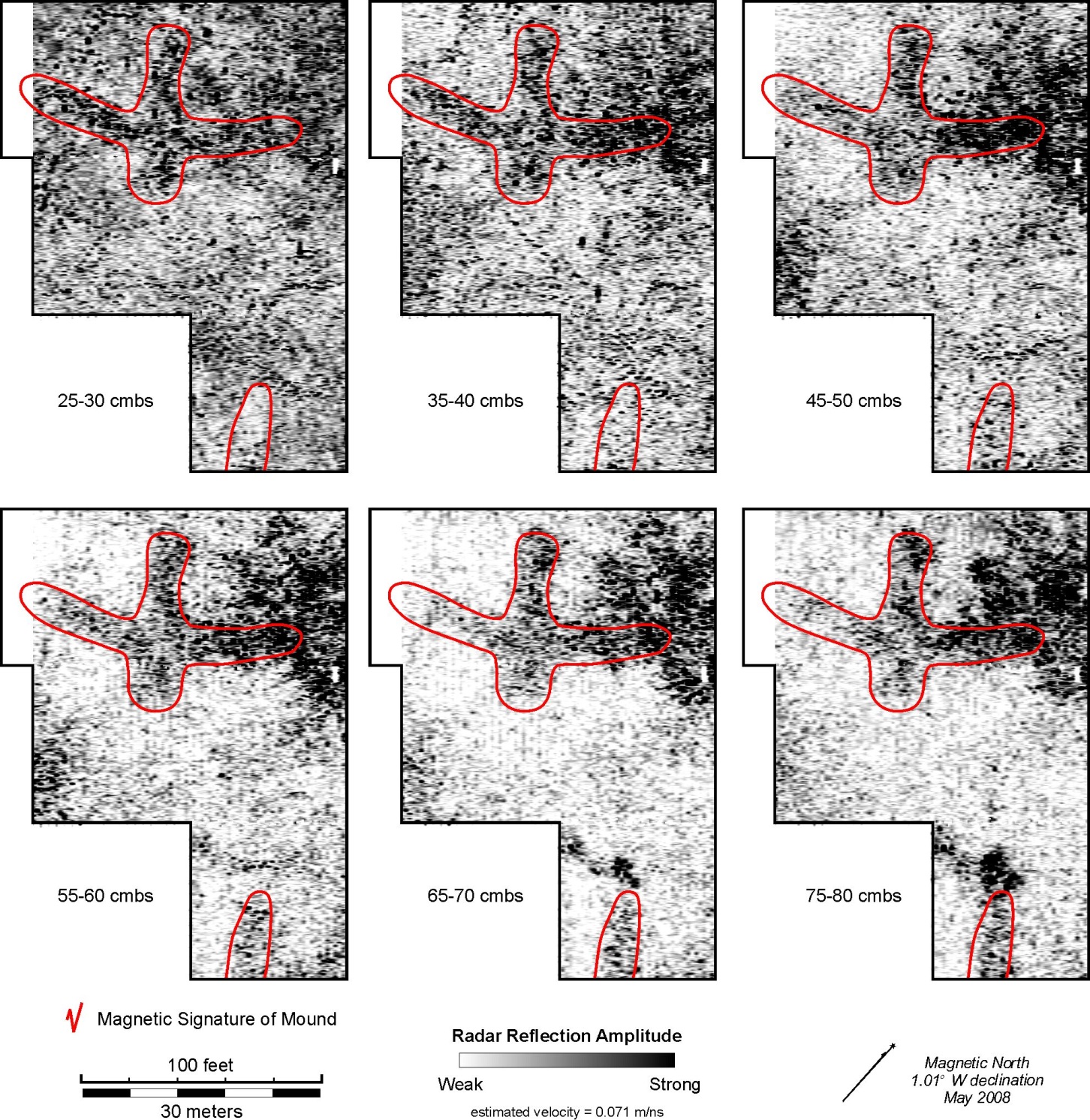 Aiken Mound Group
Ground-Penetrating
Radar Data
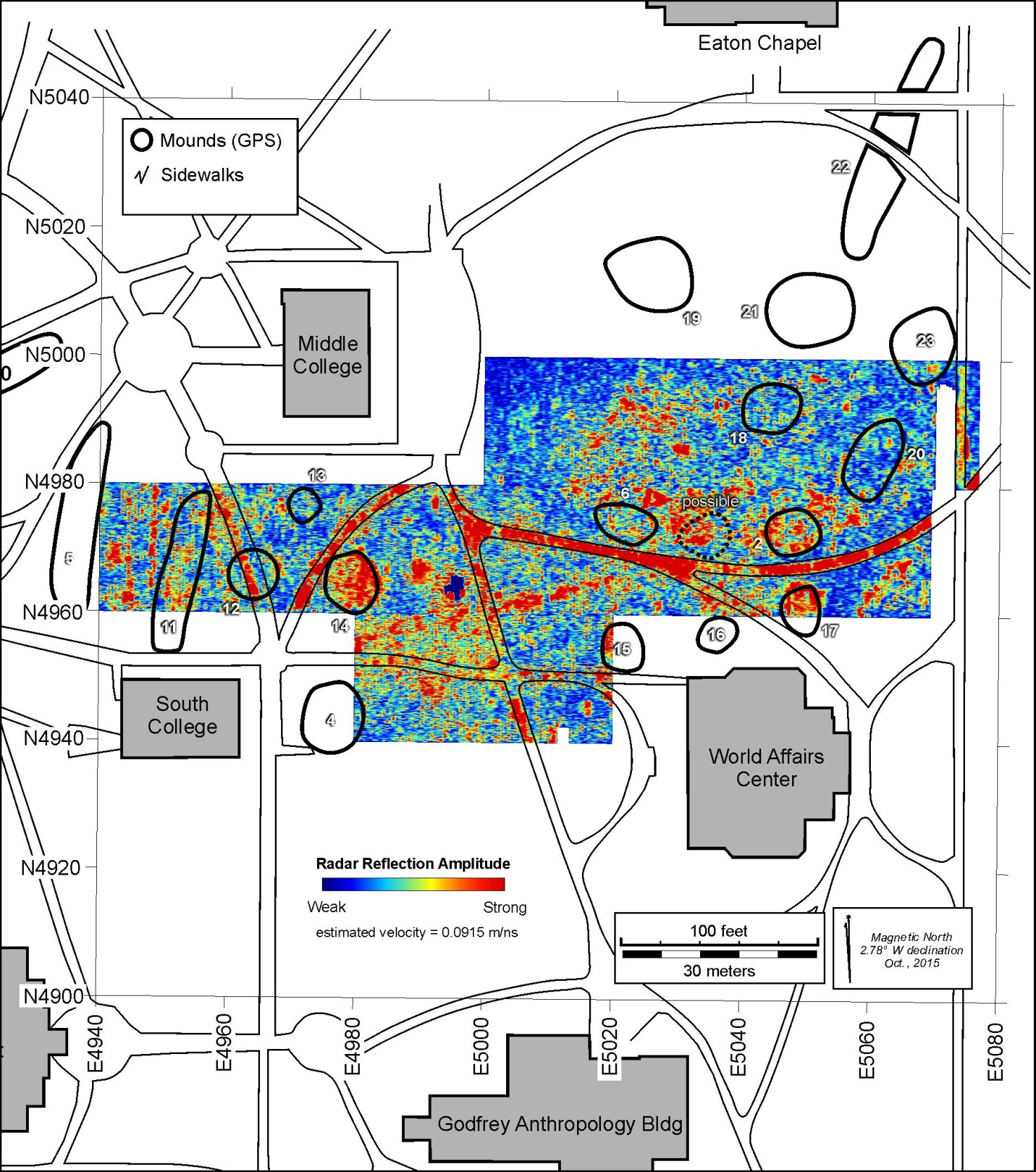 Beloit College
Mound Group
Radar Slice Map
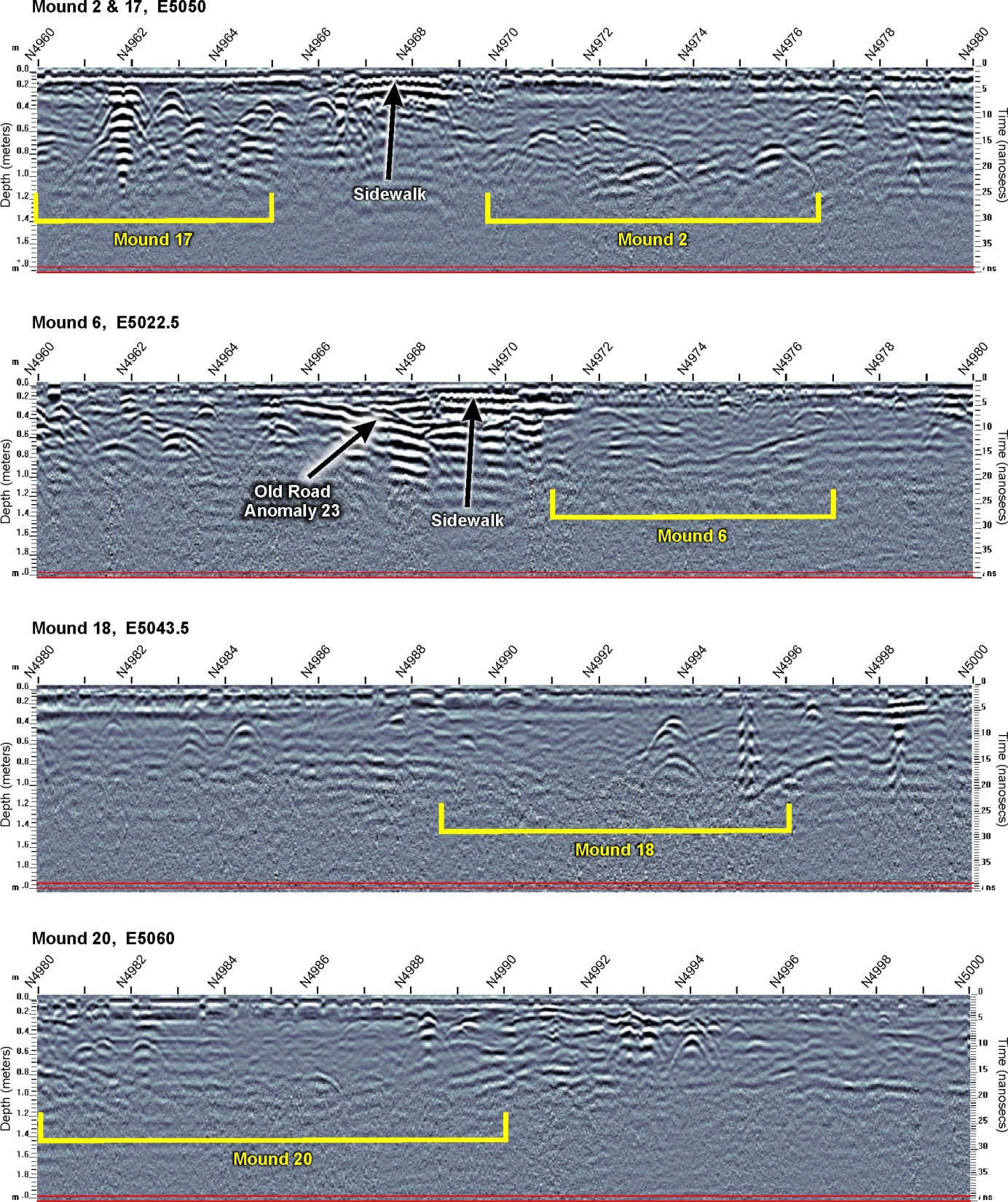 Beloit College
Mound Group
Radar Profile Analysis
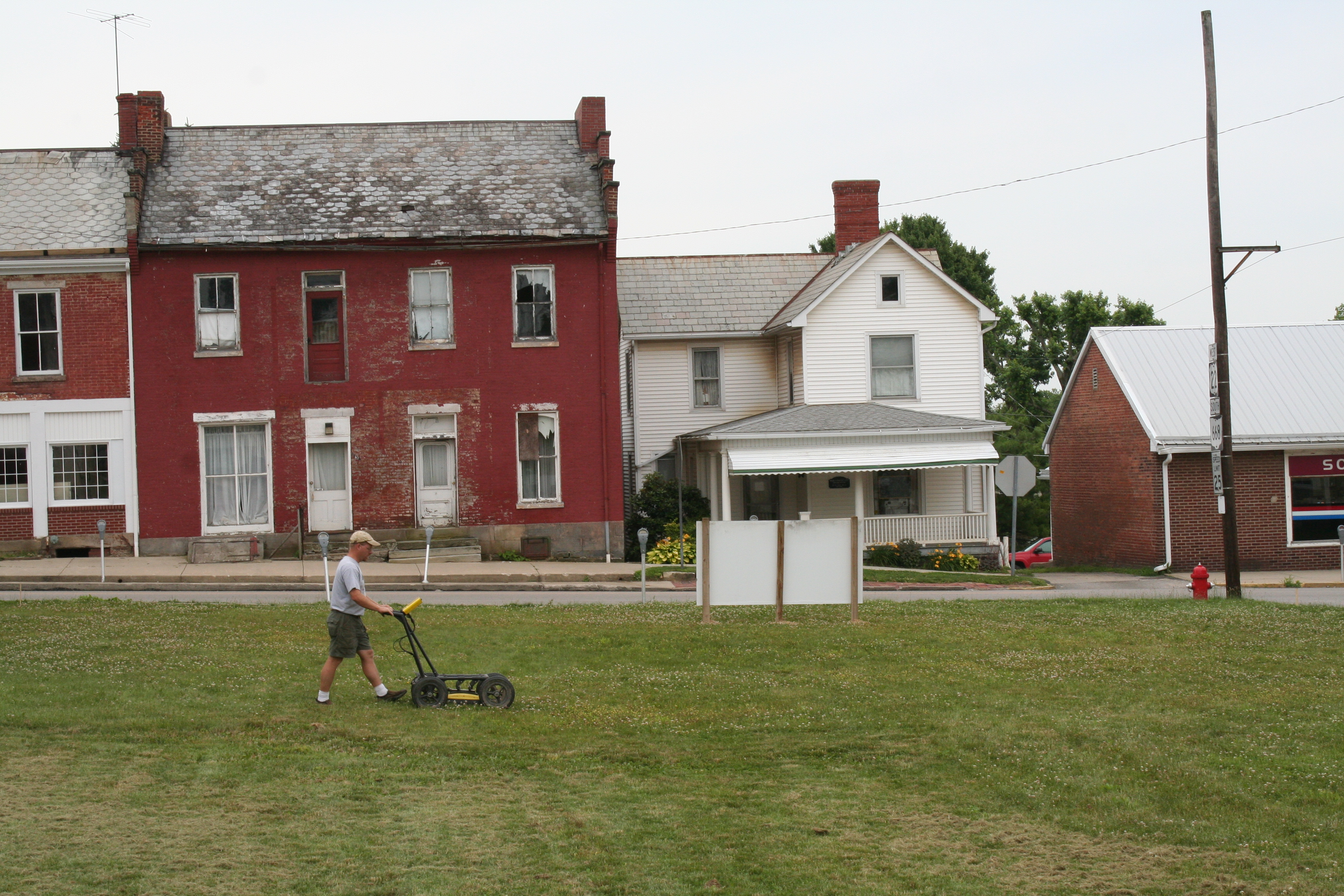 Ground-Penetrating Radar Summary
Good at detecting hard targets—rocks/gravel/sand in silty or clayey soil

Can detect modern graves well, and many 19th century graves

Mound sites are challenging, and ancient graves near impossible, but mound floors and distinct fill can be detected. ** rock capped graves detectable
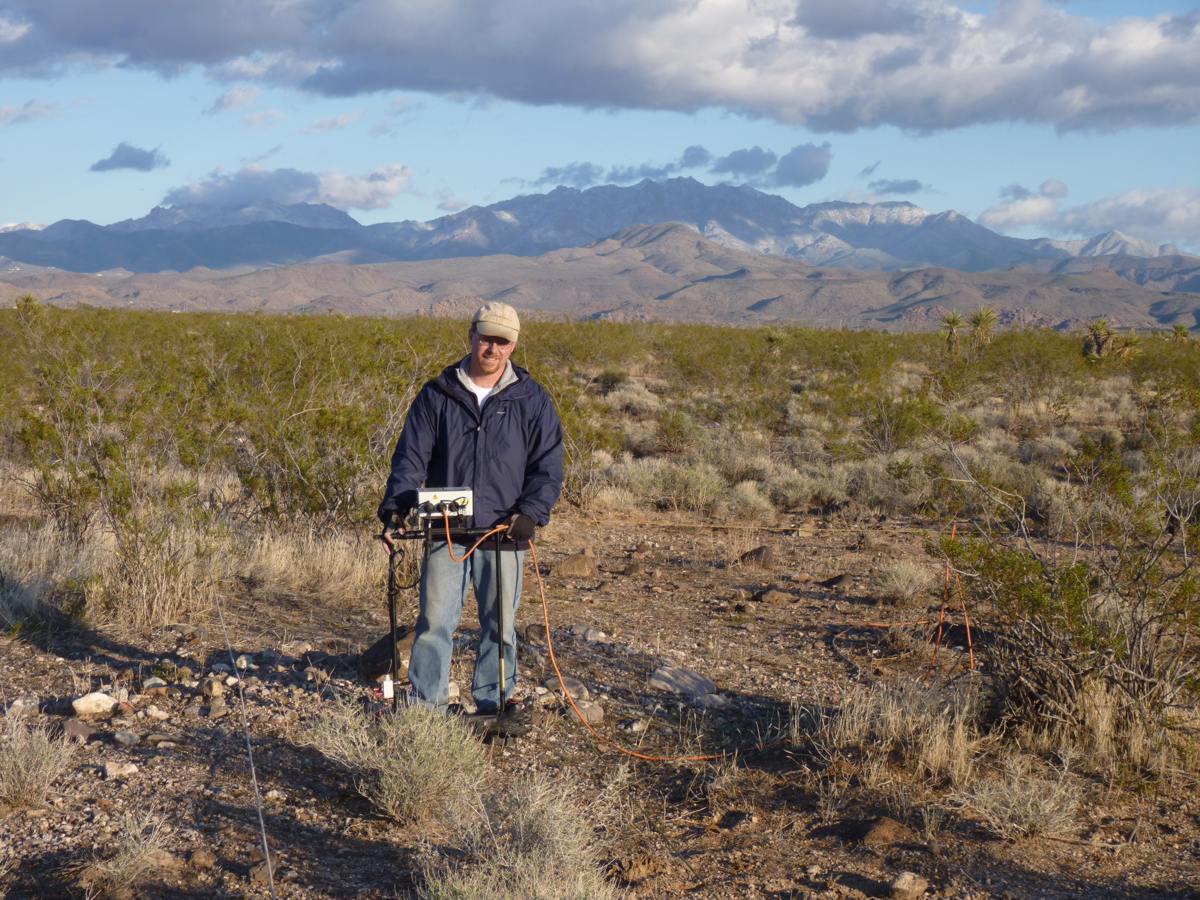 Electrical Resistance Survey in Archaeology
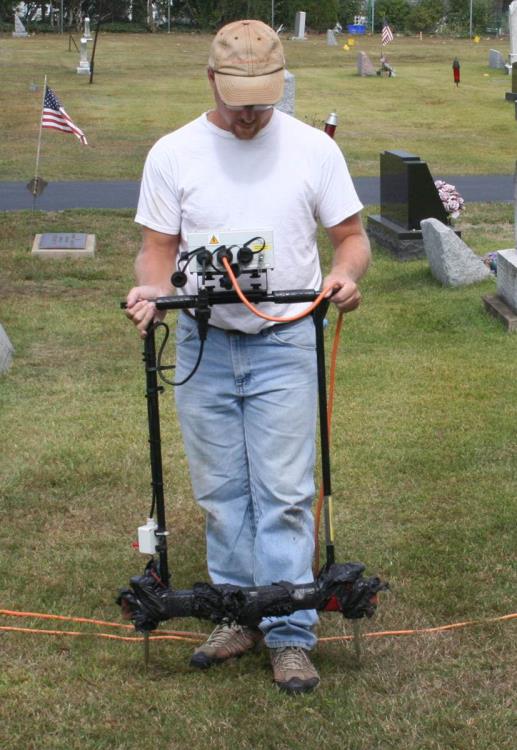 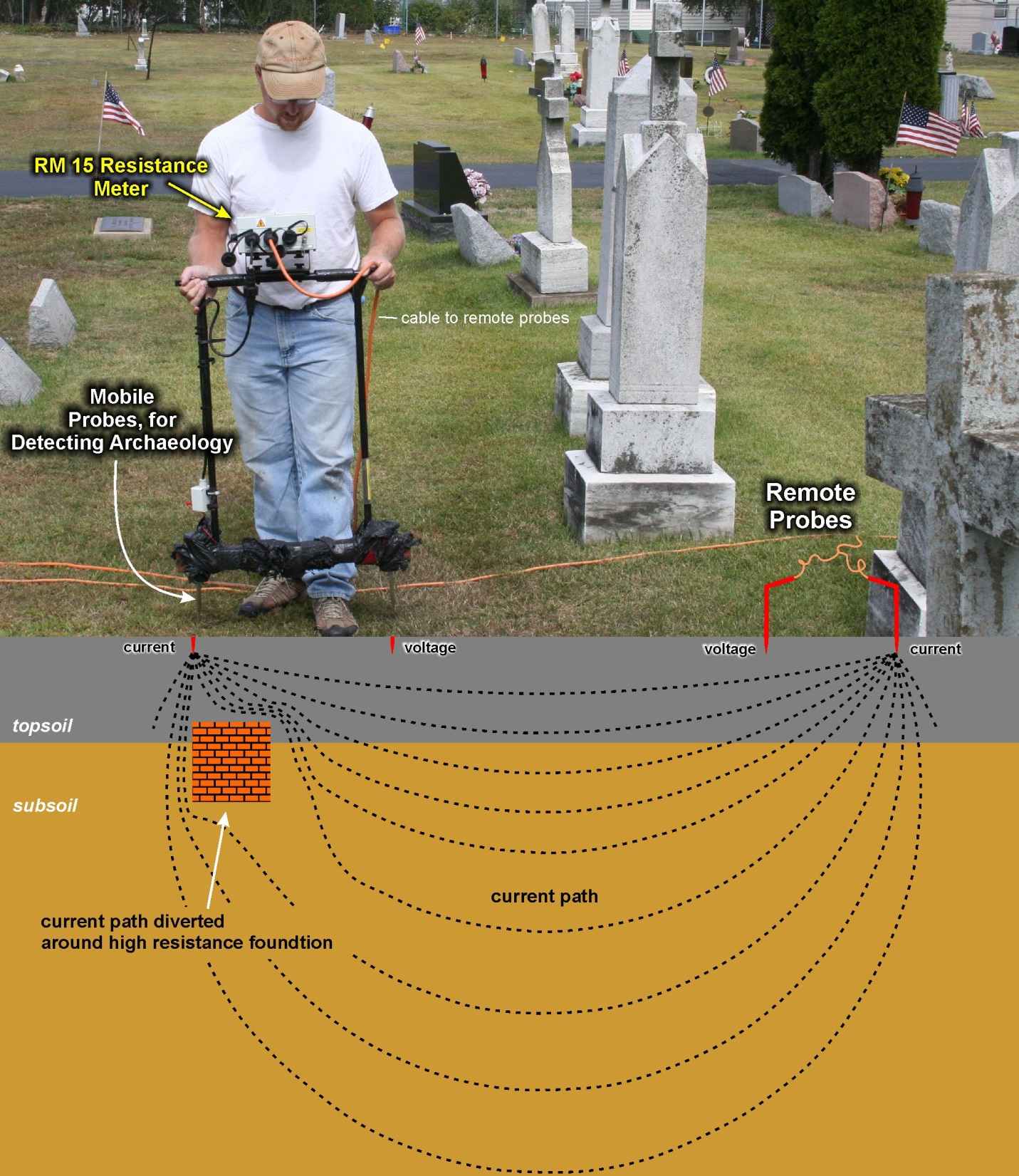 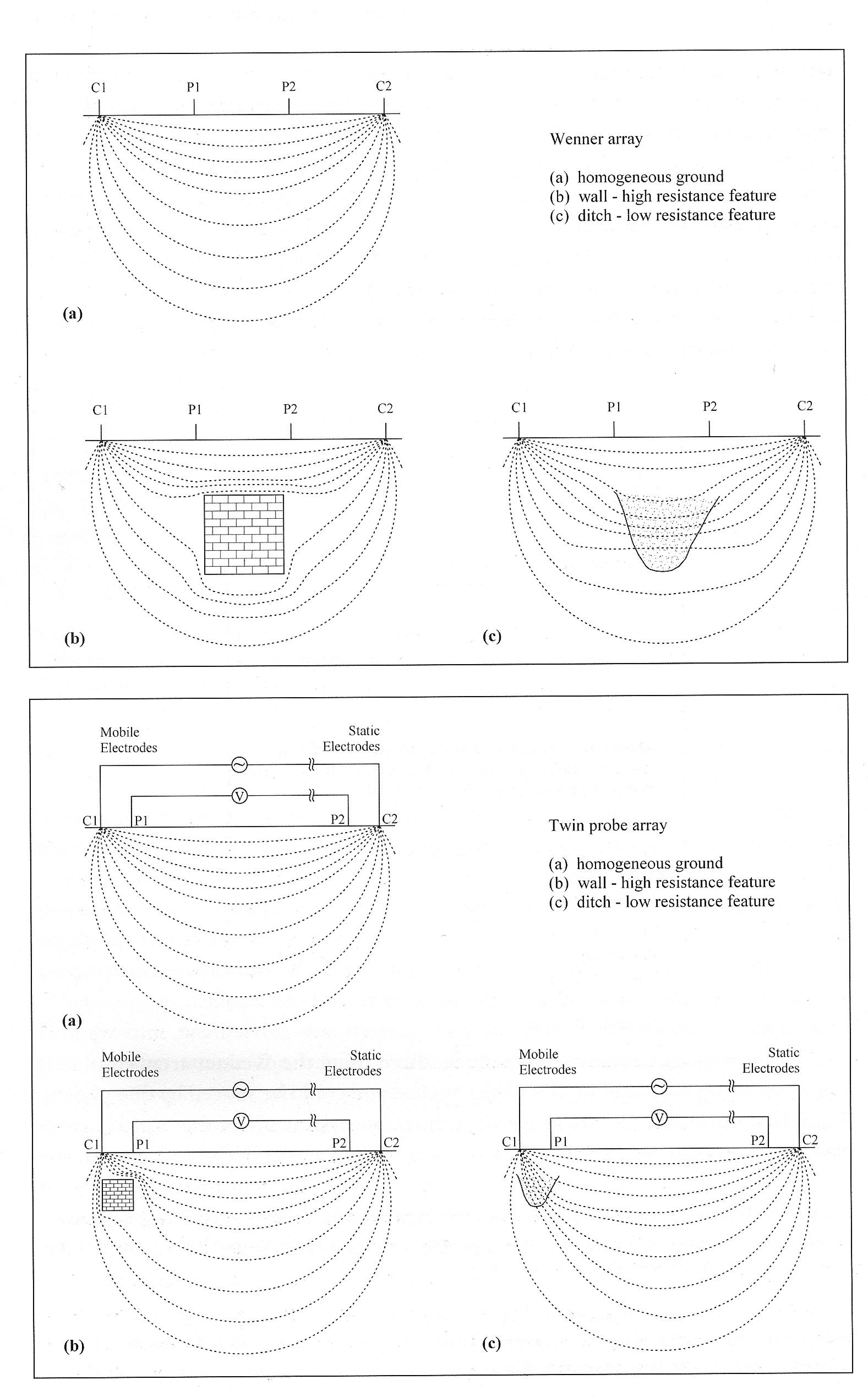 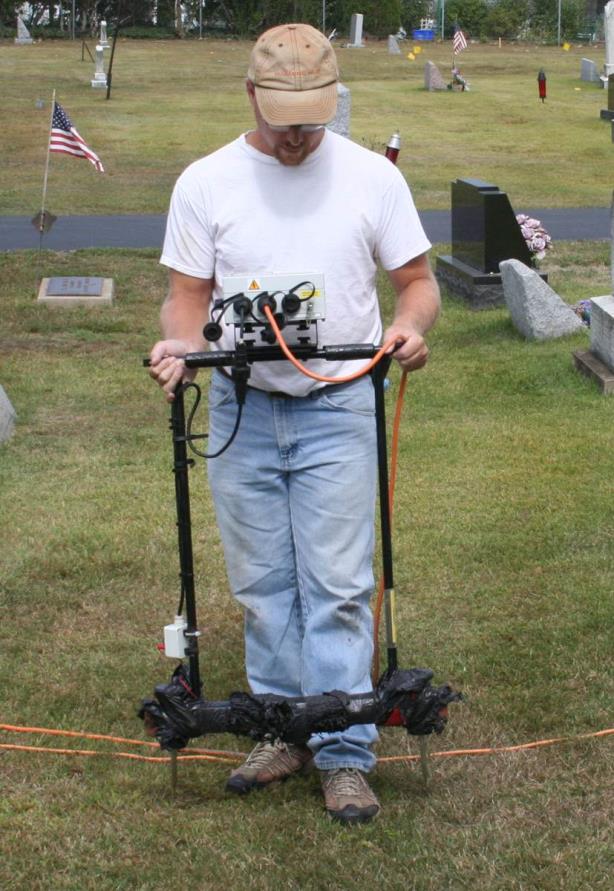 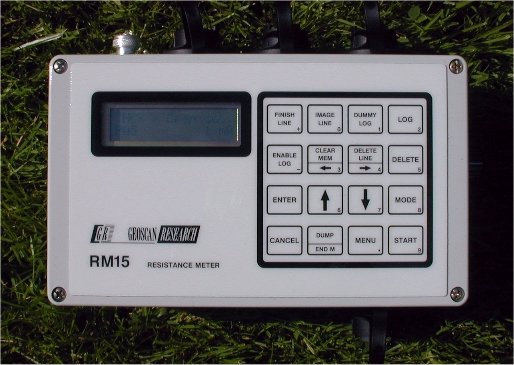 Ground Surface
Electrical
Resistance
Meter
Control Unit, Data Logger &
Power
Cables and plugs
Electrodes
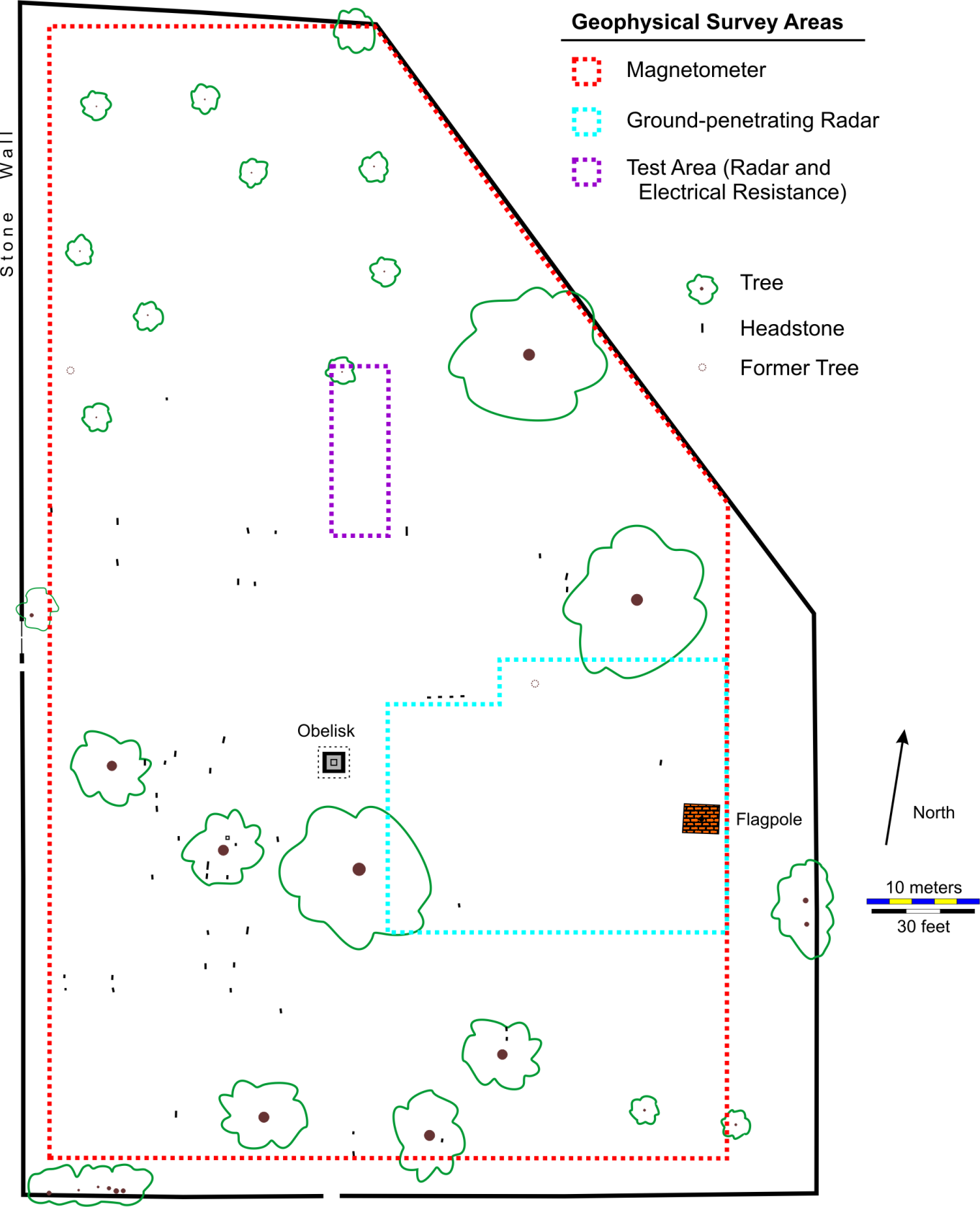 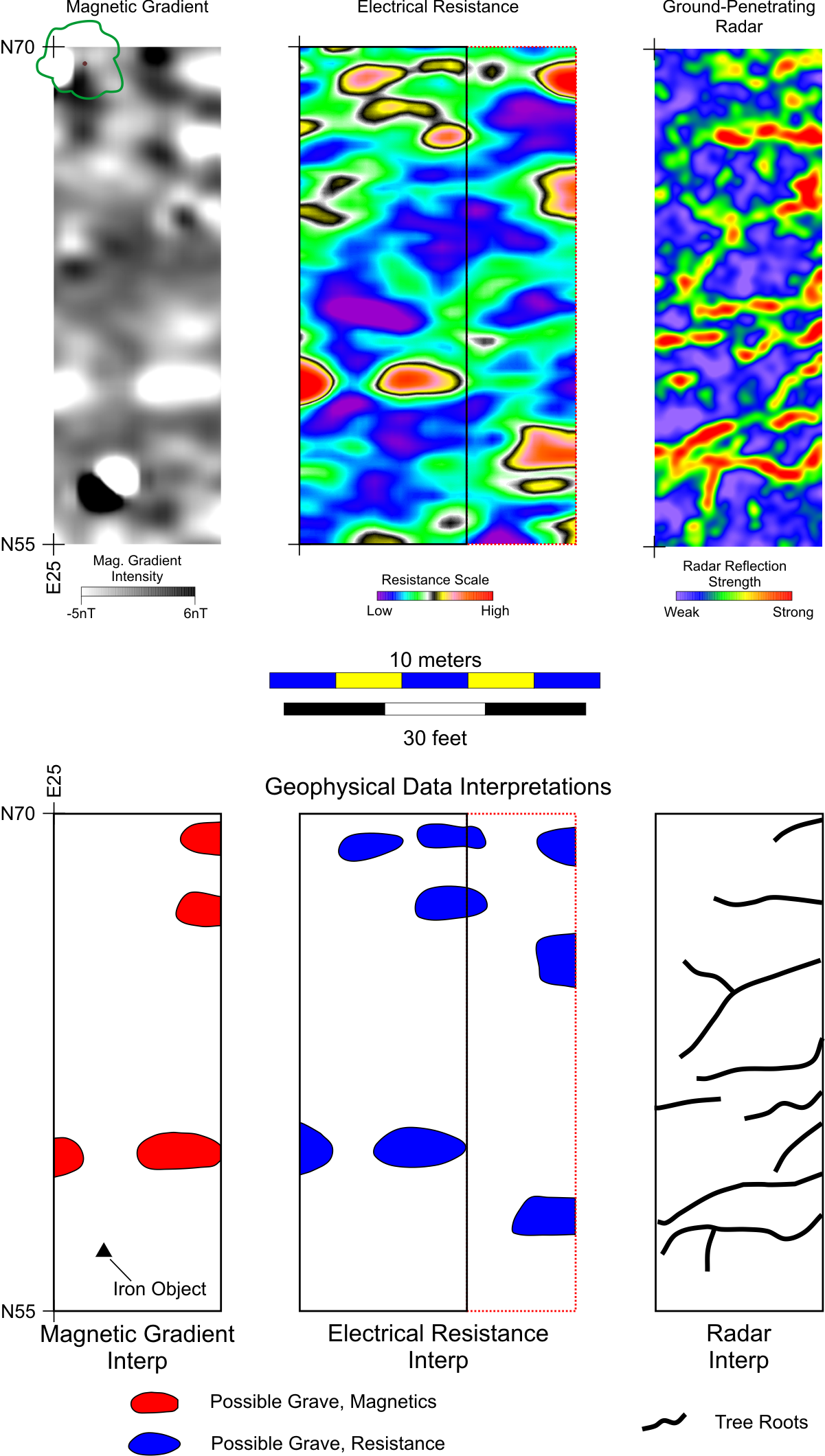 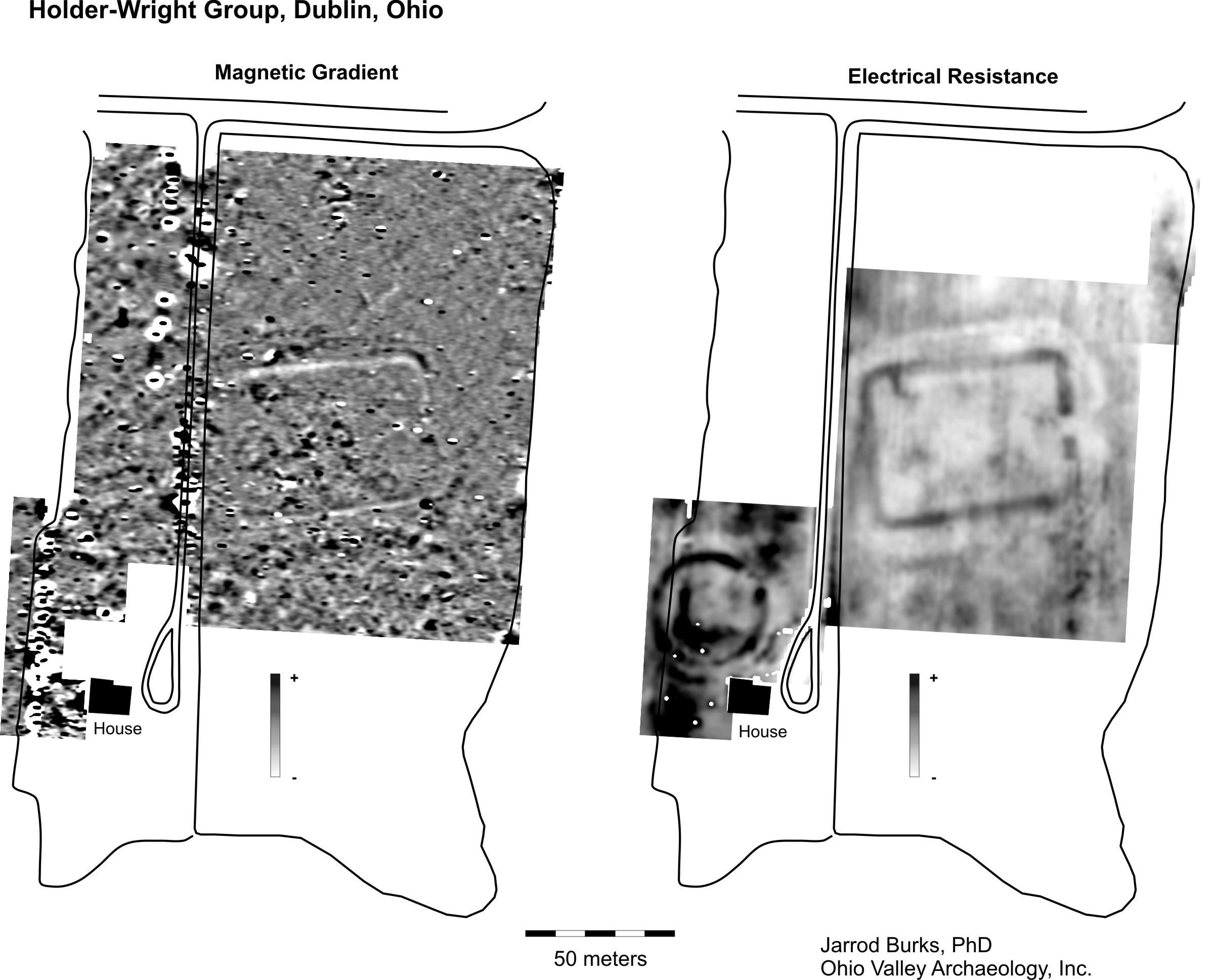 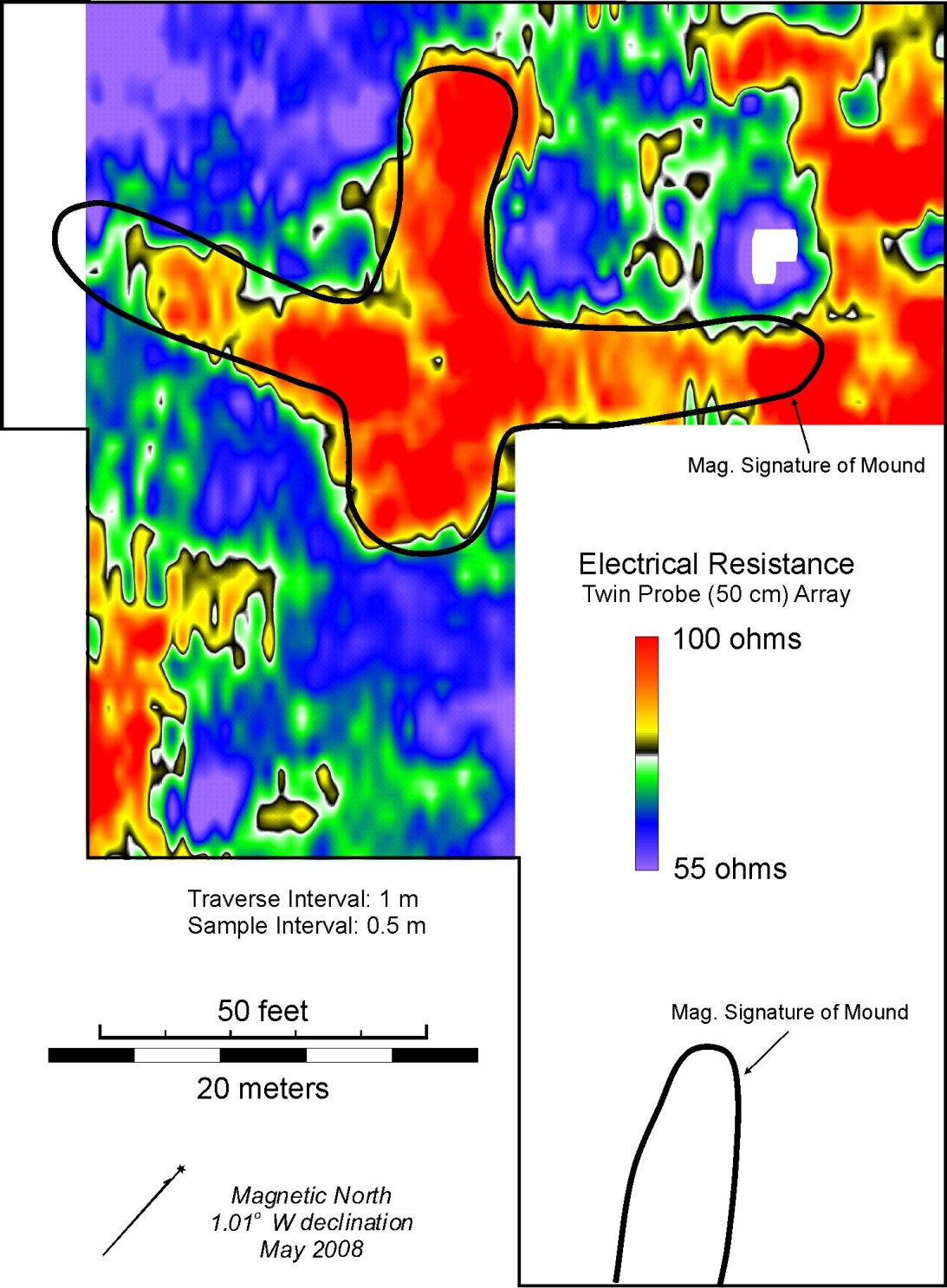 Aiken Mound Group
Electrical Resistance
Data
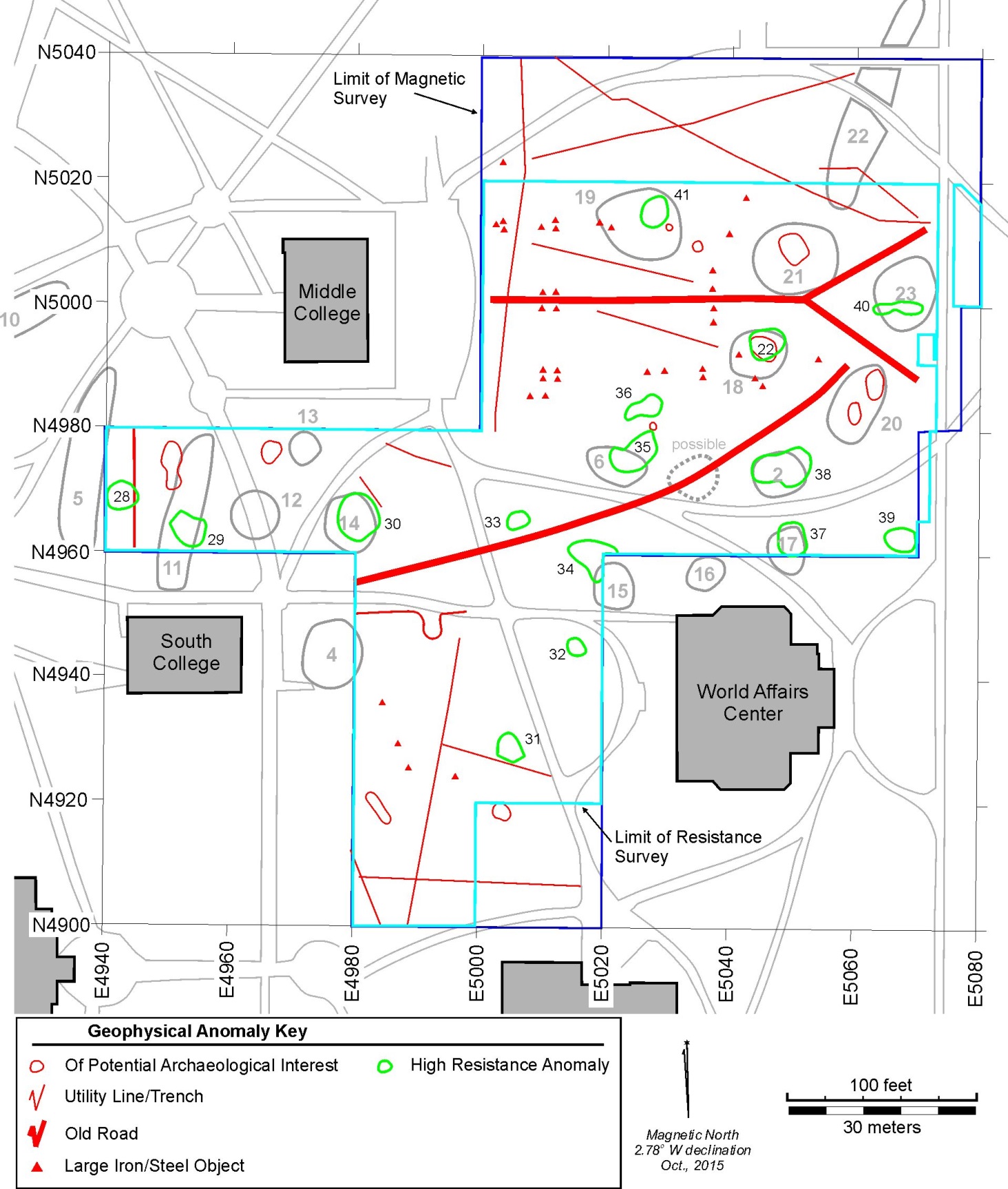 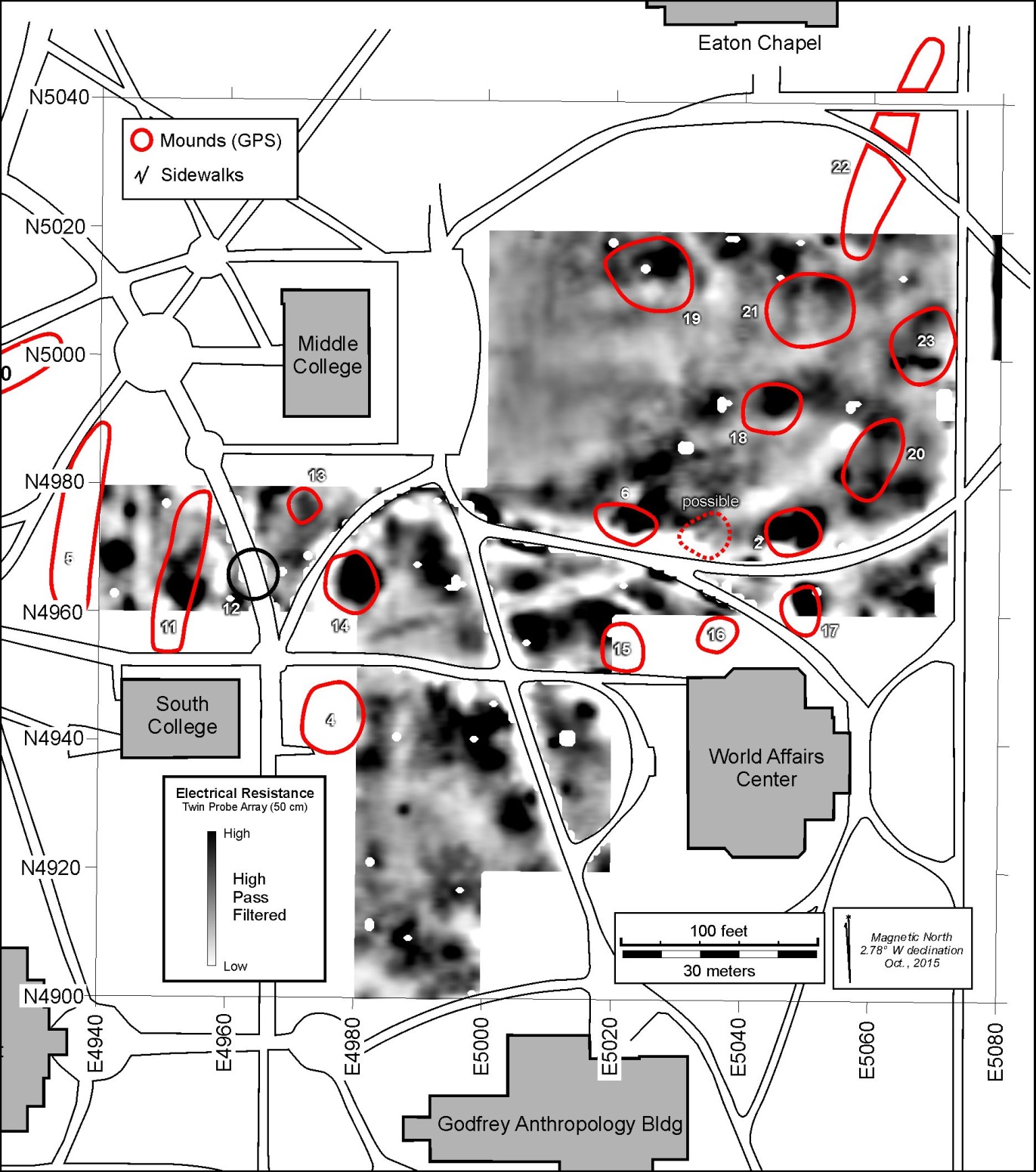 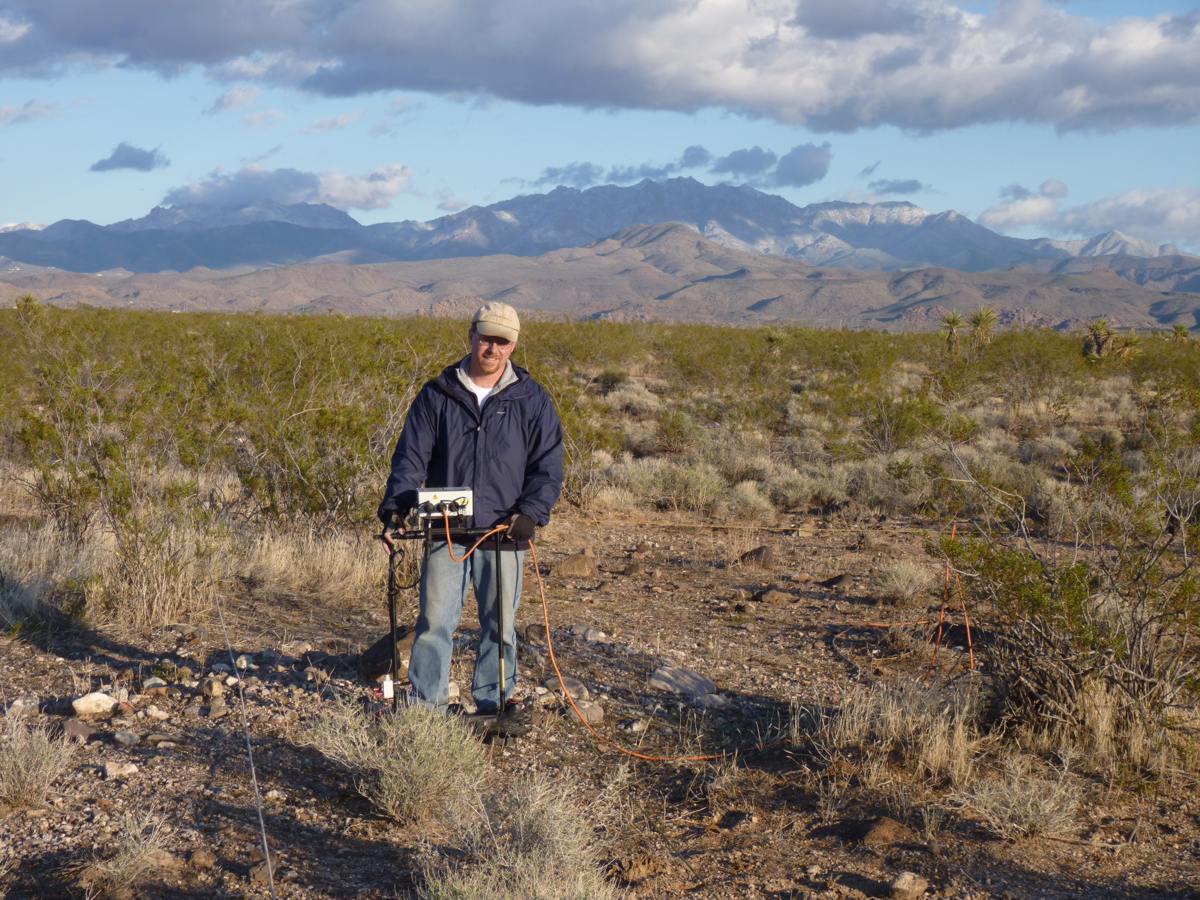 Electrical Resistance Summary
Good at detecting soil moisture differences

Can detect mound footprints when mag and radar cannot

Unlikely to detect individual graves
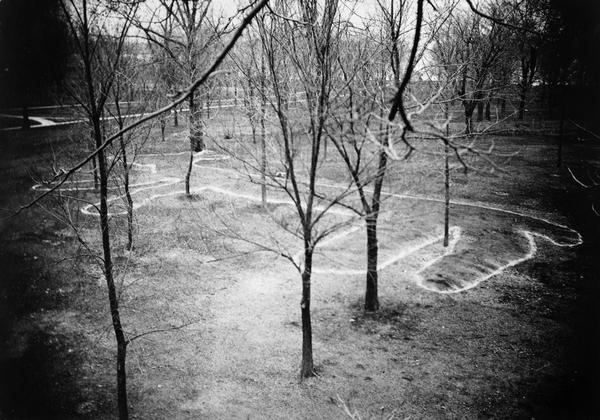 Is Geophysics Useful for Detecting Graves
at Wisconsin Mounds?
Yes-Maybe
To Remember
Geophysical surveys detect anomalies, not graves
(2) Many graves, especially ancient graves, may not be detectable
*** Lack of anomalies is not proof of lack of graves
(3) More than one type of instrument should be used in mound surveys
(4) Geophysics results are a place to start, not end an investigation